Managing Your Site
Introduction to FleetCommander Web Design
September 27, 2023
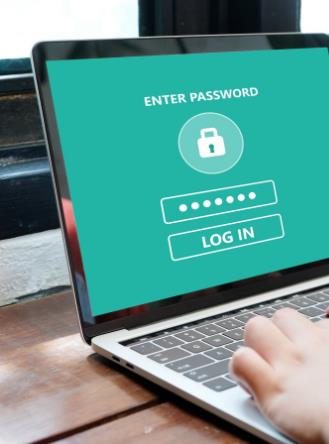 What We’ll Learn
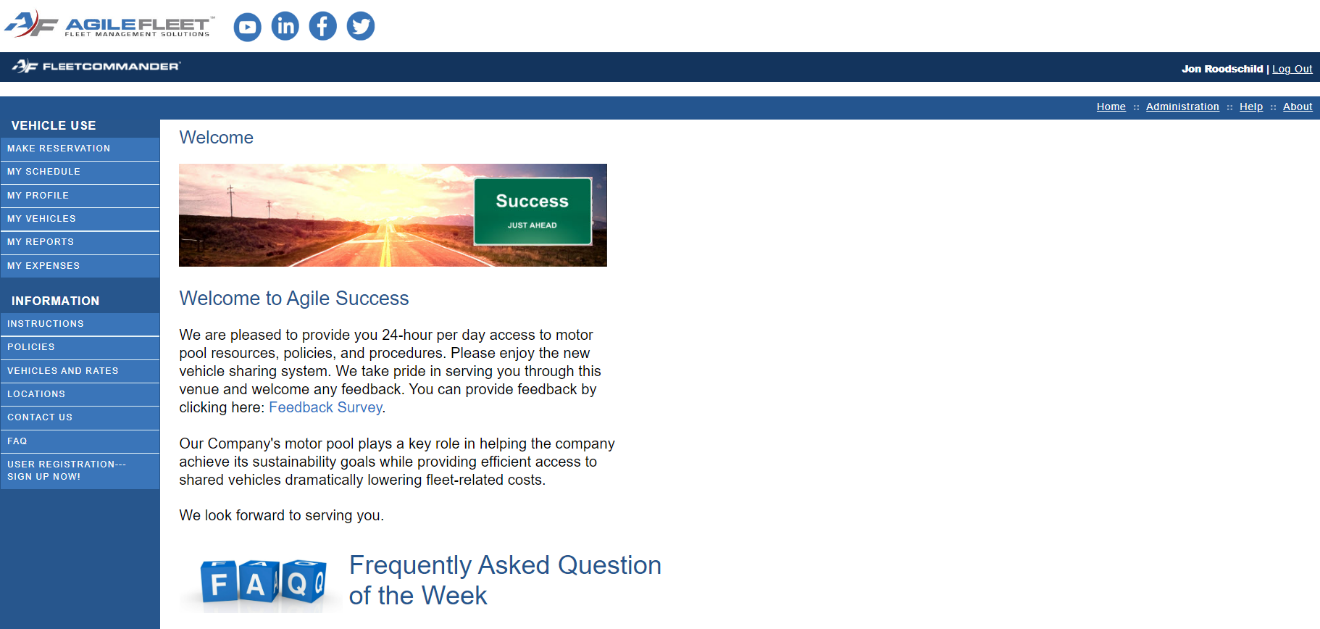 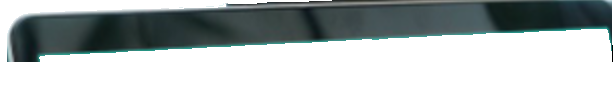 Introduction to FleetCommander Web Design

Importance of a Great First Impression

Understanding the Anatomy of Web Pages

FleetCommander: Areas of Editable Content
Content Areas (Page vs Zone)
Enterprise and Site Level Content
BONUS: FCUC Bright Idea
FleetCommander’s In-Solution Layout Editor
Before You Make Changes – NotePad
Using WYSIWYG vs HTML

SESSION TEAM EXERCISES (throughout presentation)

FleetCommander Layout Templates (NEW!)

QUESTIONS?

BONUS TEAM ACTIVITY: “Building on What You Know”
Additional “Study” Materials
Importance of a Great First Impression
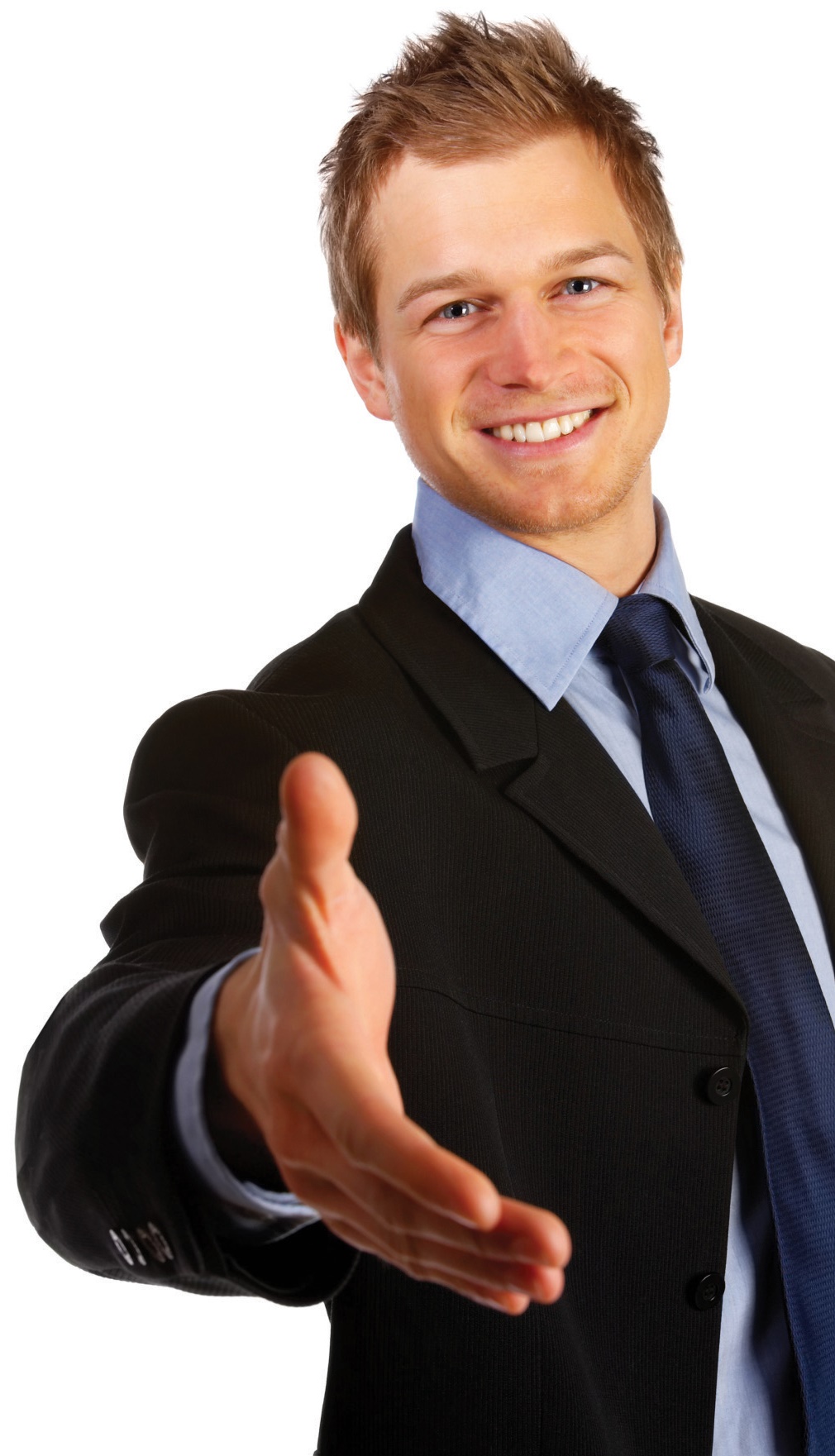 Making a GREAT First Impression
What you do and say IN PERSON has a BIG IMPACTon your relationship with those around you.
Your presence ONLINE ALSO has a BIG IMPACT on your relationship with those you engage with.
Warm Smile
Dressed For Occasion
Welcoming Posture
Overall Presence of Confidence
Is this your FleetCommander site?
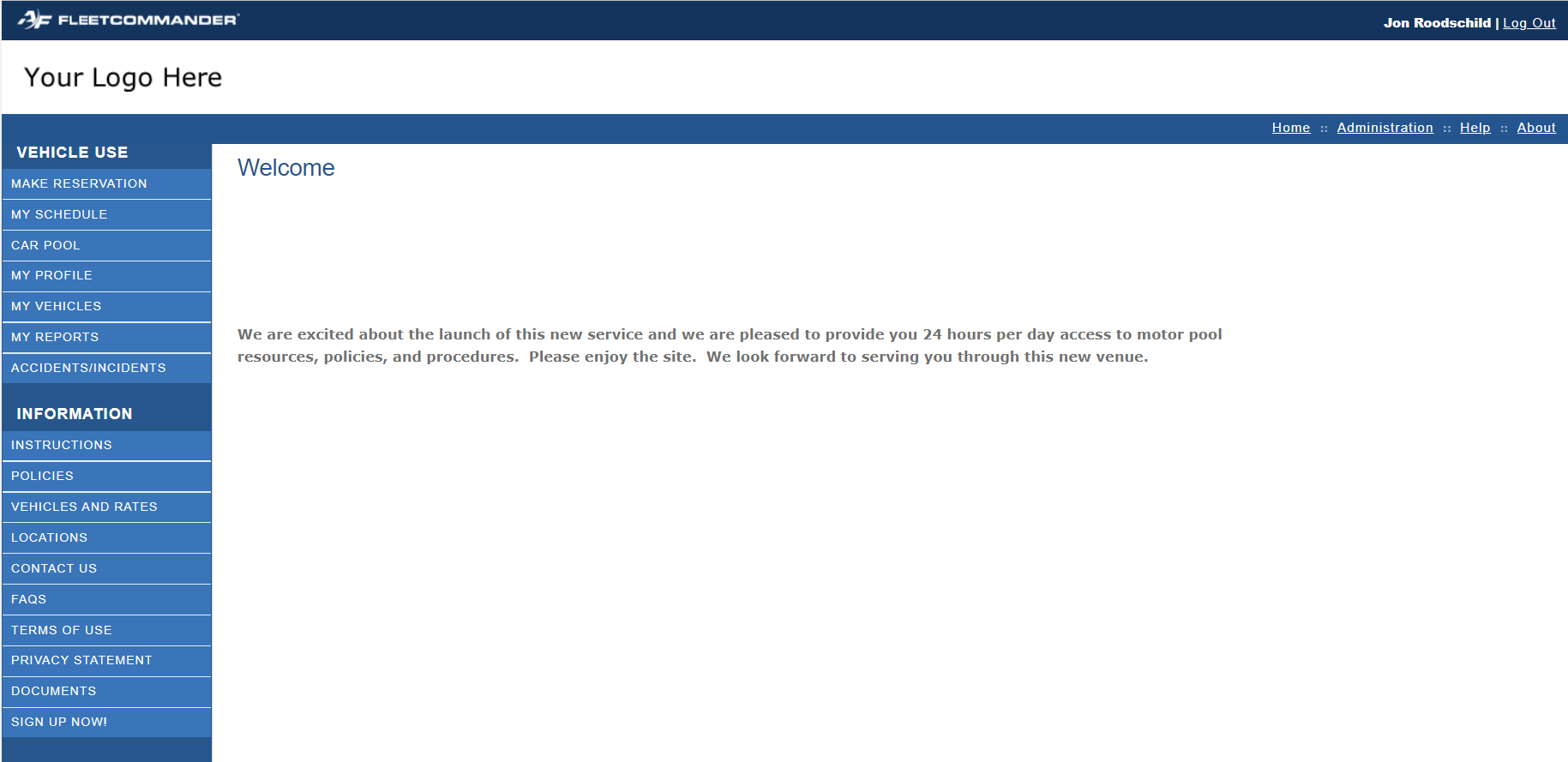 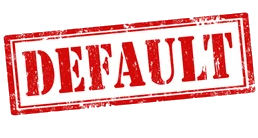 What IMPRESSION are you making?
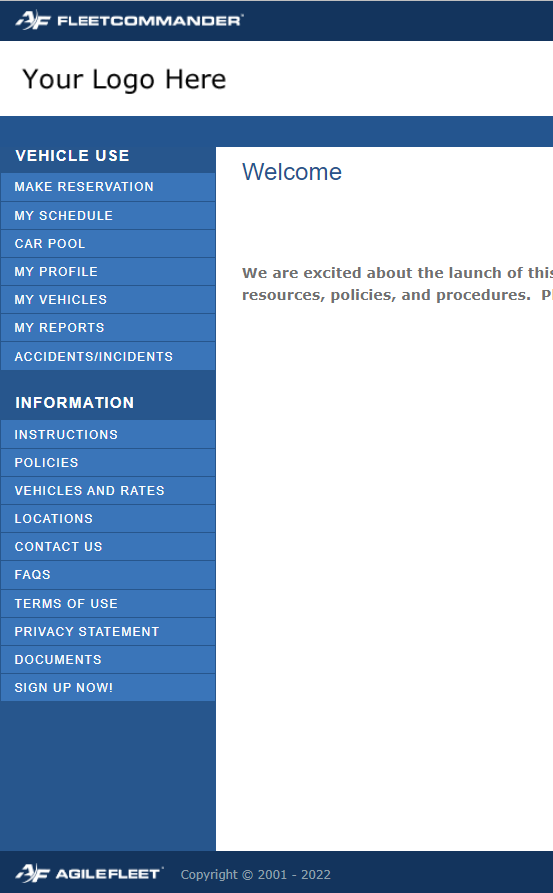 What’s wrong with defaults?
Content is stale, i.e., never changes
Fleet guidance is not shared (driving and safety tips)
Fleet policy is not communicated
Unneeded Navigation/Menus are displayed 
Your successes are not told
Your “brand” is not reflected well (logo, messaging)
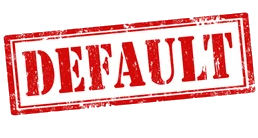 POOR FIRST IMPRESSION!
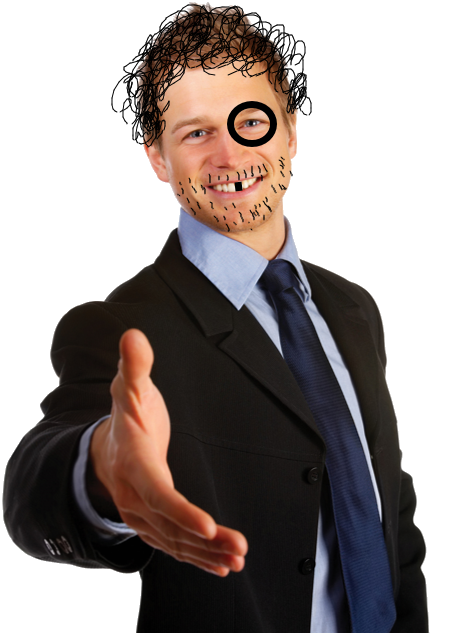 GOOD NEWS: you CAN spruce up your FleetCommander site!
Tailor FleetCommander To Your Operation!
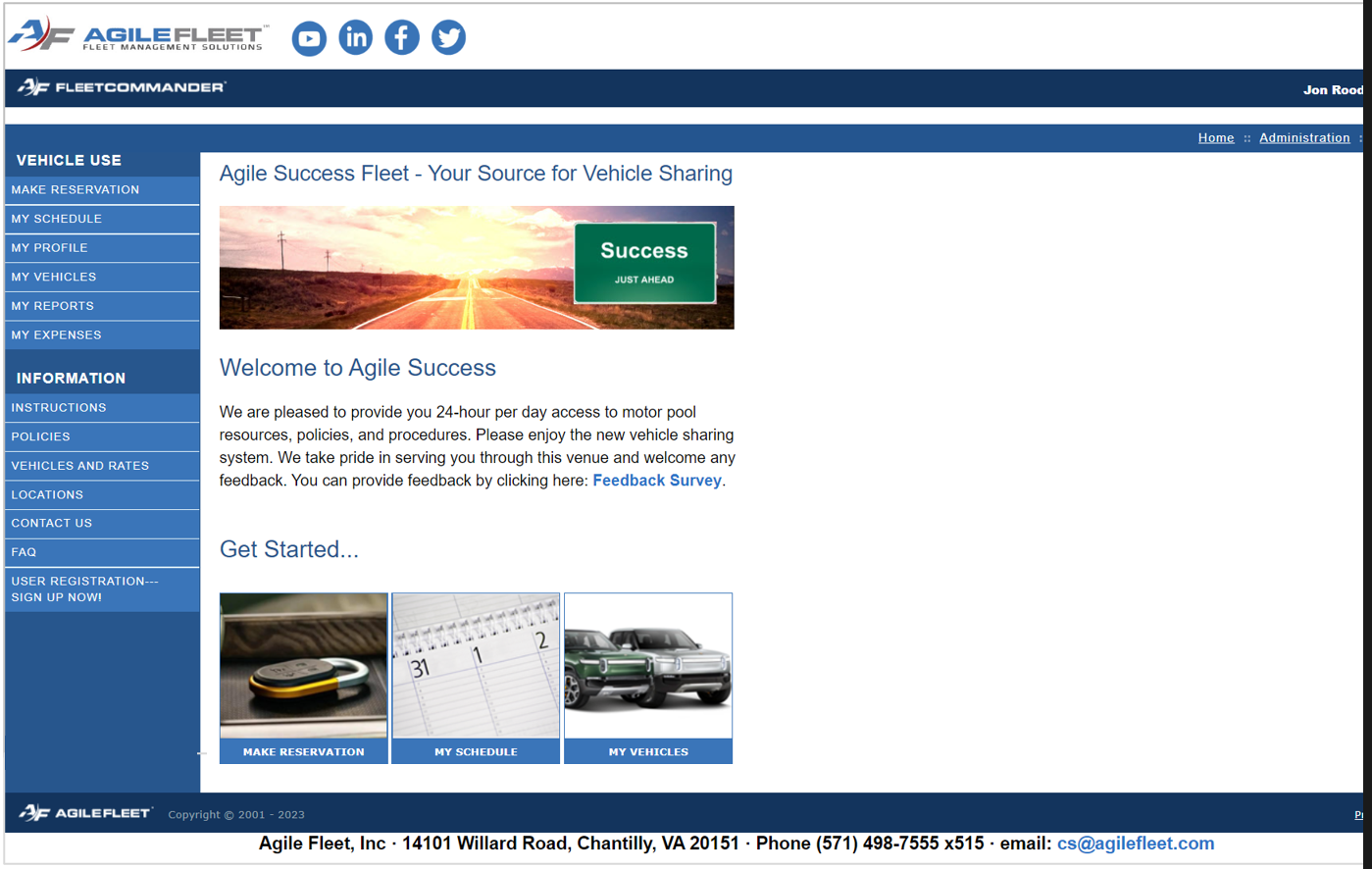 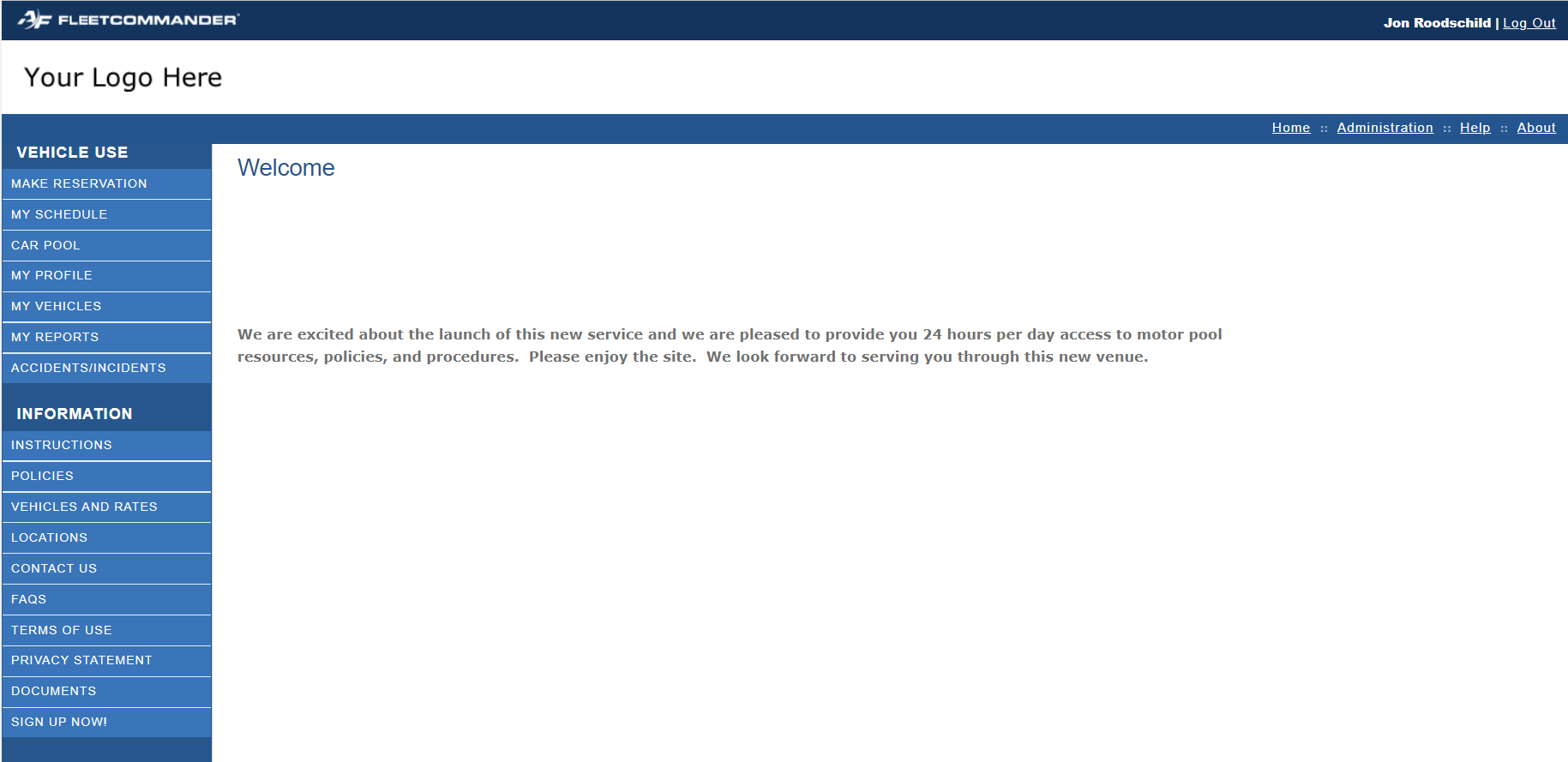 Step beyond static, non-engaging default settings…
… to a presence that demonstrates and celebrates the value of your operation!
Understanding the Anatomy of Web Pages
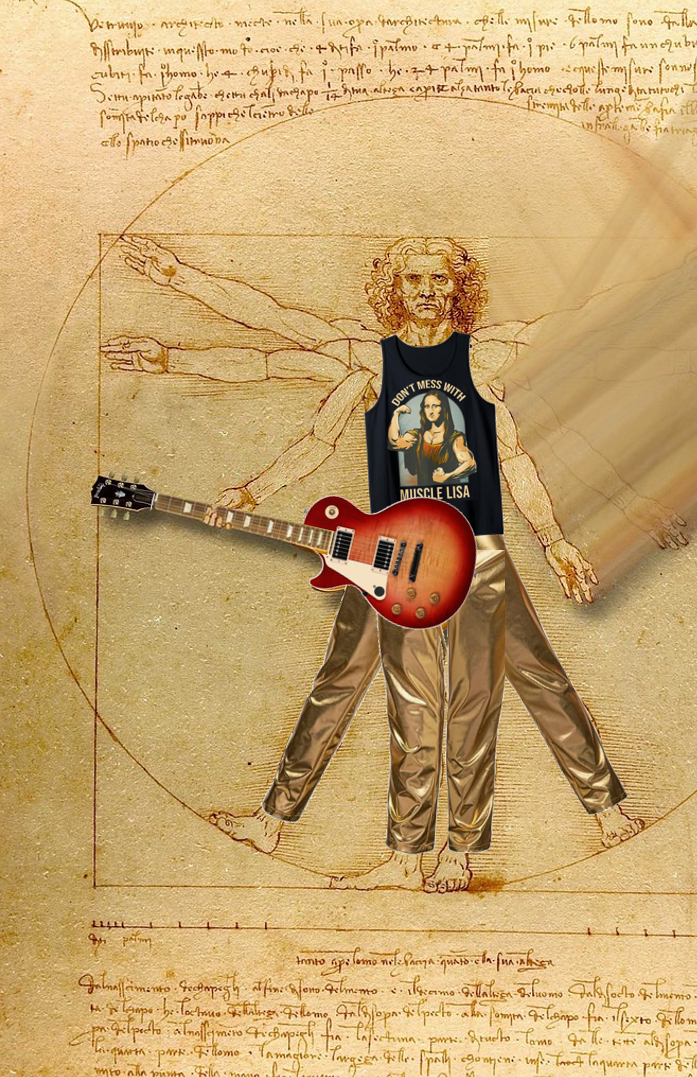 Understanding the Anatomy of a Web Page
The anatomy of a website refers to the way a website is structured.
Websites are a sum of many individual parts
There are SIX standard website parts found in FleetCommander
Da Vinci’s Dude says:  “It’s time to make your FleetCommander site ROCK!”
Standard Website Parts To Know
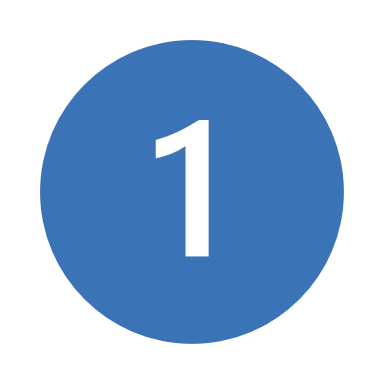 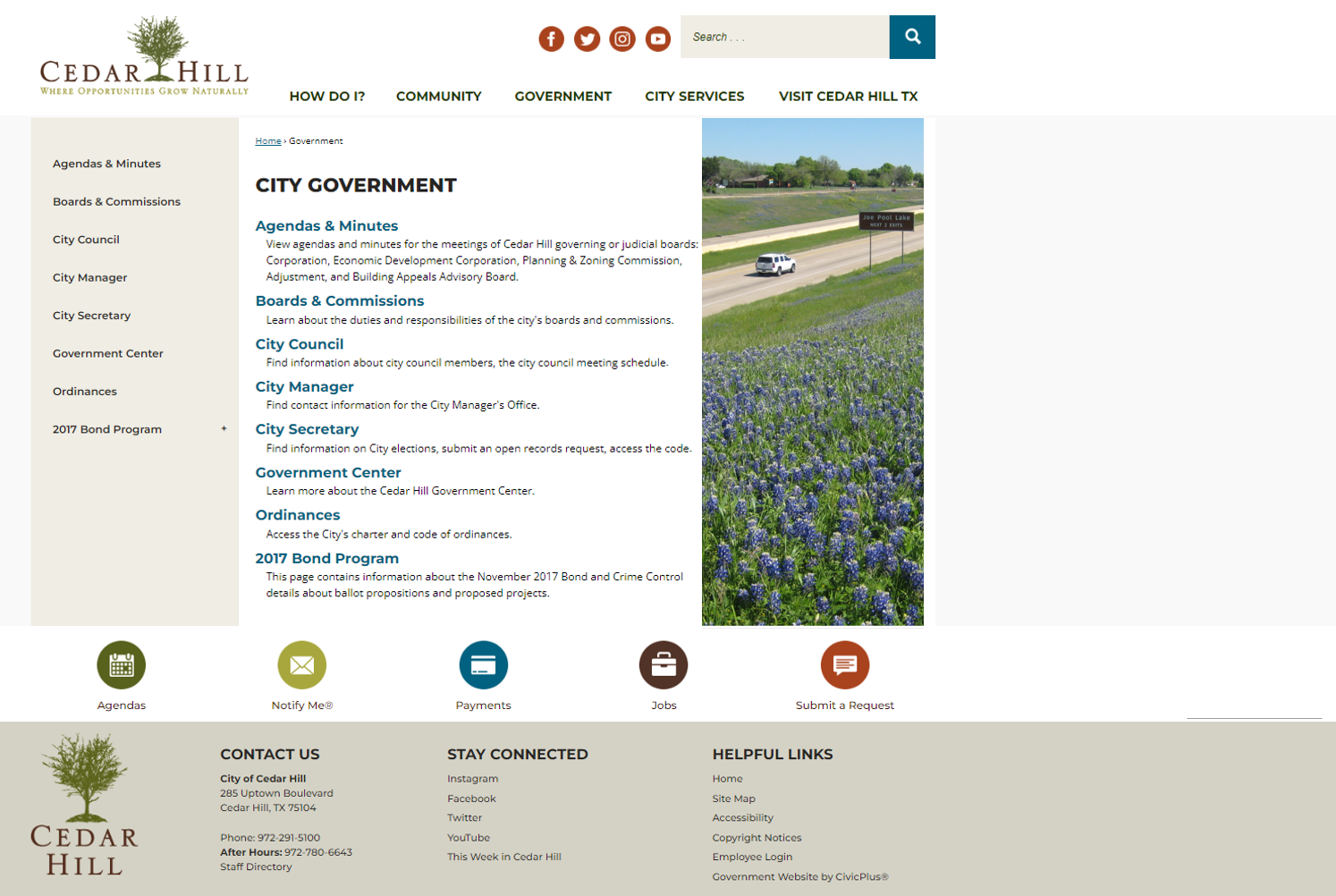 The Header
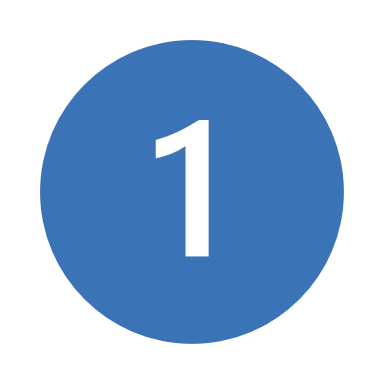 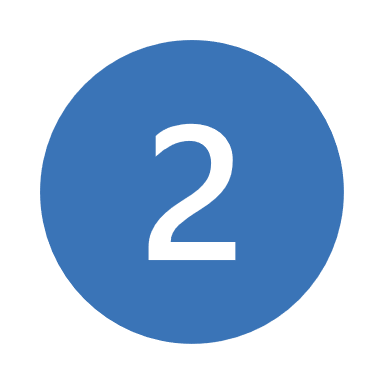 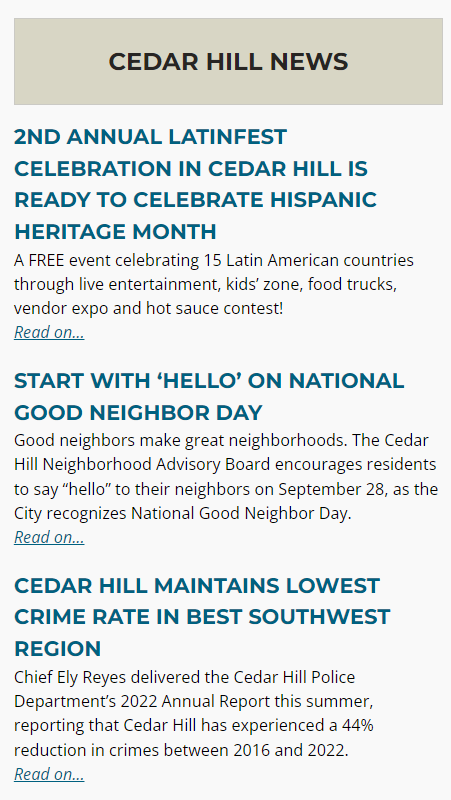 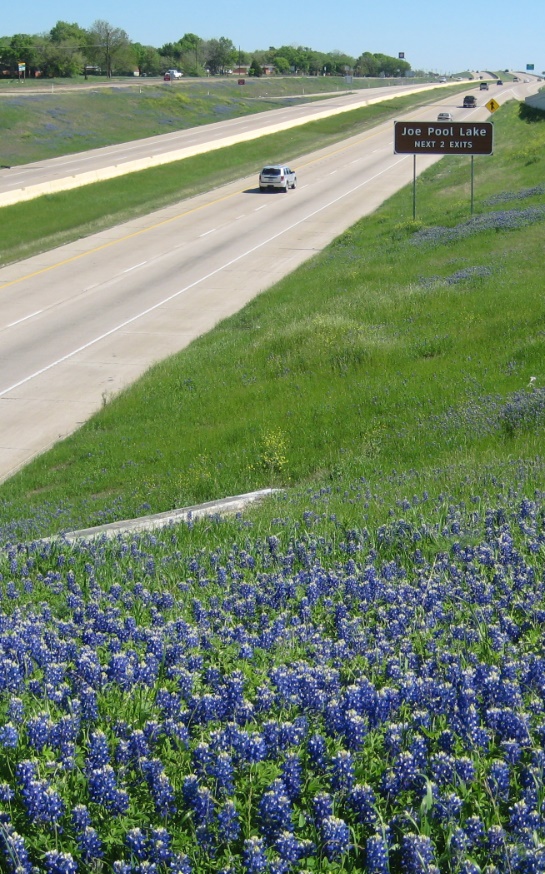 User Navigation and General information
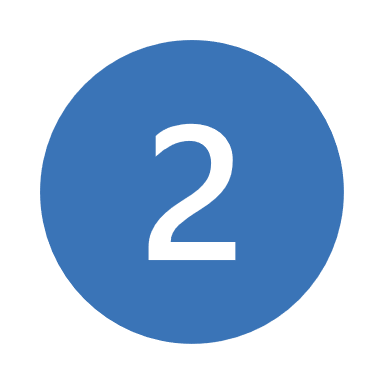 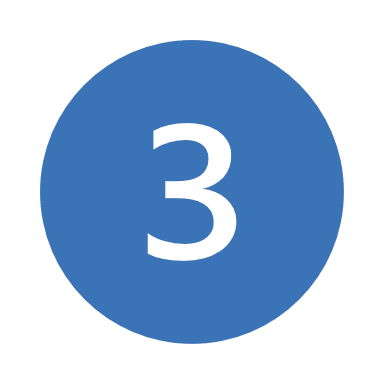 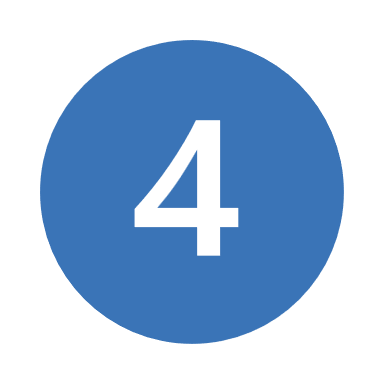 Shared images and content
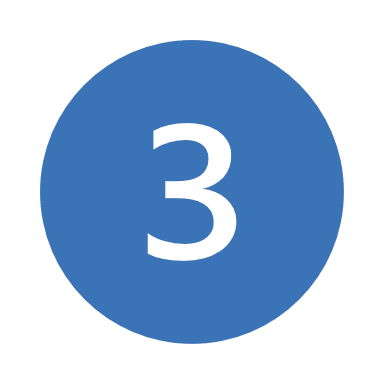 Your organization’s messaging
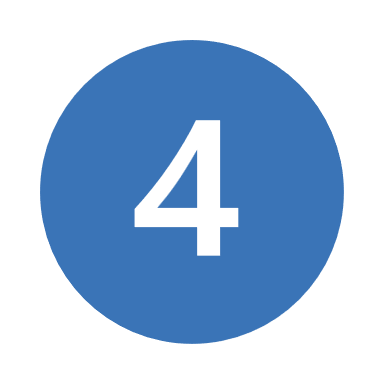 Call to Action (CTA) buttons (aka do something)
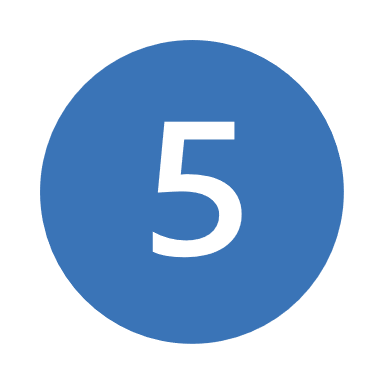 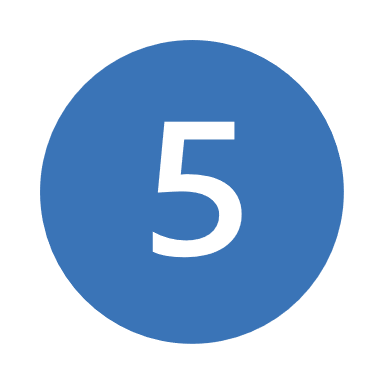 The Footer
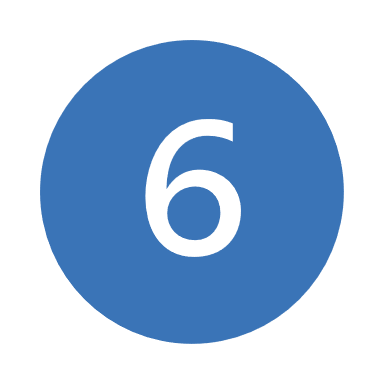 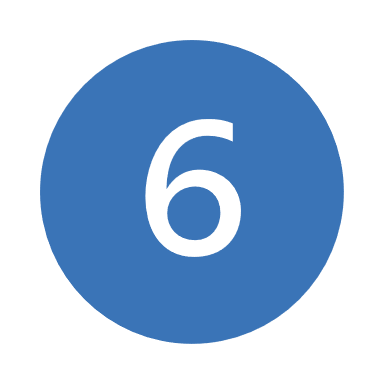 Standard Website Parts To Know
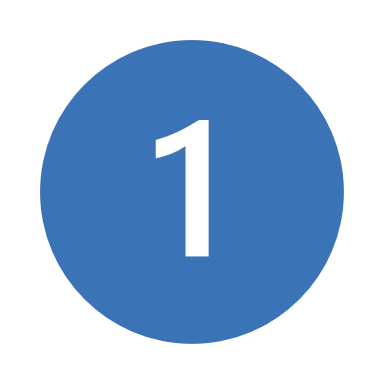 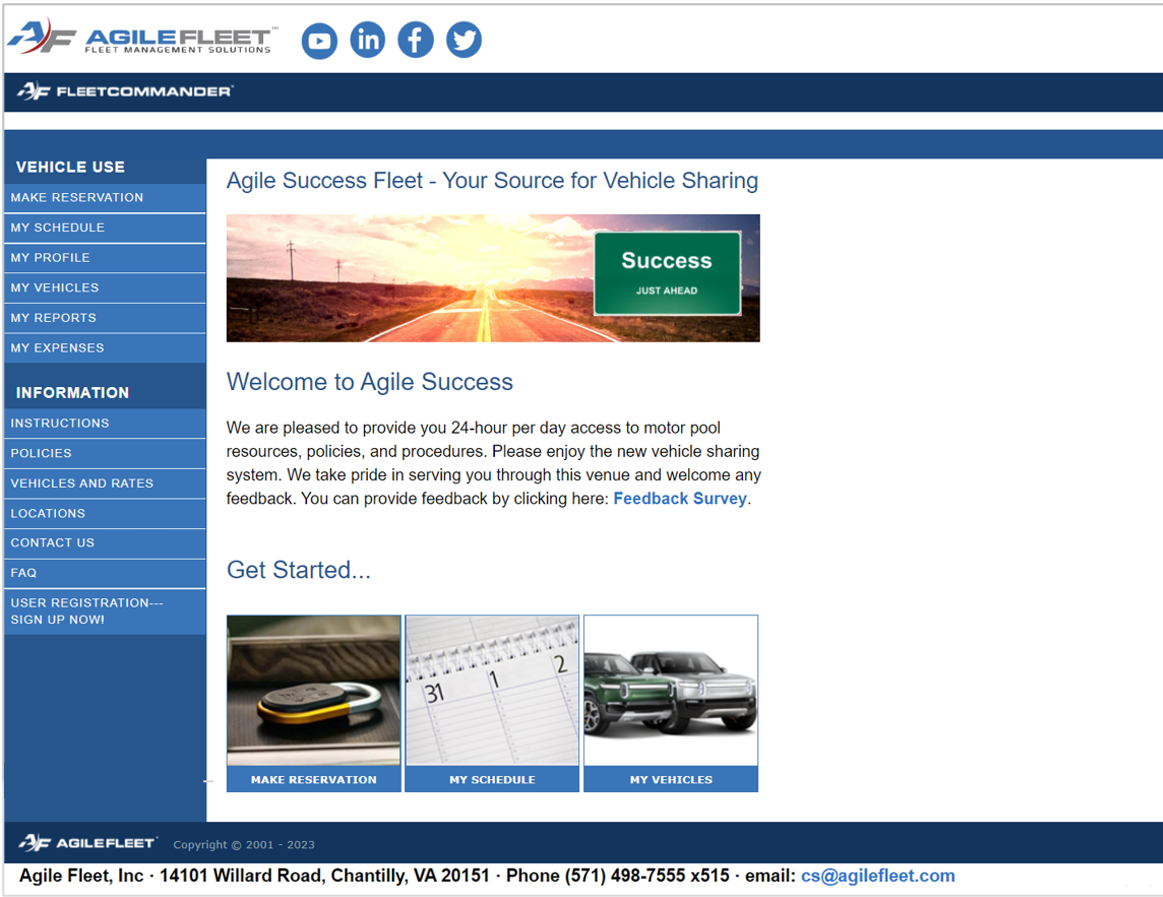 The Header
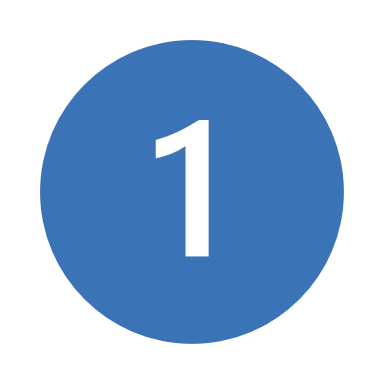 User Navigation and General information
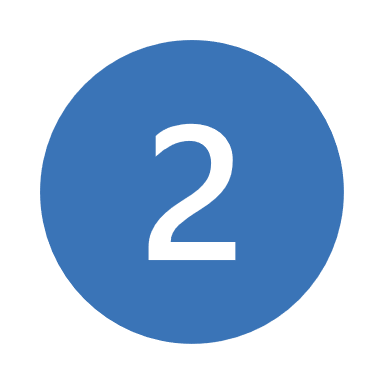 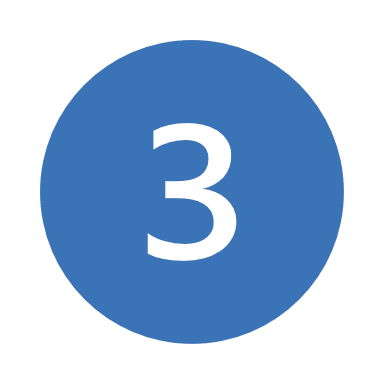 Shared images and content
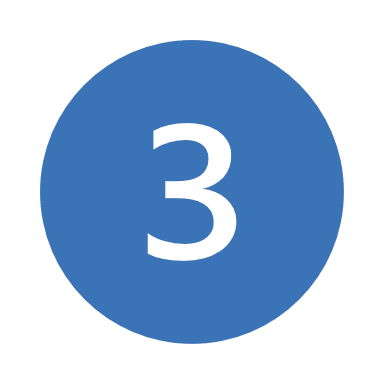 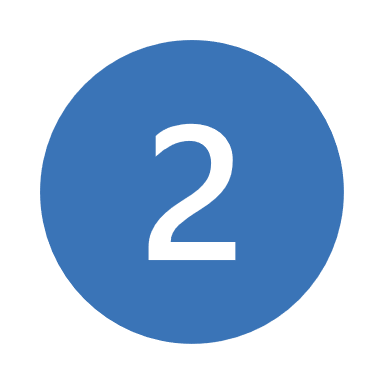 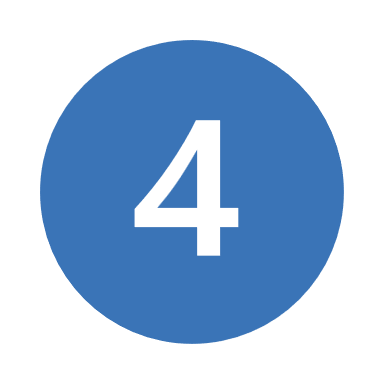 Your organization’s messaging
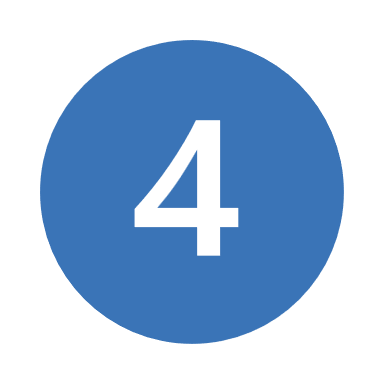 Call to Action (CTA) buttons (aka do something)
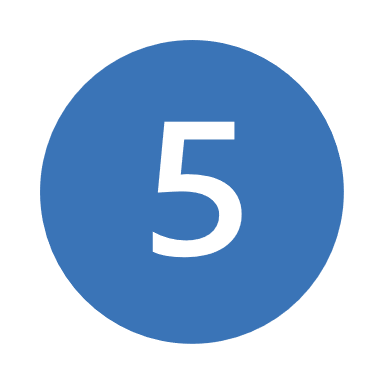 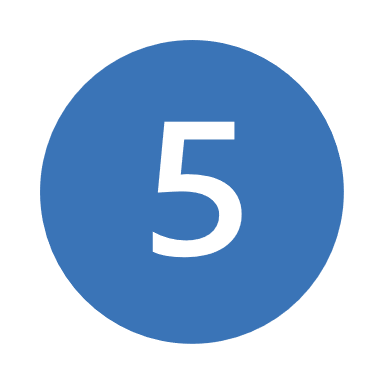 The Footer
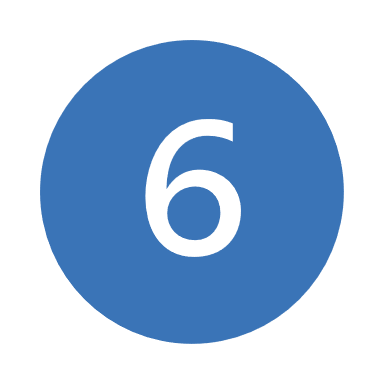 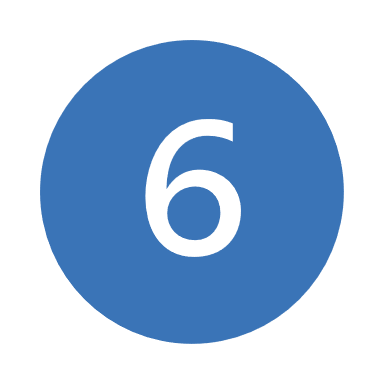 FleetCommander: Areas of Editable Content
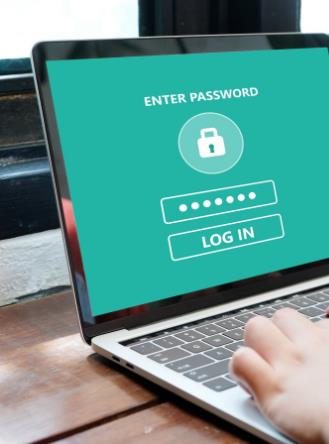 FleetCommander: Areasof Editable Content
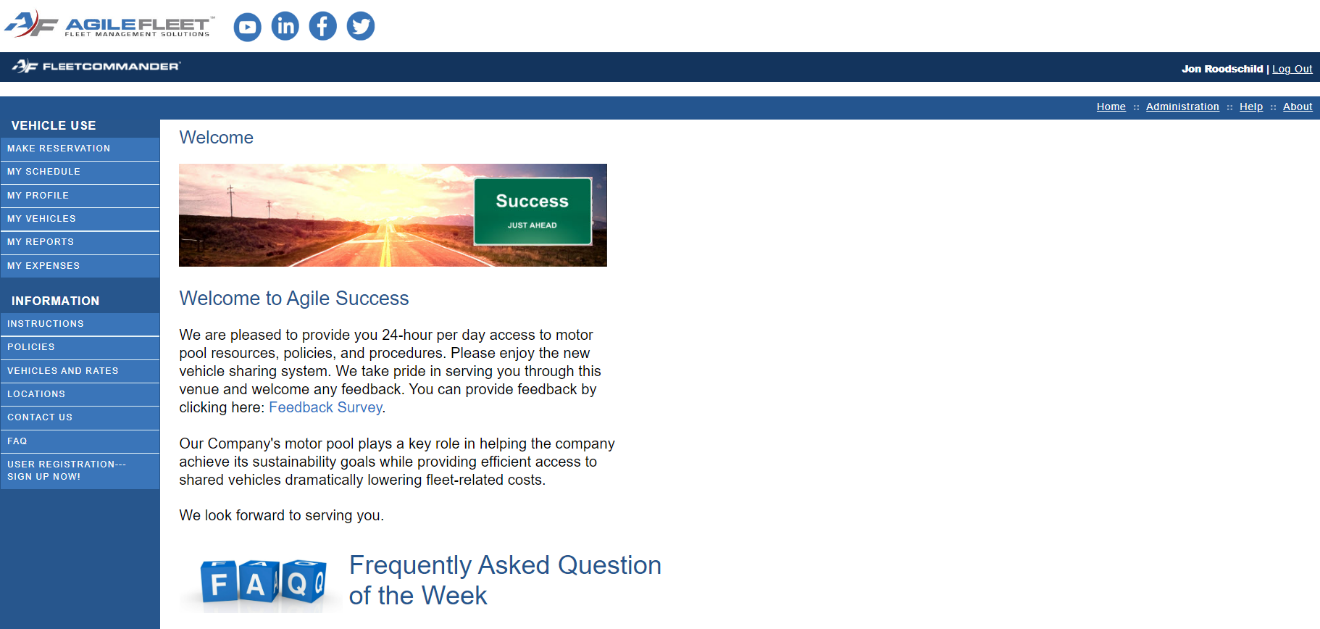 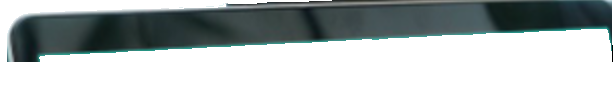 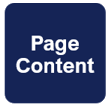 Page Content SHARES INFORMATION about the SELECTED TOPIC
Make content relevant to the user and site
Keep information up to date
Embed links to resources
Remove links not used
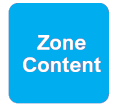 Zone Content HIGHLIGHTS important points, gives INSTRUCTIONS, and offers CLARIFICATION
Focus on ease of use
Answer questions before they are asked!
Be concise
Page Content Areas
FleetCommander: Areas of Editable Content
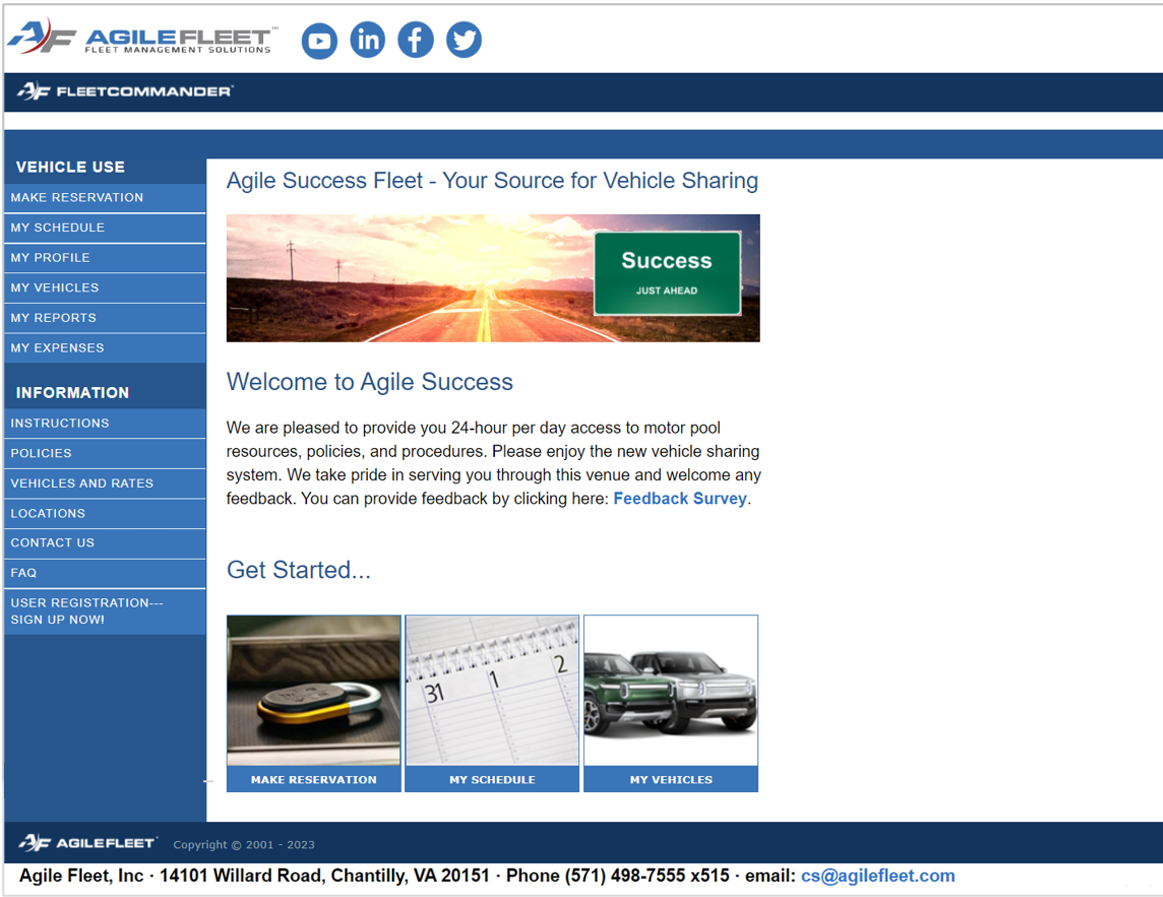 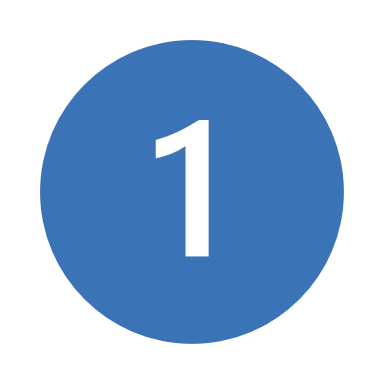 Main Body of Welcome Page(as shown)
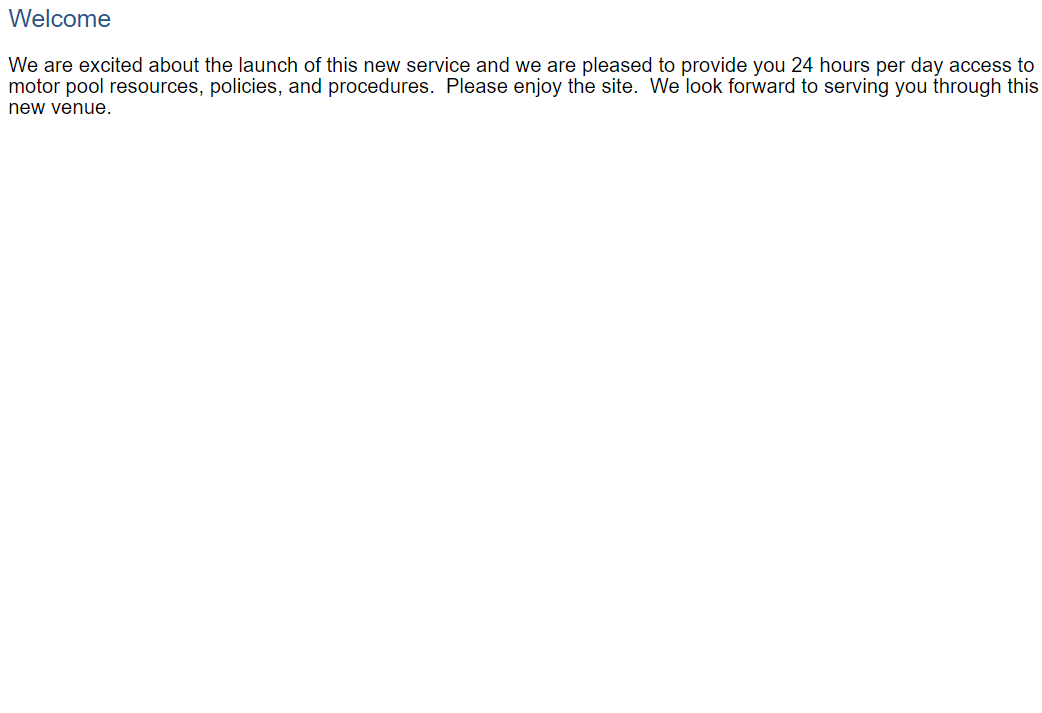 Main Body of the Information Pages(excluding Sign-up)
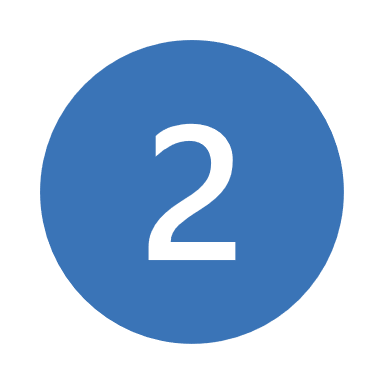 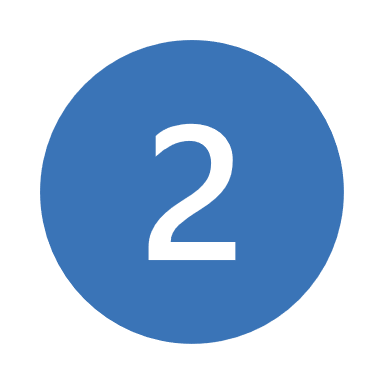 Page Content
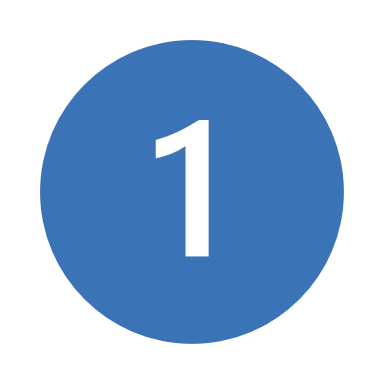 FleetCommander: Areas of Editable Content
There are 10 PAGE  CONTENT areascan be configured in FleetCommander
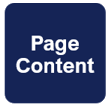 Zone Area Content
FleetCommander: Areas of Editable Content
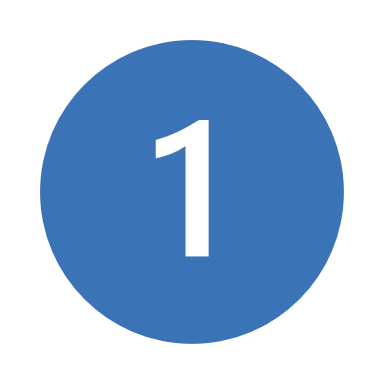 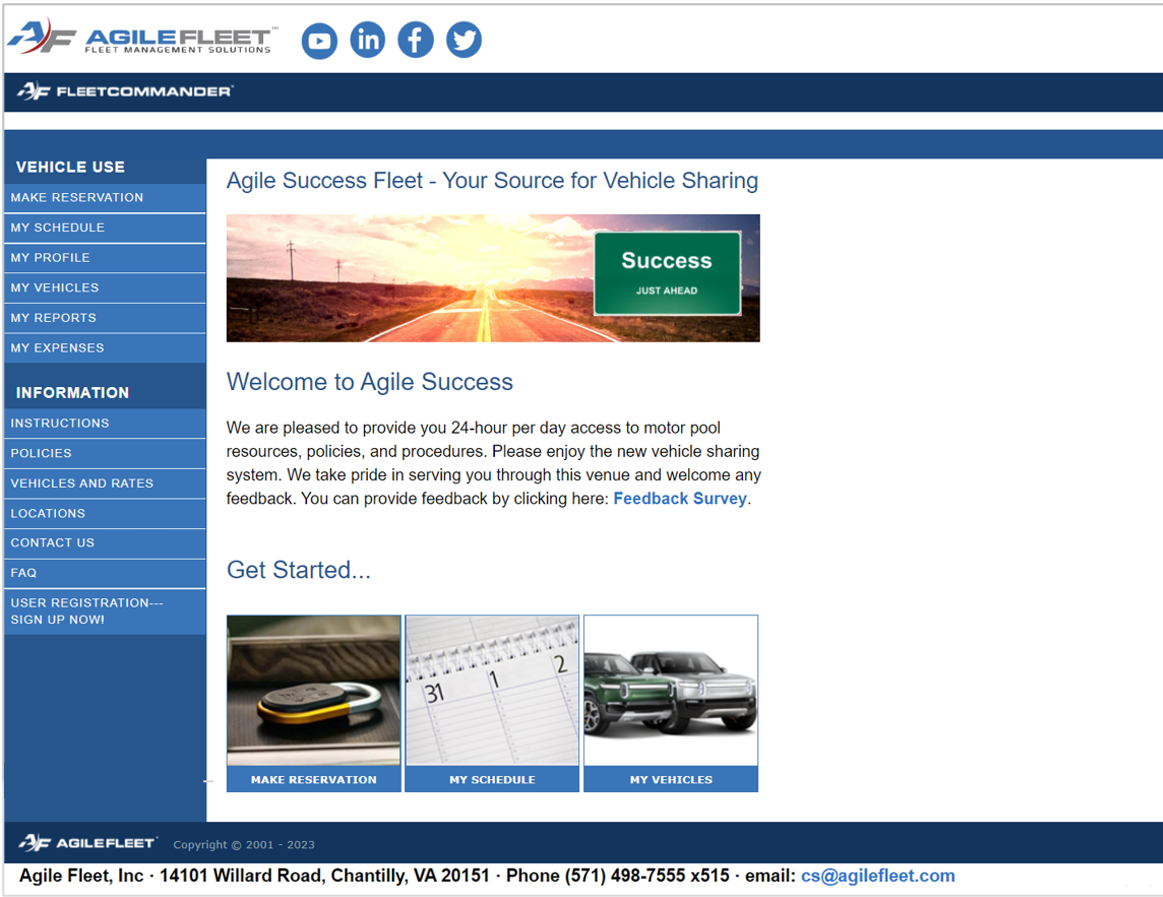 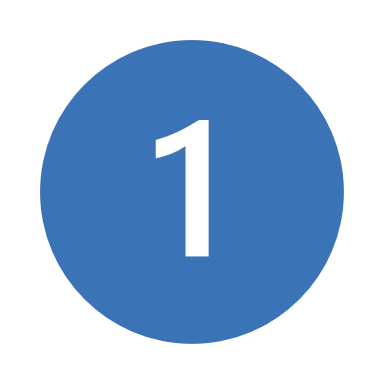 The Header
The Footer
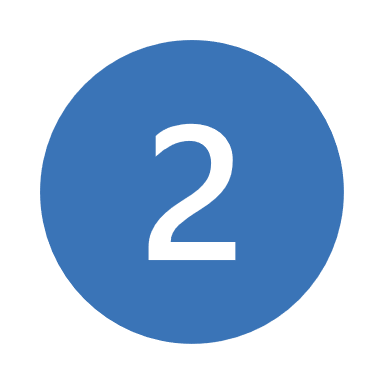 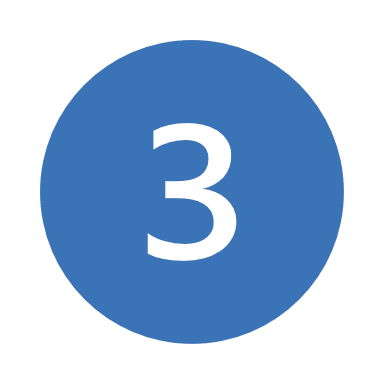 Areas within the Vehicle Use Links
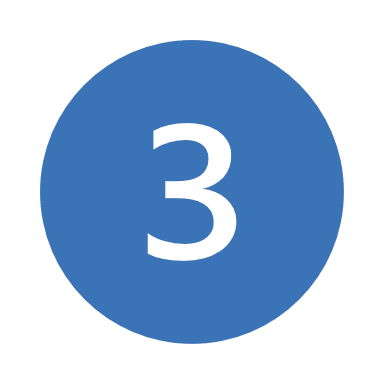 Areas within the Sign-up Now Link
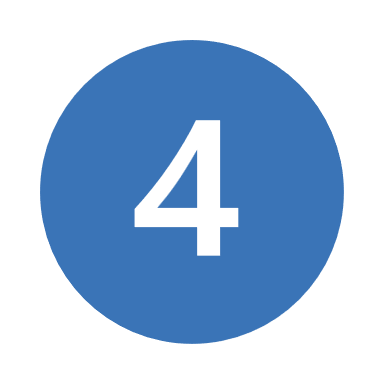 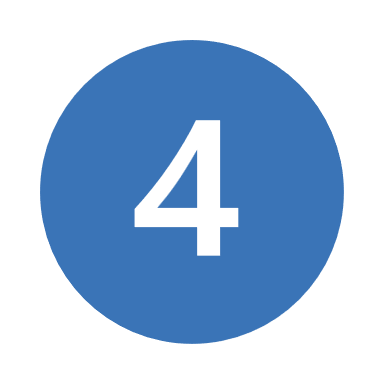 Zone Content
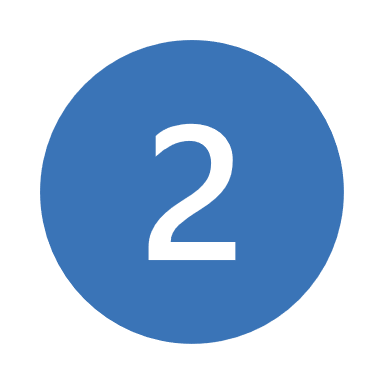 FleetCommander: Areas of Editable Content
Areas within the Vehicle Use Links
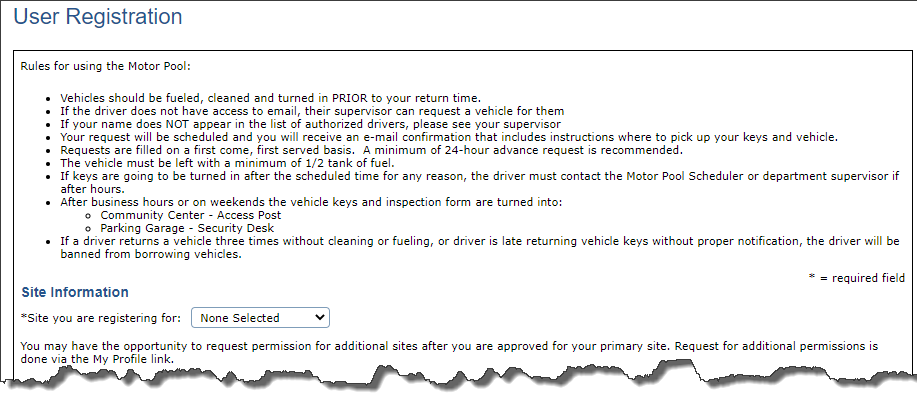 Registration > Text
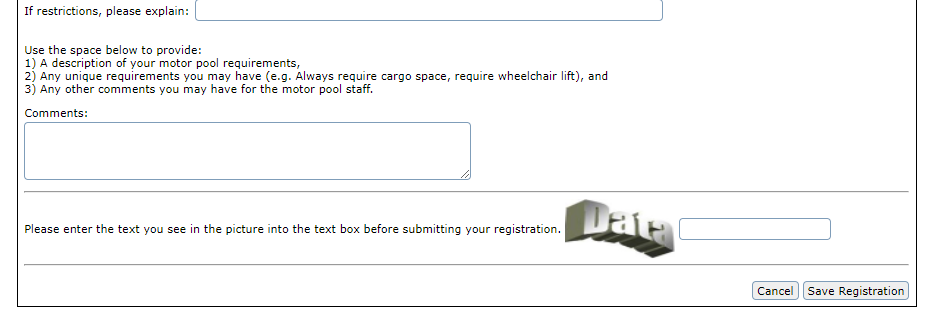 Registration >Text-Comments Description
Zone Content
FleetCommander: Areas of Editable Content
Areas within the Vehicle Use Links
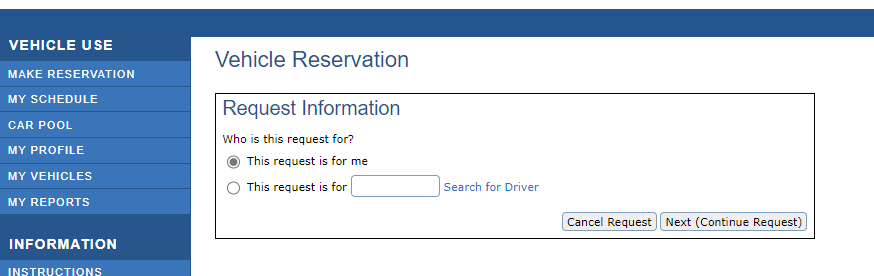 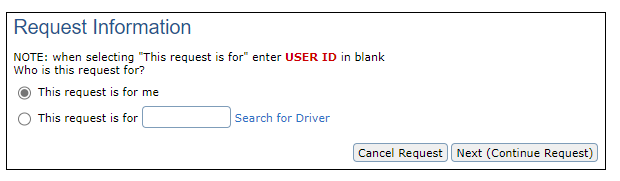 Make Reservation>
Help Text
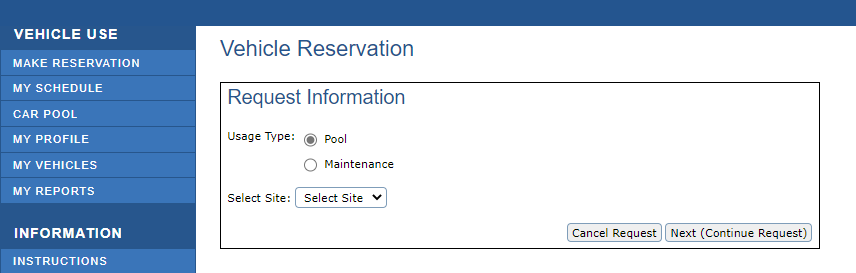 Make Reservation> Help Text - Usage Type Selection
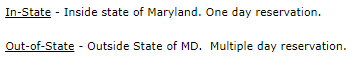 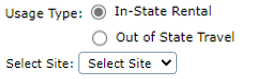 Zone Content
FleetCommander: Areas of Editable Content
Areas within the Vehicle Use Links
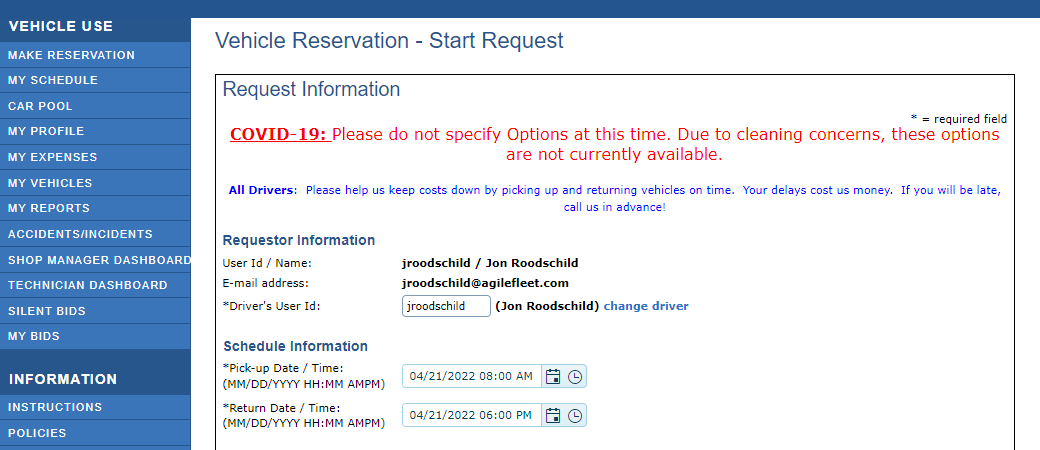 Make Reservation>
- Help Text Reservation Form
Zone Content
Additional Zone Content Areas
FleetCommander: Sectors of Editable Content
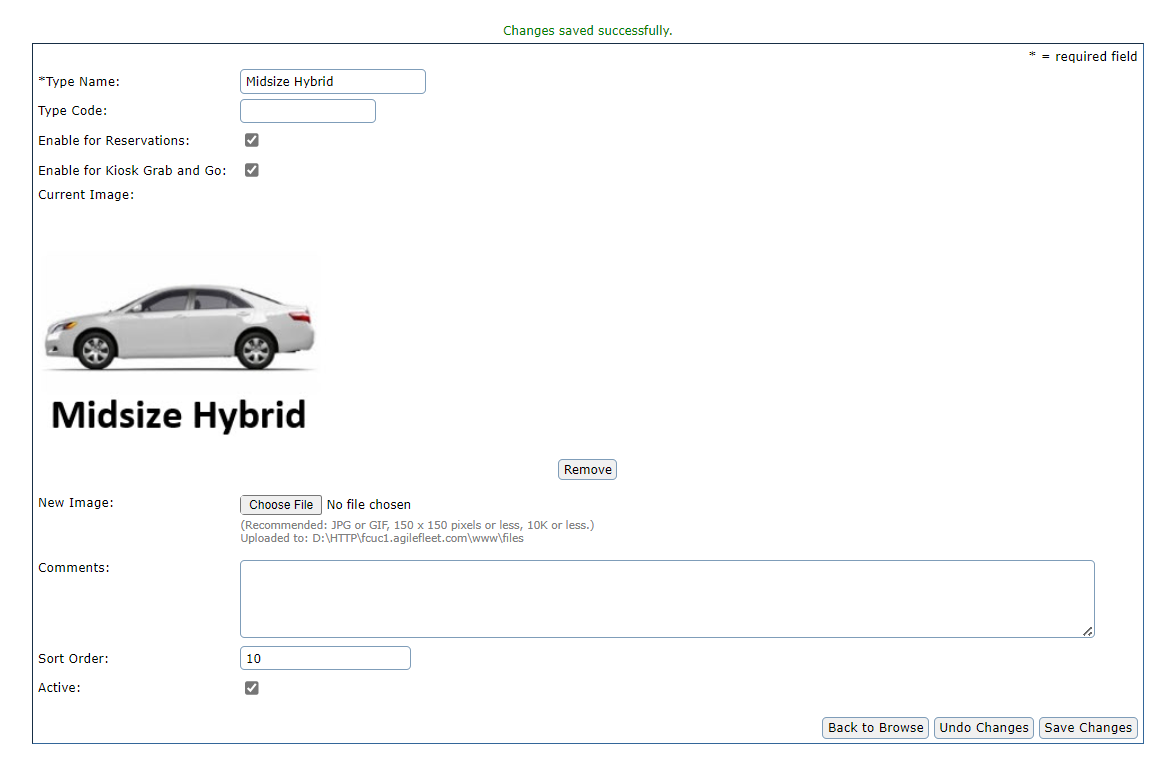 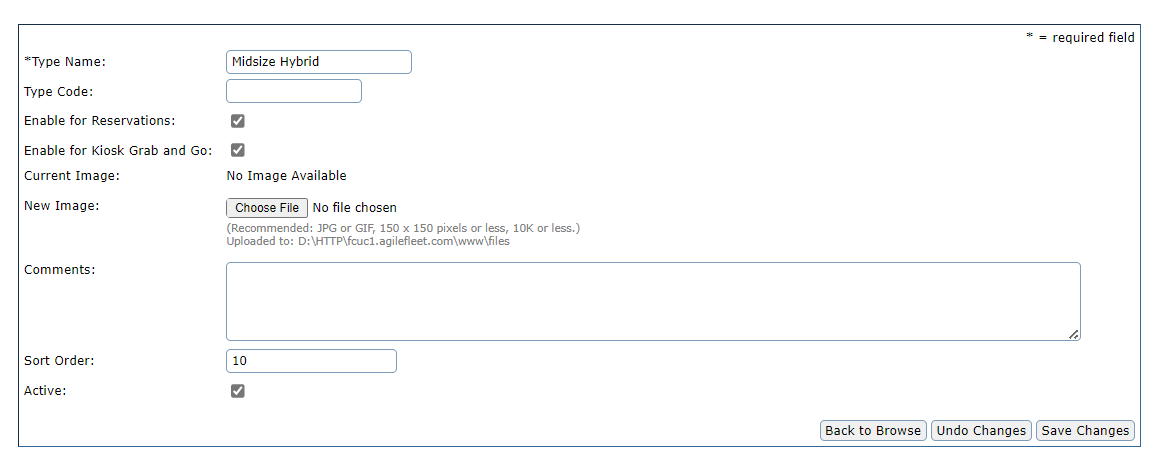 Vehicle Type
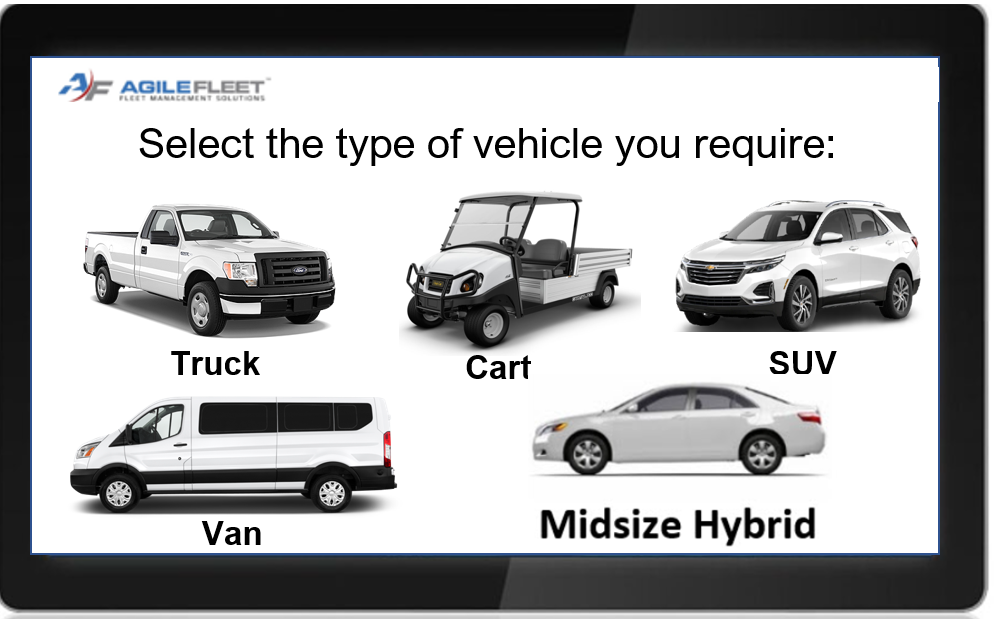 Images can be added viaCONFIGURE>VEHICLES>TYPES
NOTE: these images will appear on the Kiosk Grab-n-Go Dashboard
Zone Content
FleetCommander: Sectors of Editable Content
User Profile
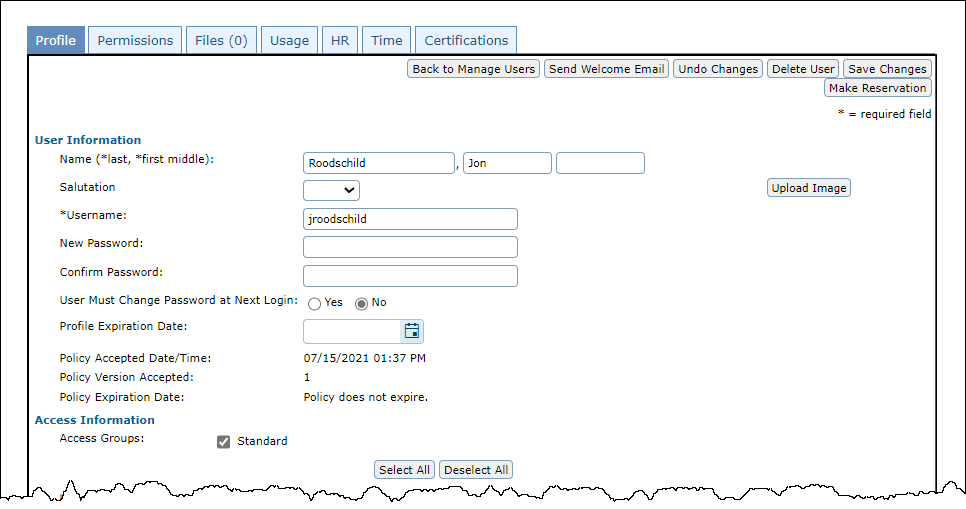 Images can be added viaMANAGE>USERS>PROFILE
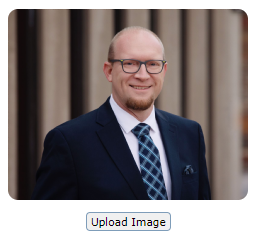 Zone Content
FleetCommander: Sectors of Editable Content
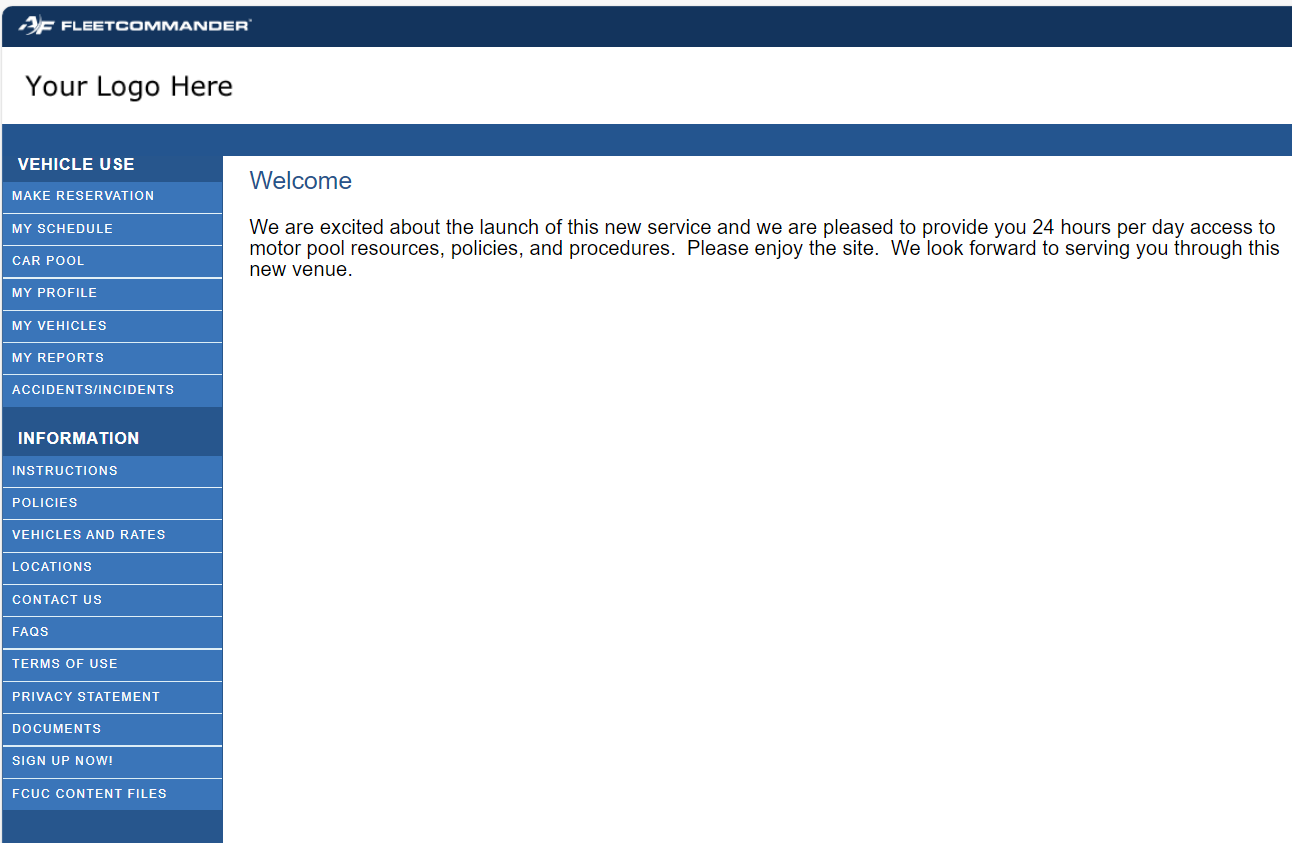 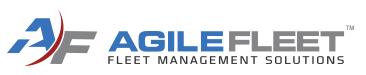 Custom Logo
Logo can be added viaCONFIGURE>ENTERPRISE>CUSTOM LOGO FILE NAME
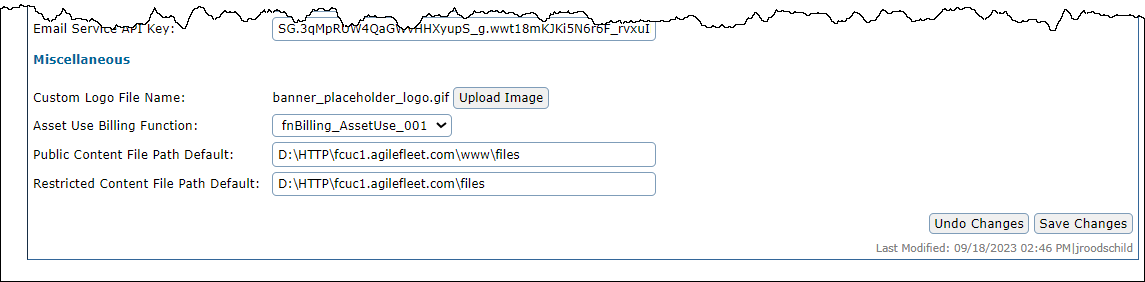 Zone Content
FleetCommander: Areas of Editable Content
There are 18 ZONE  CONTENT areascan be configured in FleetCommander
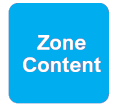 Enterprise Settings
Site Settings
Enterprise and Site Level Content
Enterprise and Site Level Content
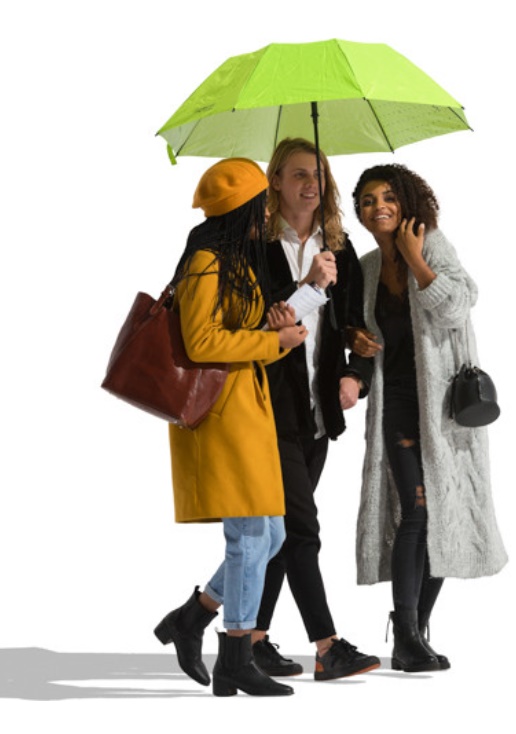 FleetCommander can be used to manage assets, users, and reservations  at a single facility or at multiple facilities.
“Enterprise” 
- is used to describe FleetCommander settings, and capabilities COMMON across the ENTIRE FLEETCOMMANDER INSTANCE, regardless of how many DIFFERENT FACILITIES the operation is dispersed across. 

“Site”
- settings, and capabilities UNIQUE to each FLEET SUBSET managed as a GROUP within FleetCommander.
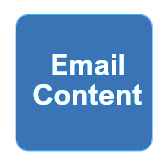 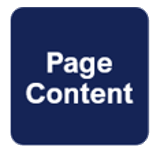 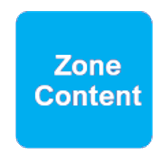 TIP: think of ENTERPRISE as the “umbrella” covering all the SITE “raincoats” under it
Configure > Enterprise Layout Content
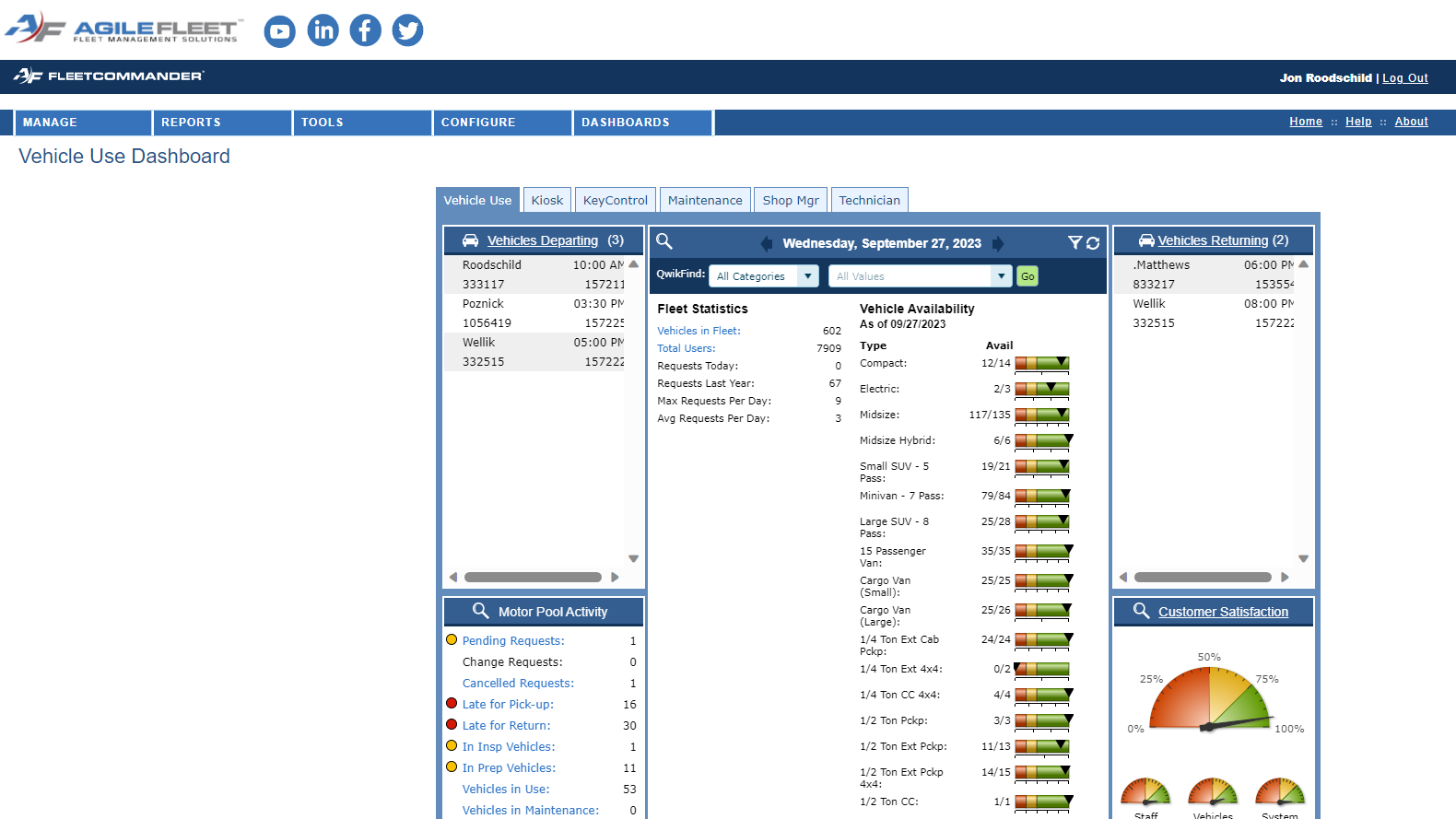 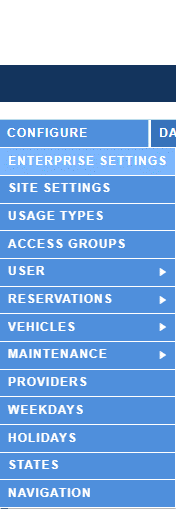 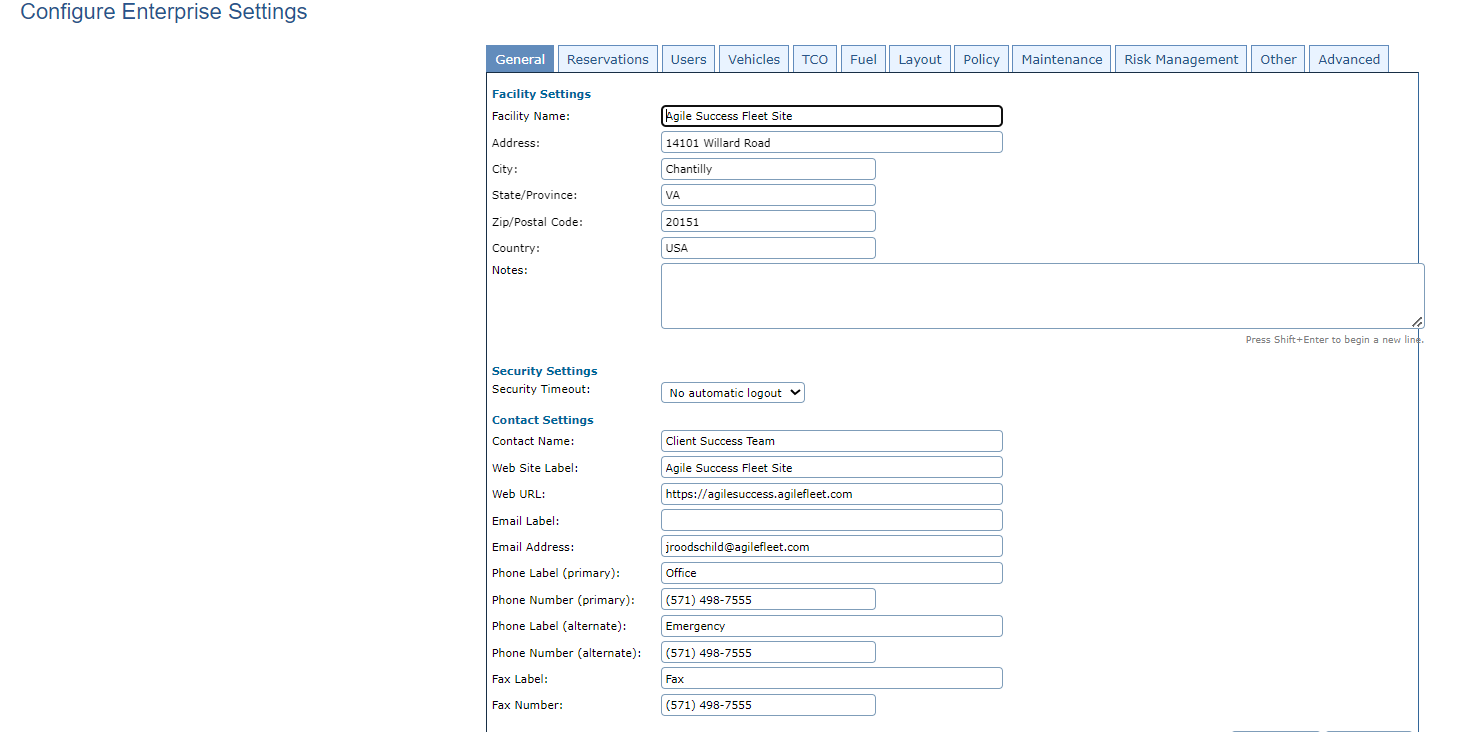 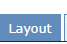 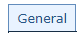 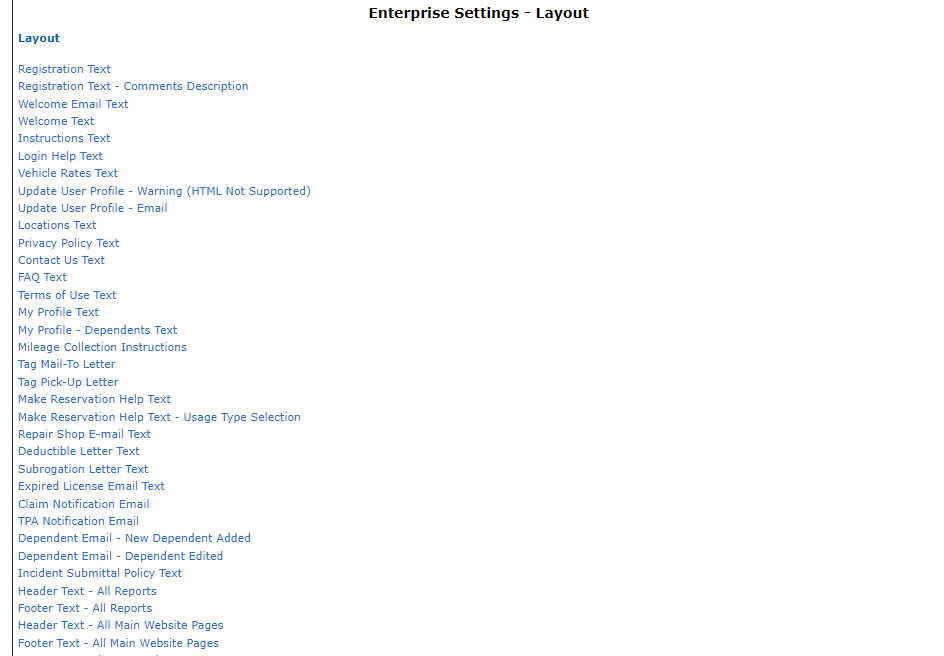 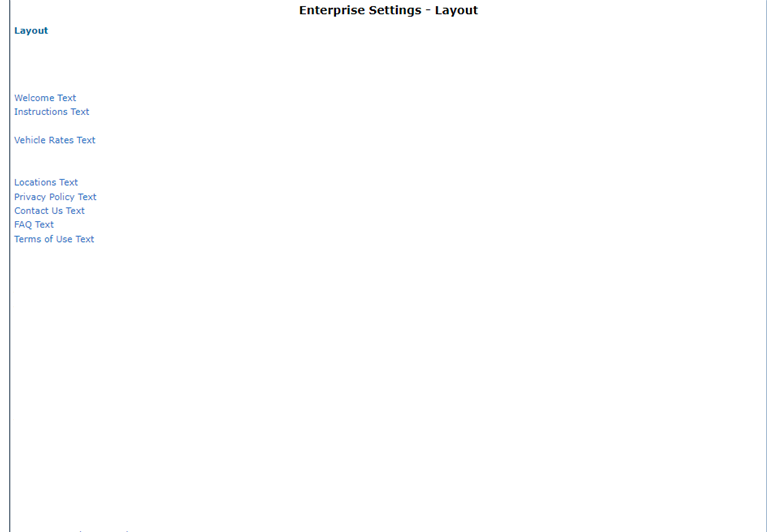 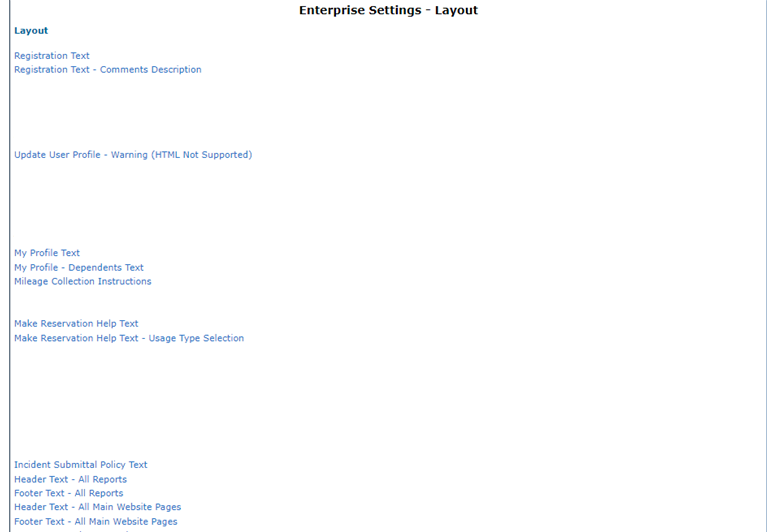 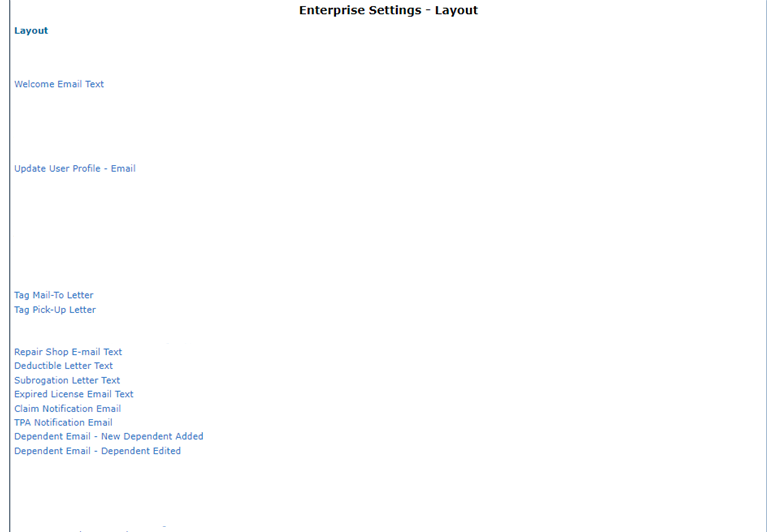 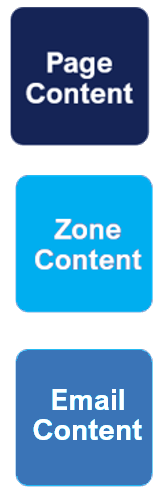 Make ENTERPRISE LEVEL changes viaCONFIGURE>ENTERPRISE>LAYOUTS
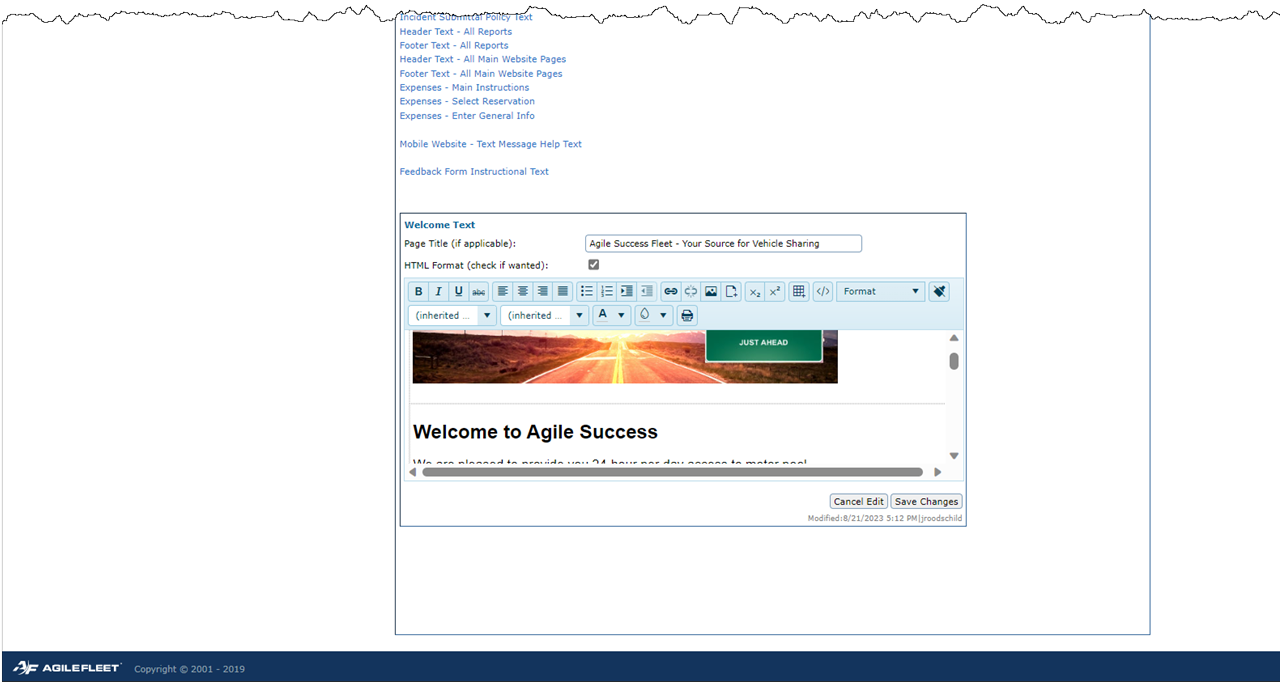 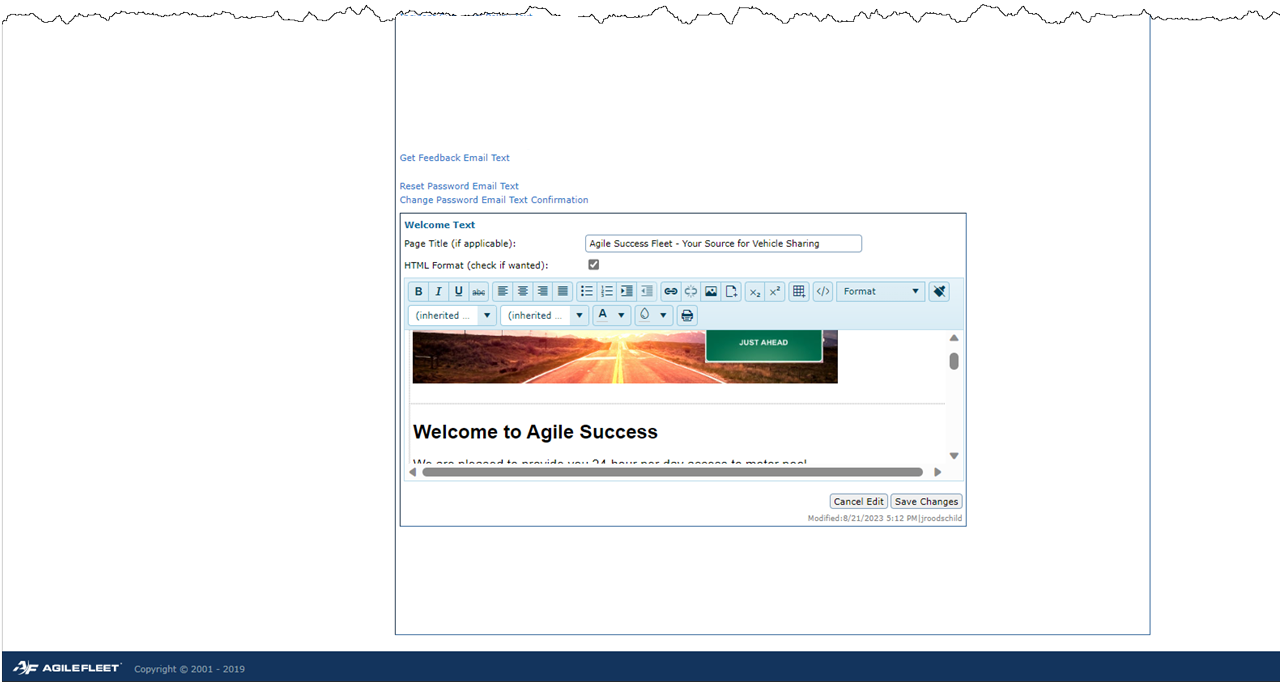 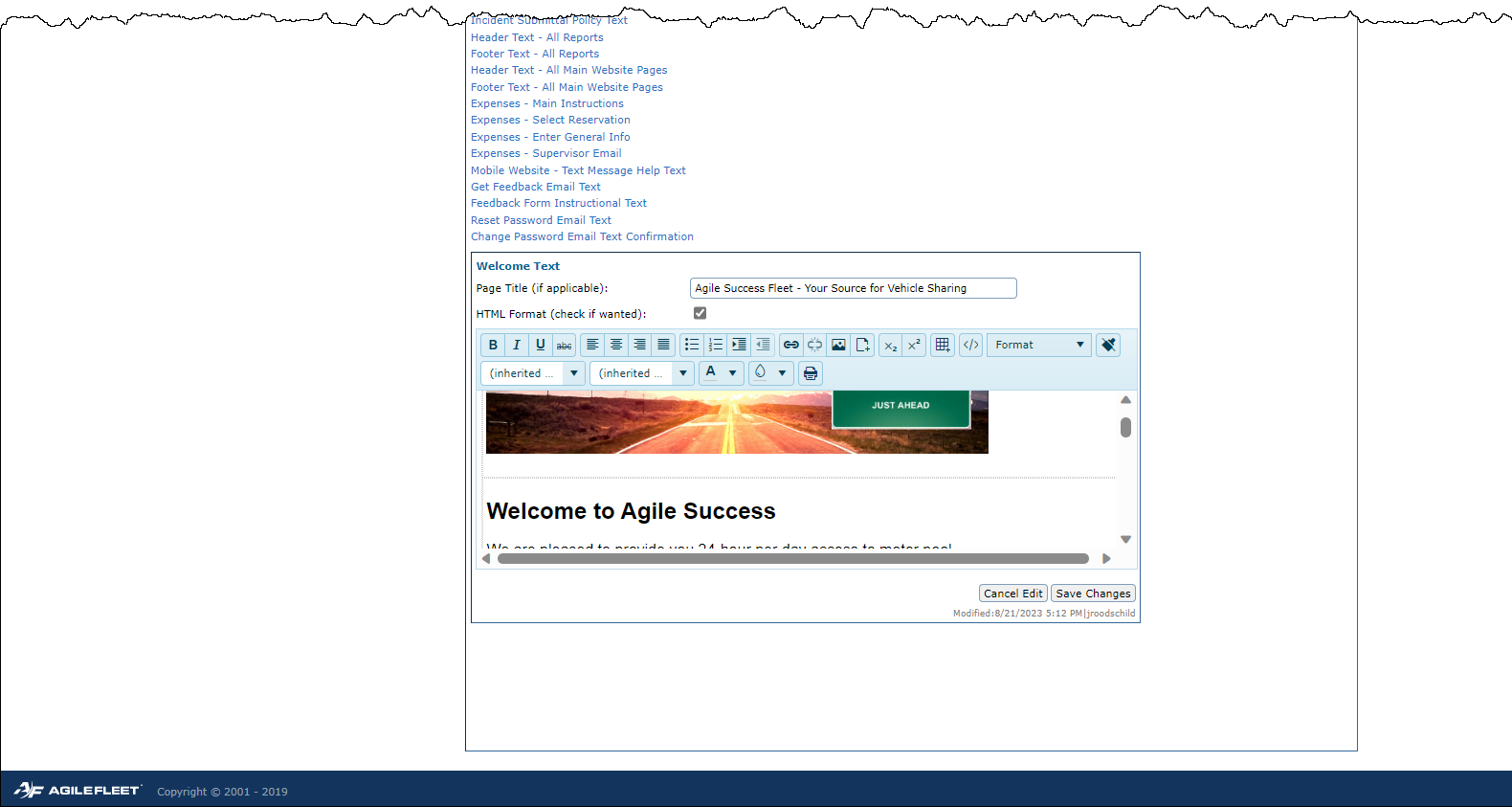 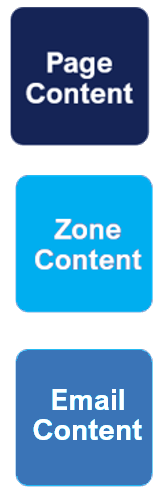 Make ENTERPRISE LEVEL changes viaCONFIGURE>ENTERPRISE>LAYOUTS
Configure > Site Layout
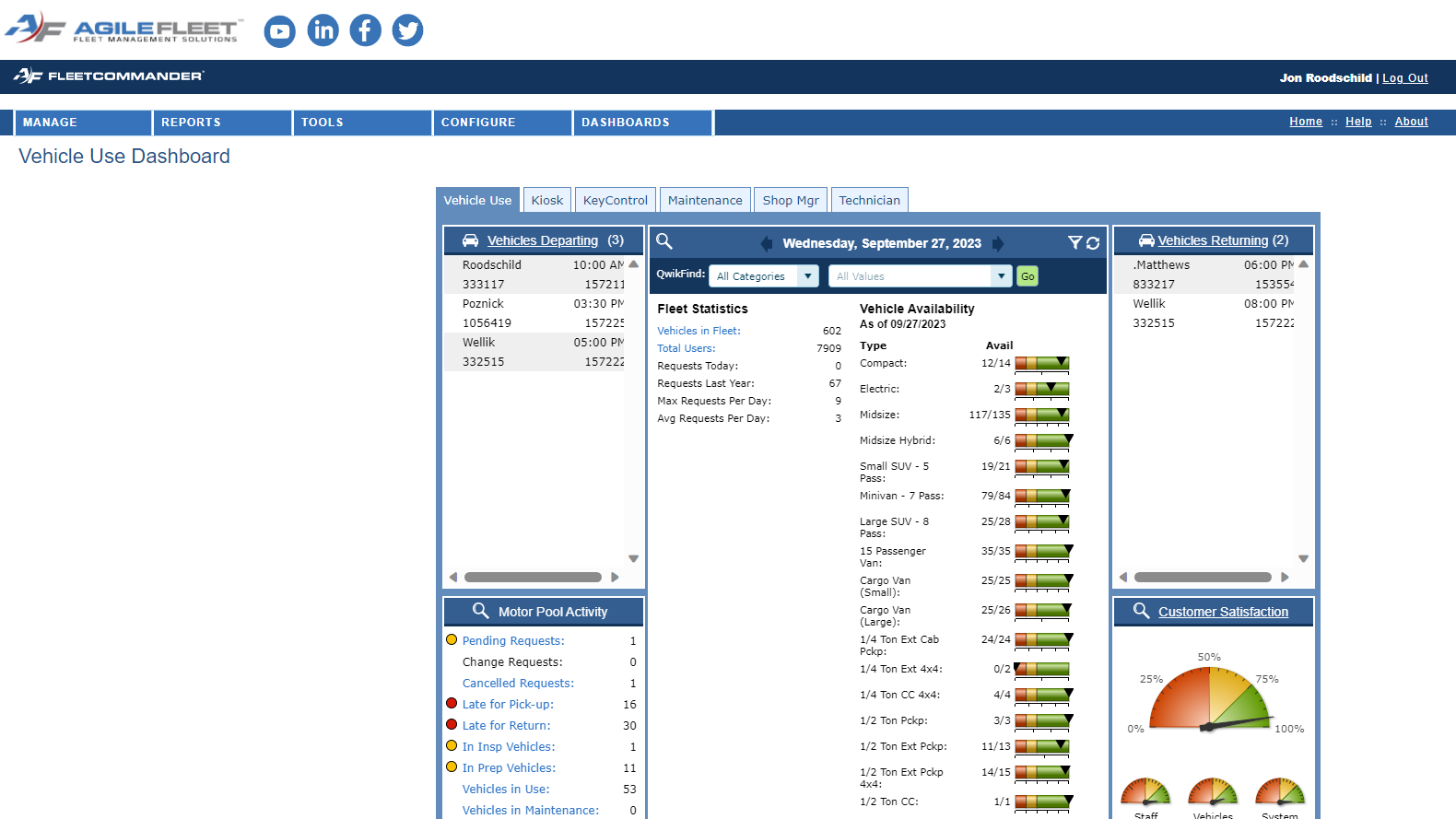 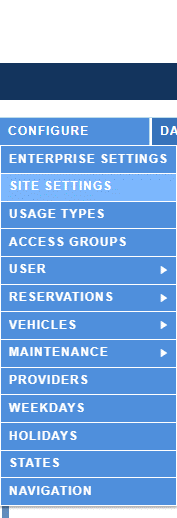 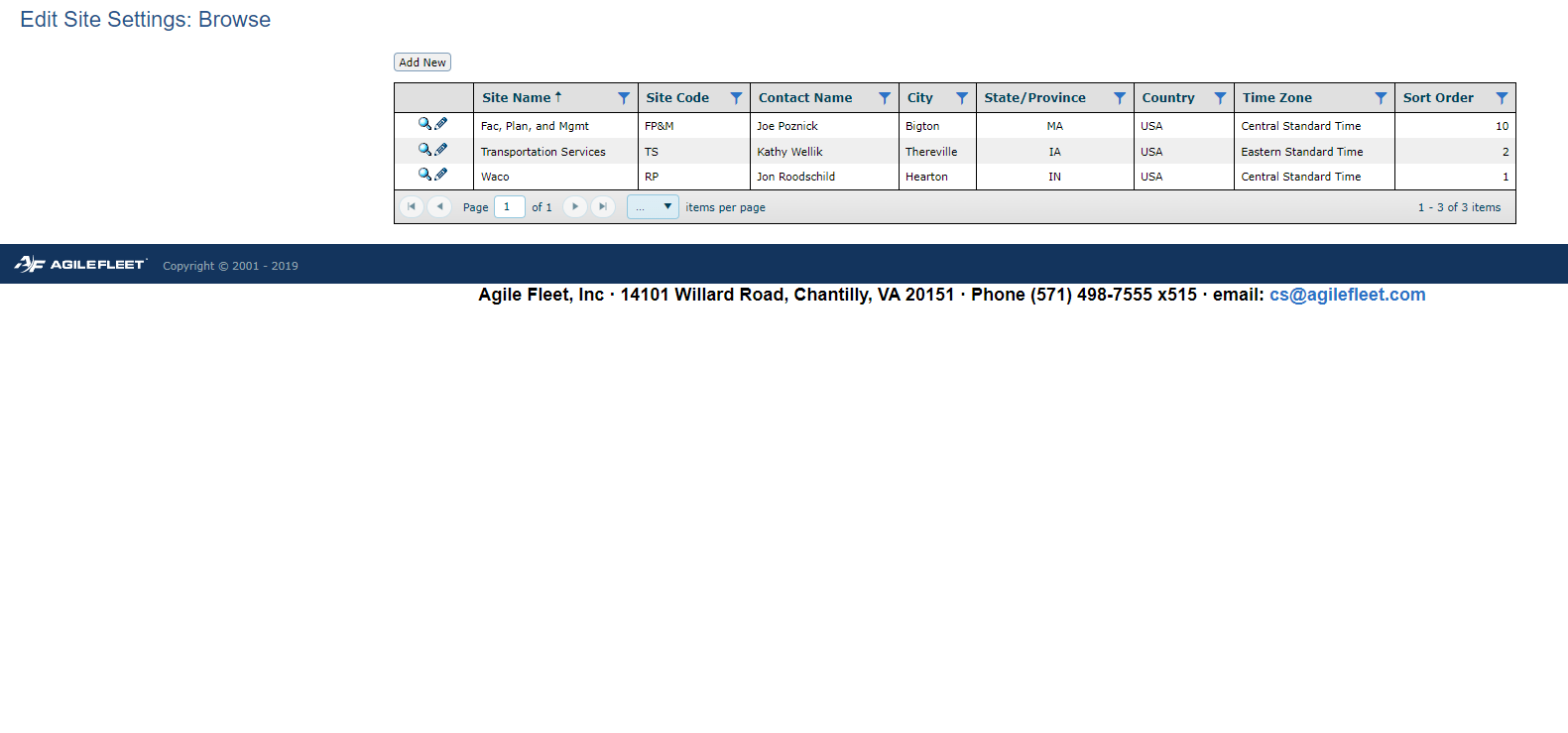 Make SITE LEVEL changes viaCONFIGURE>SITE>LAYOUTS
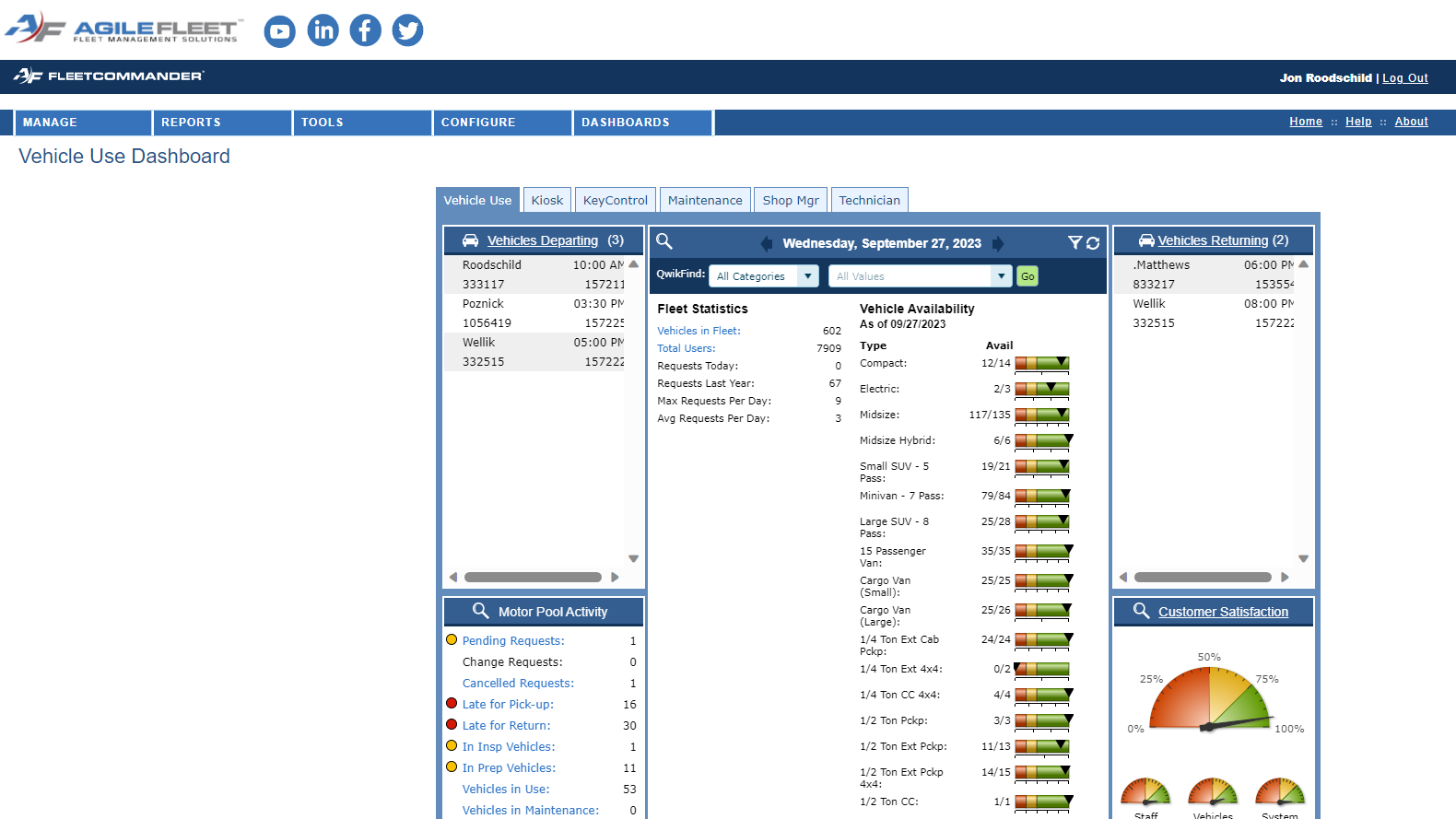 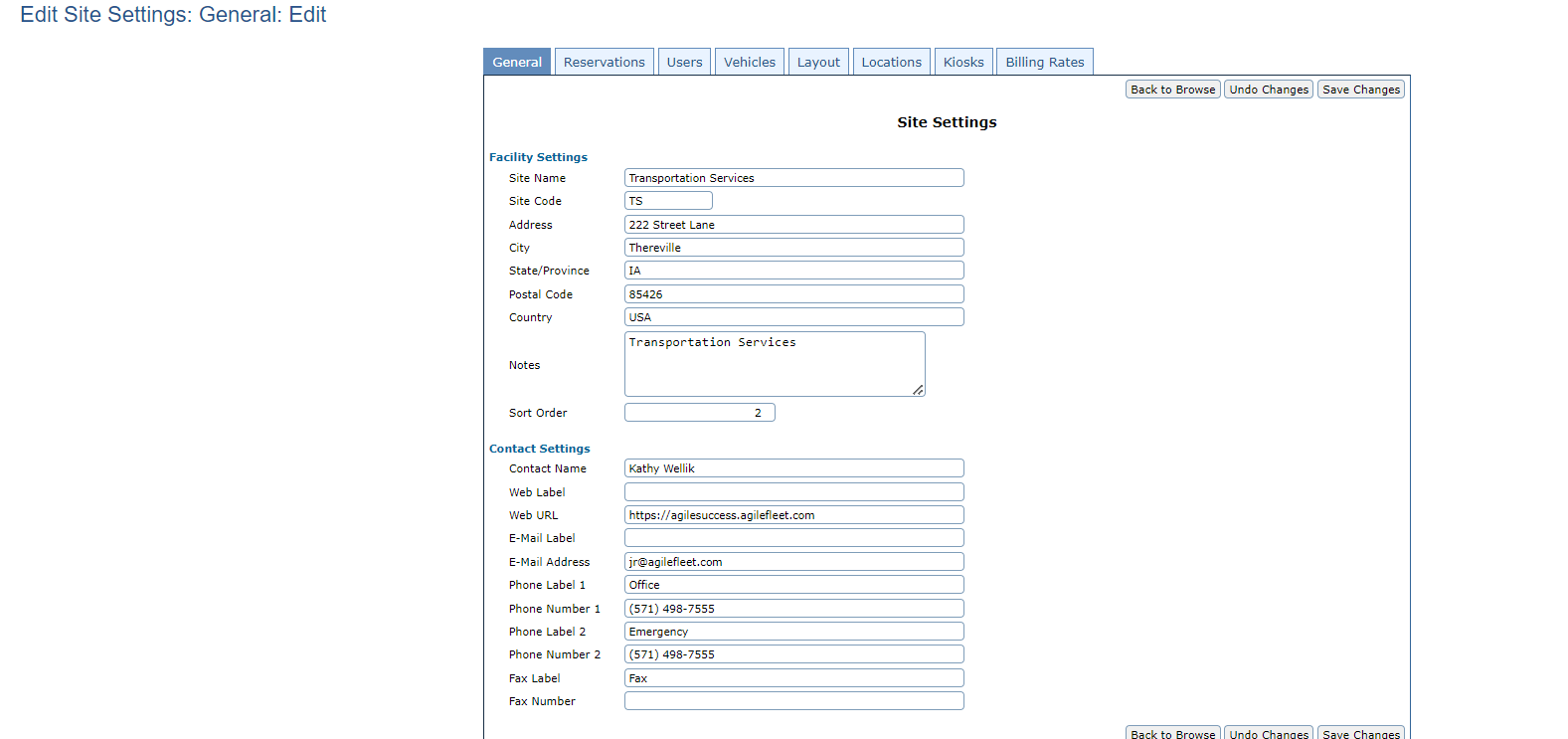 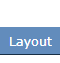 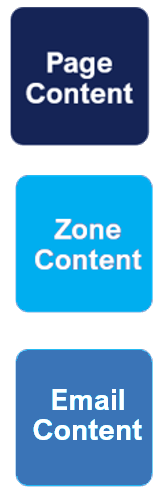 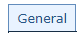 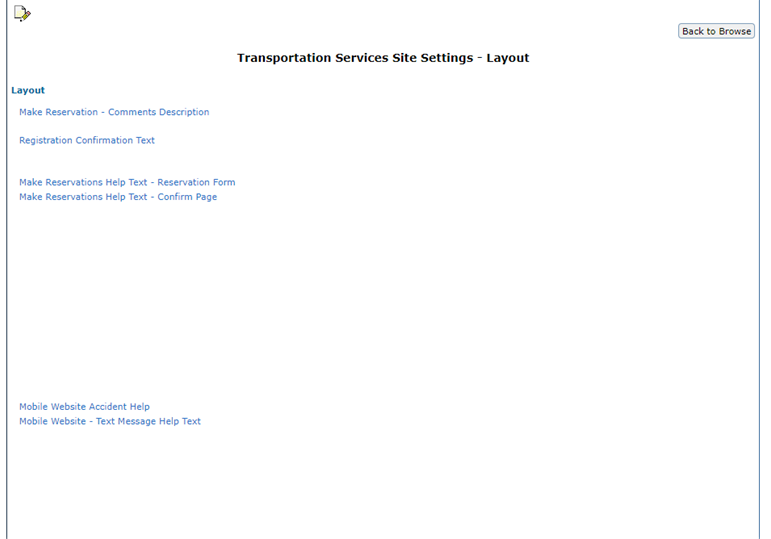 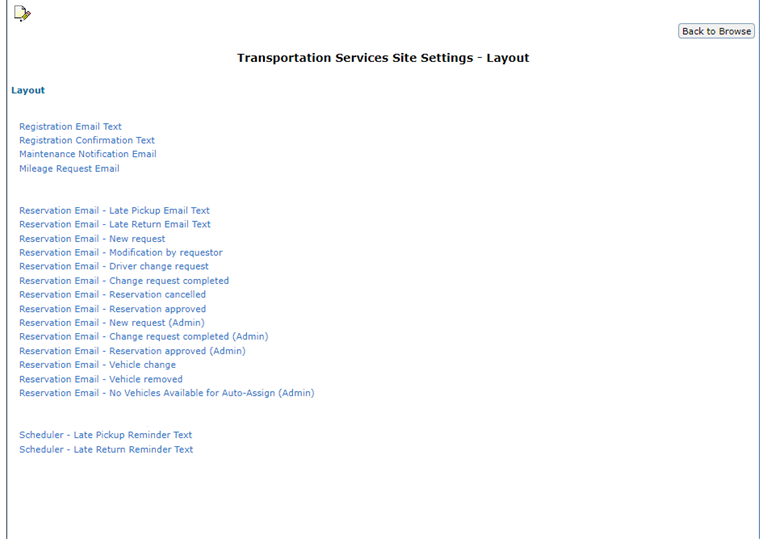 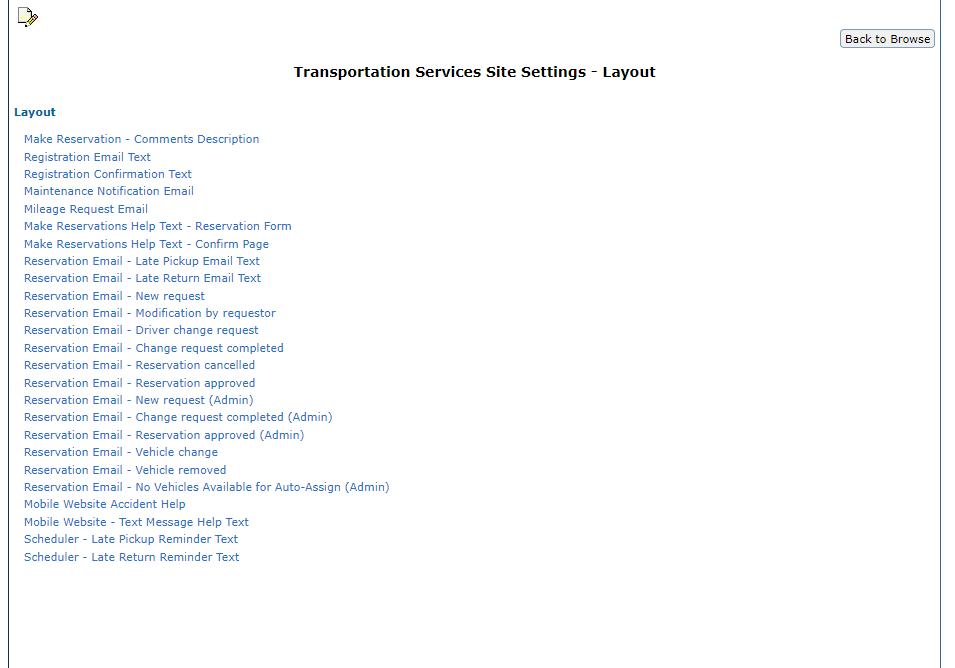 Make SITE LEVEL changes viaCONFIGURE>SITE>LAYOUTS
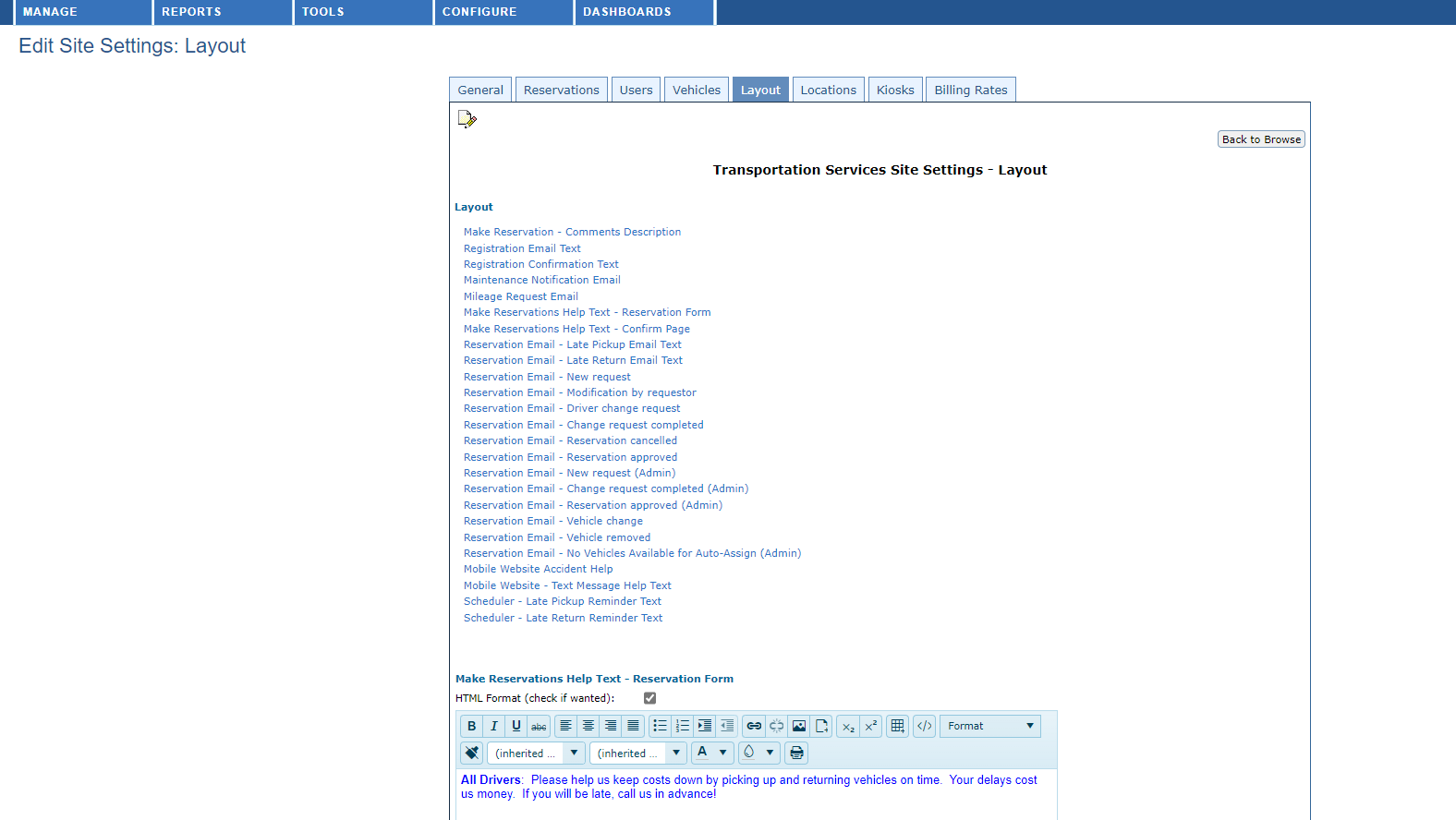 Make SITE LEVEL changes viaCONFIGURE>SITE>LAYOUTS
FCUC BRIGHT IDEA: How Do I Find…?
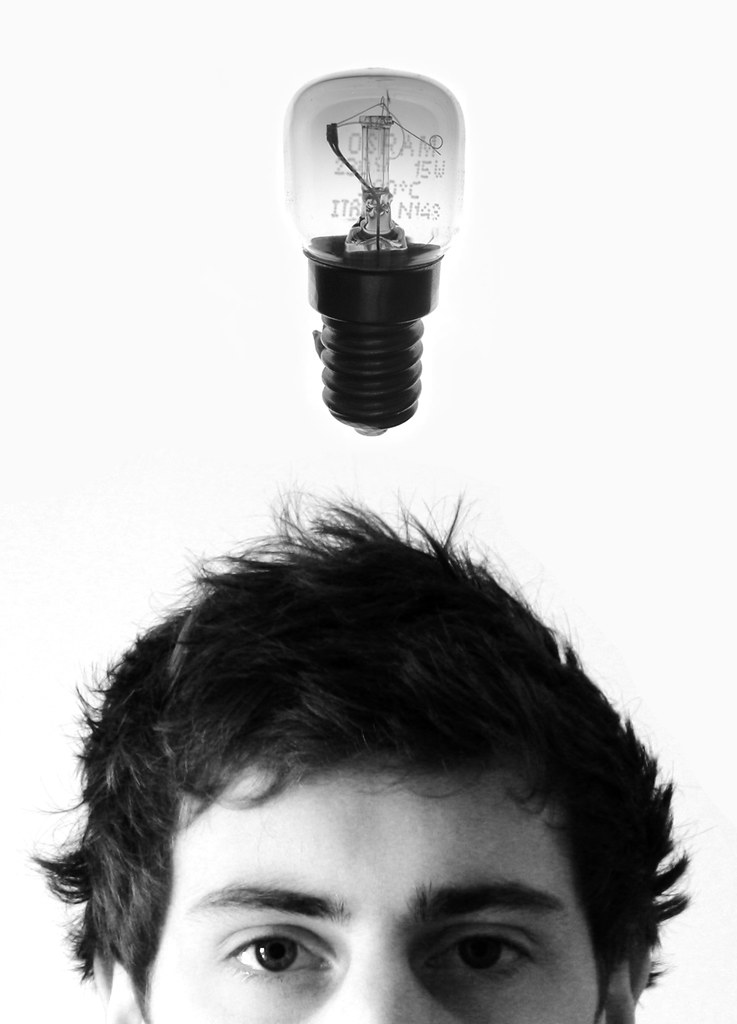 FCUC Bright Idea
Use <ctrl F> to conduct KEYWORDS SEARCHES…
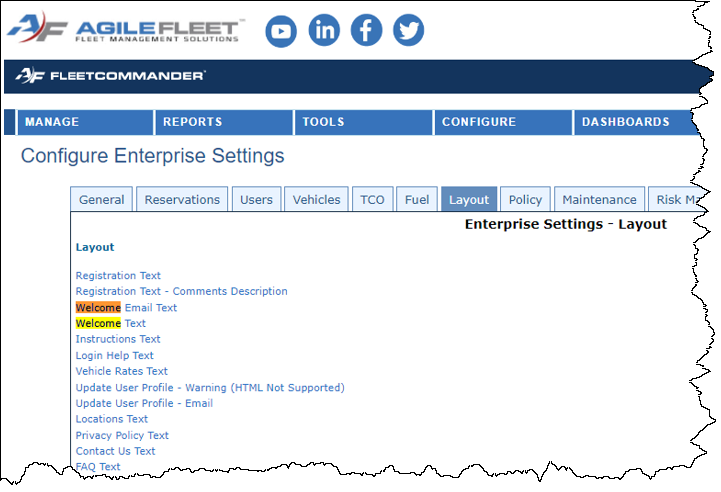 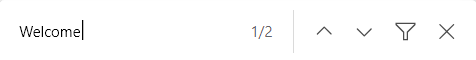 … in Configuration>Layout Tab
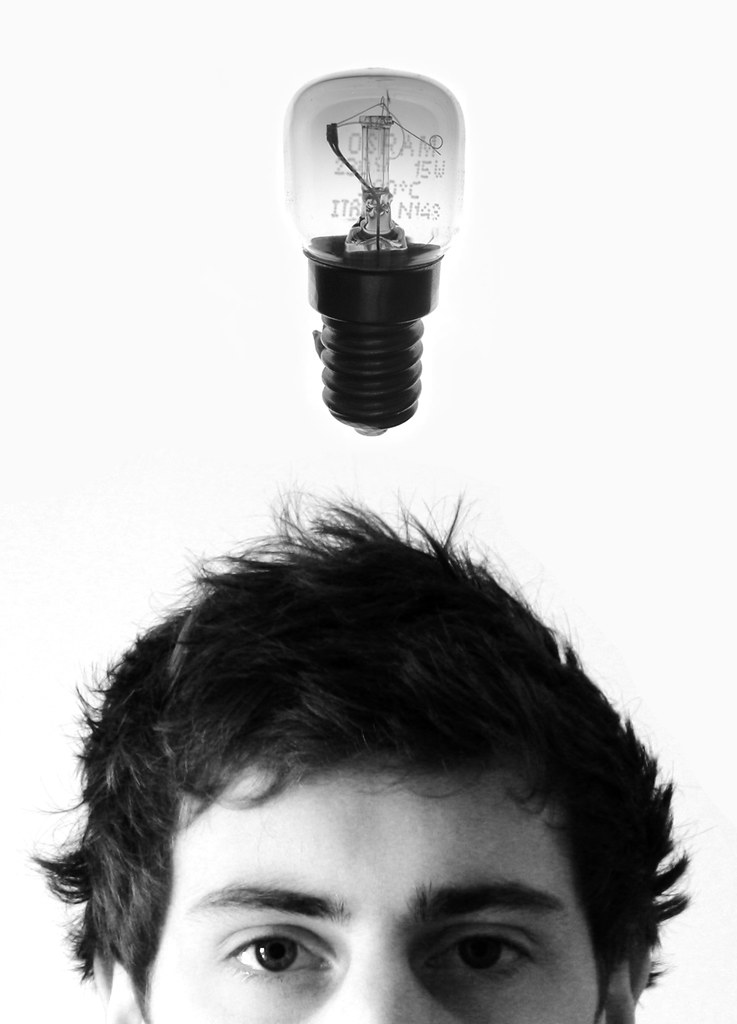 FCUC Bright Idea
Use <ctrl F> to conduct KEYWORDS SEARCHES…
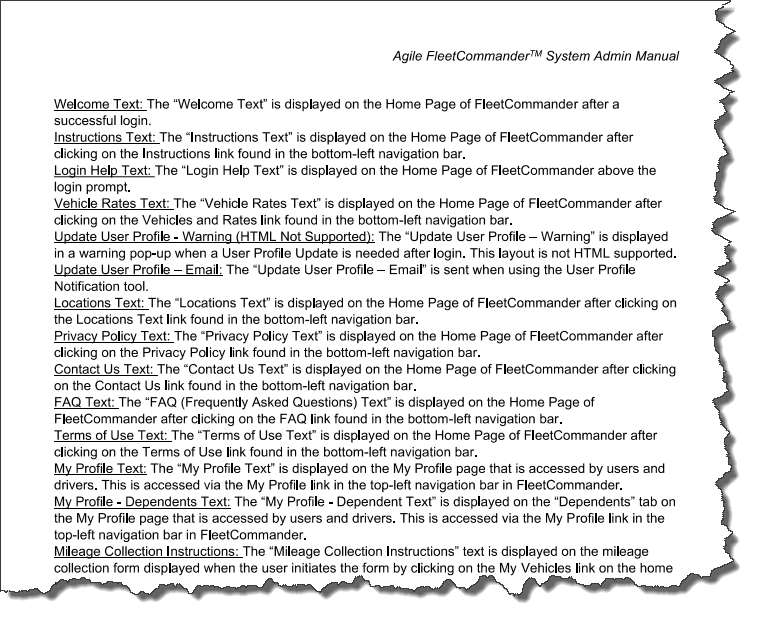 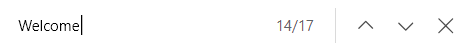 … in FC Admin Manual (PDF)
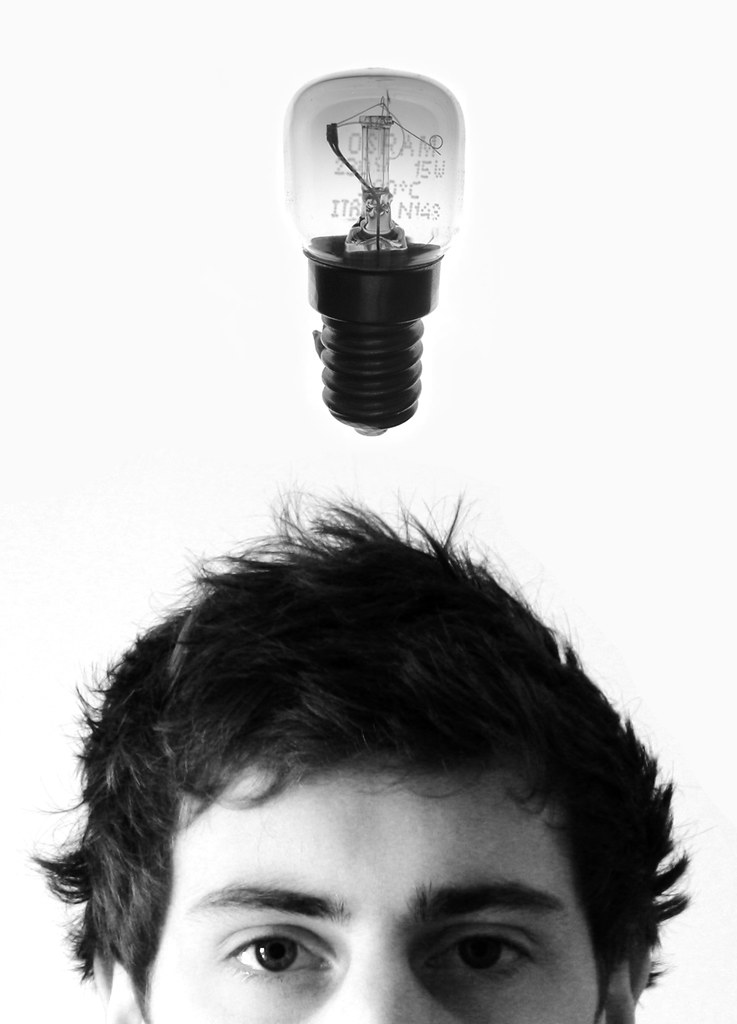 FCUC Bright Idea - BONUS
Use <ctrl F> to conduct KEYWORDS SEARCHES…
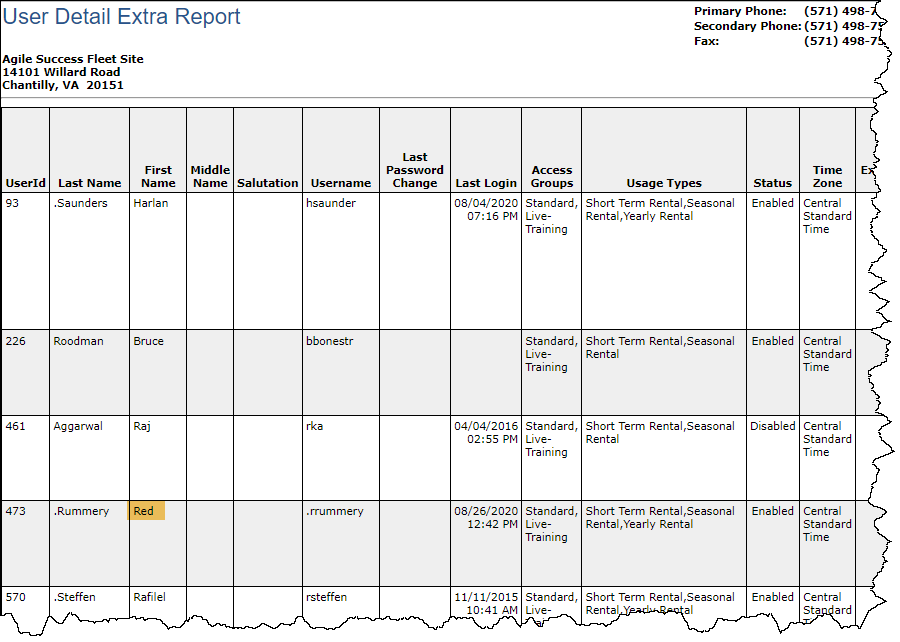 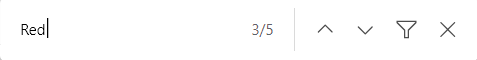 … in Report Outputs in HTML
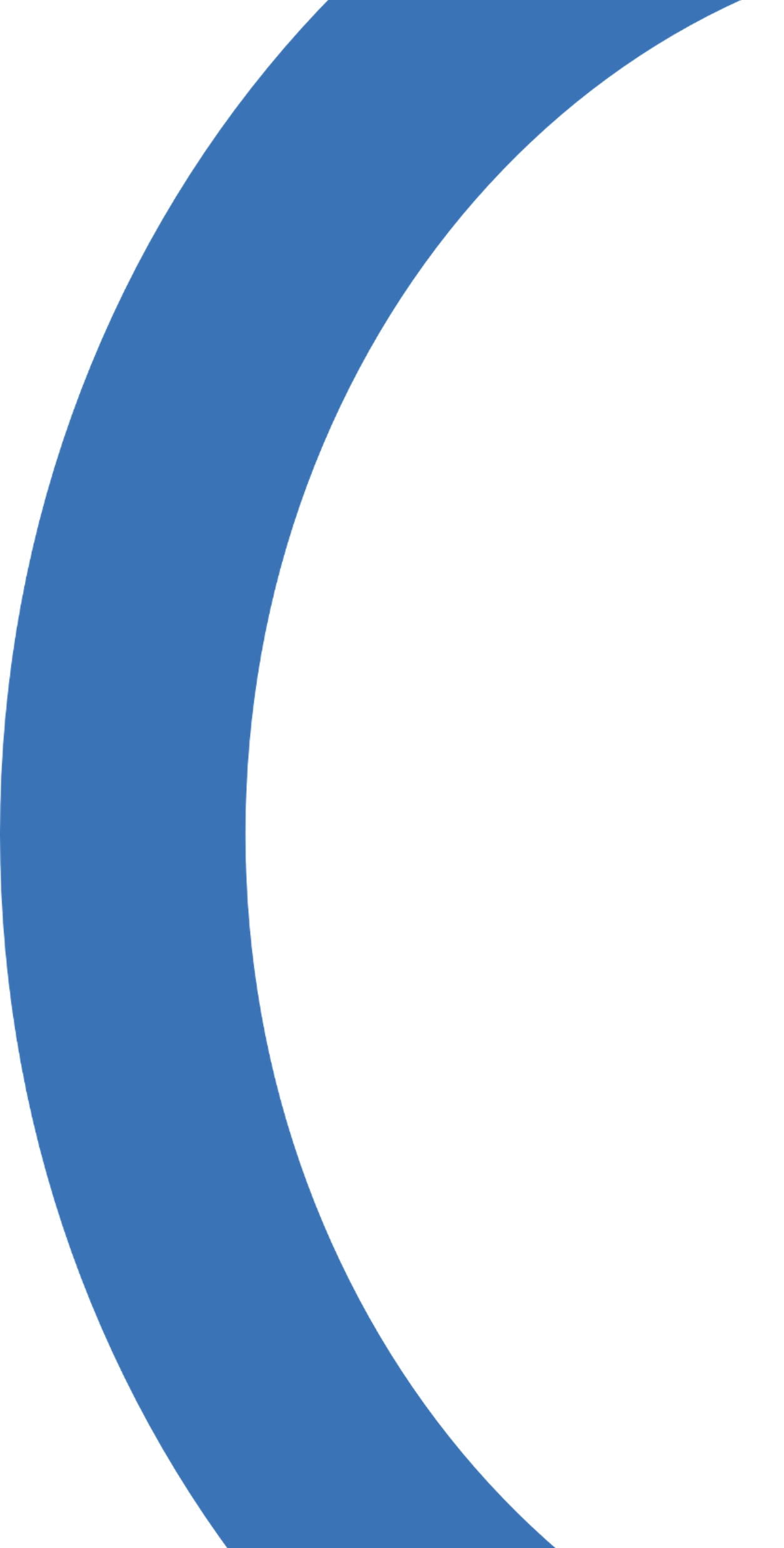 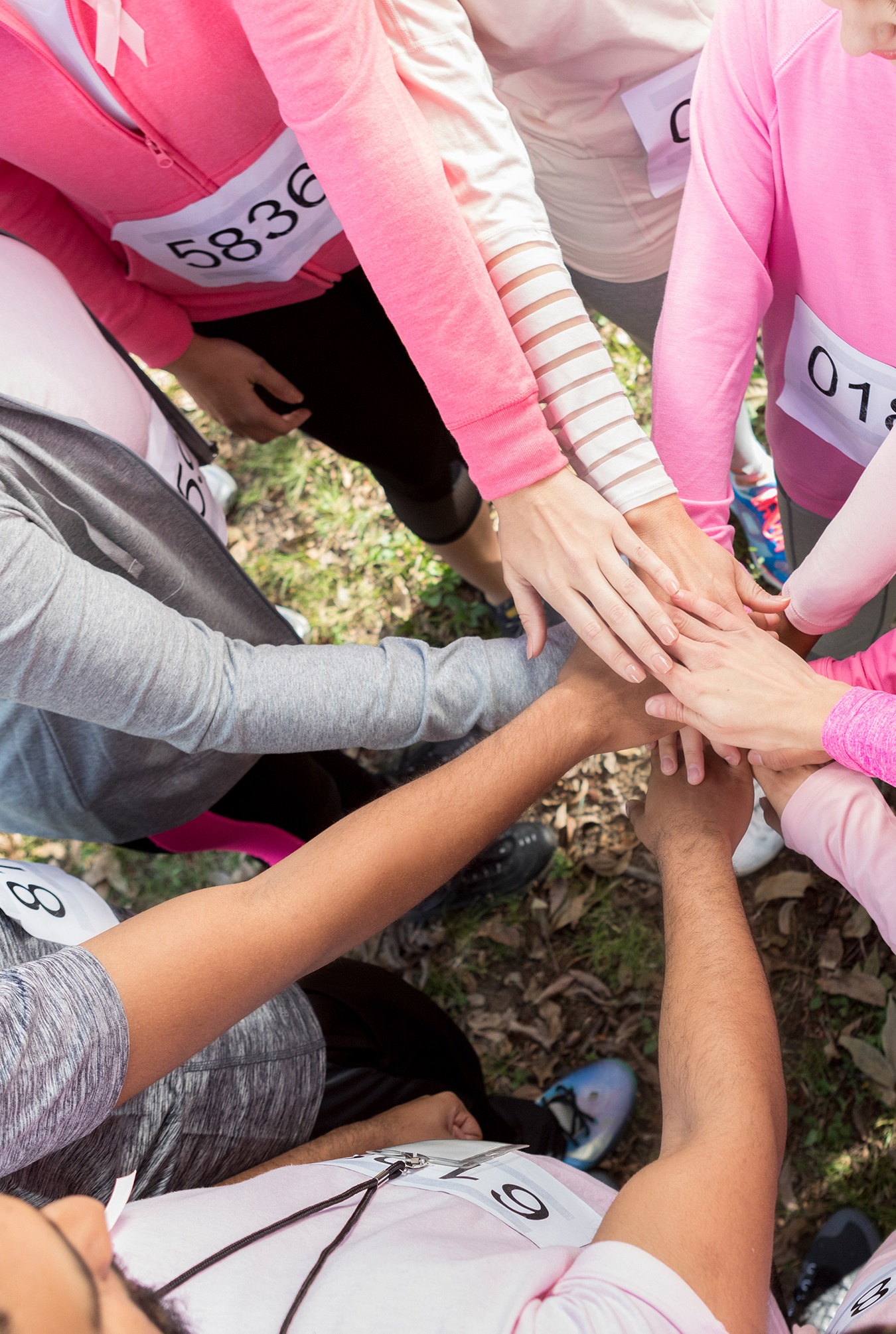 Team Exercise One:Gathering Your Content
Customizing Pages
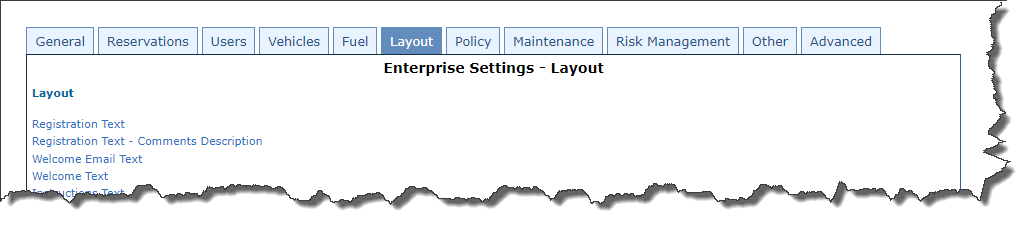 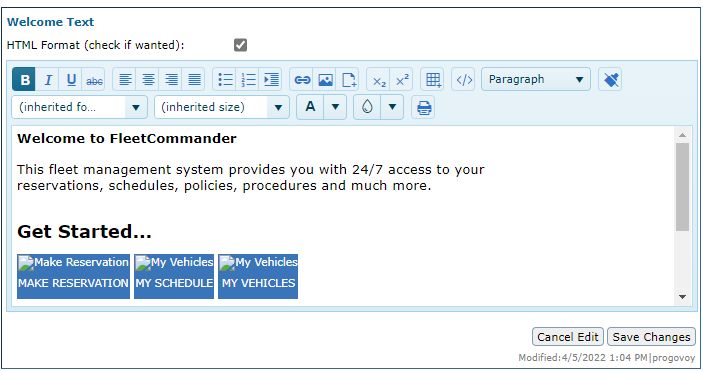 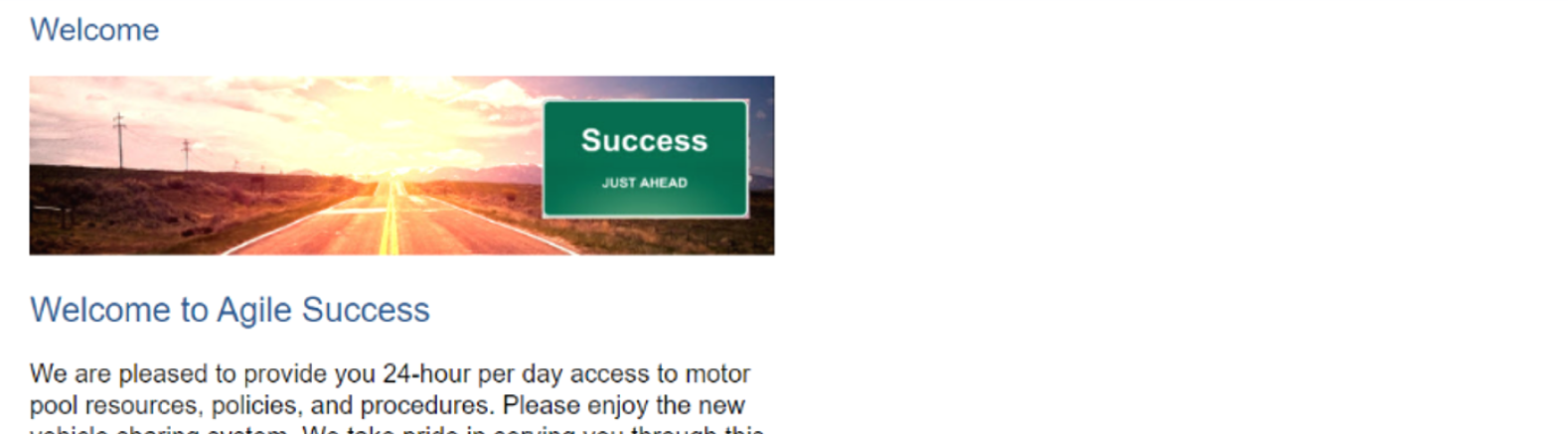 Managing your pages

You don’t need to know HTML!
All editors are WYSIWYG based
You can switch from Editor to HTML by clicking the </> button in the editor
Don’t use Word for HTML
What to use– WYSISYG or HTML?
Select the tool you are MOST comfortable using

You don’t need to know HTML to make great improvements to your site 
You can switch from Editor to HTML by clicking the </> button in the editor
Don’t use Word for HTML
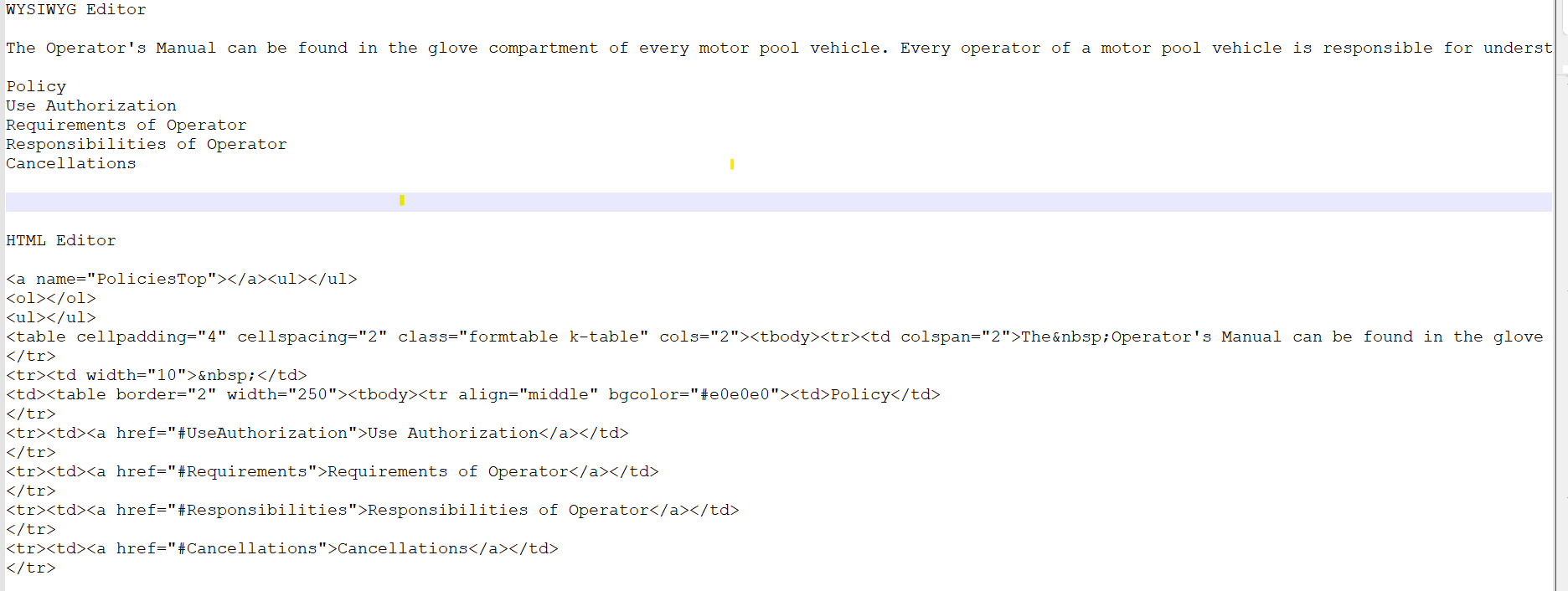 Customizing pages – WYSIWYG Editor
Formatting with WYSIWYG uses ‘Word’ like tools.

Important:

DO NOT create your HTML in Word and paste it into the template.

Word adds extra HTML tags that are not usable.
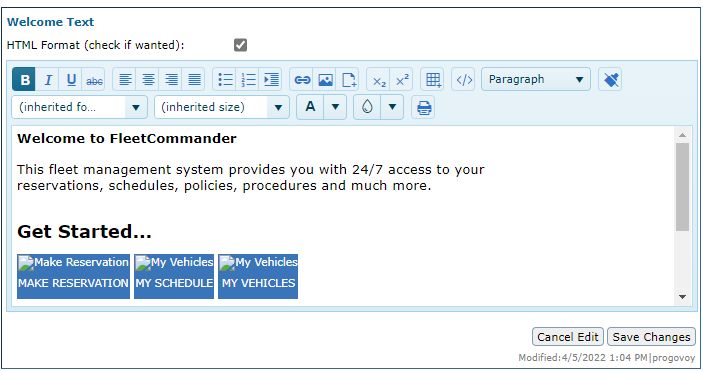 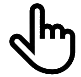 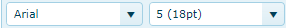 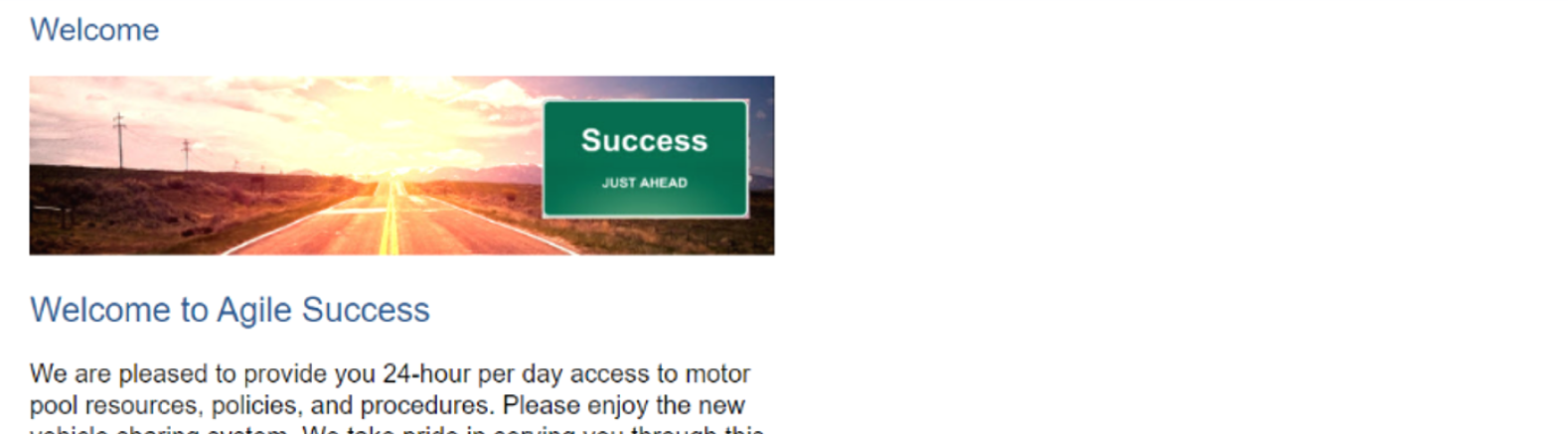 Customizing pages – WYSIWYG Editor
Formatting with WYSIWYG uses ‘Word’ like tools.

Important:

DO NOT create your HTML in Word and paste it into the template.

Word adds extra HTML tags that are not usable.
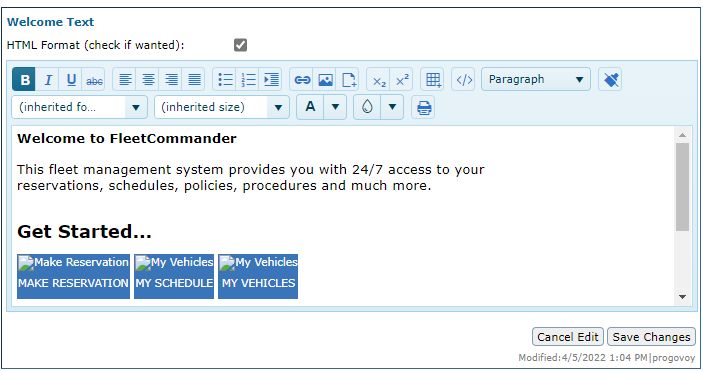 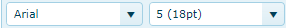 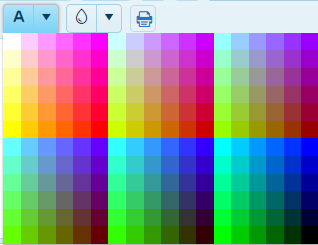 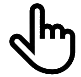 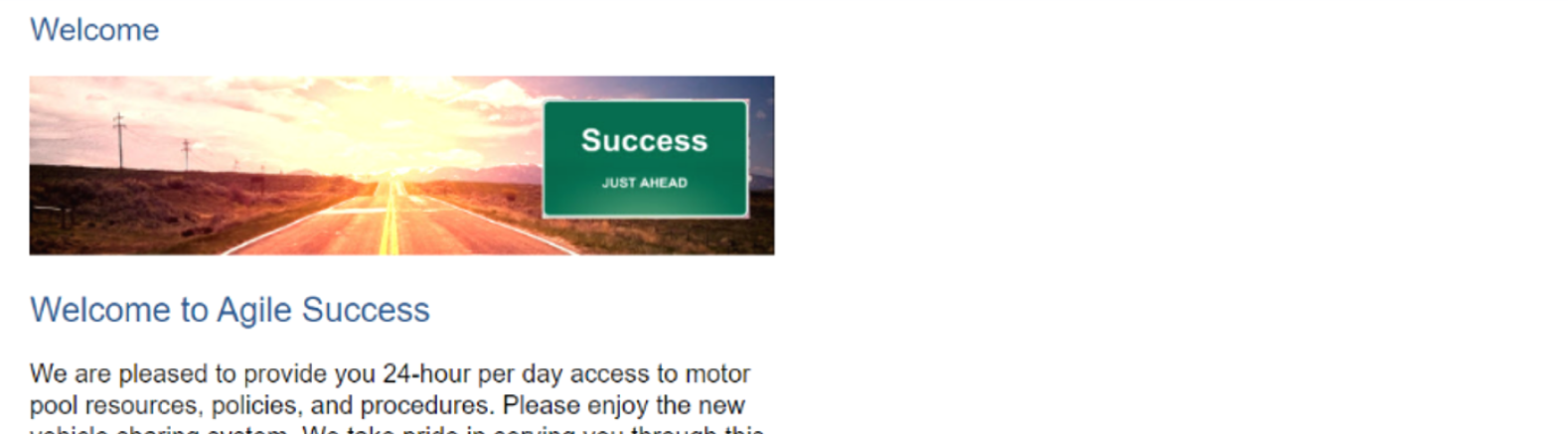 Customizing pages – WYSIWYG Editor
Formatting with WYSIWYG uses ‘Word’ like tools.

Important:

DO NOT create your HTML in Word and paste it into the template.

Word adds extra HTML tags that are not usable.
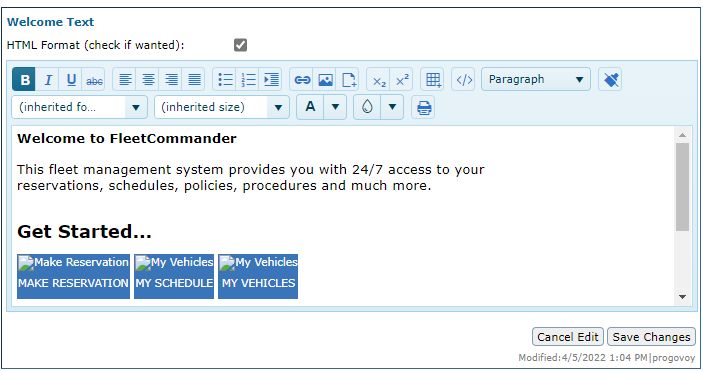 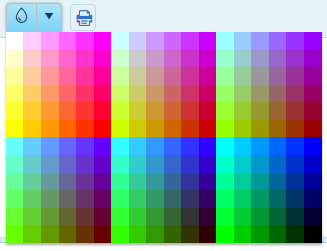 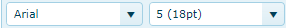 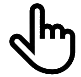 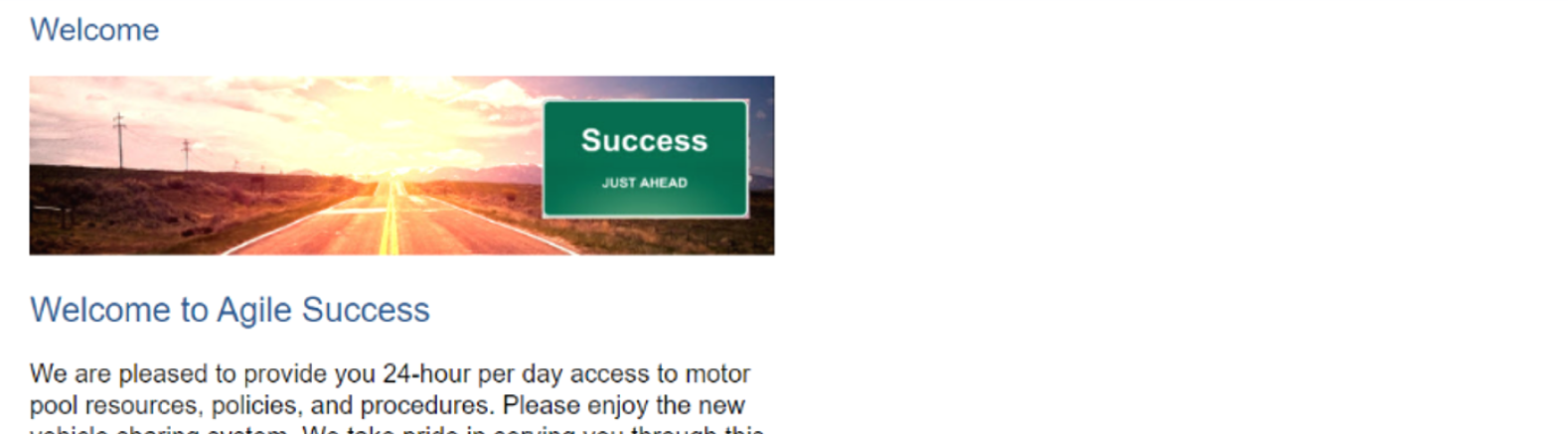 Embedding Links and Images
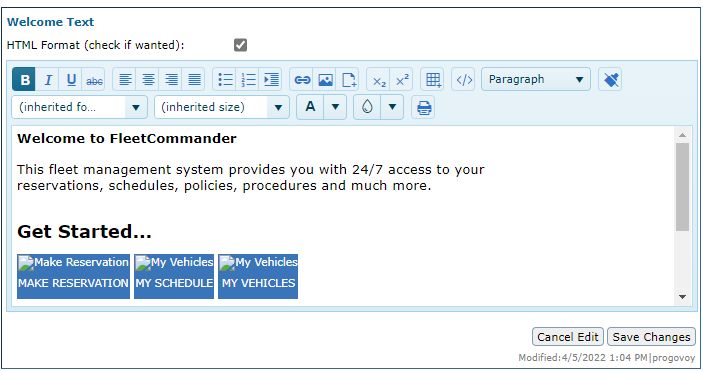 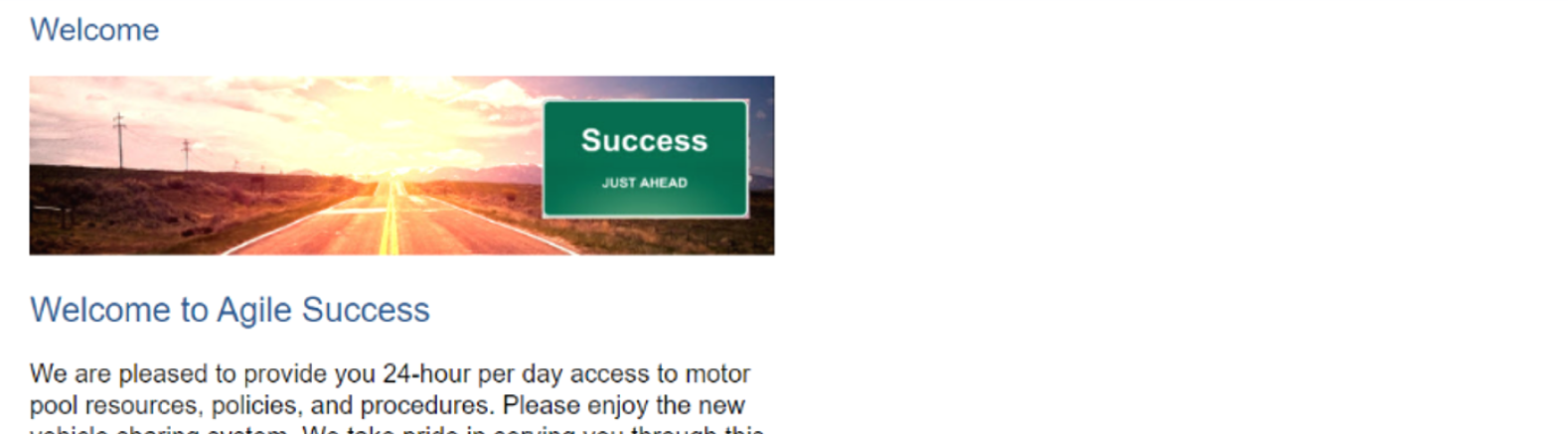 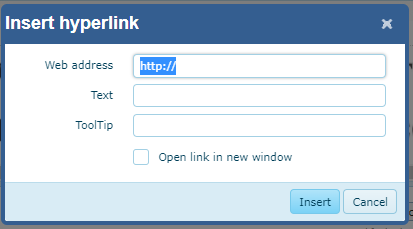 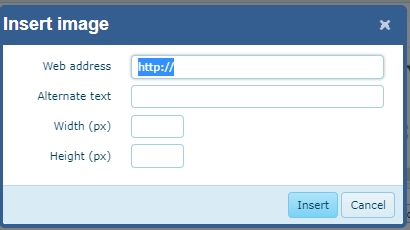 Embedding Links and Images
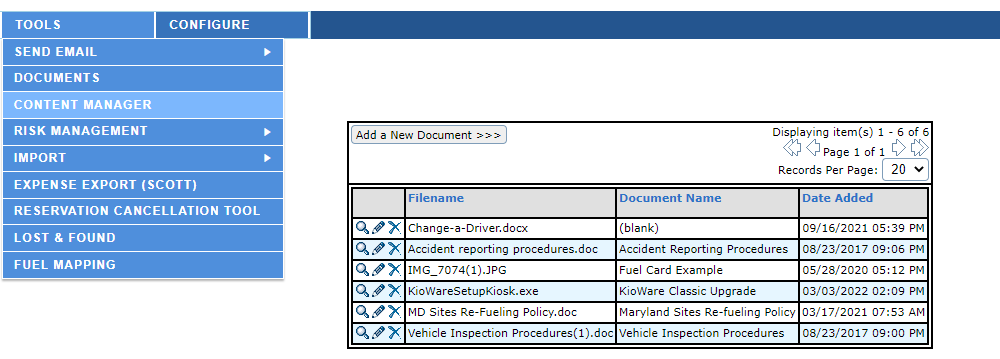 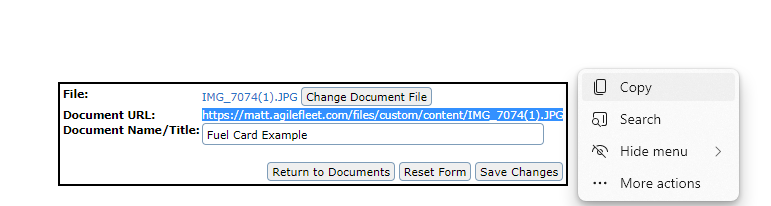 Use
Embedding Links and Images
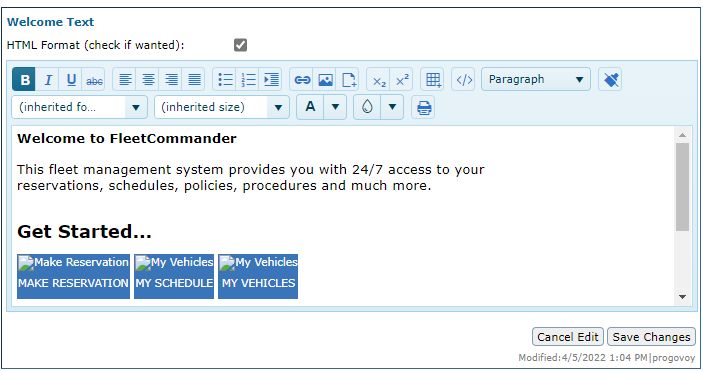 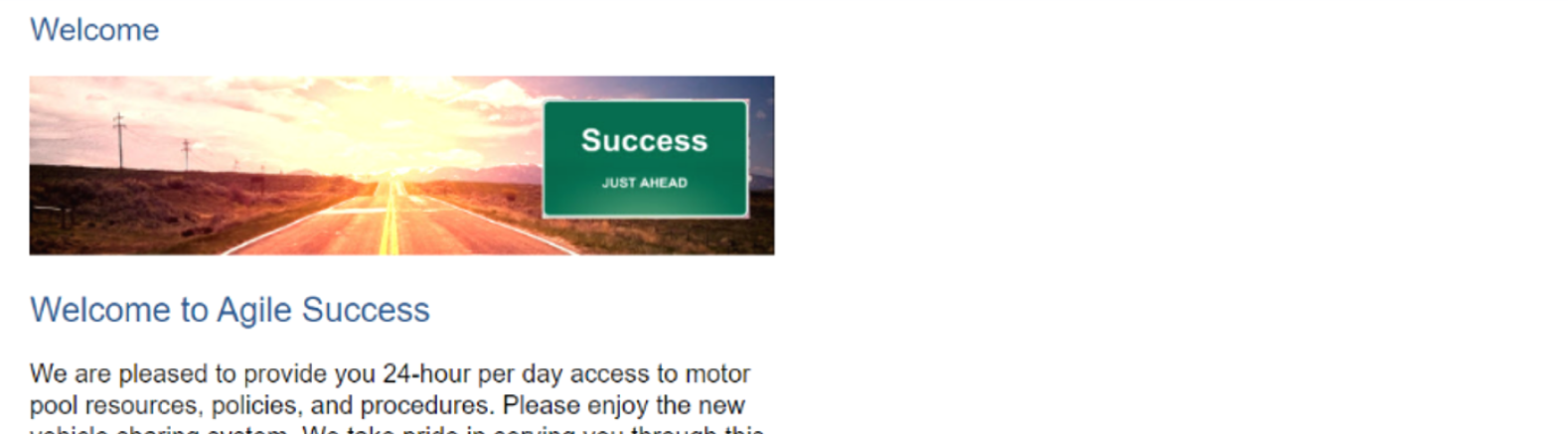 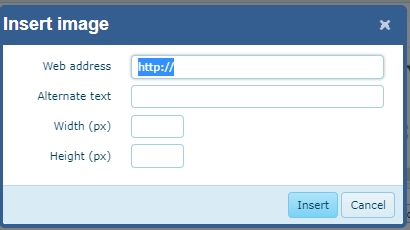 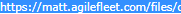 64
64
A Note on “Missing” Images
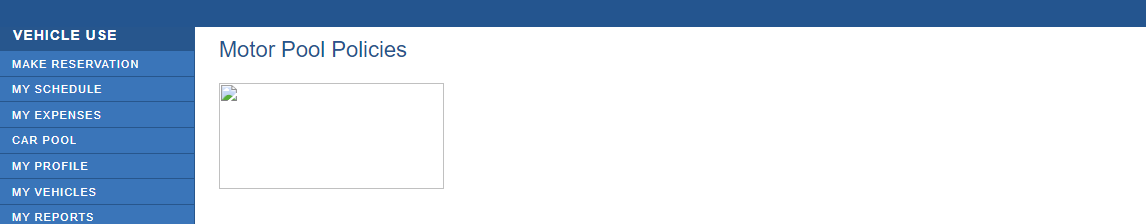 If you have images missing, update the URL!
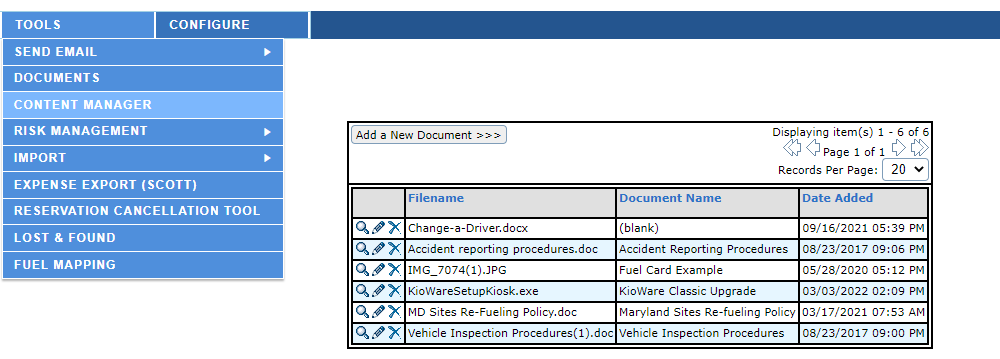 Image URL are no longer stored in Documents. Use Content Manager for the URL
Customizing pages - Tables
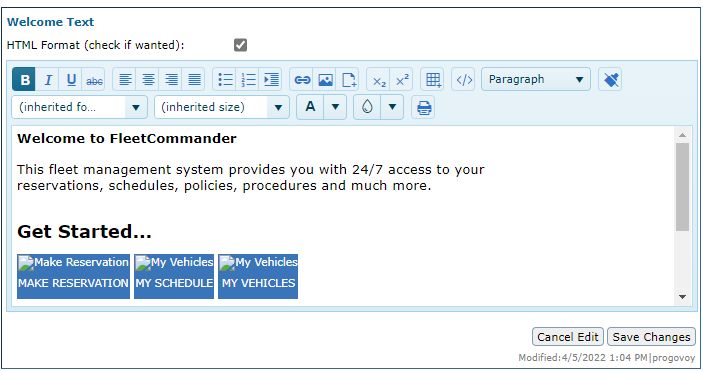 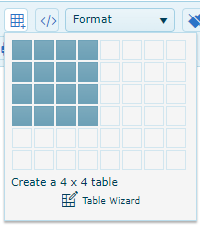 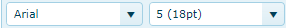 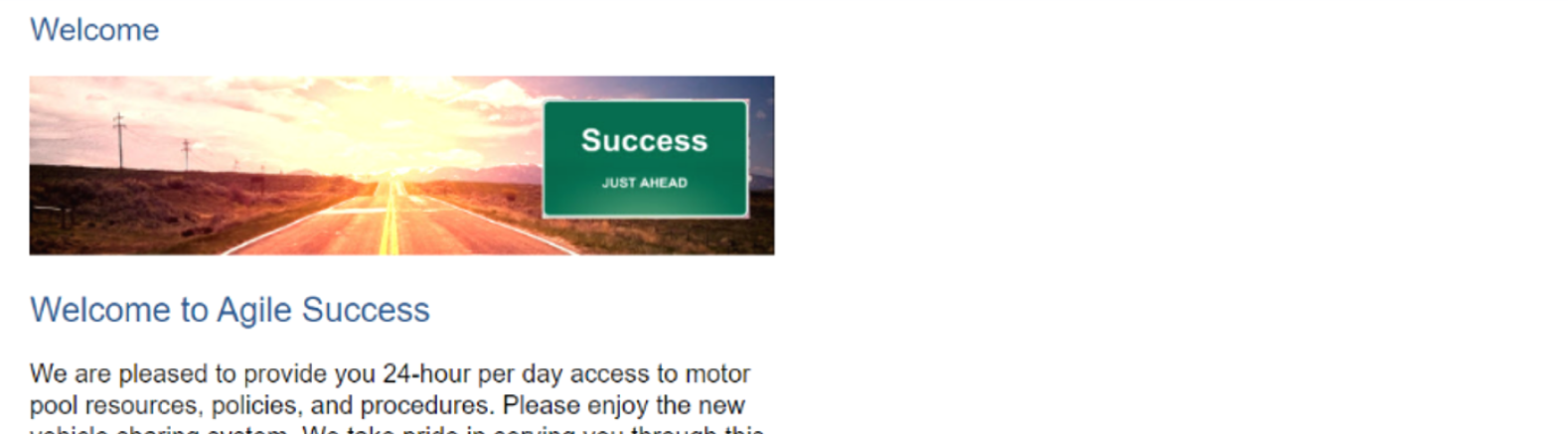 Customizing pages using the WYSIWYG Editor
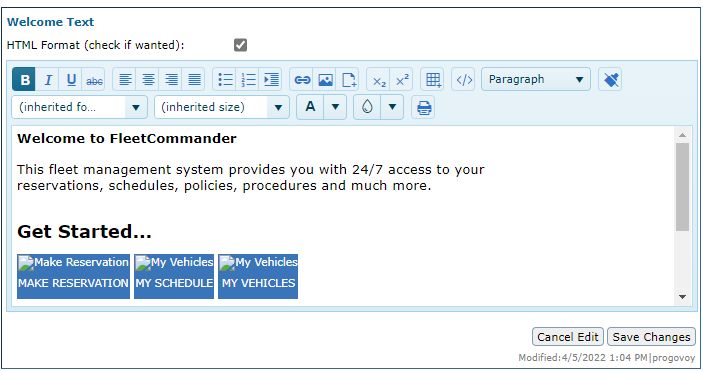 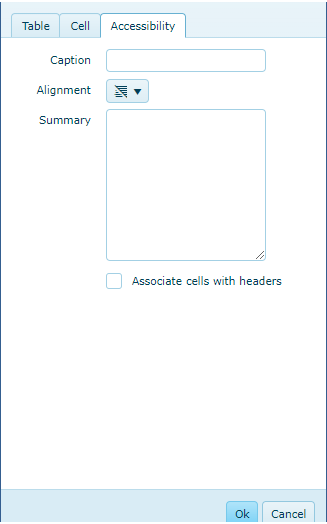 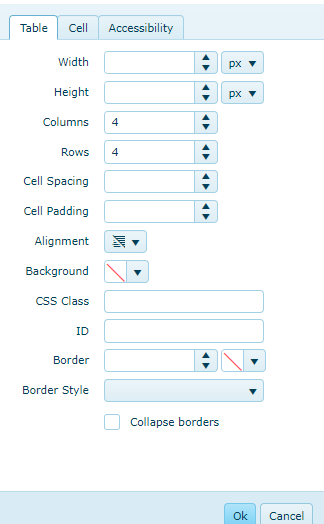 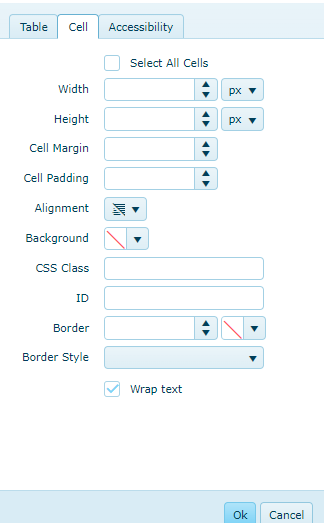 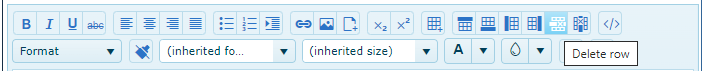 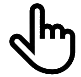 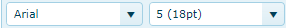 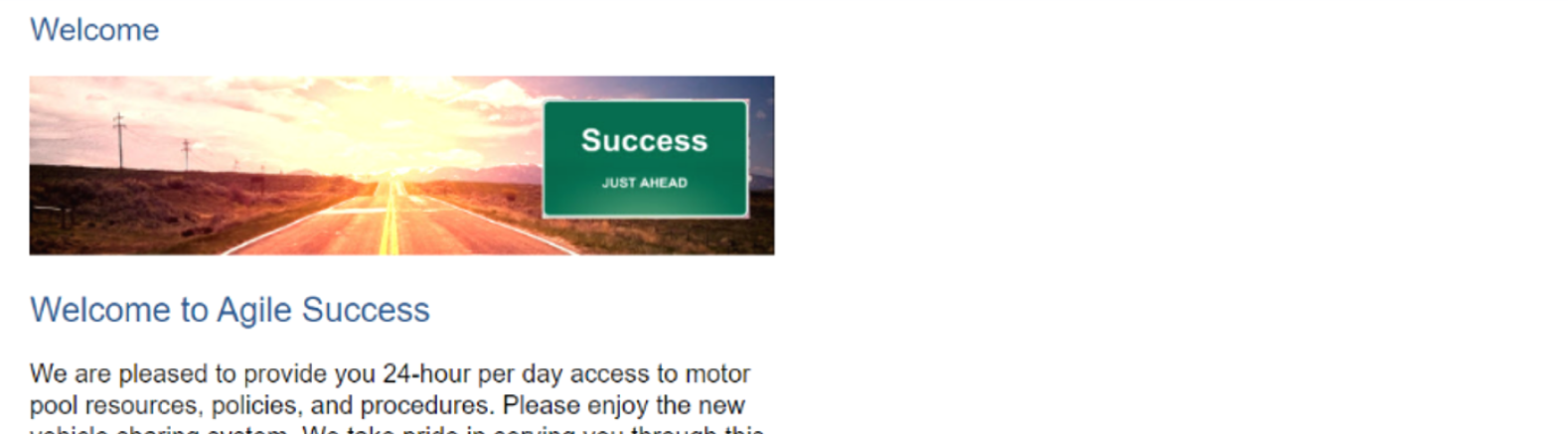 Customizing pages using the WYSIWYG Editor
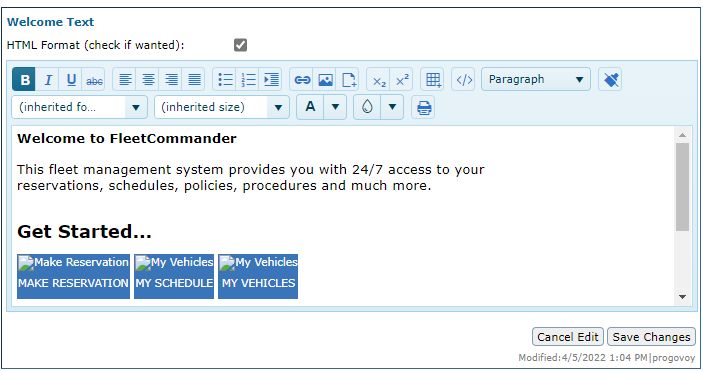 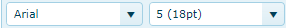 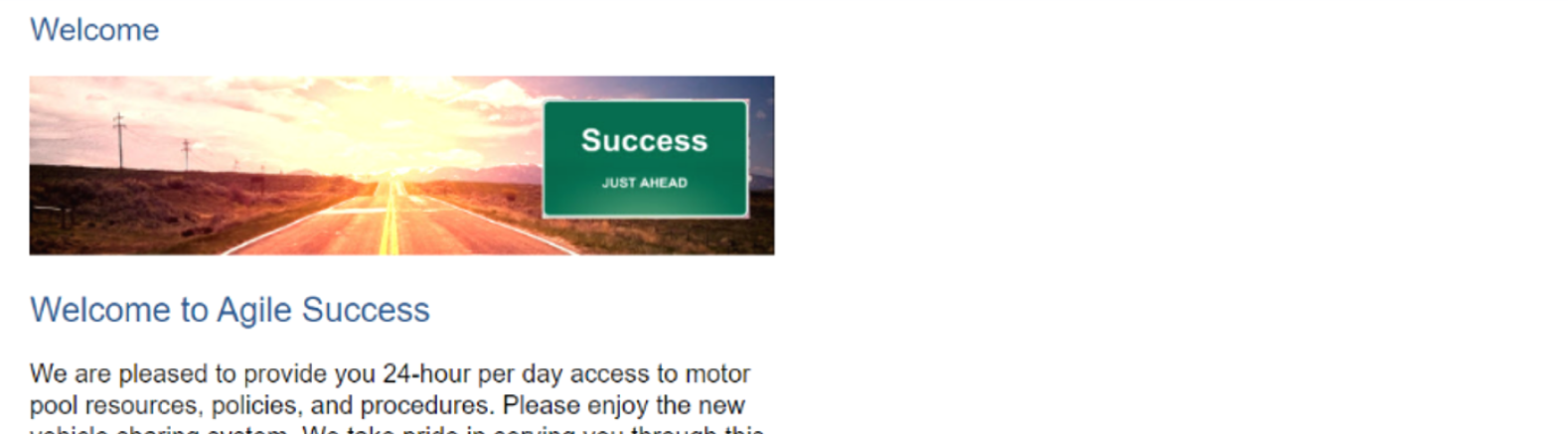 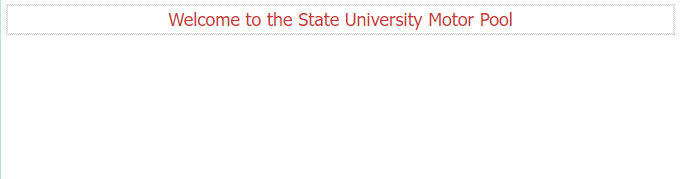 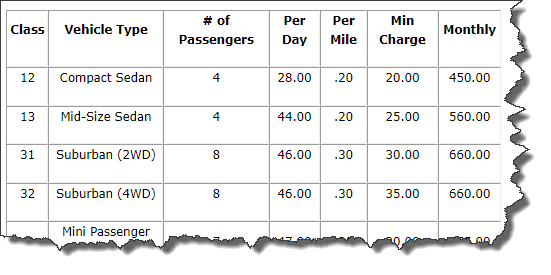 Tables are great for rates!
TIP: single cell tables  can be used as banners!
Pagecontent
A word on FleetCommander Policy
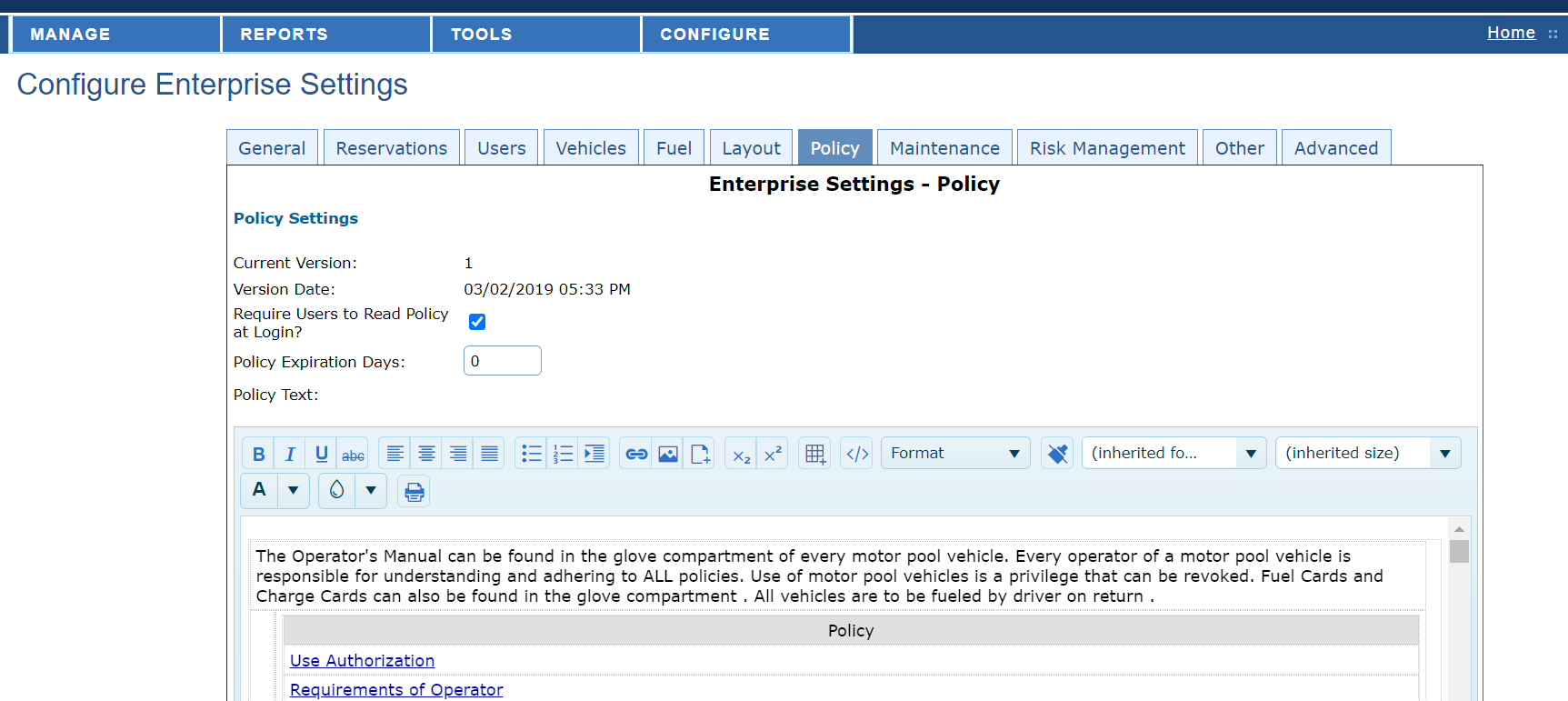 Configure>Enterprise Settings>Policy

Controls version and affirmation 
Policy can be updated at any time
Uses a “What You See Is What You Get” (WYSIWYG) editor
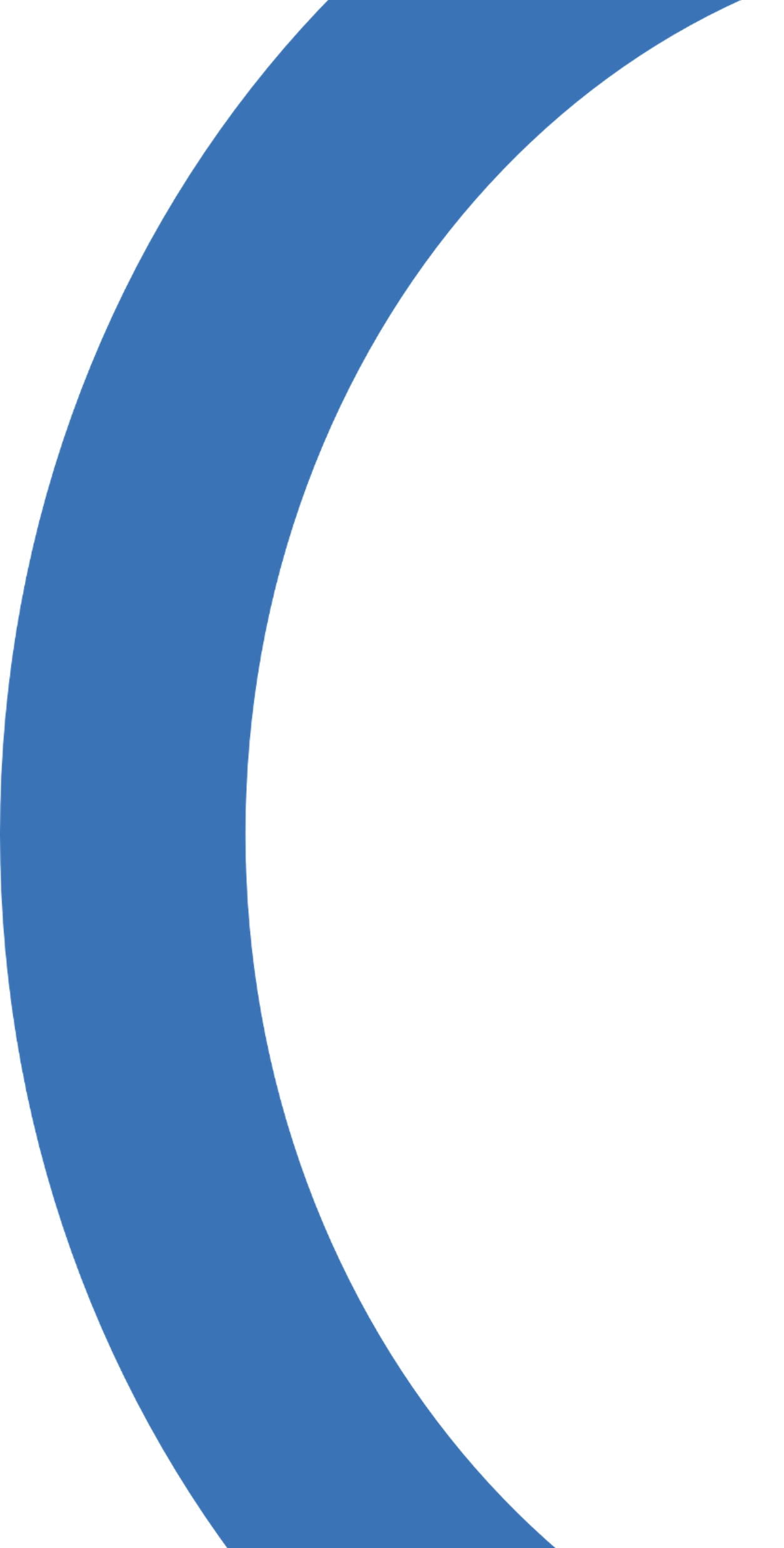 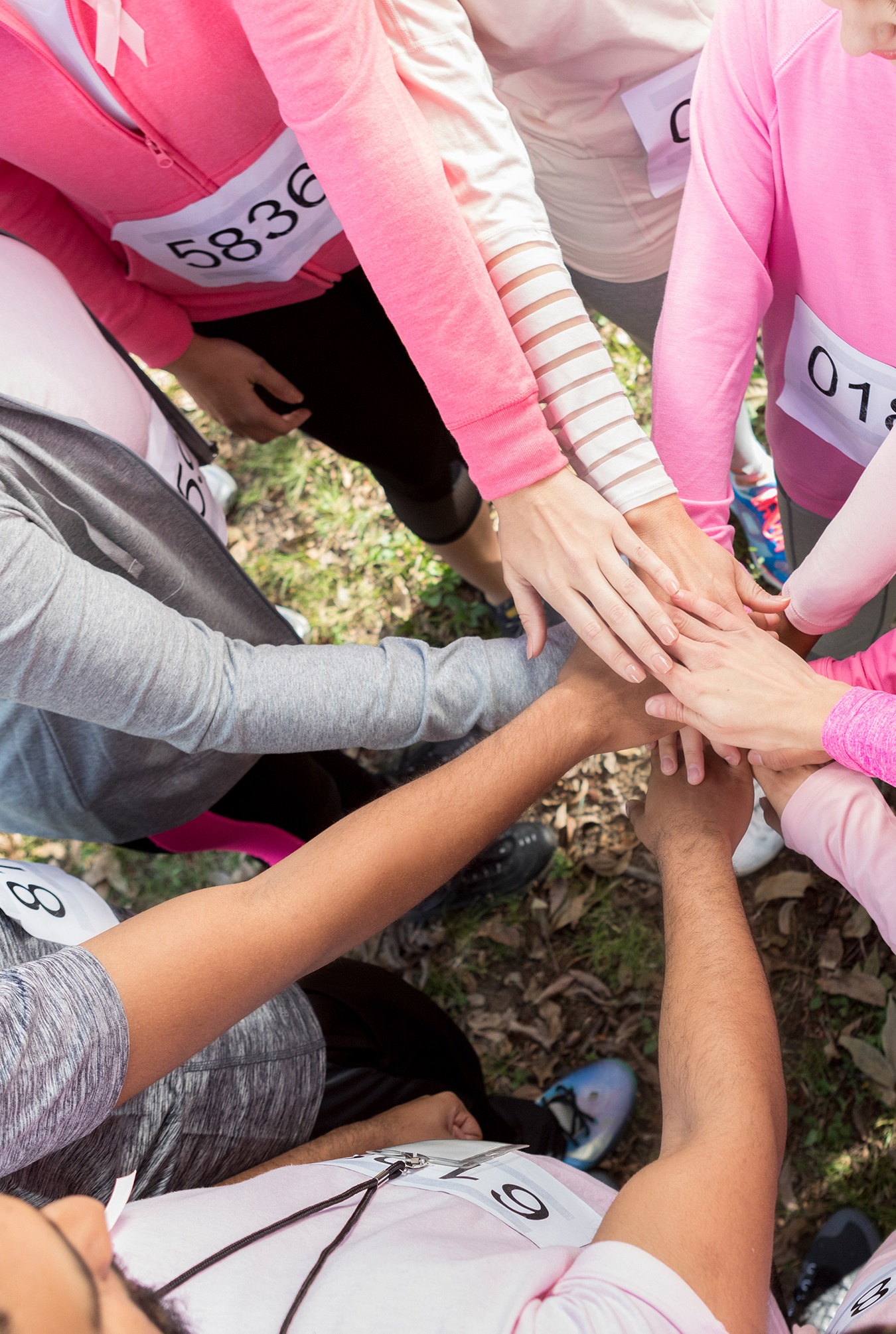 Team Exercise Two:Custom Logo
Zone Content>Enterprise
FleetCommander’s In-Solution Layout Editor
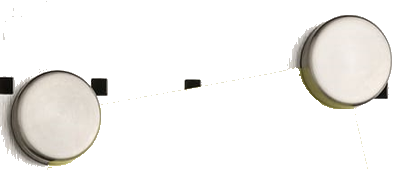 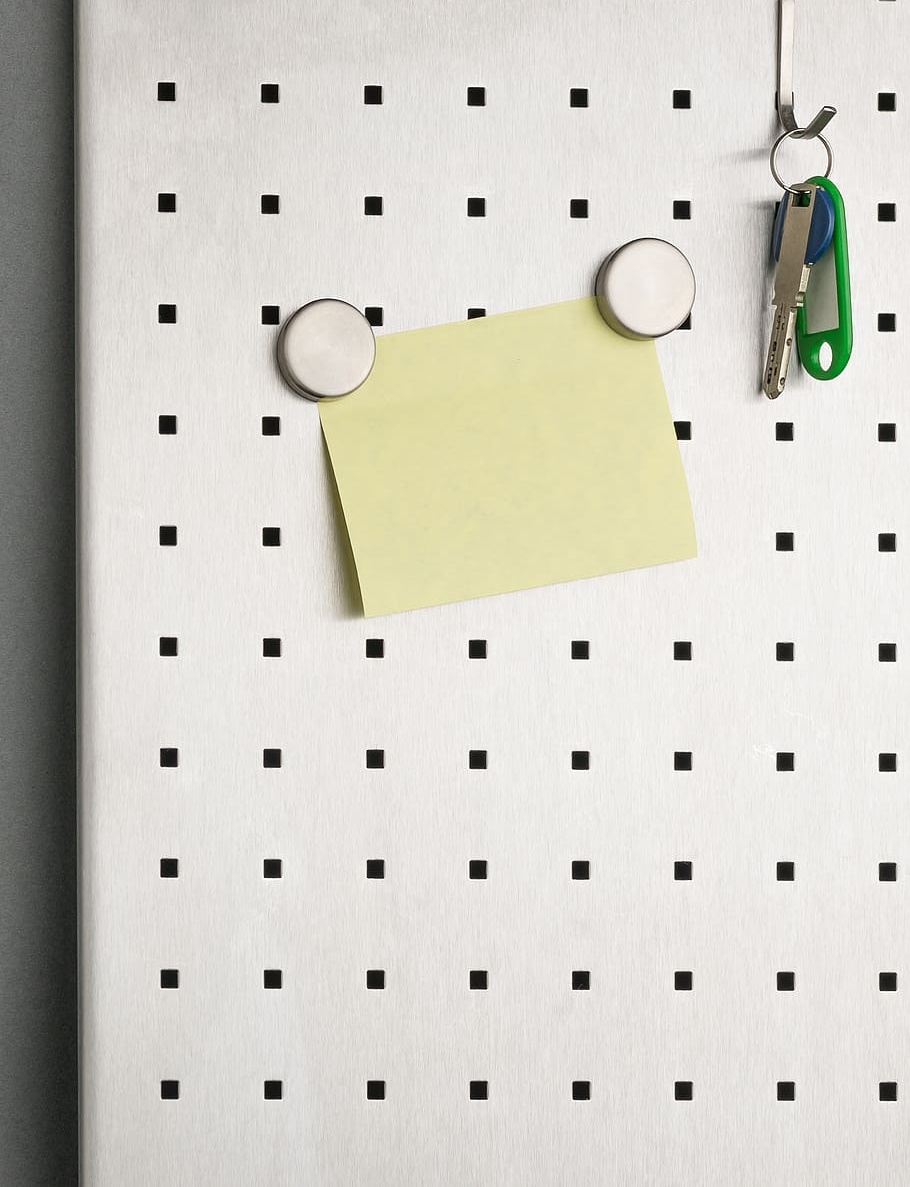 Before you make changes
Memo from Jon: Backup Before Beginning!
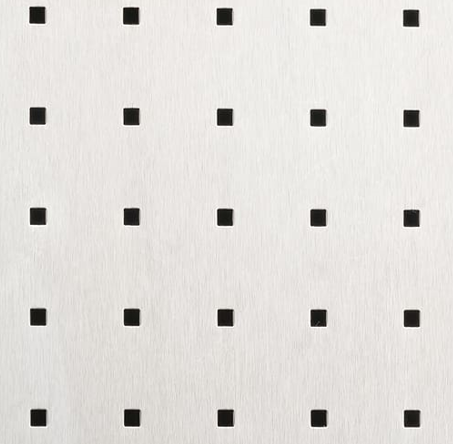 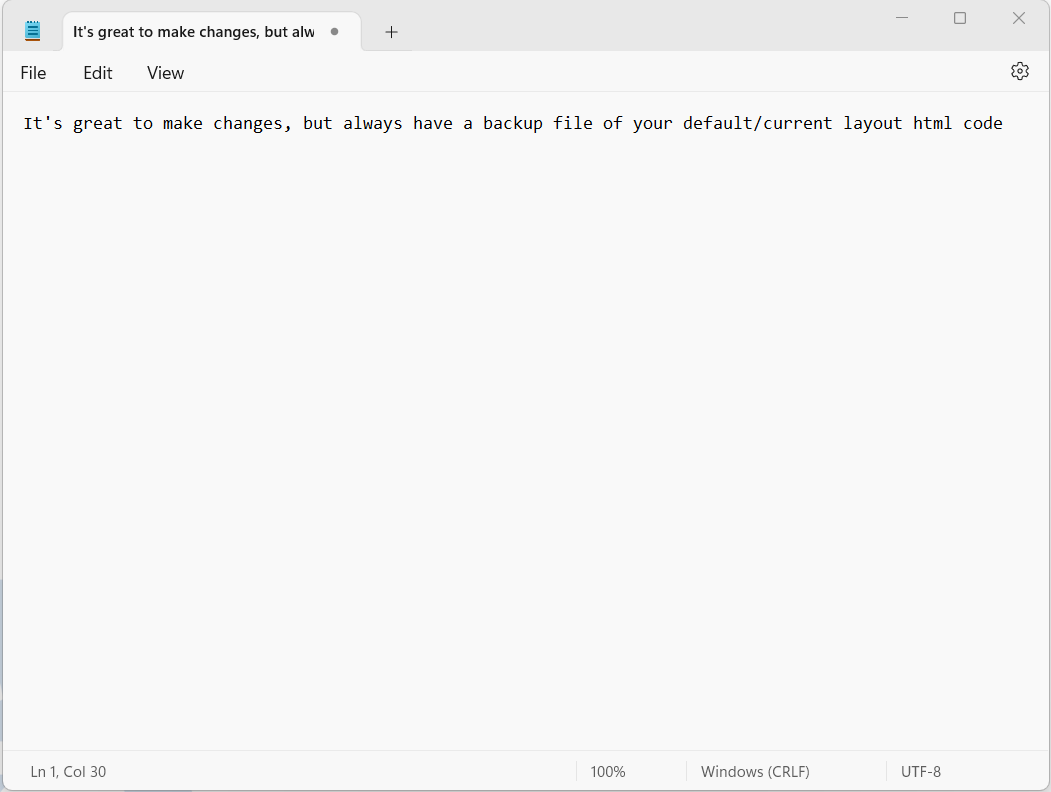 Backup the existing content BEFORE beginning
Open Notepad or WordPad
Create a new document
Select  <ctrl A> the message text html in CONFIGURE>LAYOUTS
Copy <ctrl C> Message
Paste <ctrl V>  into Notepad or Wordpad
Create a filename (example “Original Welcome text 20220401.txt”) 
Save the file in a “FC Layout Backups” Folder
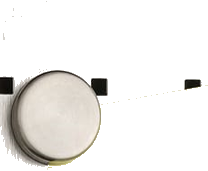 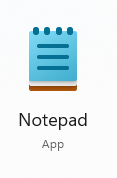 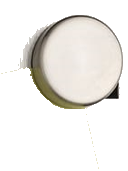 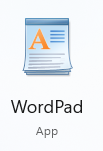 Using WYSIWYG vs HTML
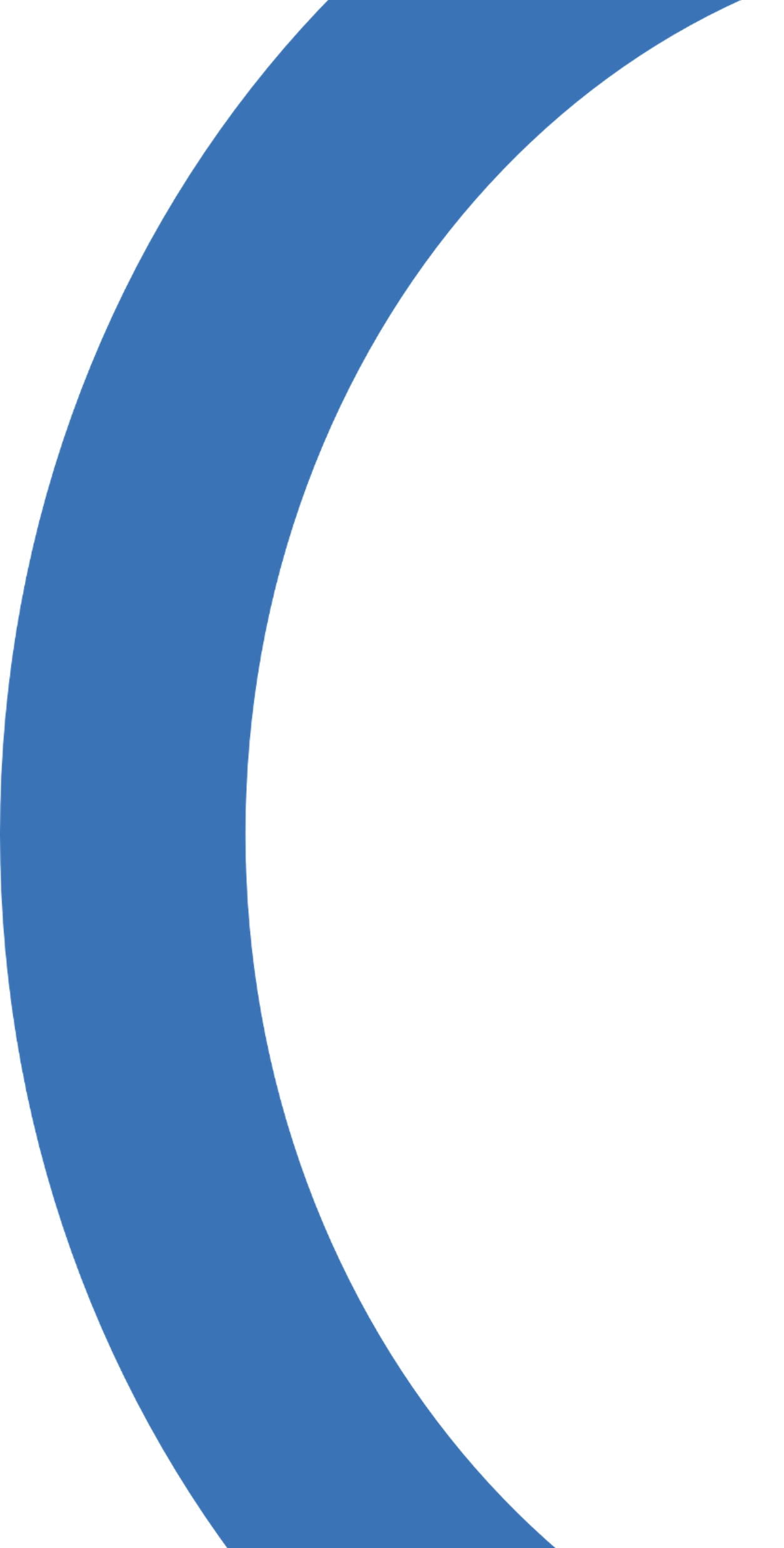 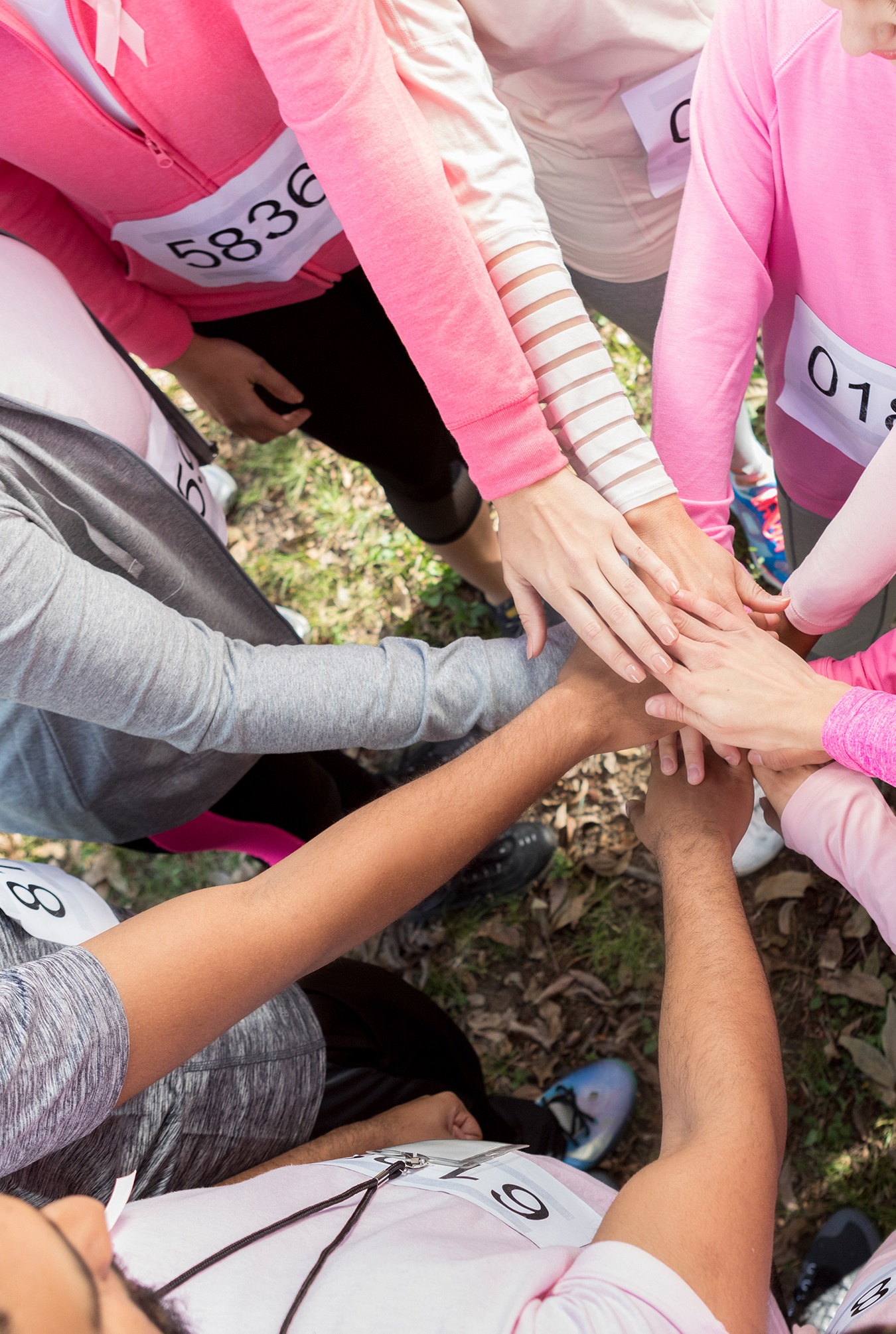 Team Exercise Three:Create a Footer
Zone Content>Enterprise
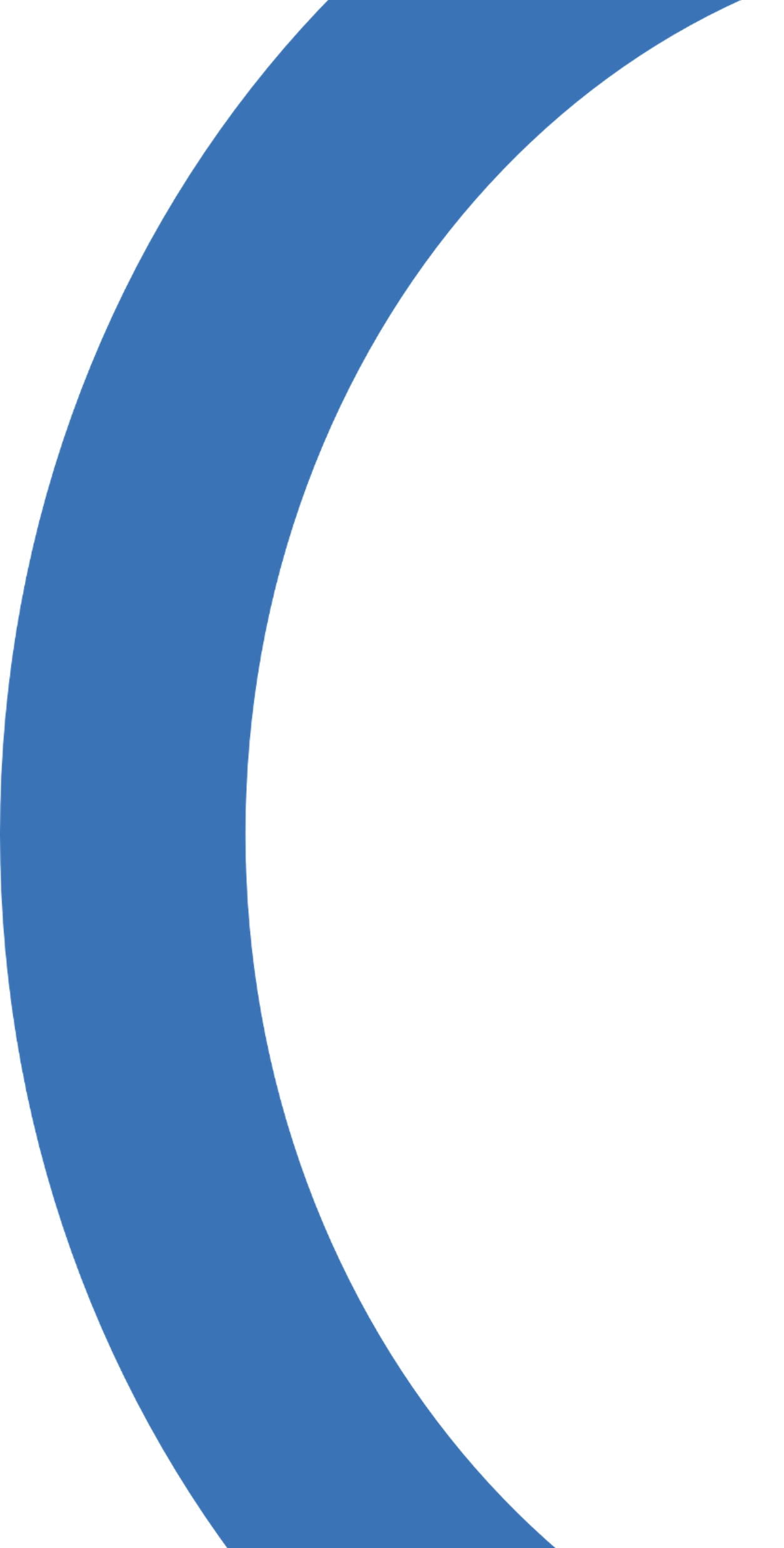 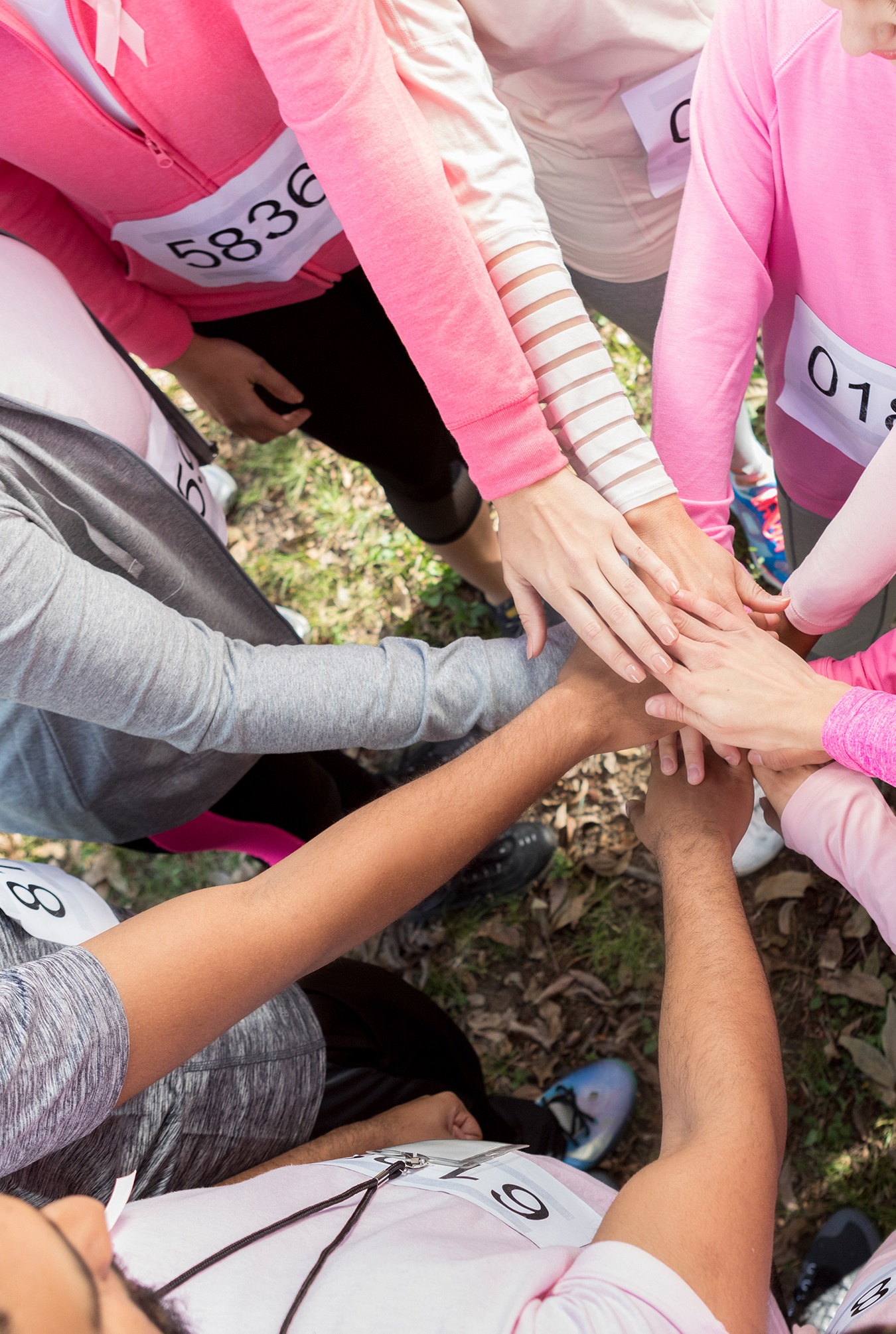 Team Exercise Four:Reservation Help Text
Zone Content>Enterprise
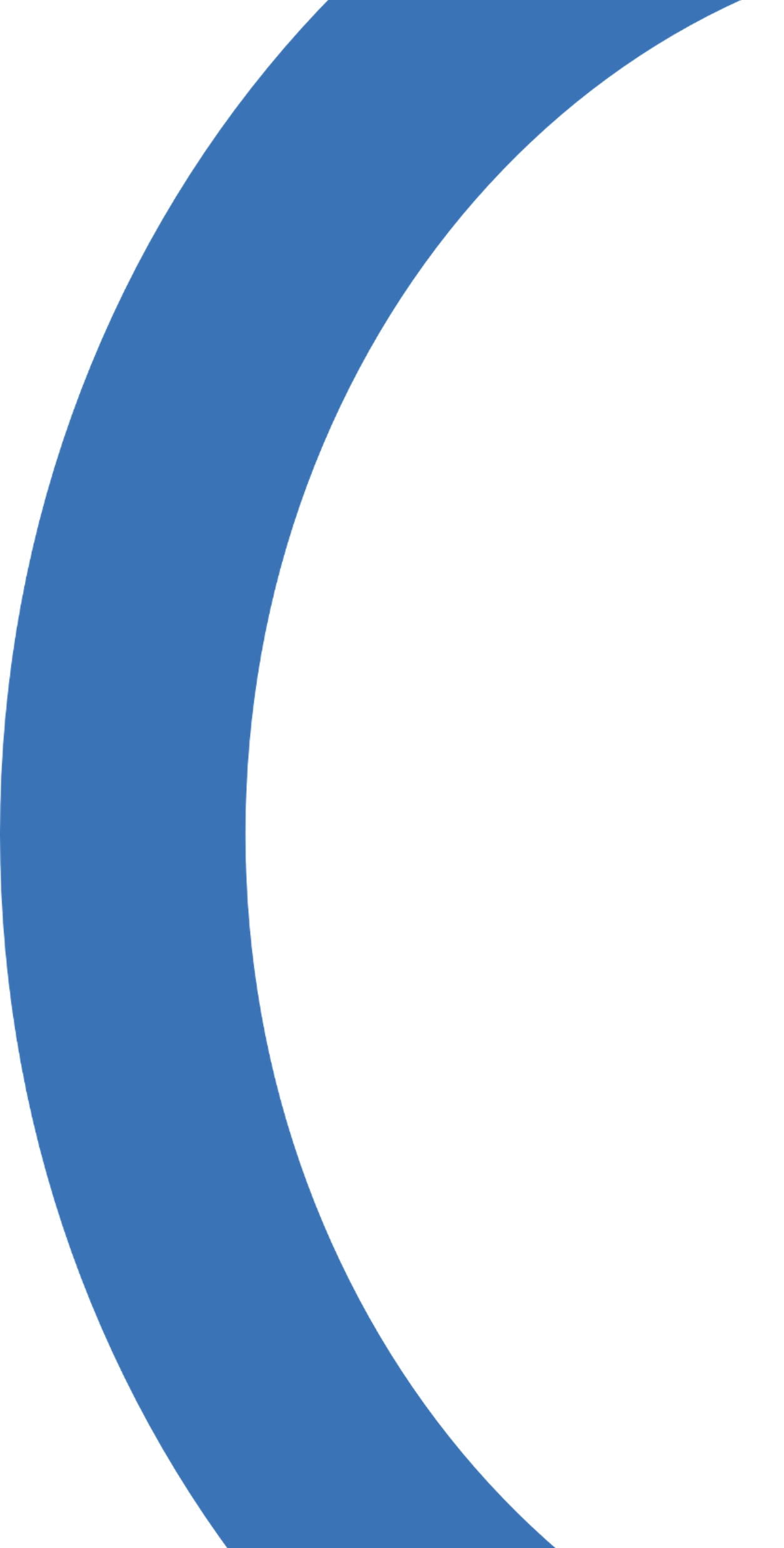 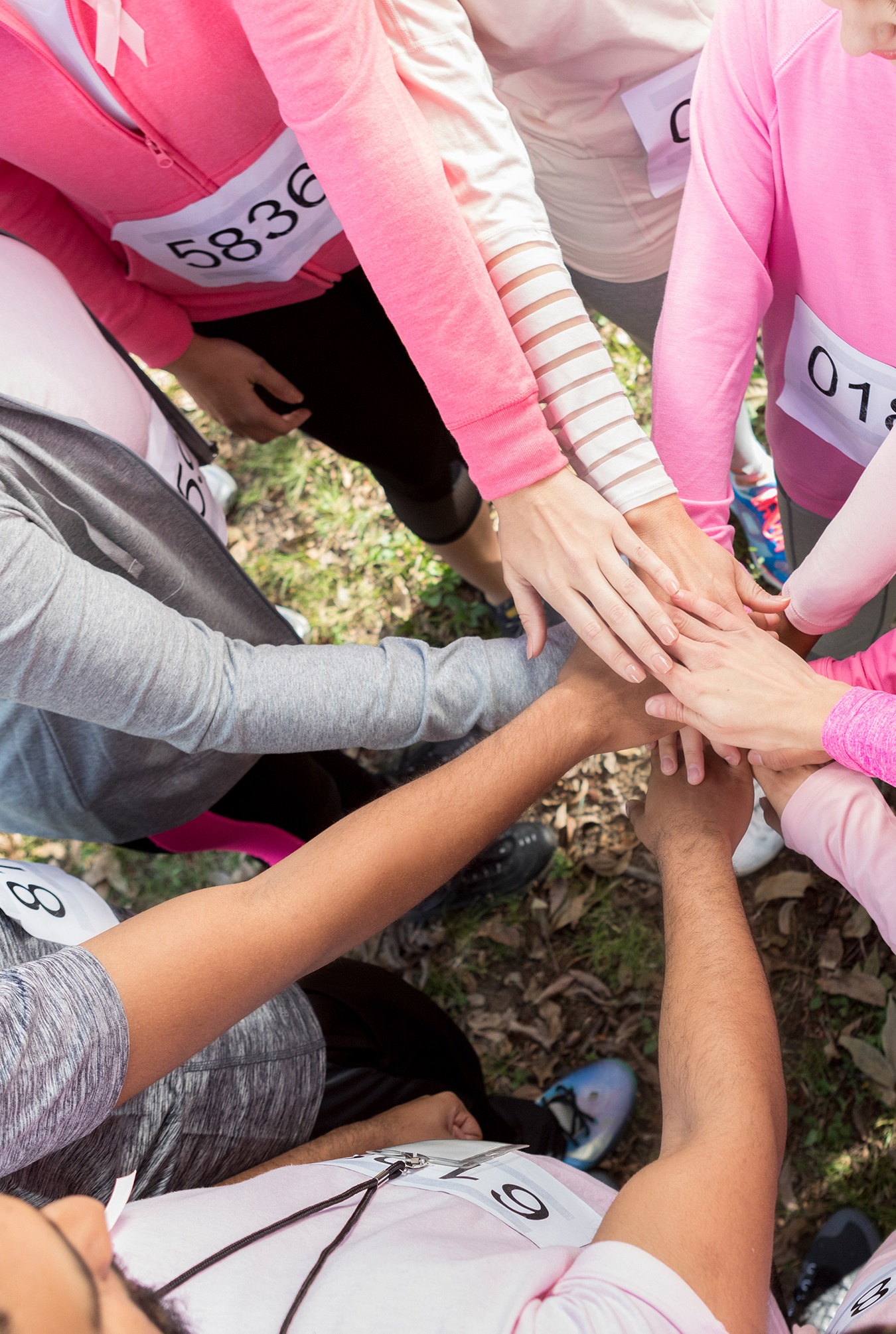 Team Exercise Five:Reservation Help Text
Zone Content>Site
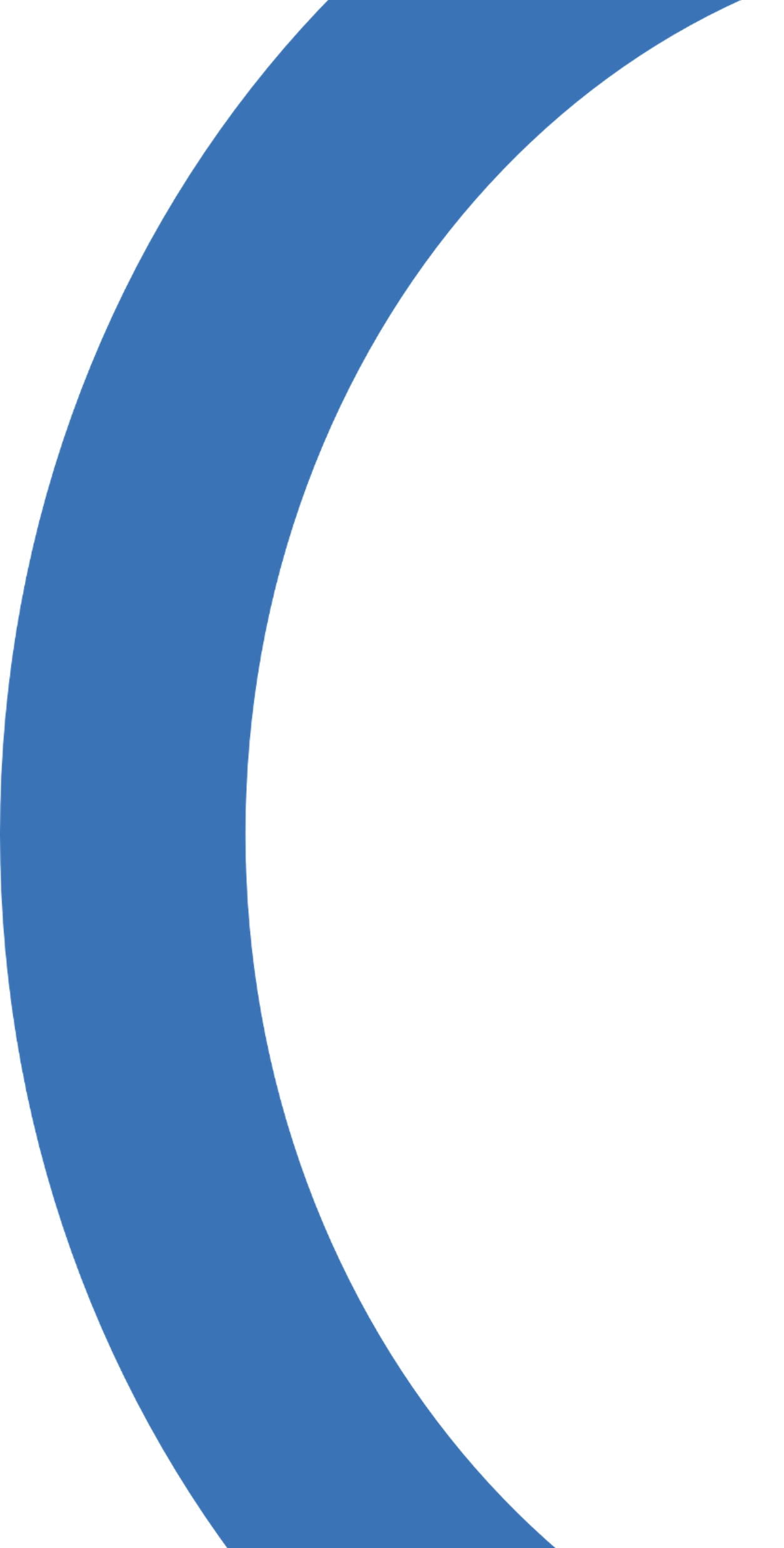 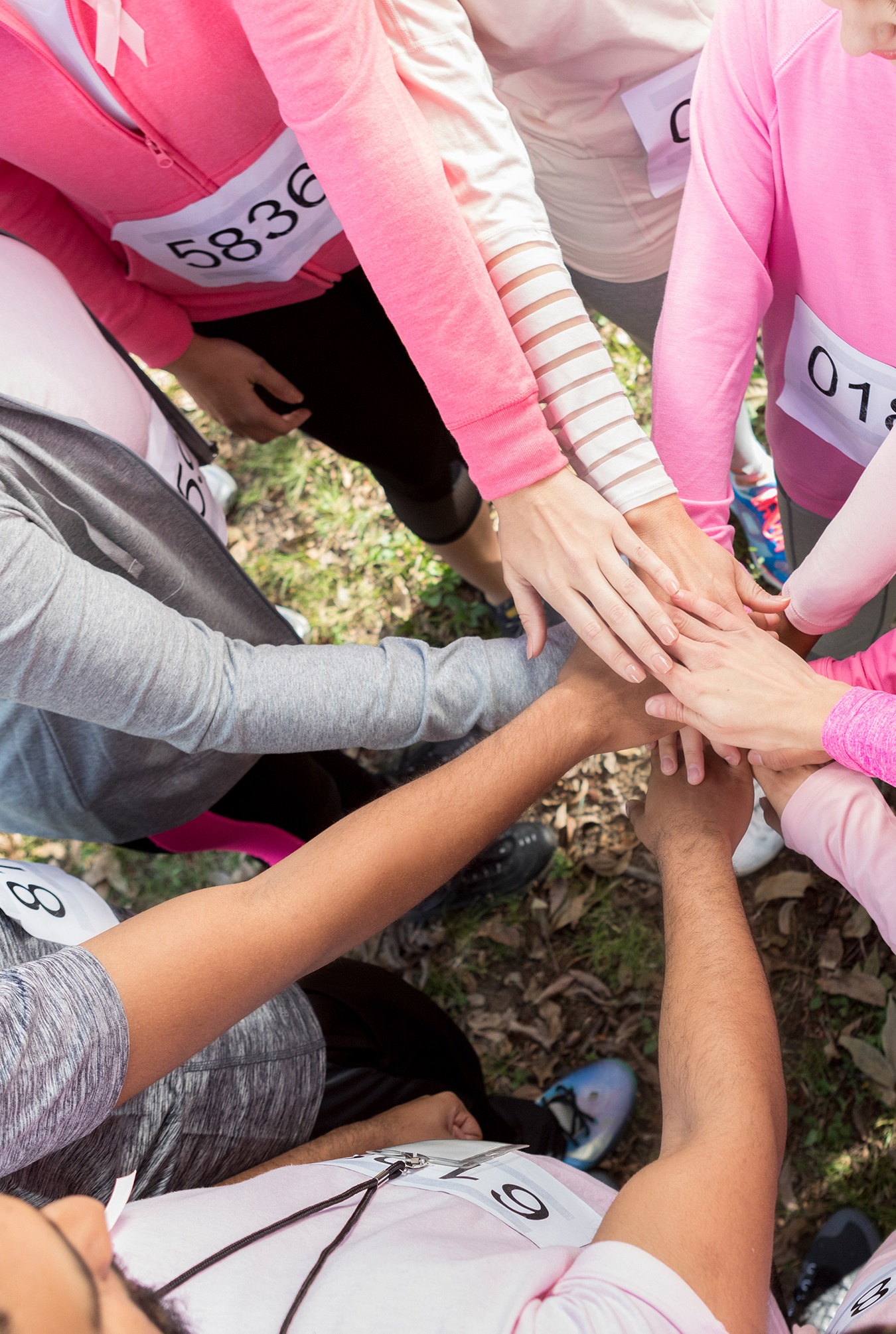 Team Exercise Six:Update Welcome Page
Page Content>Enterprise
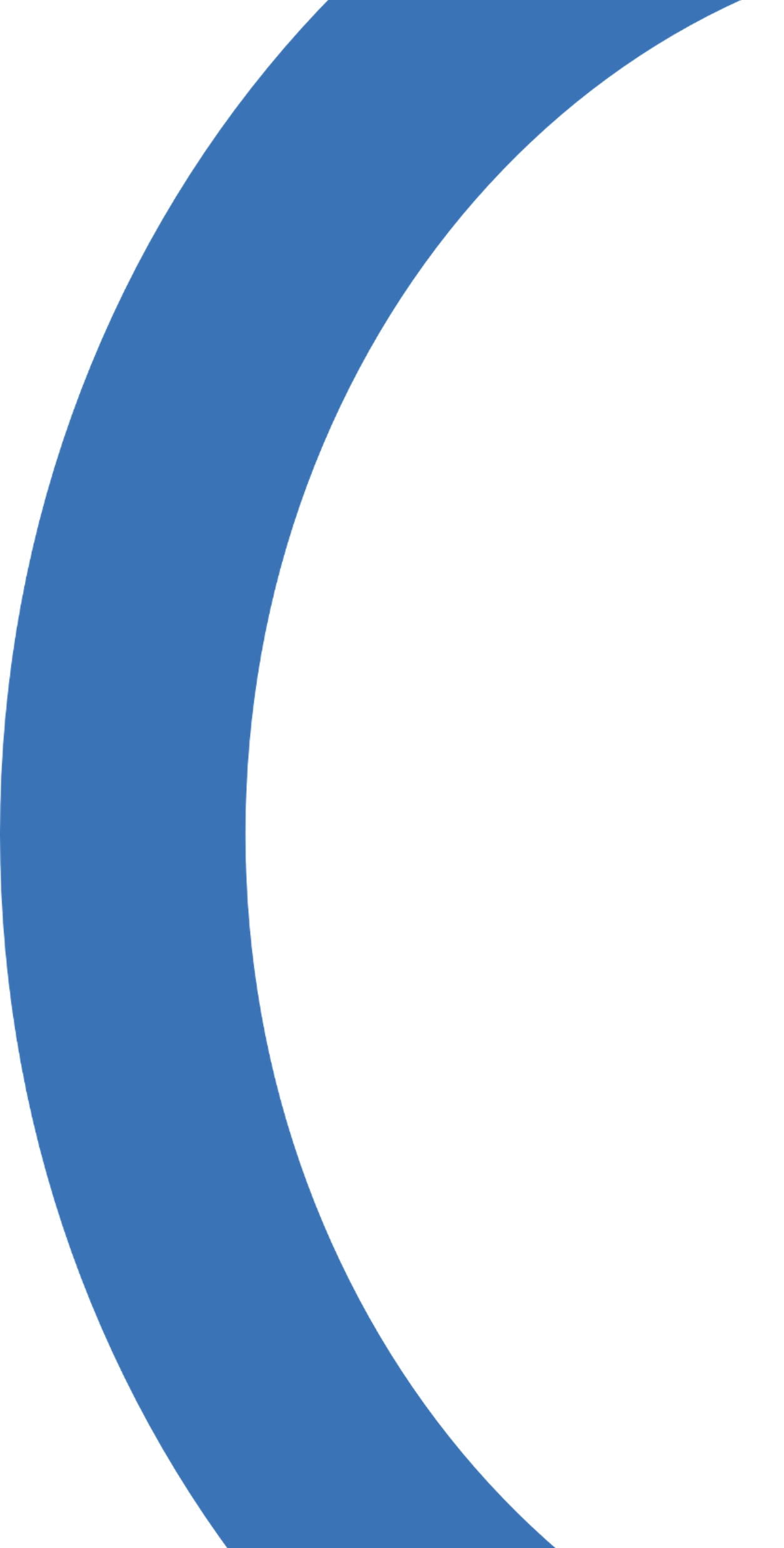 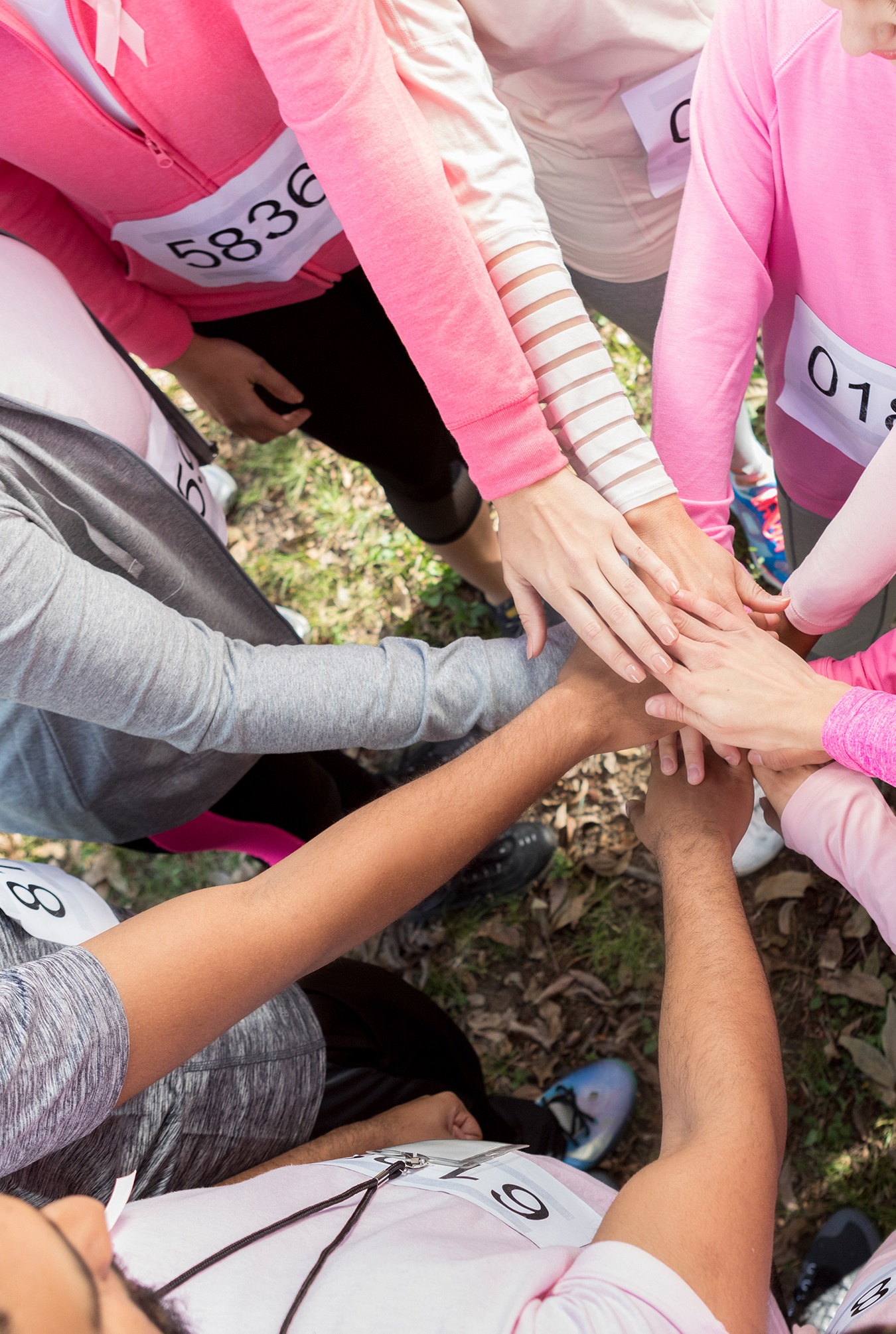 Team Exercise Seven:Update Location Page
Page Content>Enterprise
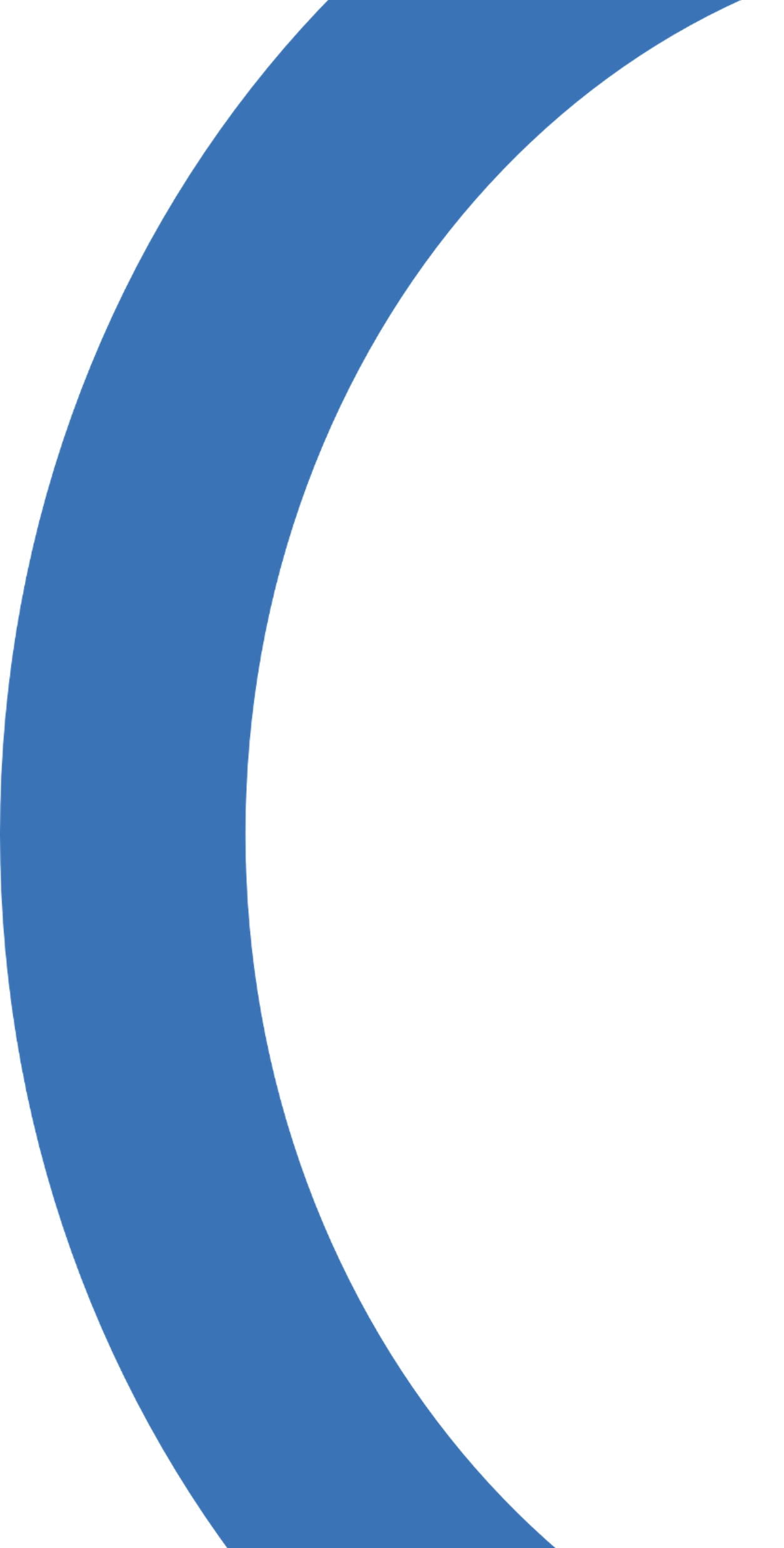 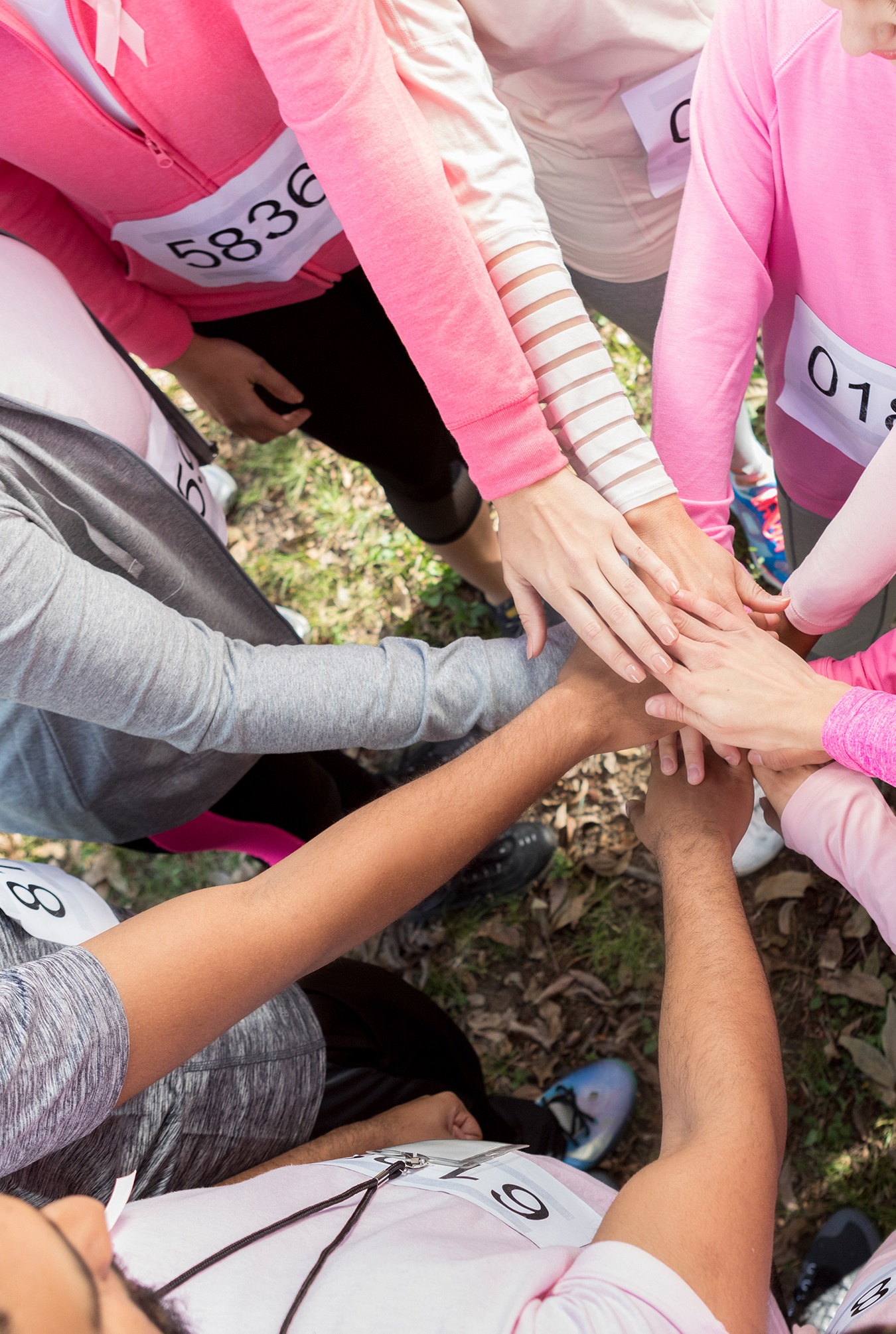 Team Exercise Eight:Update FAQ Page
Page Content>Enterprise
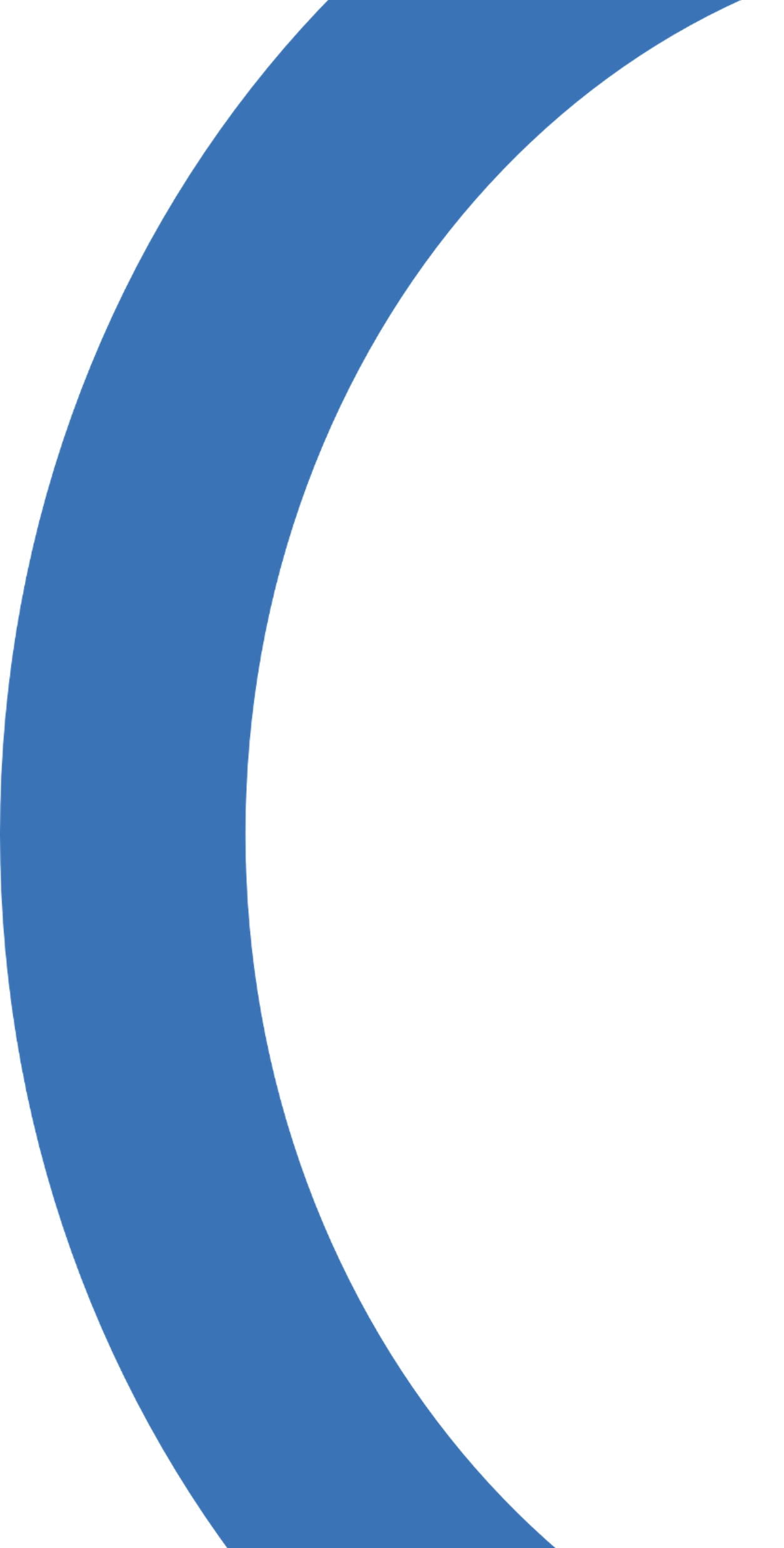 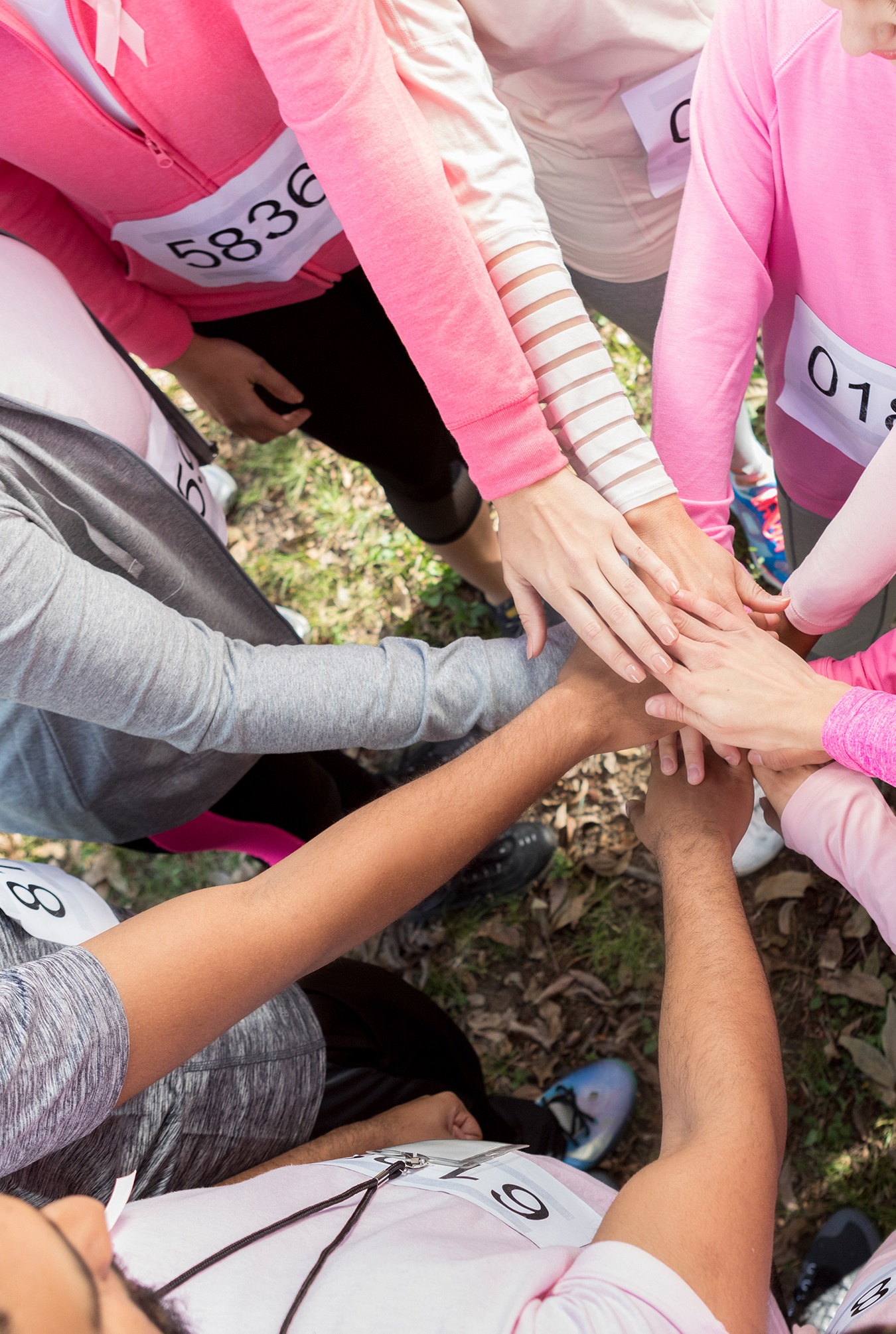 Team Exercise Nine:Update Policy Page
Page Content>Enterprise
FleetCommander Layout Templates
Template One
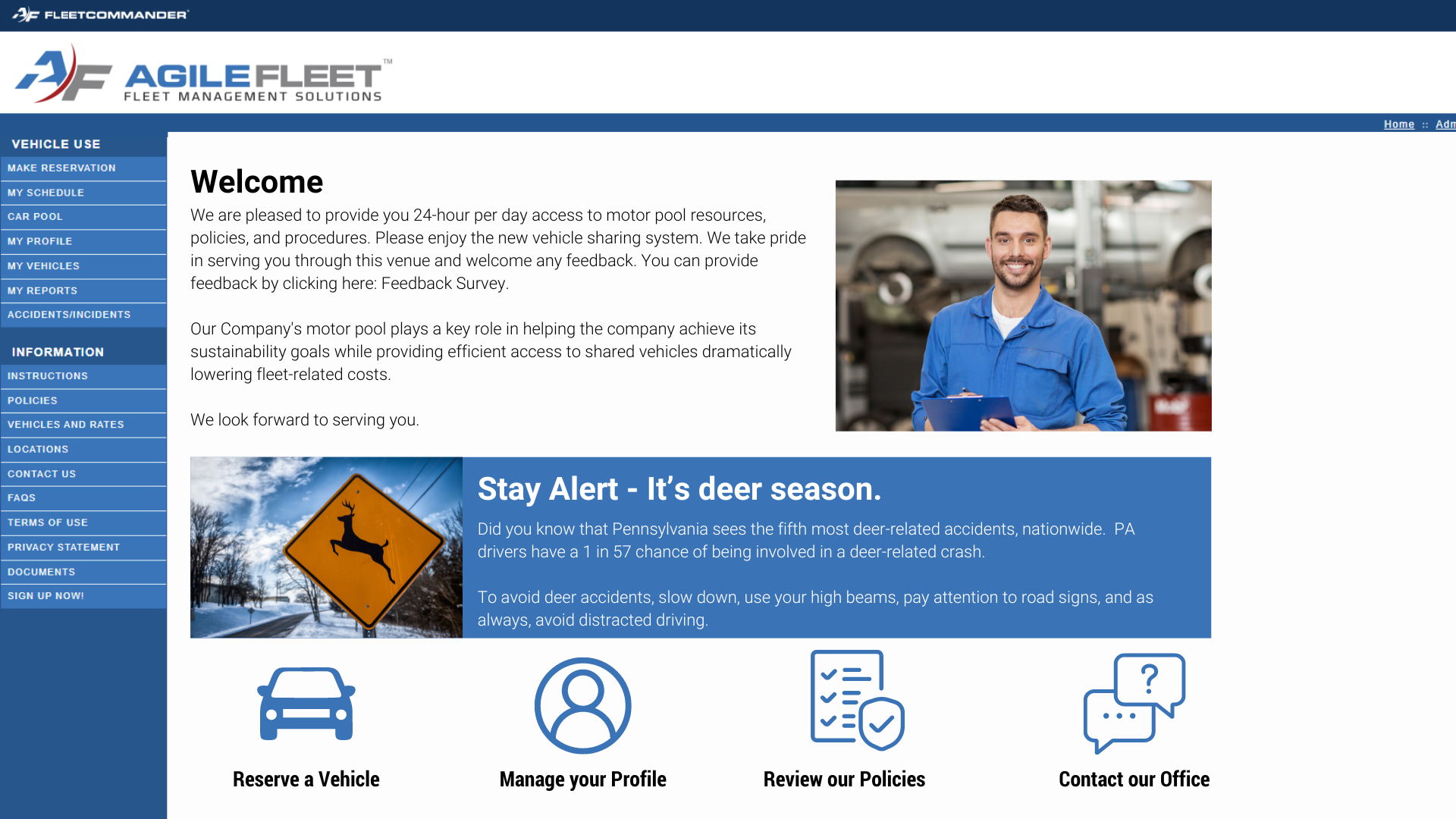 Available Now!
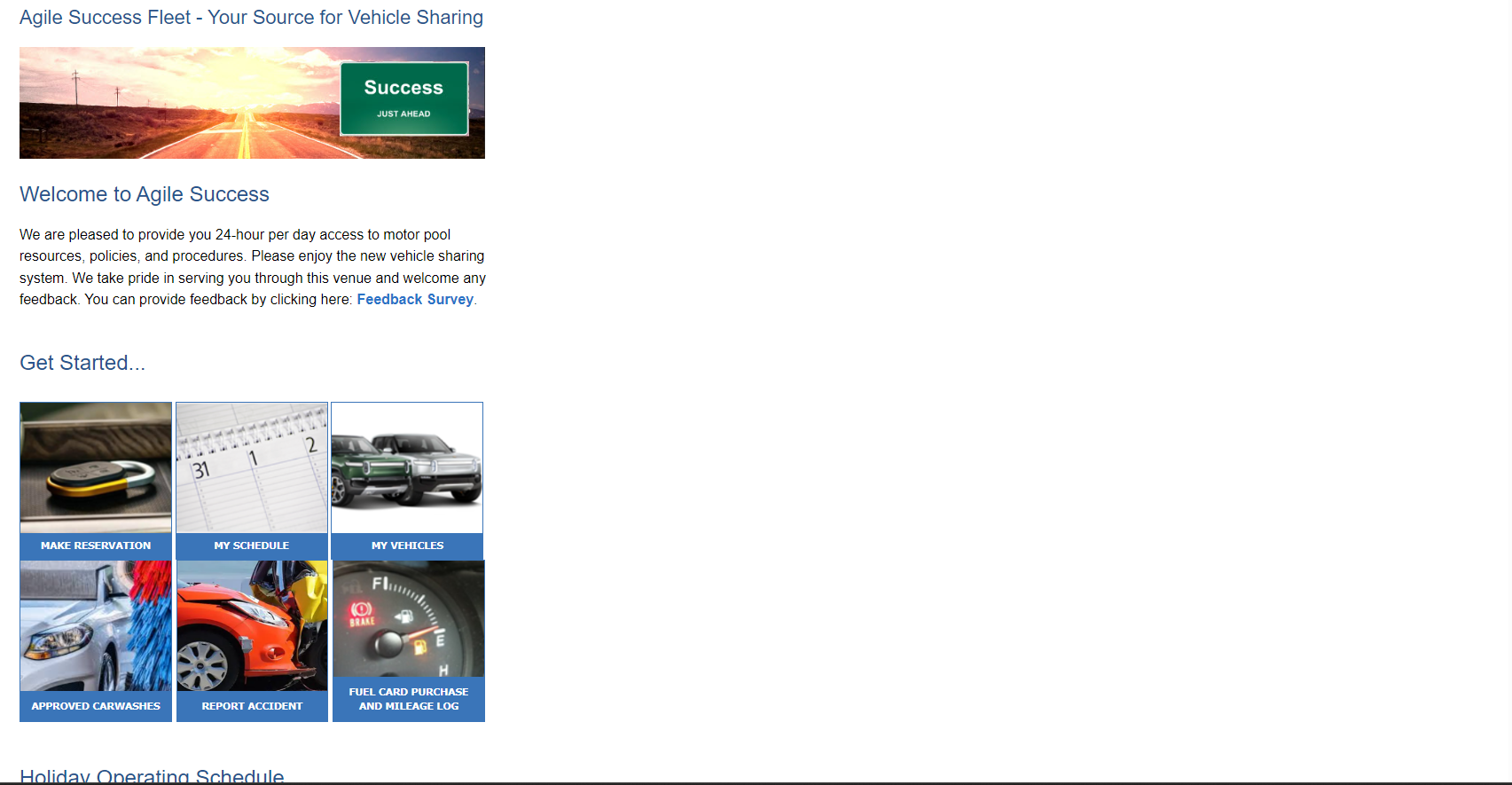 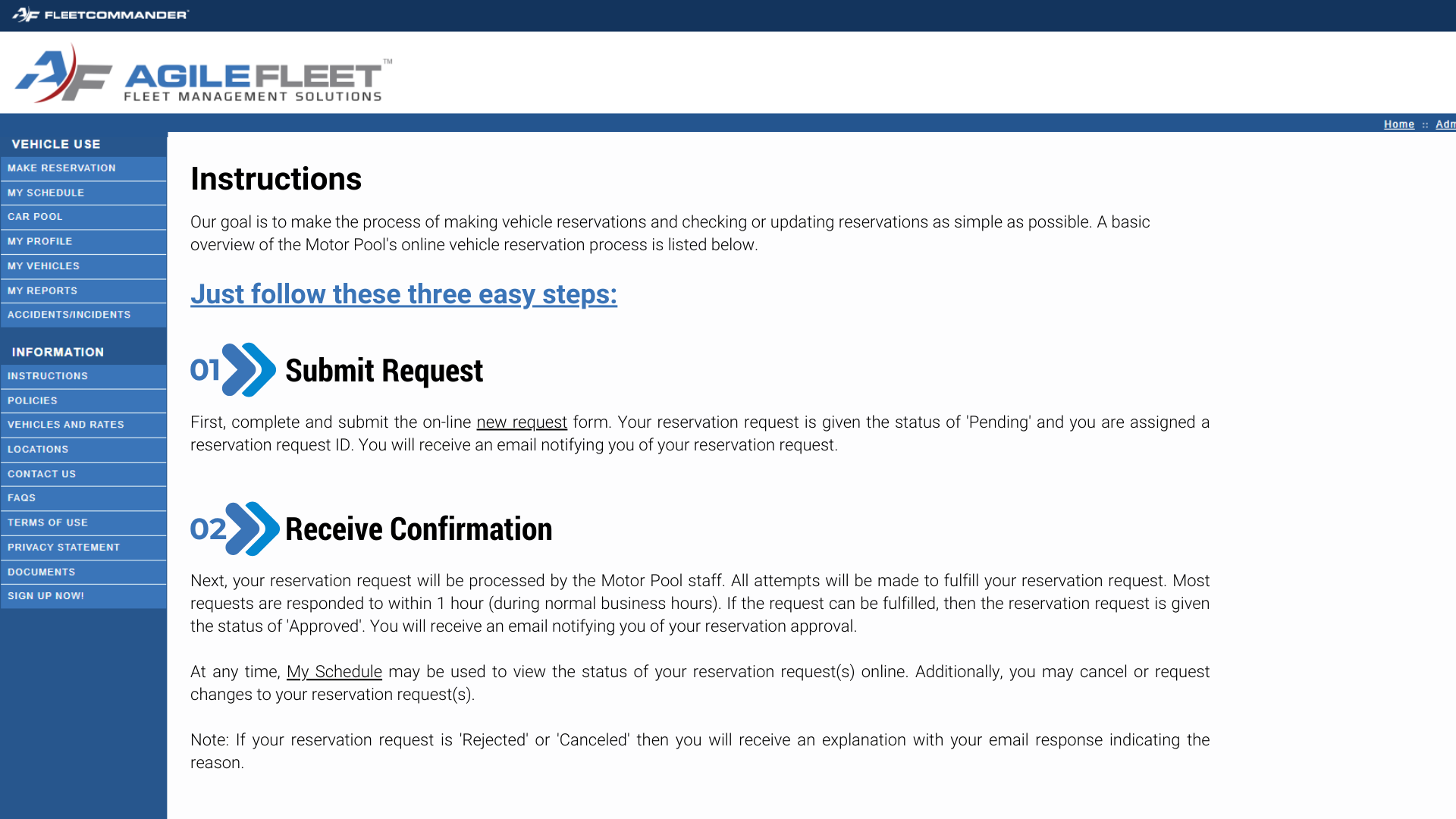 Available Now!
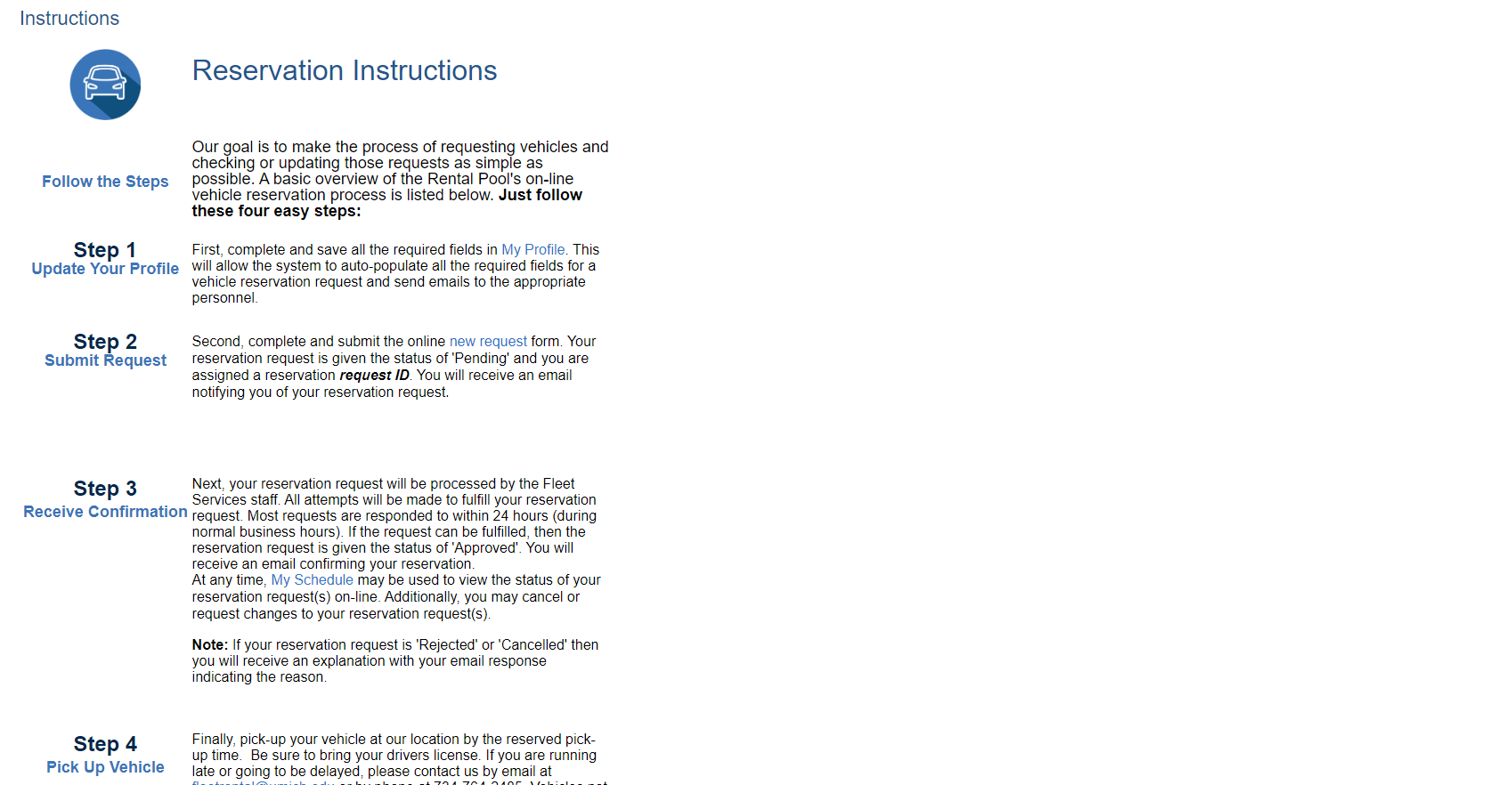 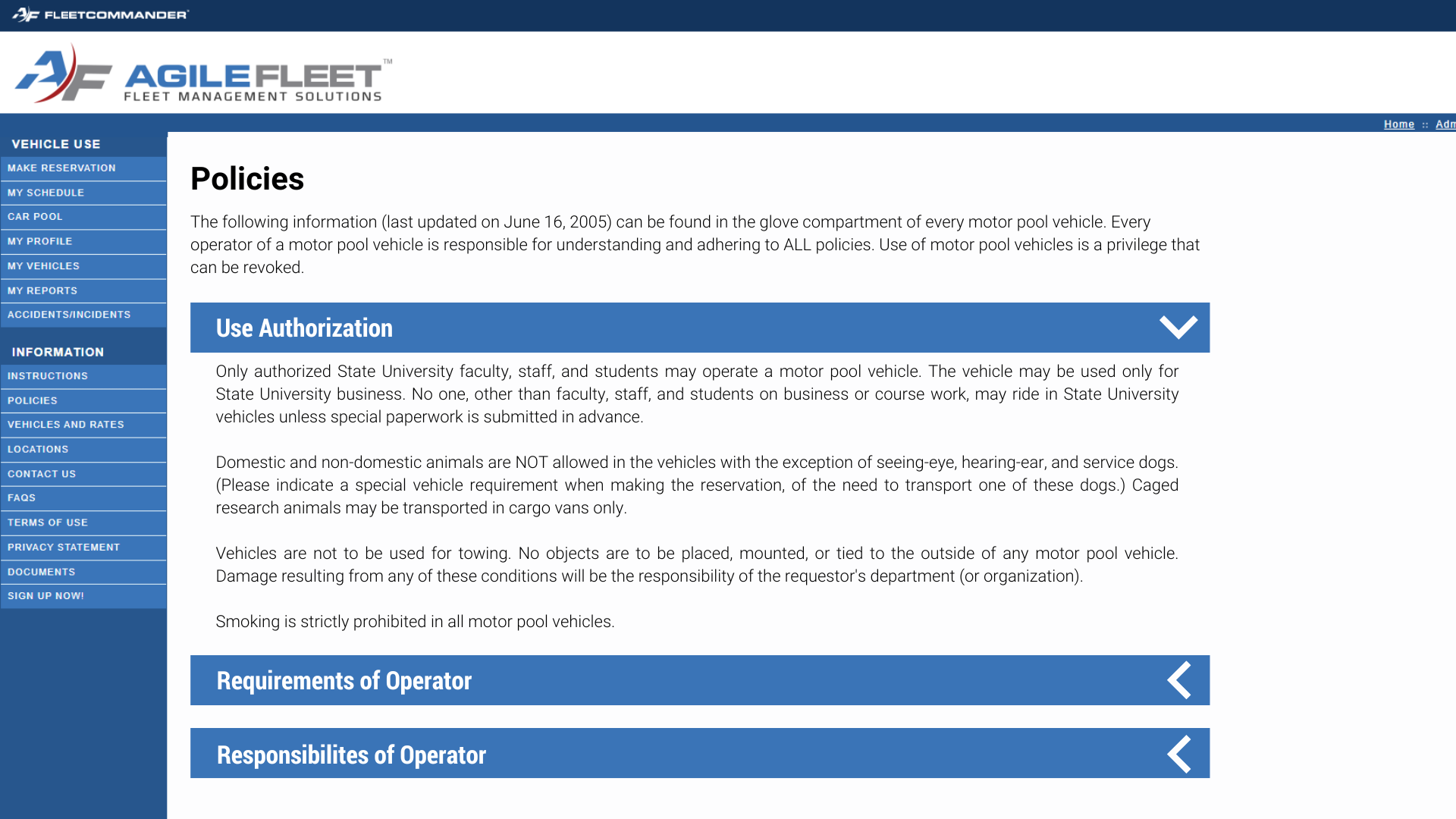 Available Now!
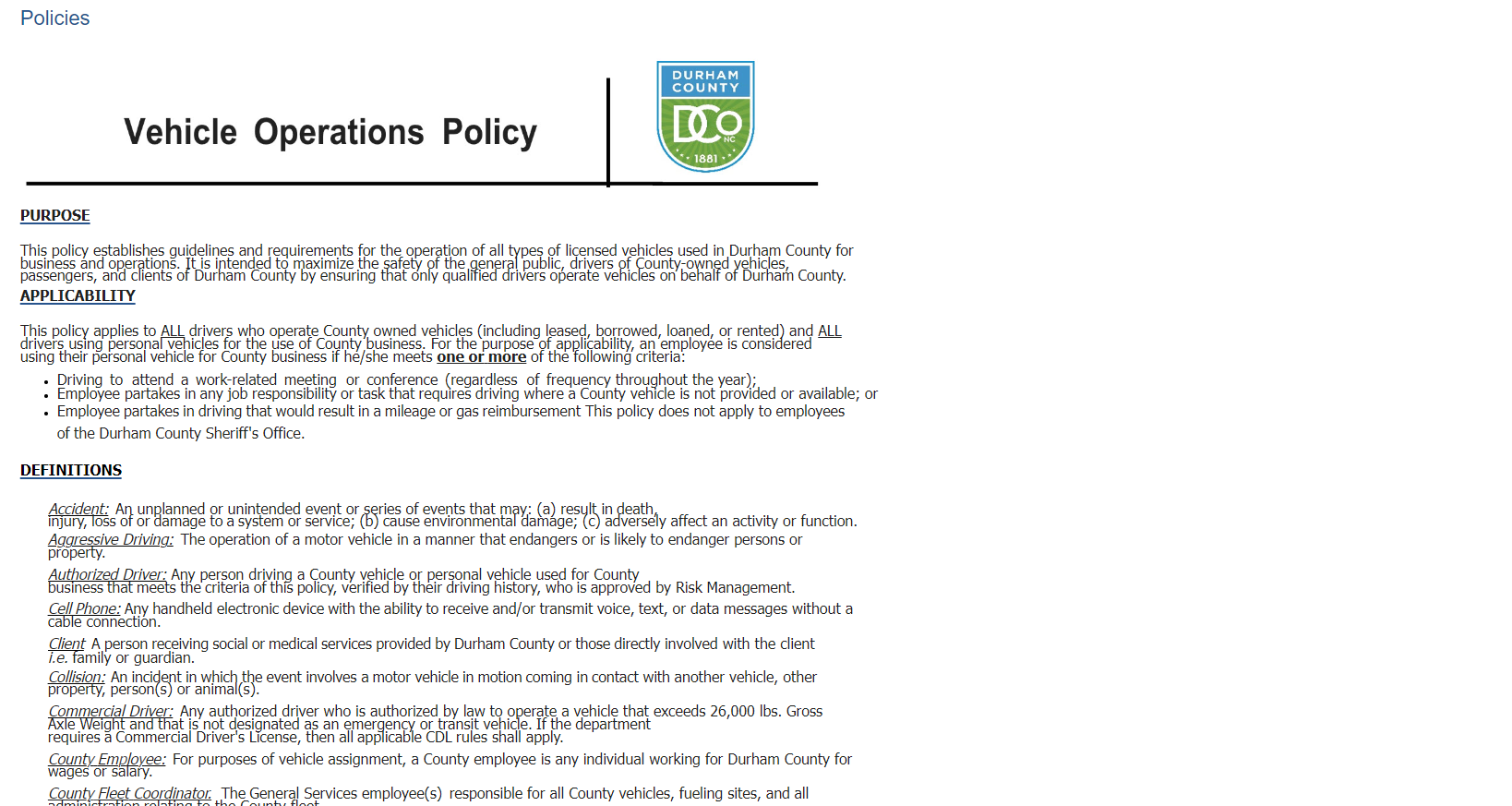 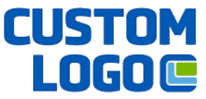 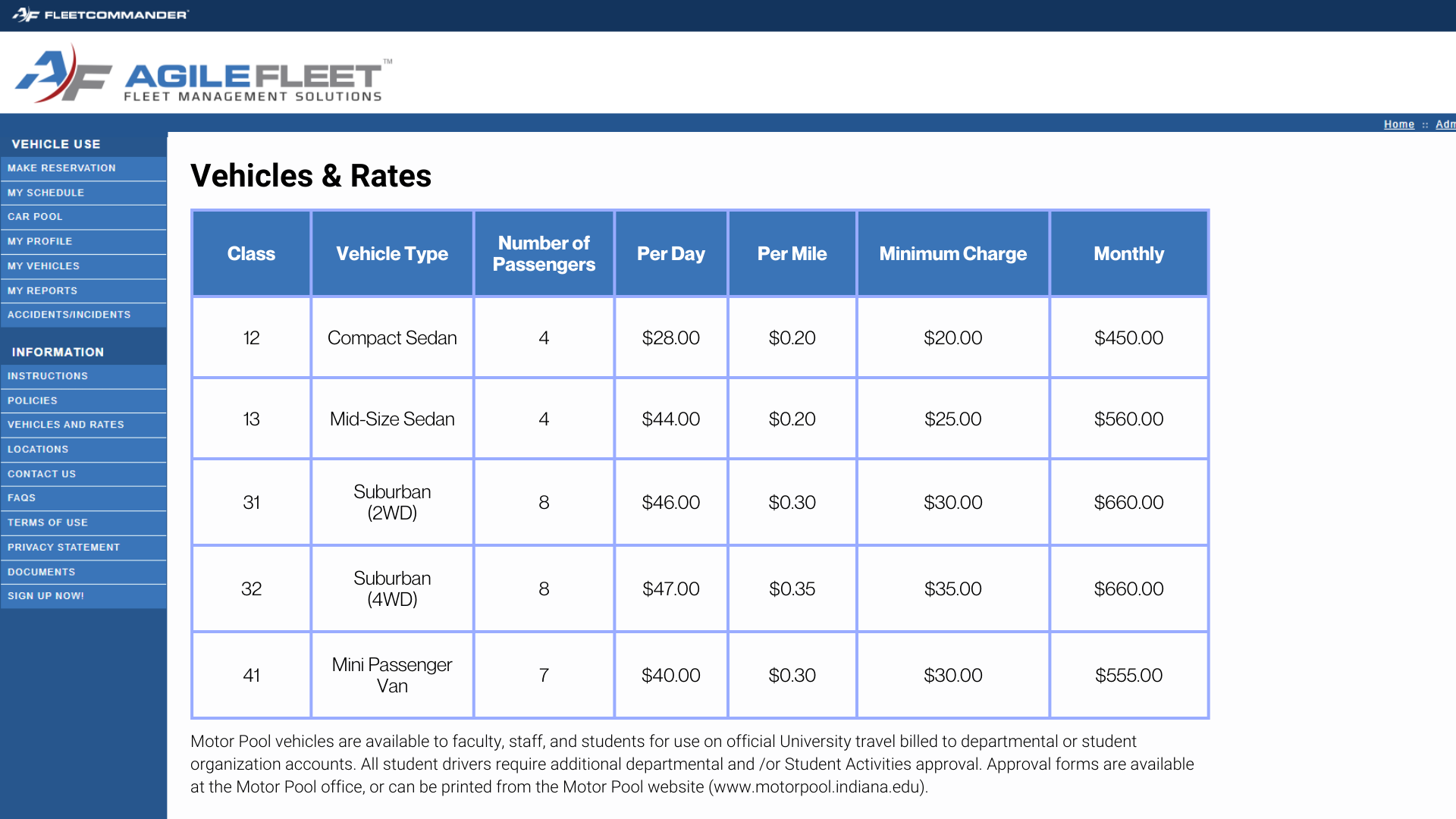 Available Now!
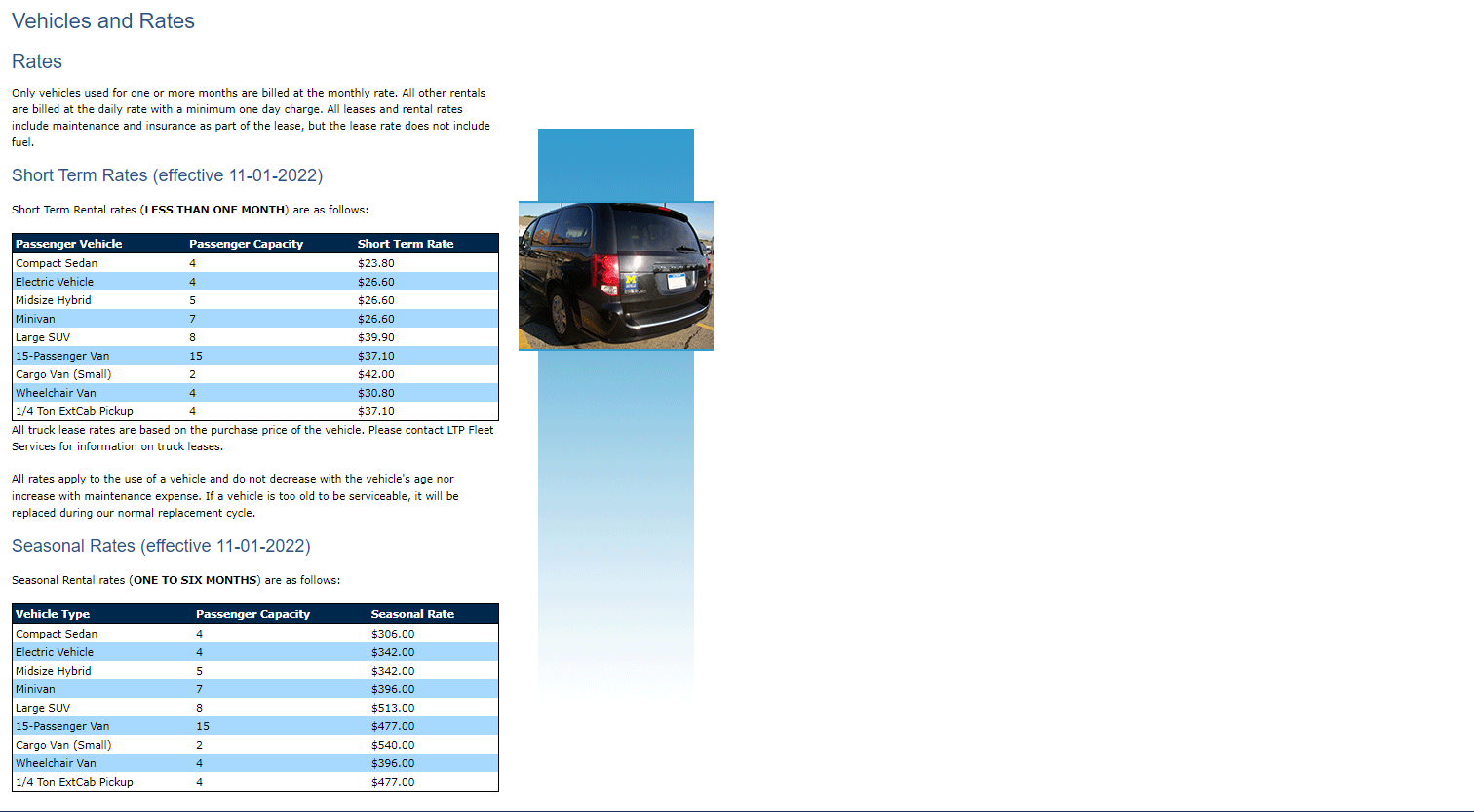 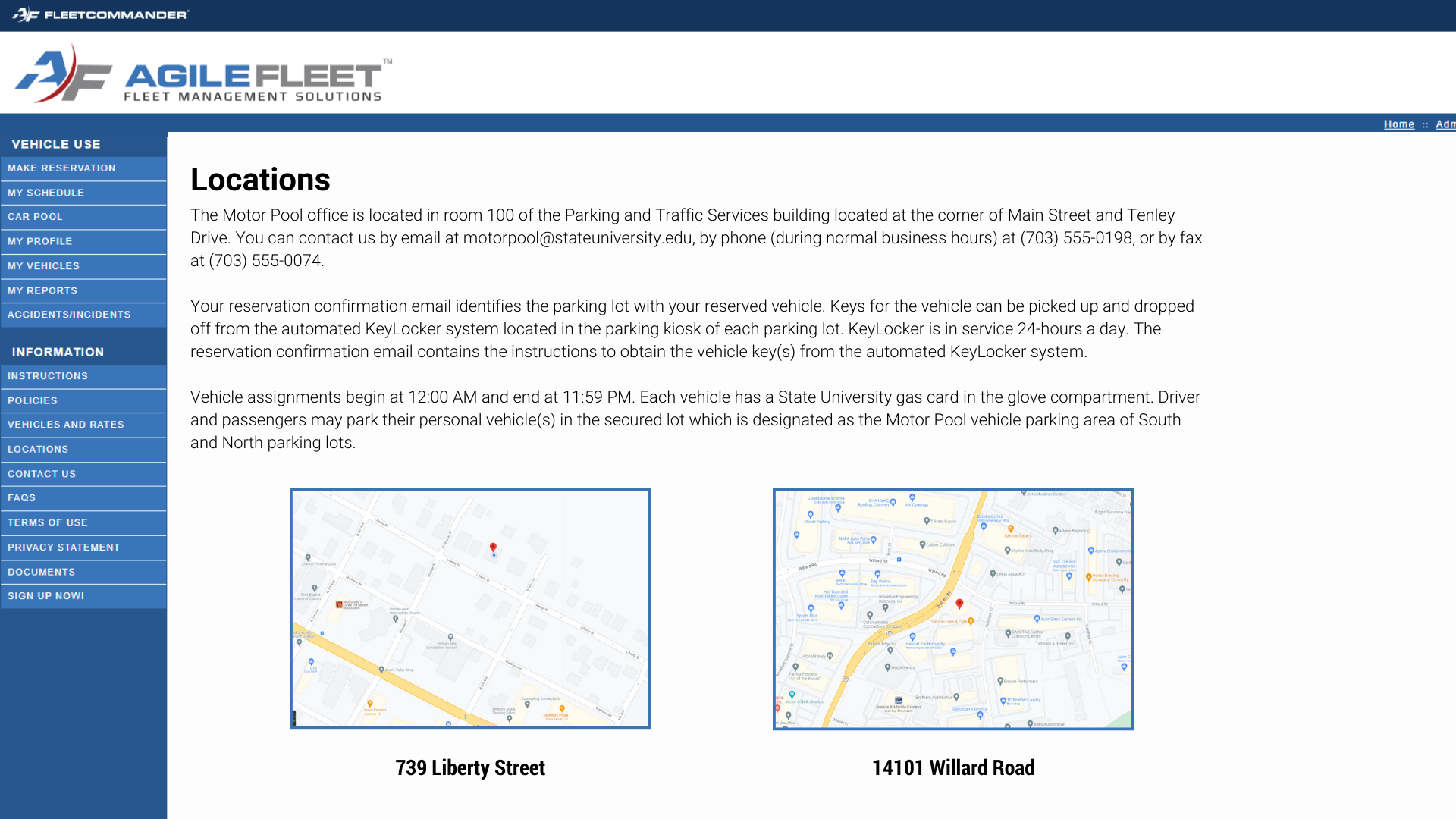 Available Now!
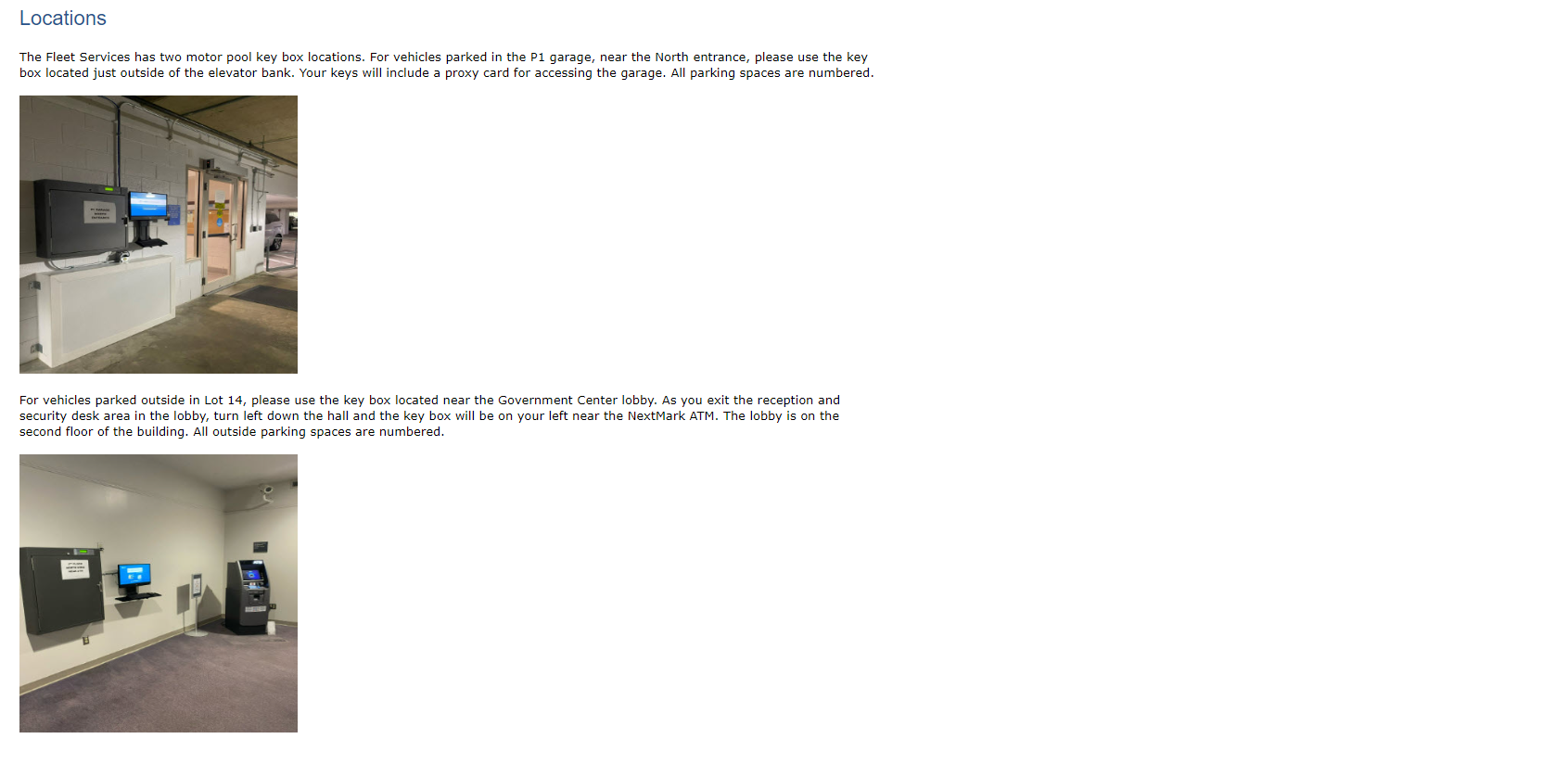 Template Two
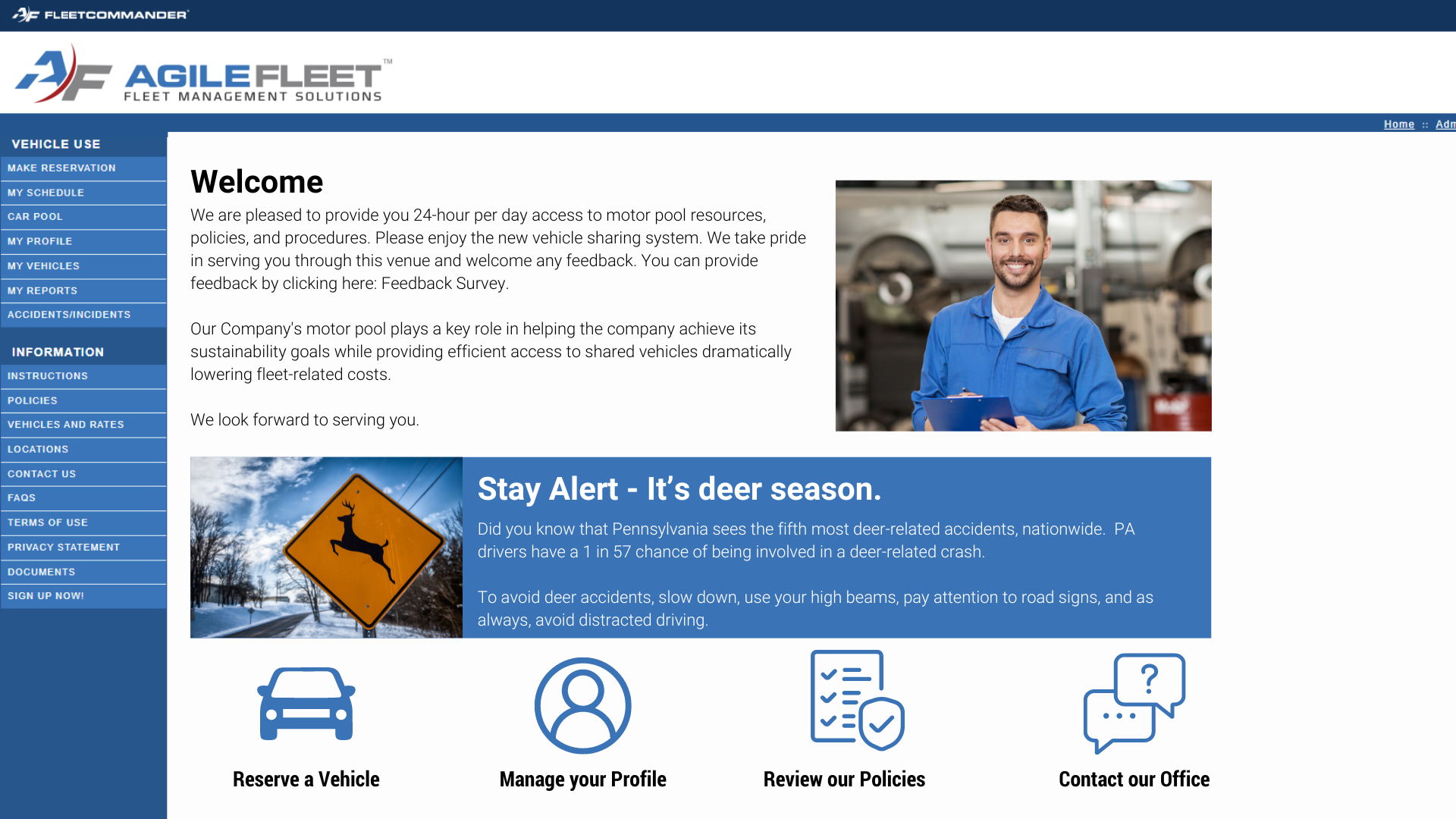 Available Now!
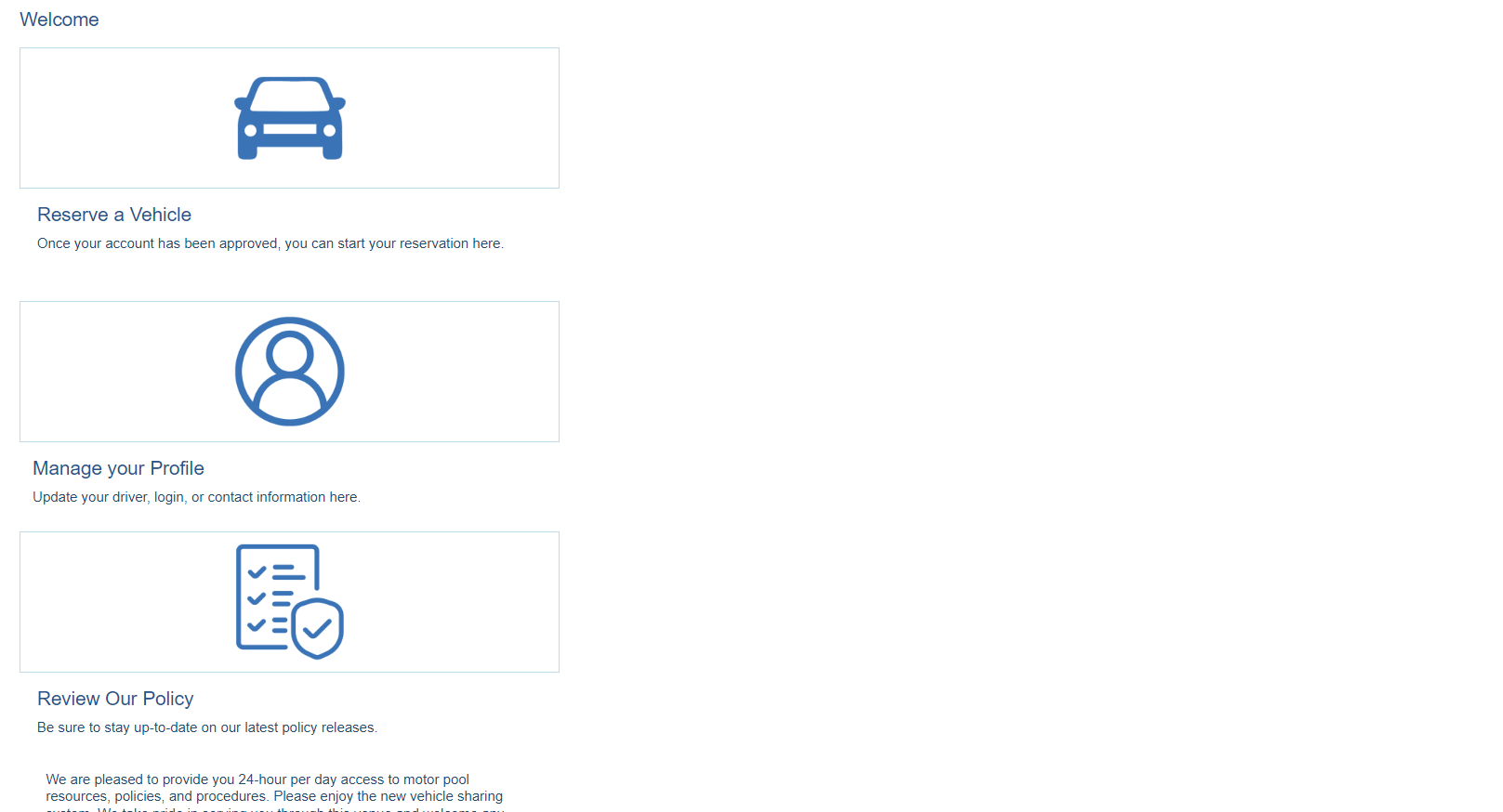 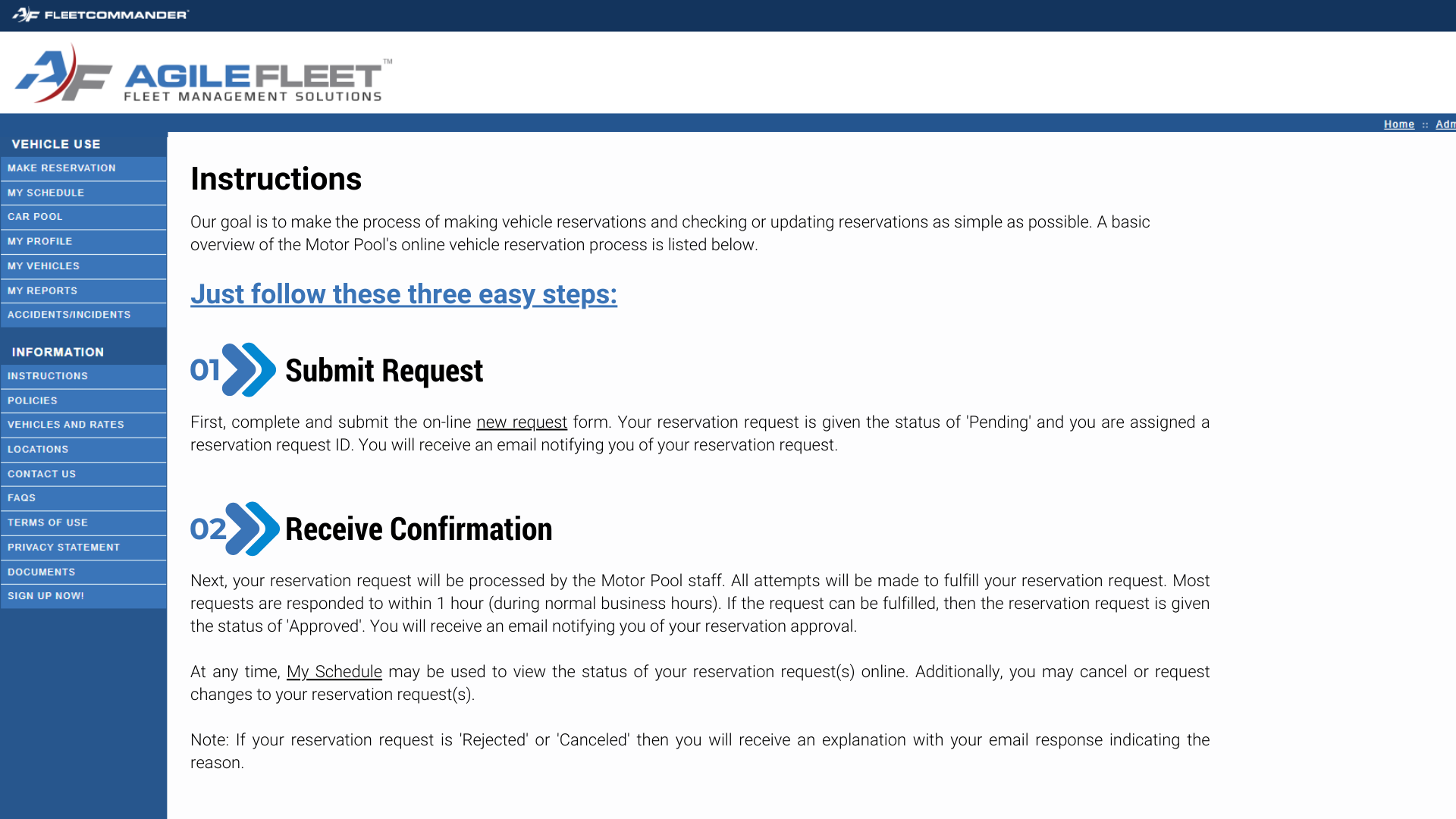 Available Now!
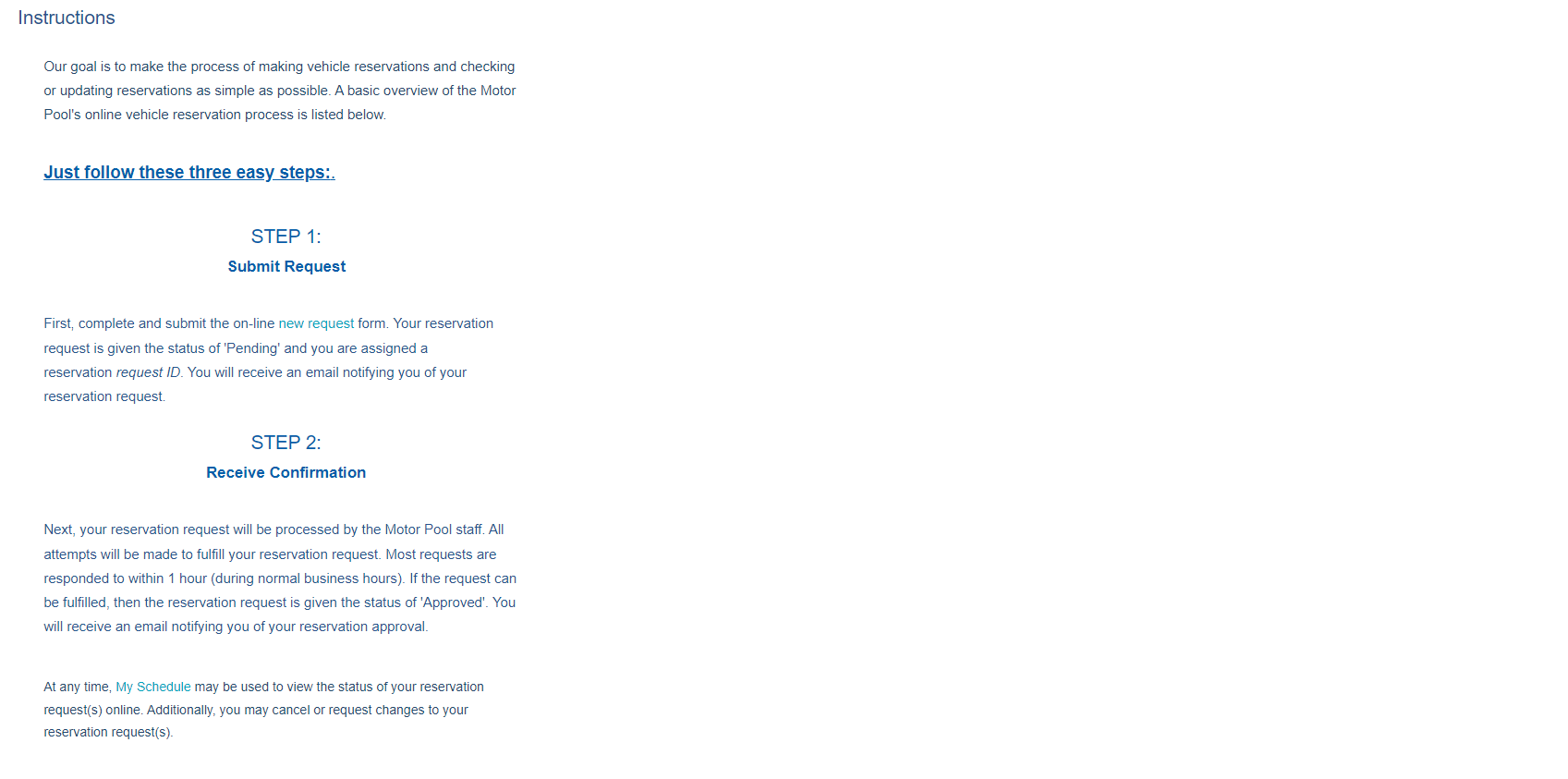 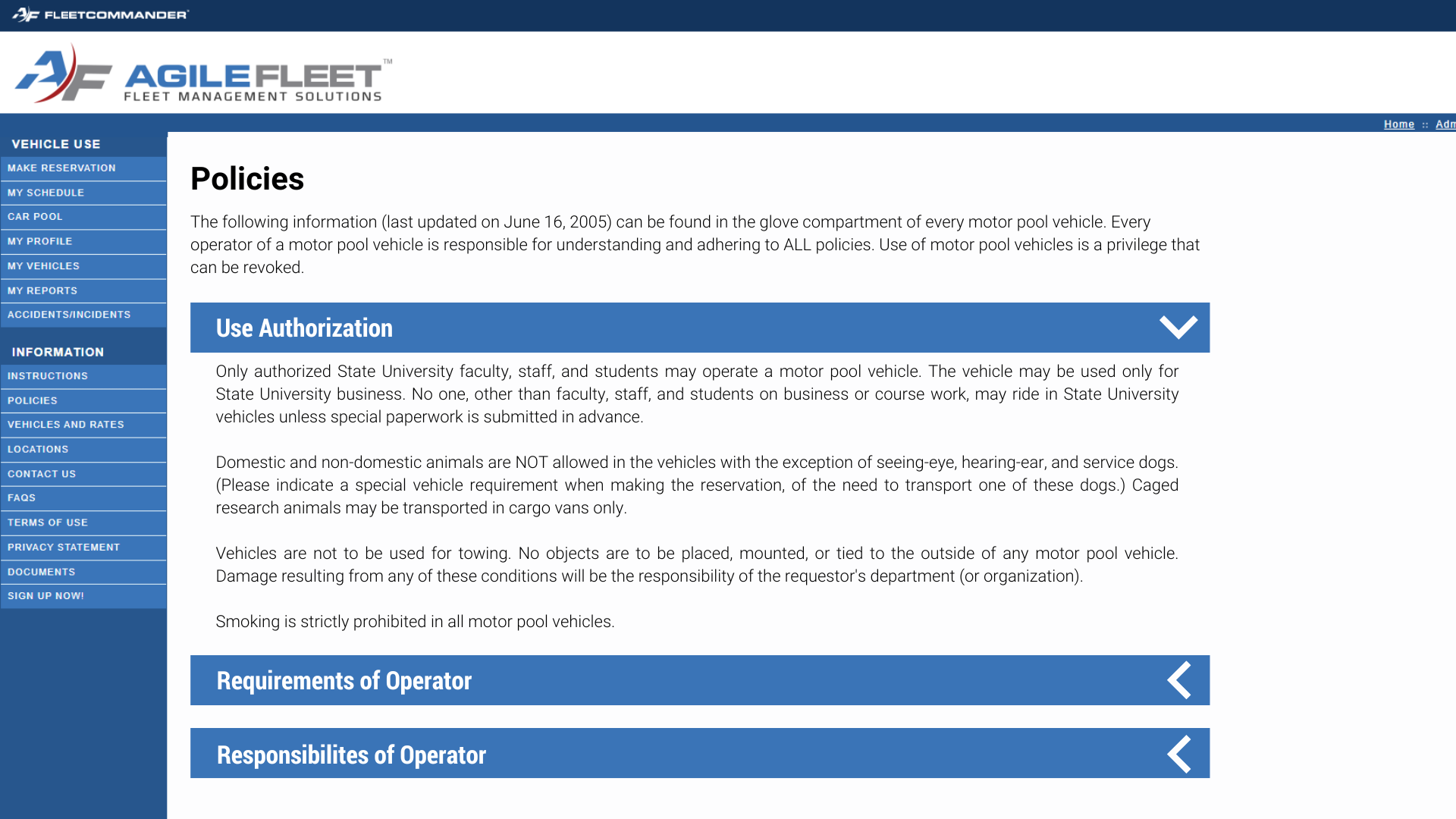 Available Now!
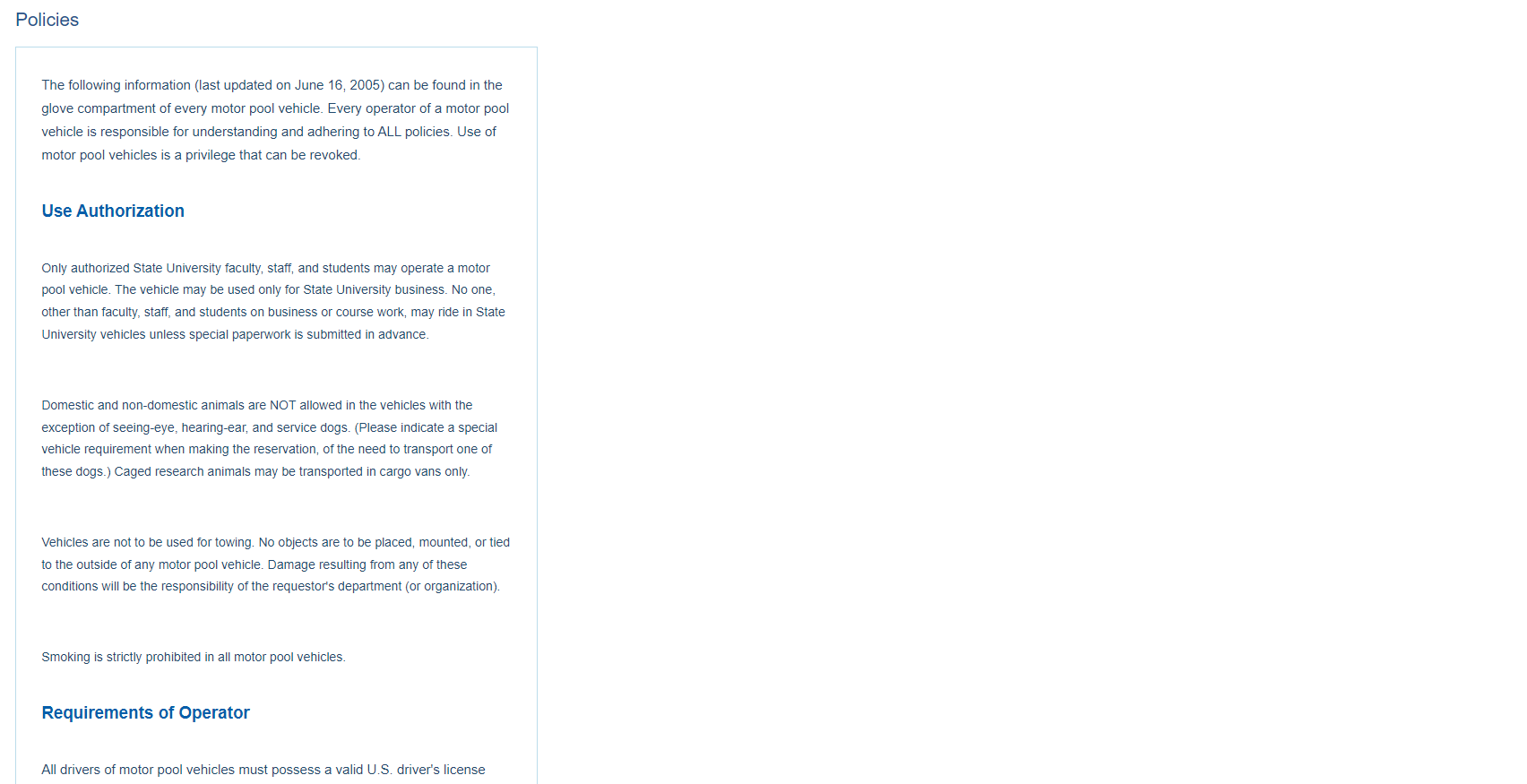 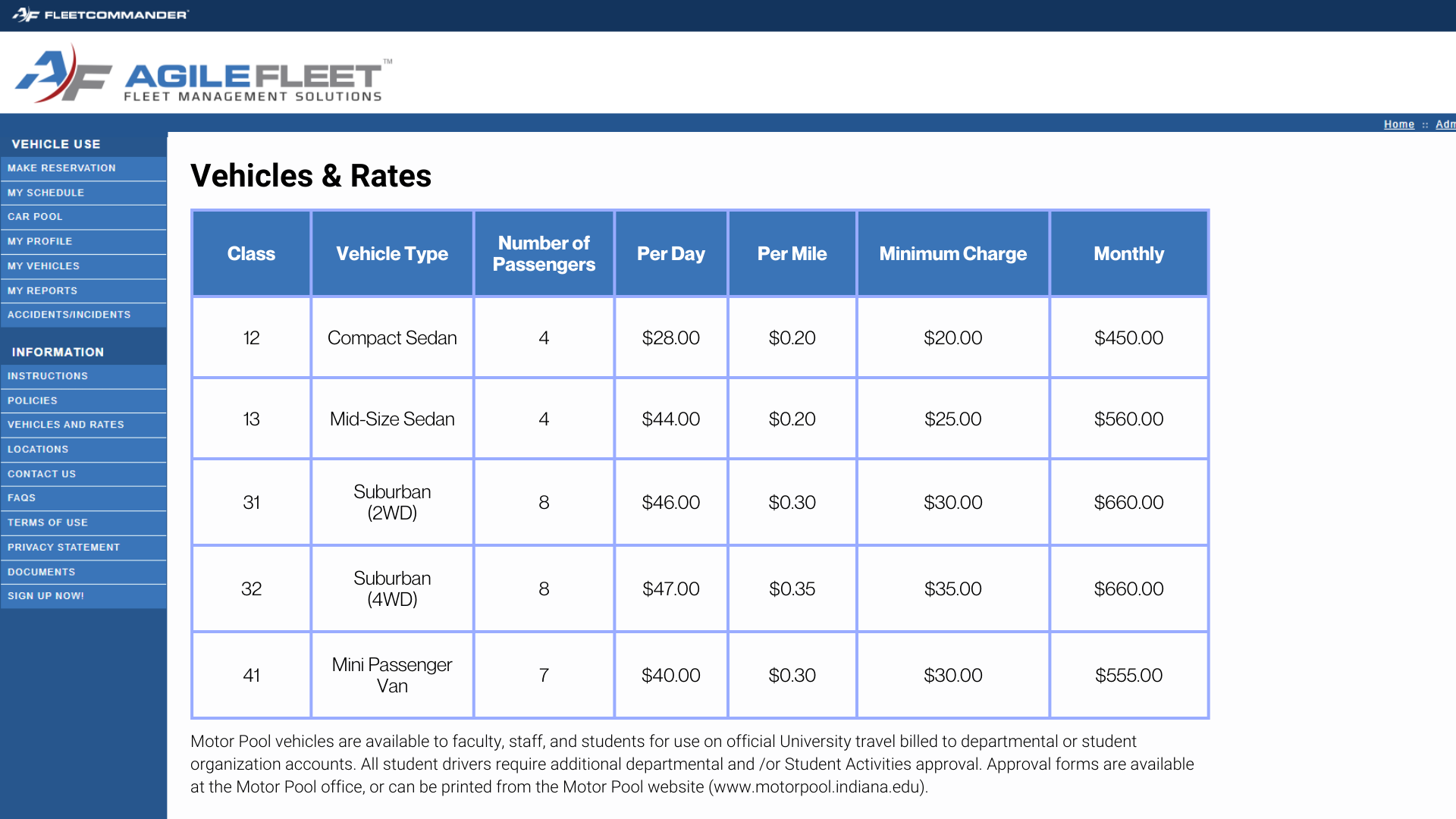 Available Now!
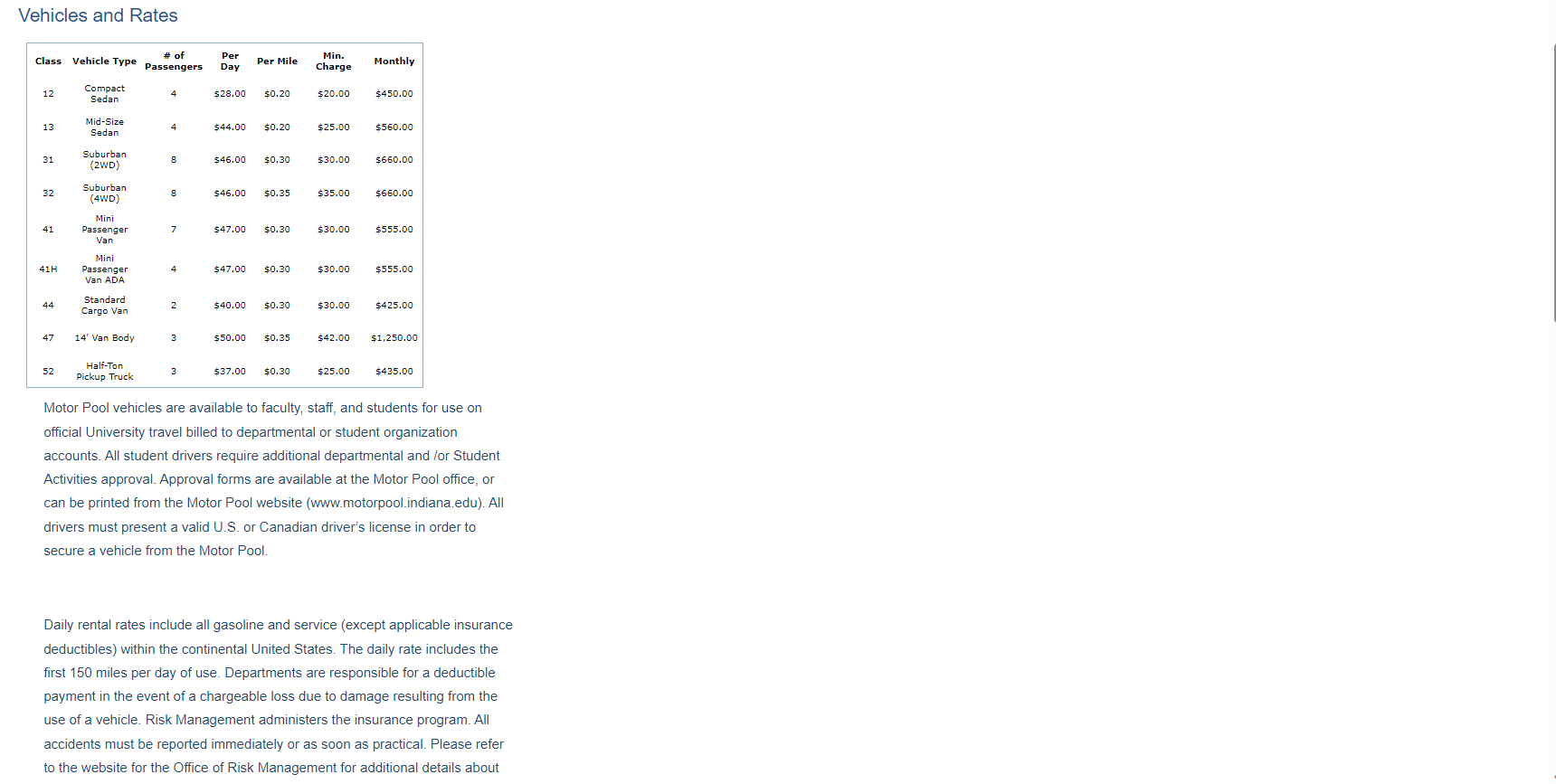 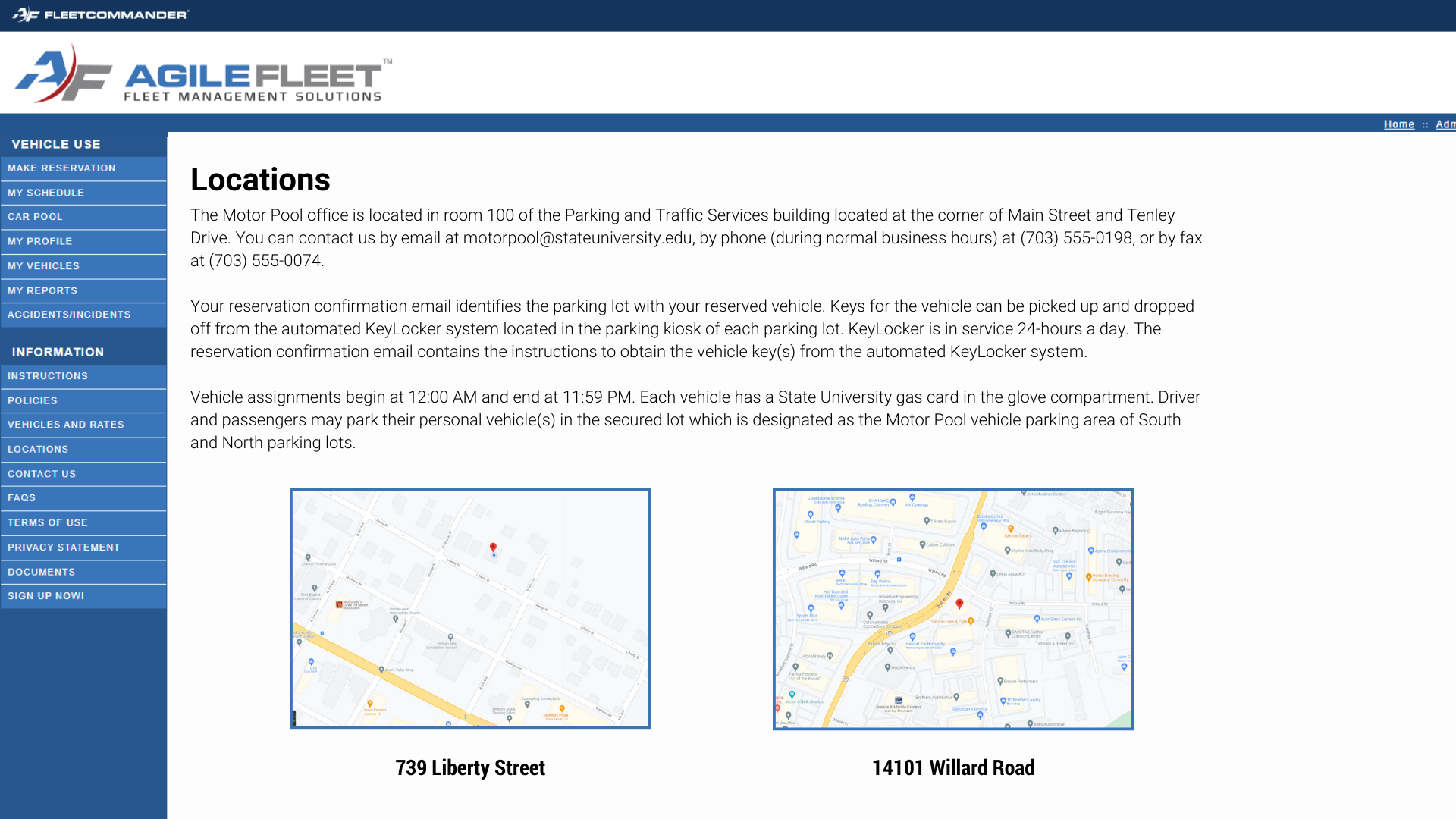 Available Now!
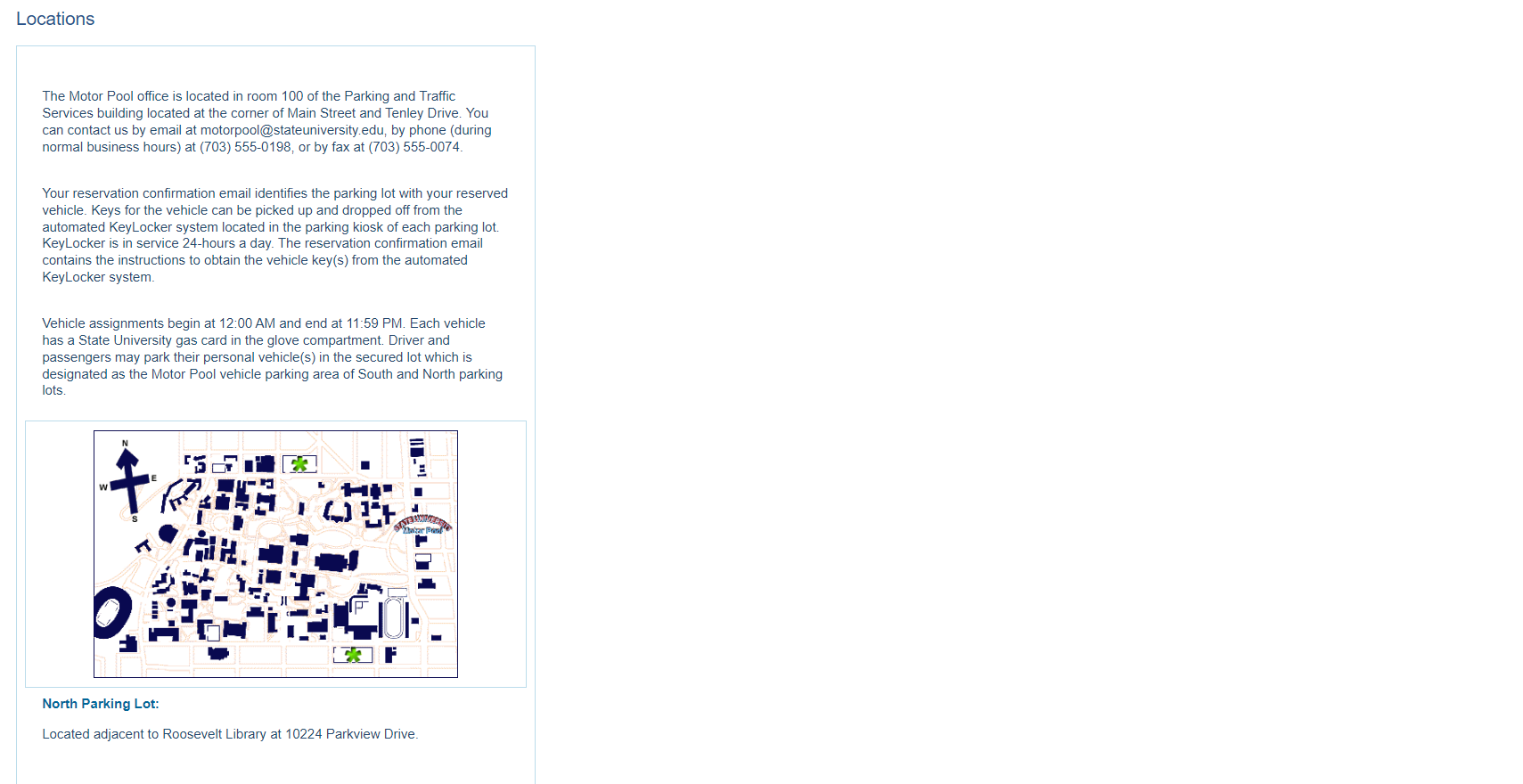 Template Three
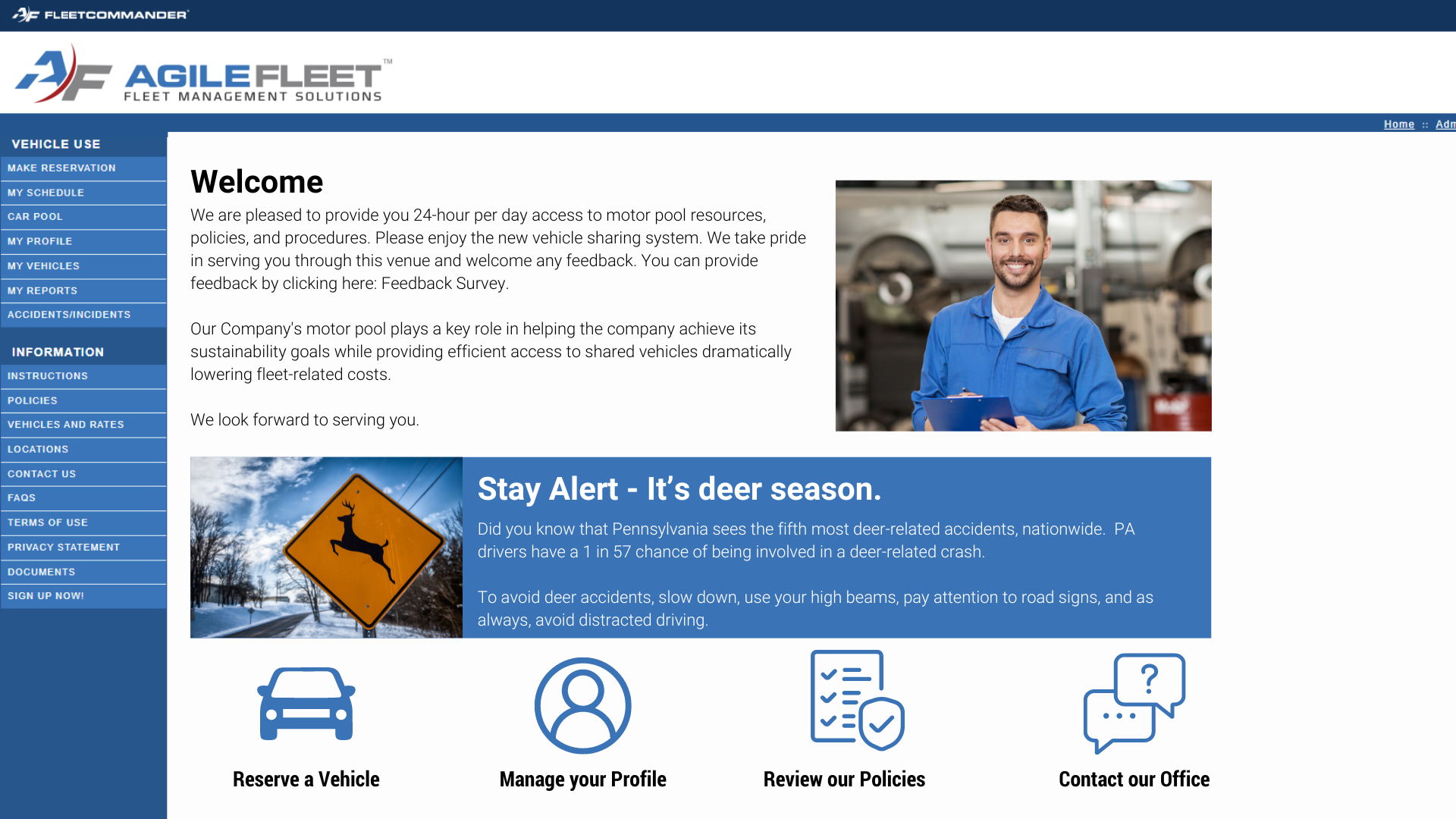 Coming in 2024!
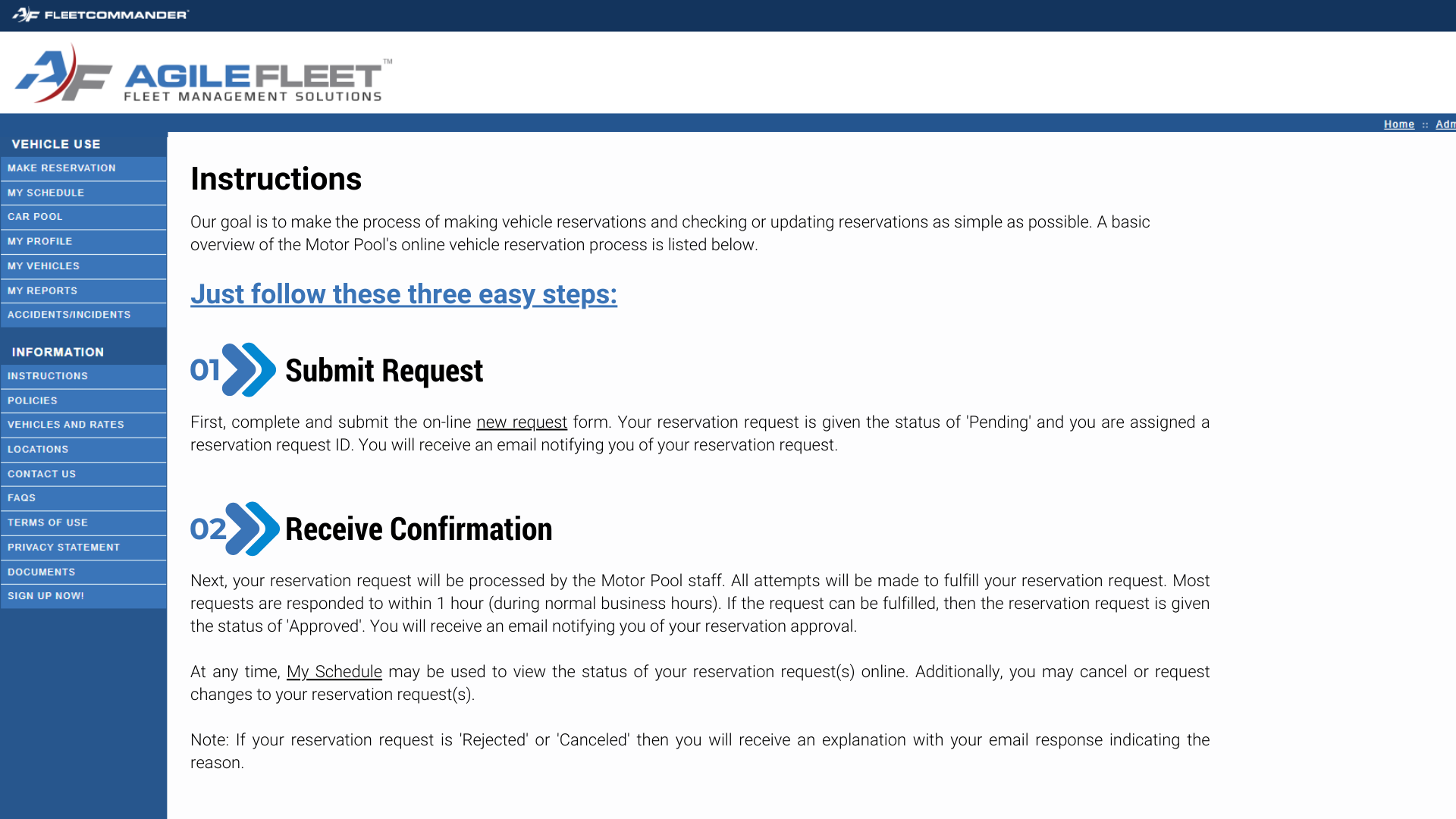 Coming in 2024!
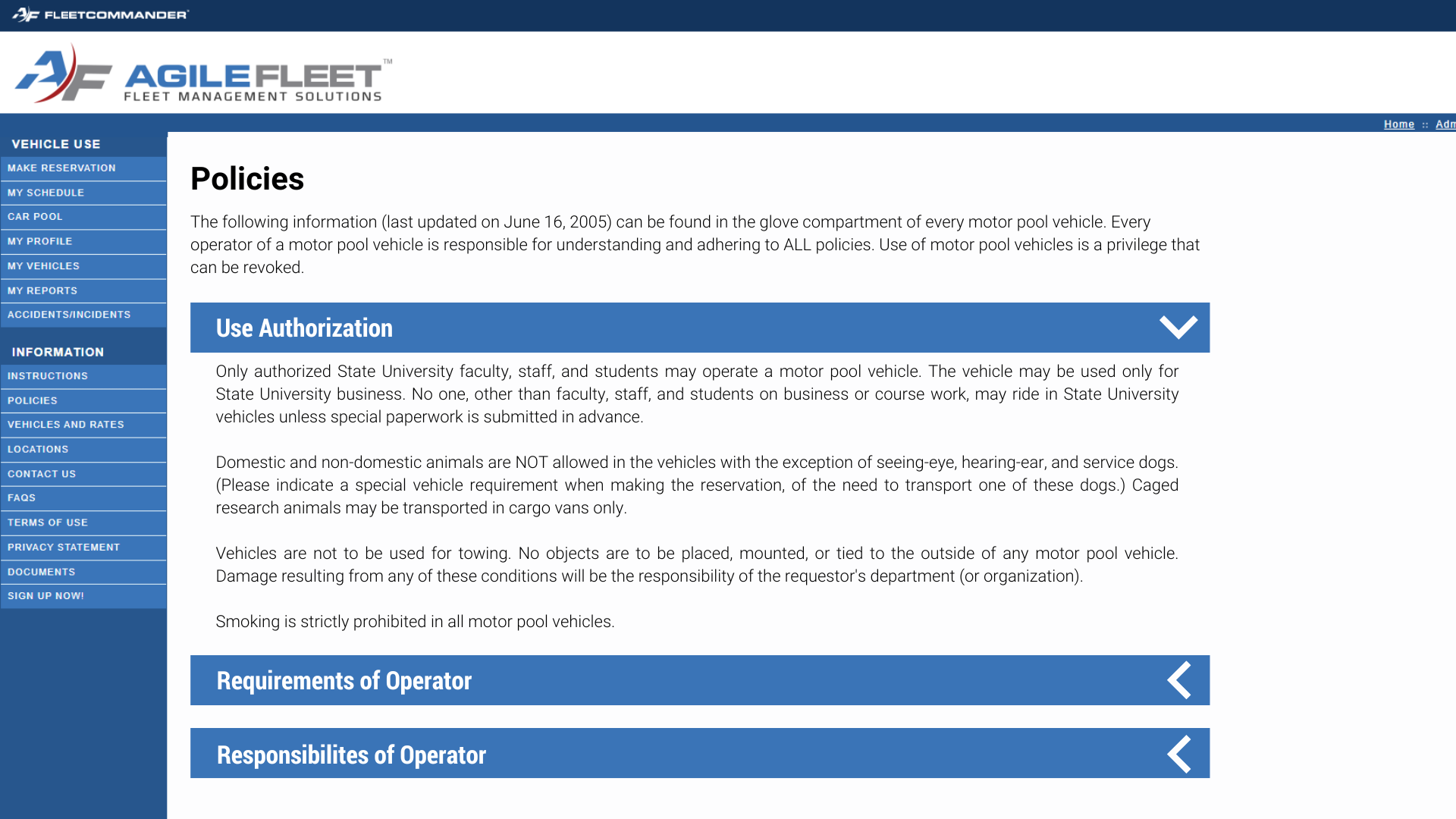 Coming in 2024!
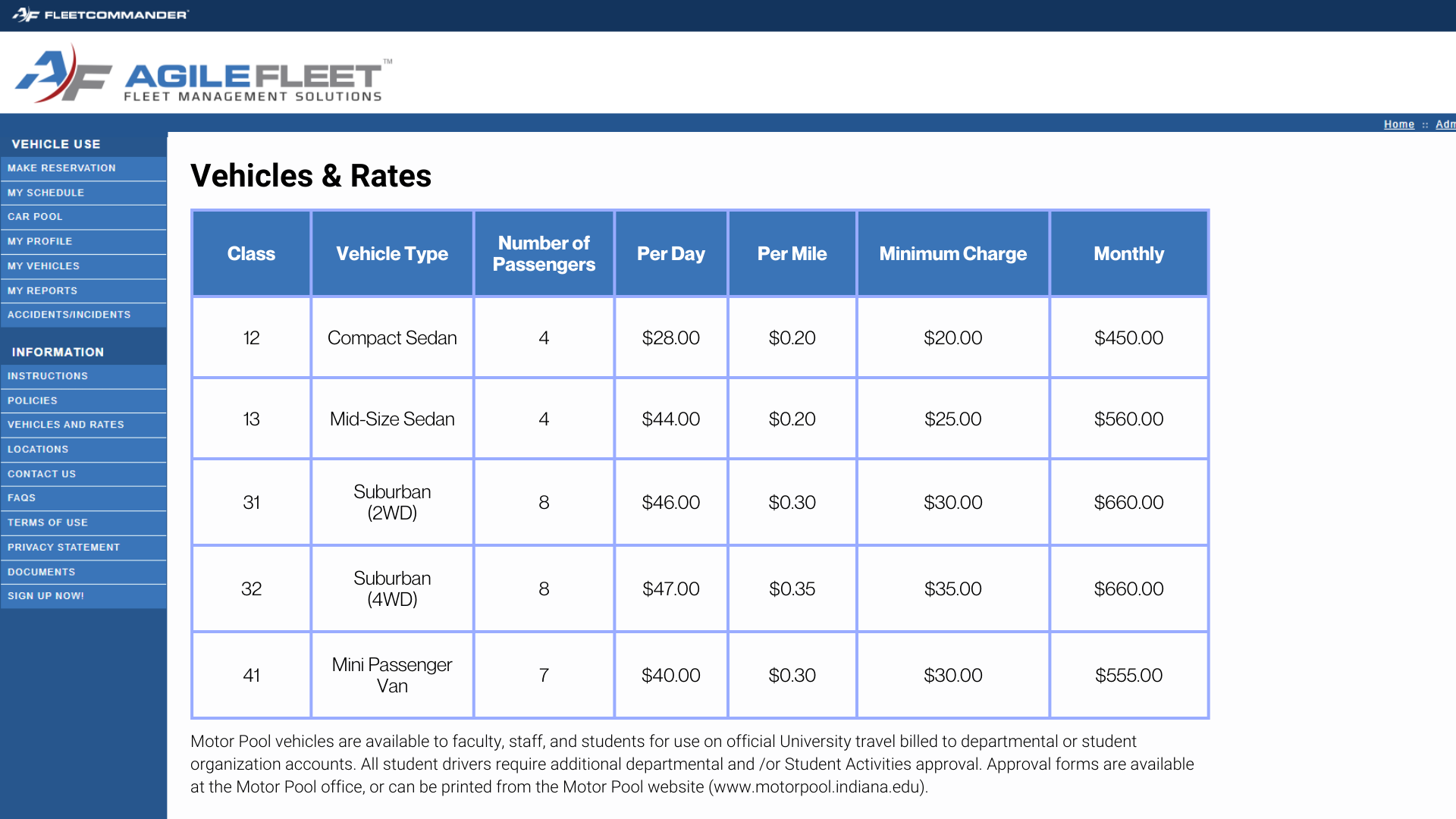 Coming in 2024!
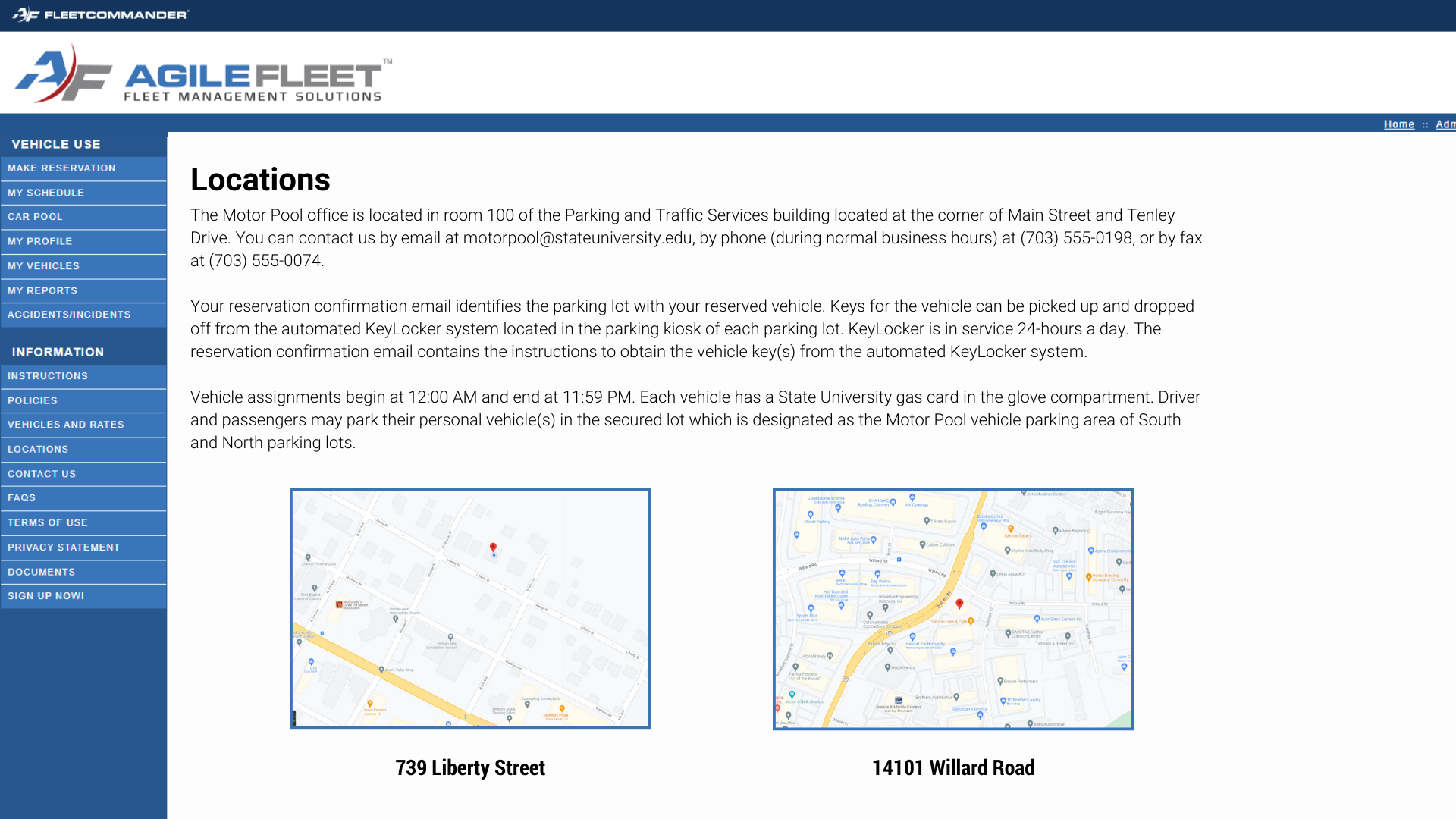 Coming in 2024!
Questions?
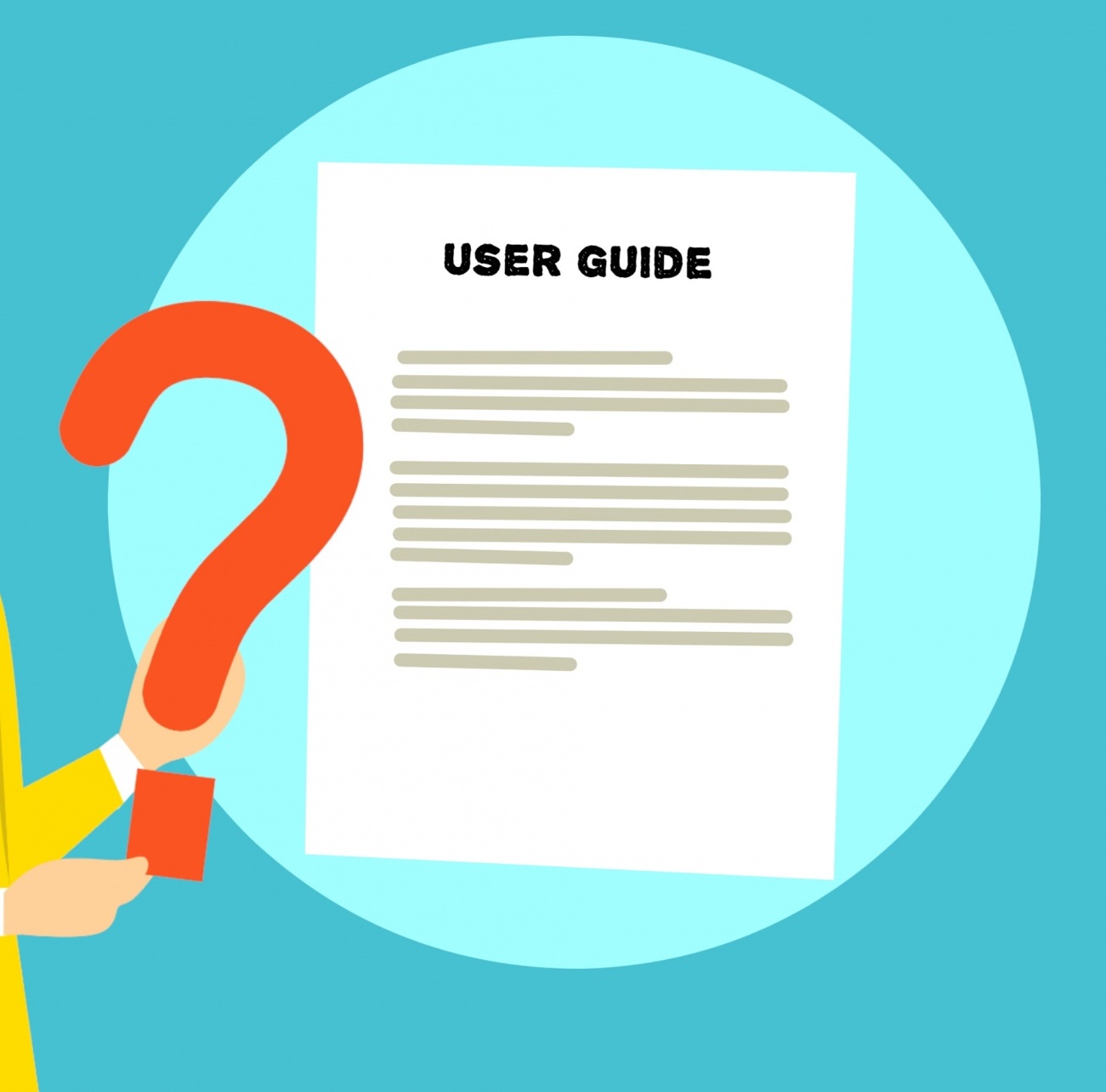 Consult: FleetCommander System Admin Manual
Enterprise Level – List of Layouts,  Section 14.1.5.2
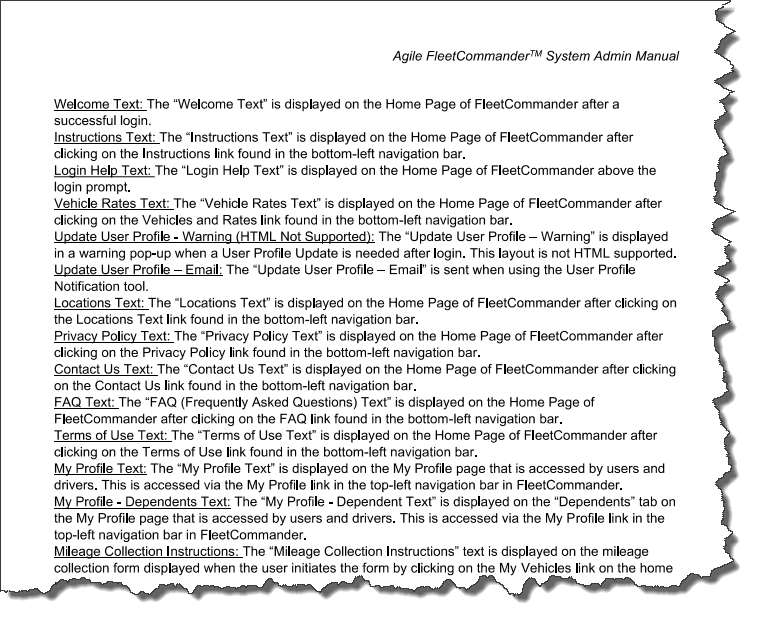 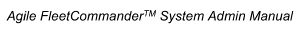 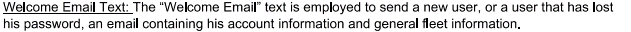 CTRL + CLICK to accessSystem Admin Manual
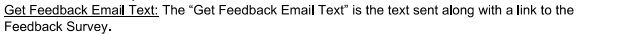 Leverage Your Resources
You may have resources to help you with branding and web-development
Municipalities and businesses often have access to marketing staff
Universities might engage Marketing programs for student-led projects
Your fleet staff may have some great ideas
Consult with FleetCommander peers 
Agile Support (custom html enhancements via Change Requests)
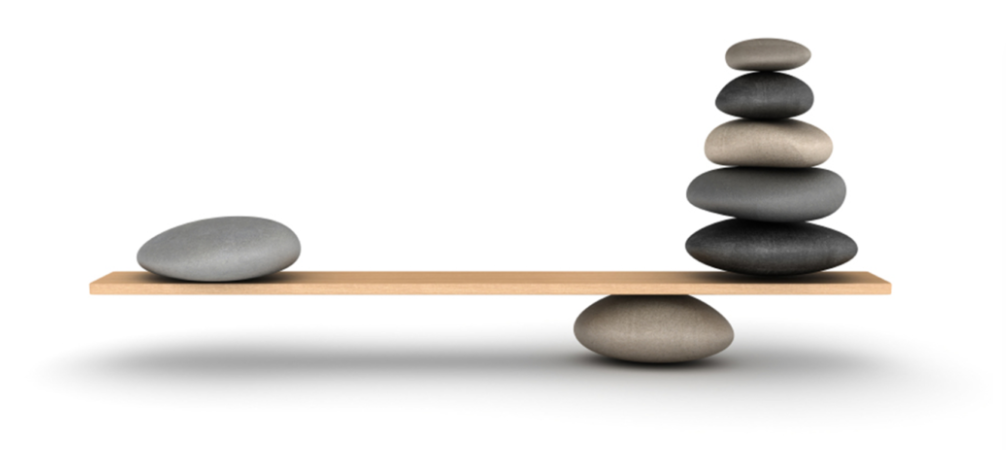 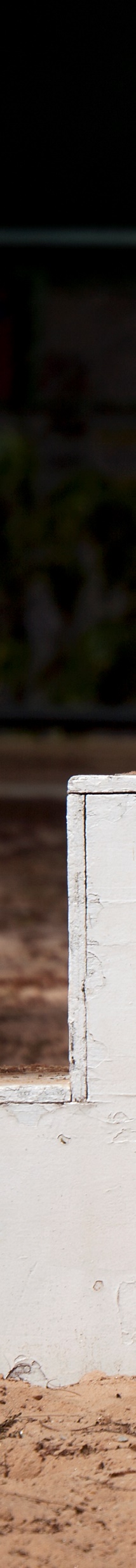 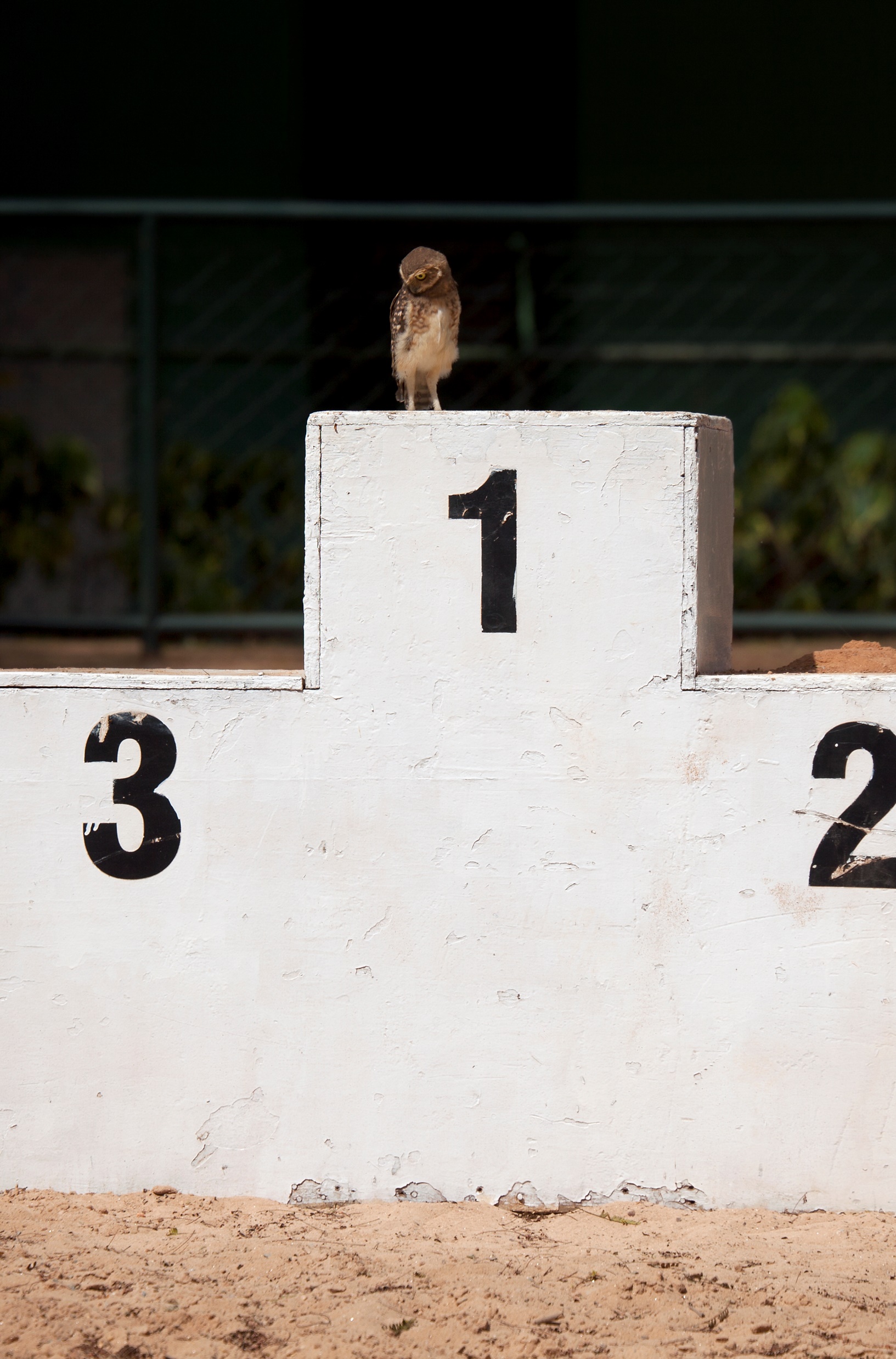 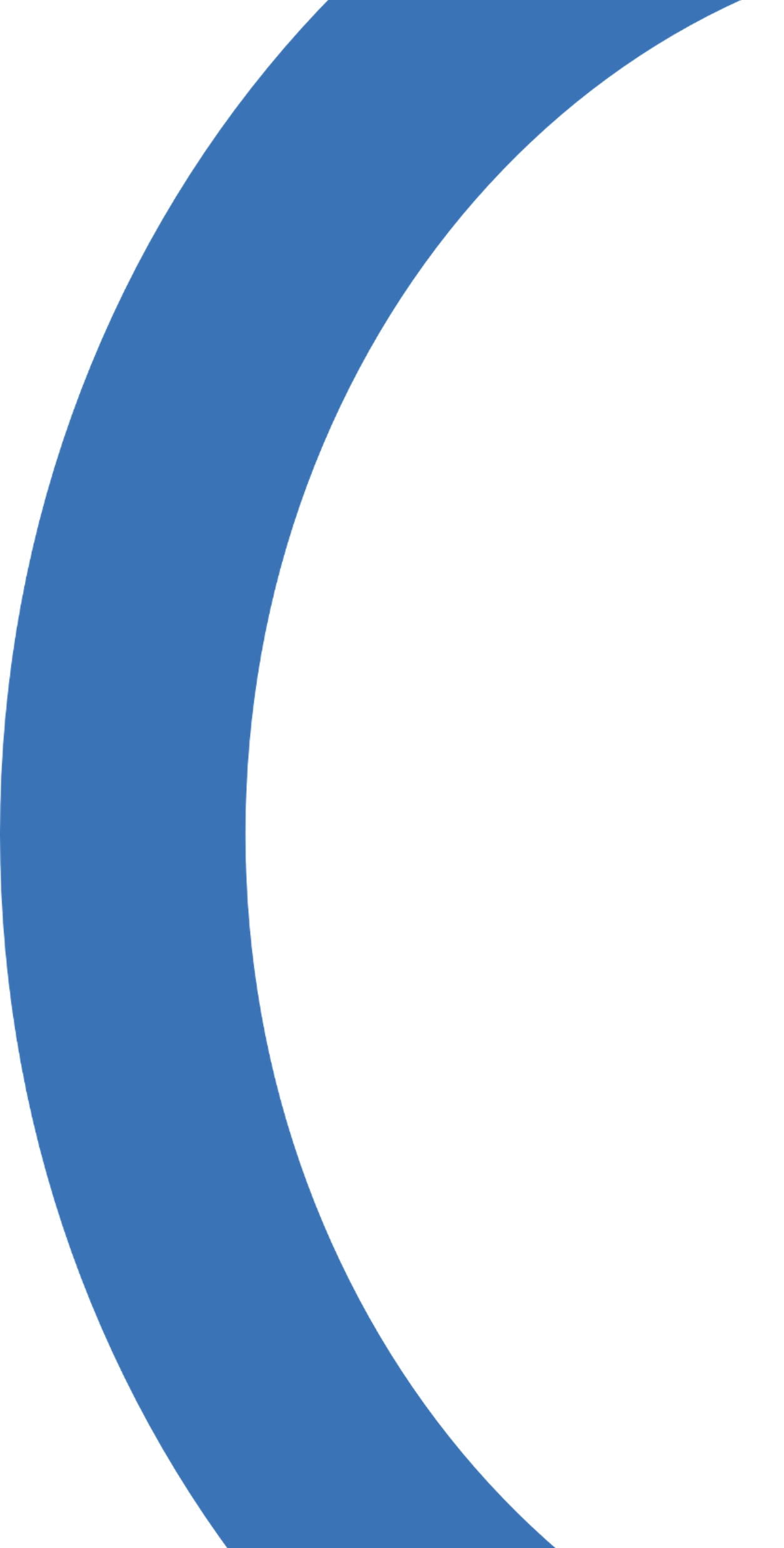 “Building on What You Know”
FleetCommander User Conference Bonus Team Activity
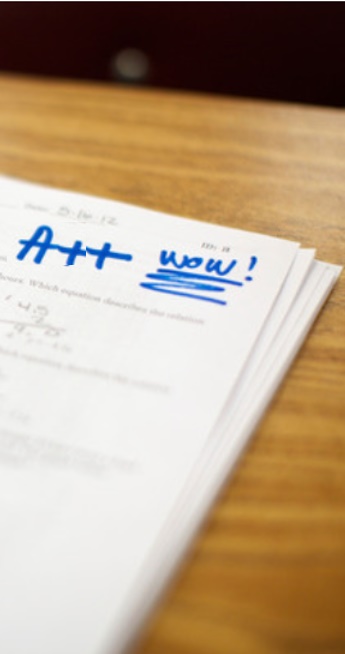 Bonus Team Activity
Were you the kid that always did the Extra Credit? Do you like to win?Then put on your competitive, creative thinking cap and spend some additional time making your FCUC Web Session site shine brighter than the rest. The best FCUC Web Session sites will be recognized tomorrow!Suggested Extra Areas You Might Change:
Add Vehicle Type image (Configure>Enterprise>Vehicle Type)
Add User Profile image (Manage> Profile)
Insert content in Reservation Help Text – Usage Type Select (Configure>Enterprise>Layout)
Insert content in Reservation Help Text – Comments Description (Configure>Site>Layout)
Update Contact Us Page (Configure>Enterprise>Layout)
Update Vehicle Rates Page (Configure>Enterprise>Layout)
Additional changes to Welcome, Location, and FAQ Page
and MANY OTHER PLACES!
Remember to make a GREAT FIRST IMPRESSION!
Additional Study Material
Inspiring new ideas and possibilities
Advance Tools and Tips
Make HTML Easier: Upgrade to Notepad ++
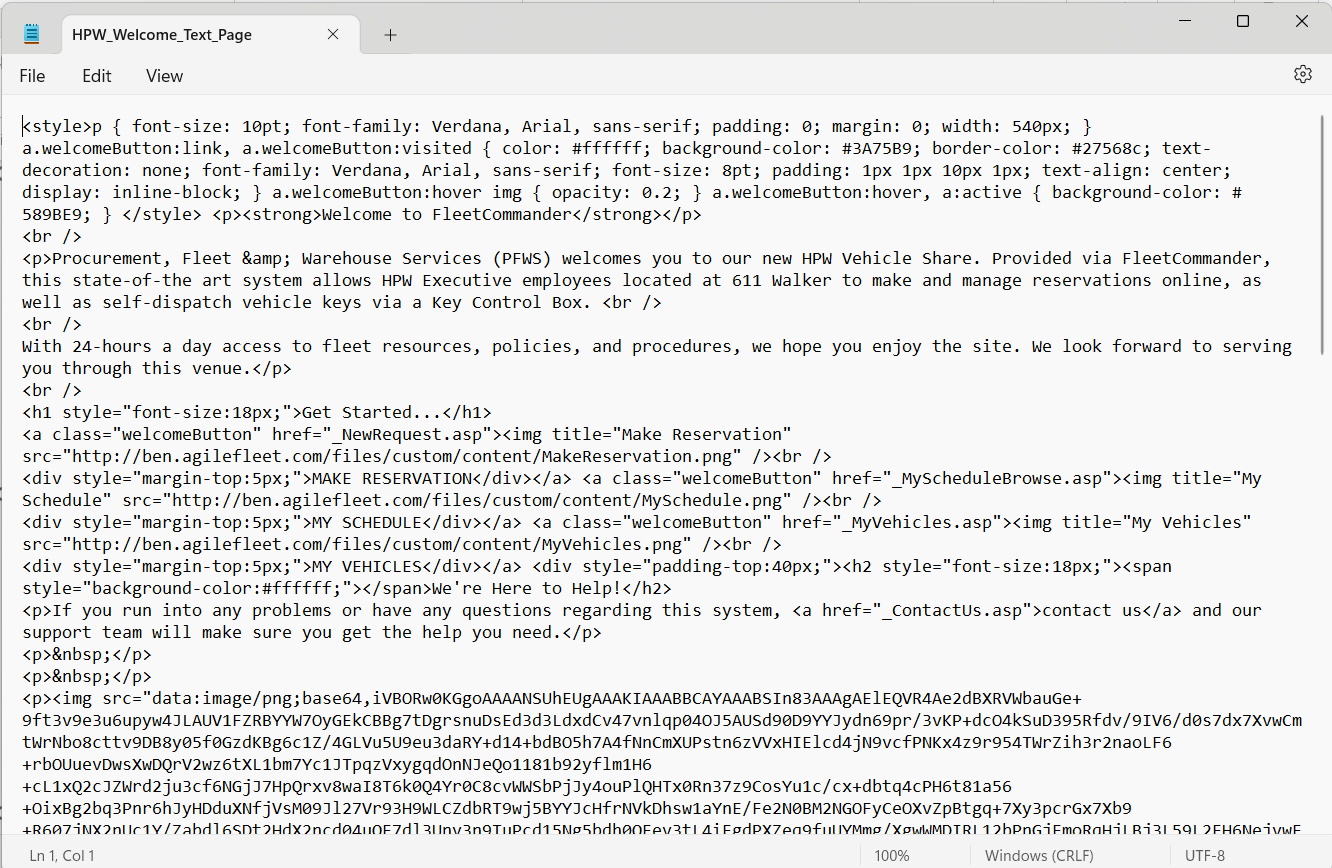 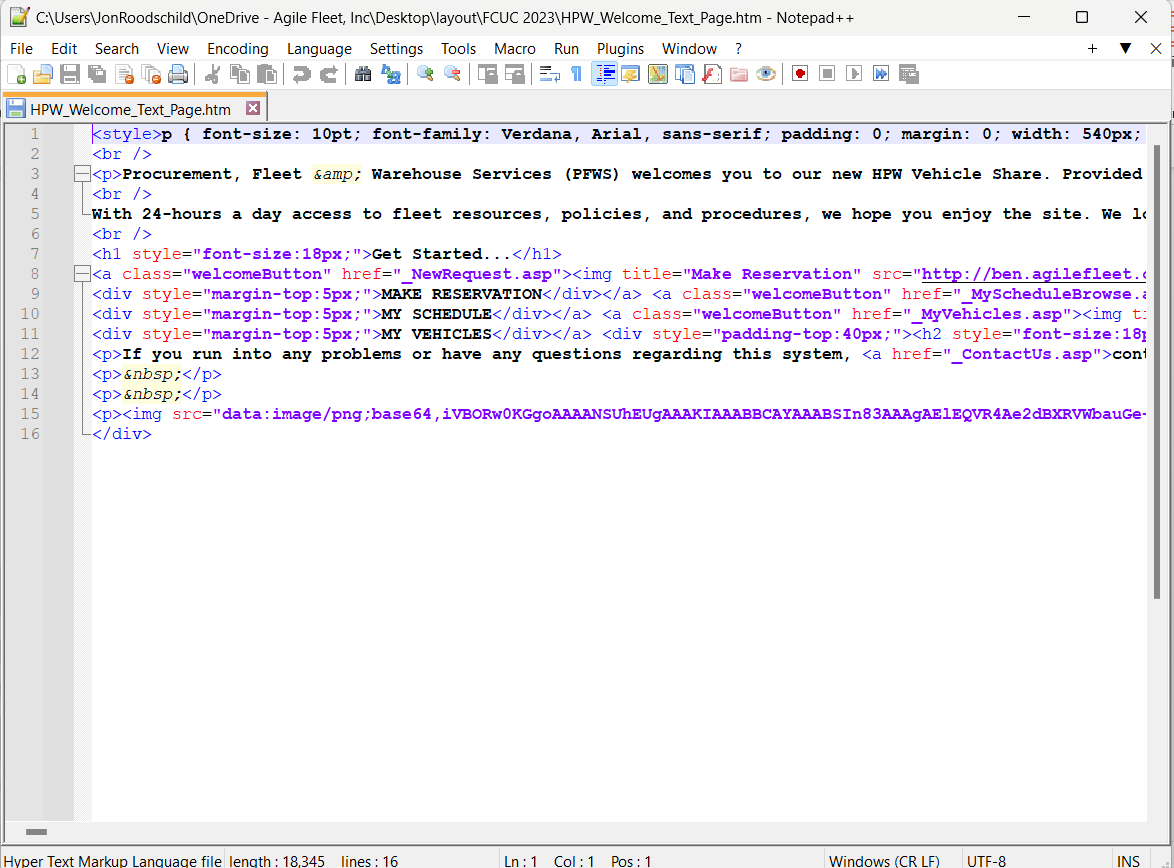 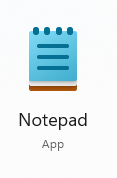 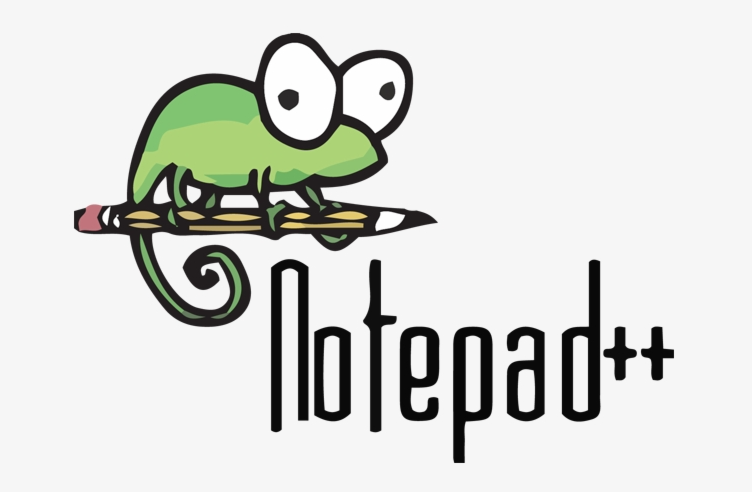 CTRL + CLICK to download Notepad ++from github.com
Hex Color #s – Expand Your Color Options!
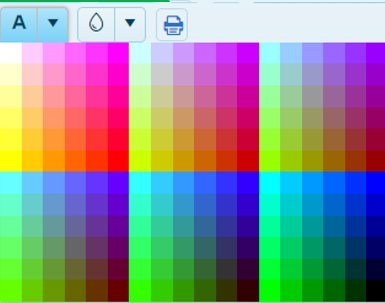 FleetCommander’s WYSIWYG editor offers 216 RGB (Red, Green, Blue) colors
HEX colors (via HTML coding) offer over 16.7 MILLION COLORS!!!
Hex Color #s – Expand Your Color Options!
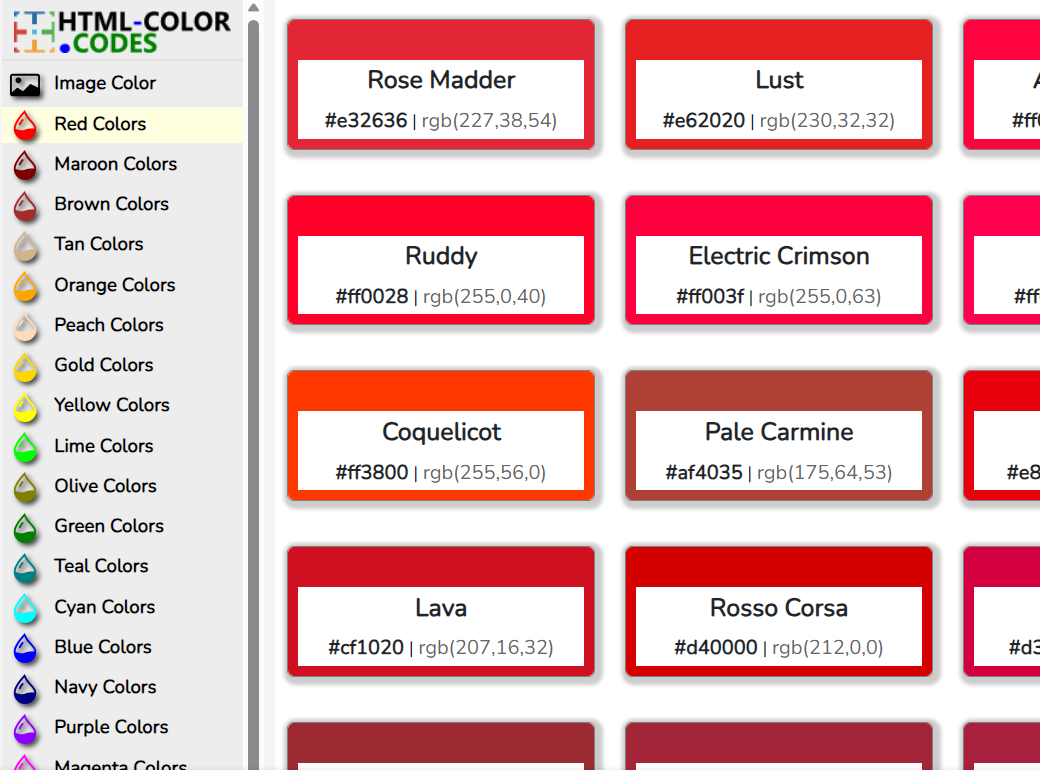 The SIX DIGITS of the Hex code represent  an expanded combination of RED, GREEN, and BLUE (#RRGGBB)
NOTE: all Hex codes havea CORESPONDING RGB code
TIP: Hex code COLOR SWATHS can be viewed online in places like HTML-COLOR.CODES
Useful Tools – HTML editors
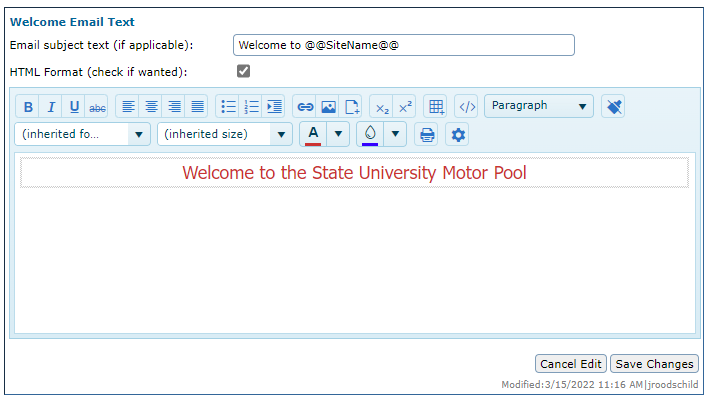 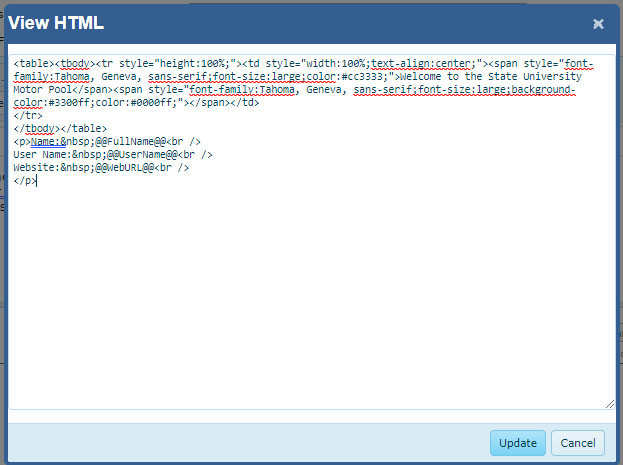 TIP: find and replace selected content color by SEARCHING for their HEX COLOR VALUE
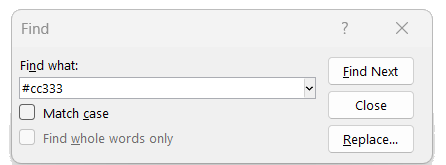 Open VIEW HTML
Use CTRL + F,  enter the HEX # then locate the HIGHLIGHTED item in the
REMEMBER Hex numbers are always SIX DIGITS, preceded by an “#”
PowerPoint Color Selector to find HEX #
TIP: POWERPOINT can help you determine HEX # of colors, INCLUDING your BRAND!
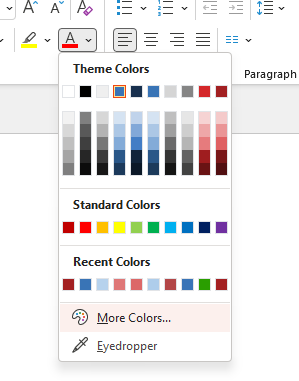 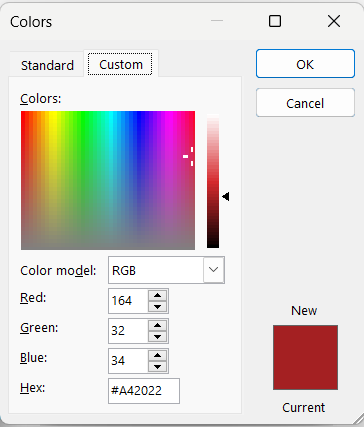 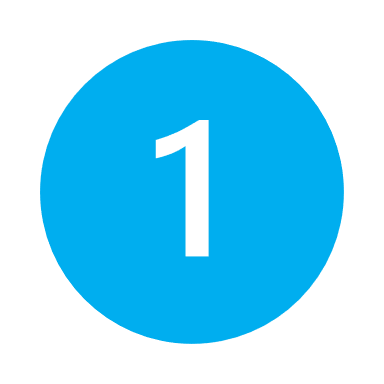 Copy Image/Brand/Text intoPOWERPOINT and open  Color Selector (Shape/Text Fill)
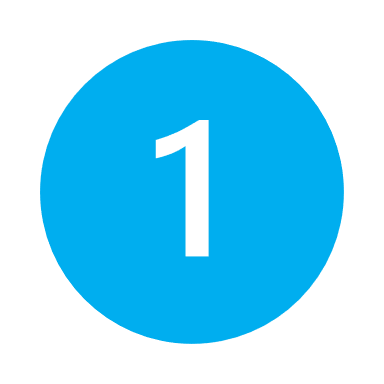 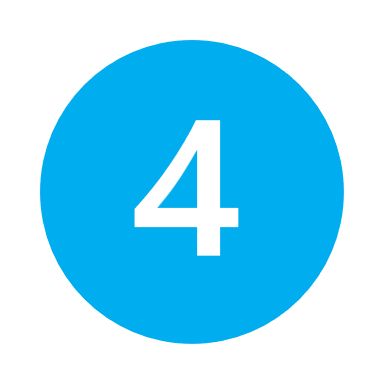 Select Eyedropper
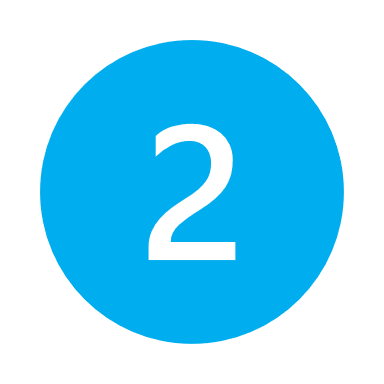 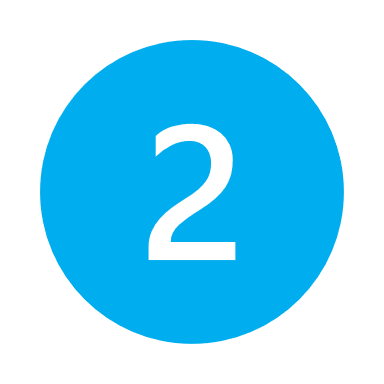 Hover over the image and note the three RGB color numbers
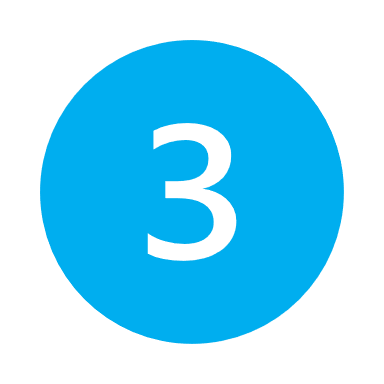 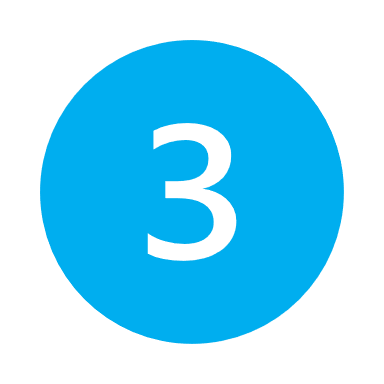 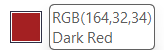 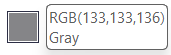 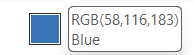 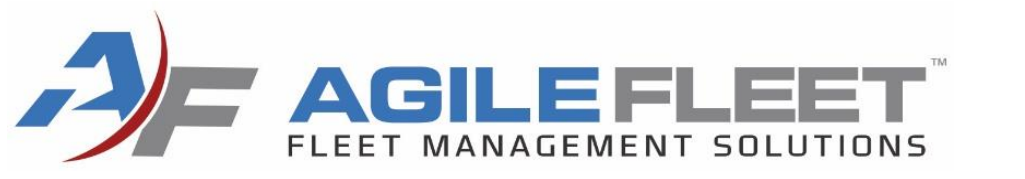 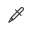 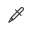 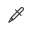 Select MORE COLORS>CUSTOM and enter each RGB (Red, Green, Blue) HEX # will populate.
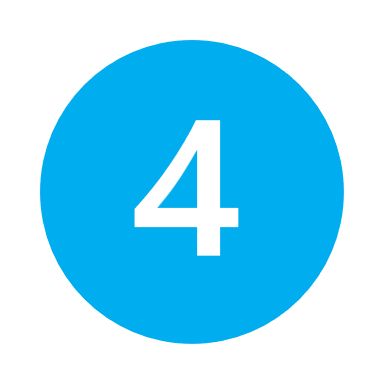 Converting RGB Color Code to Hex Value
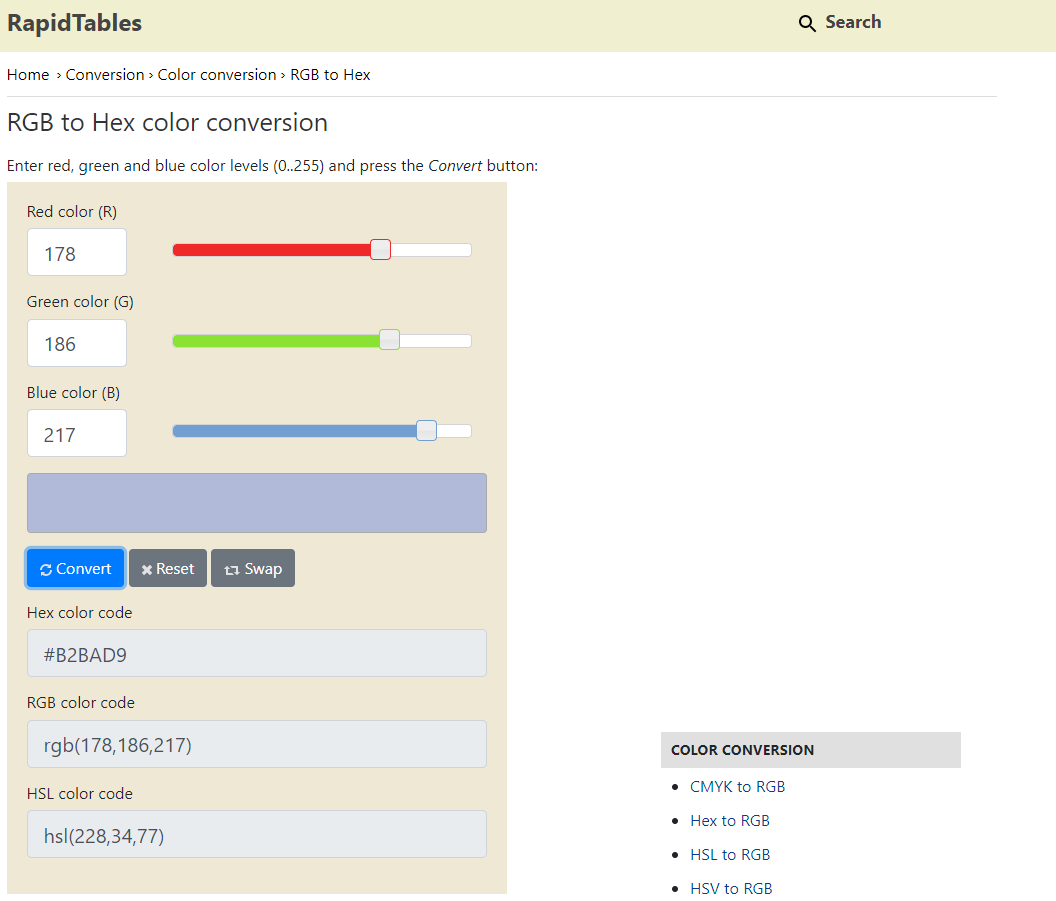 TIP:  online COLOR CONVERTORS can also help find HEX COLORS for your HTML CODE
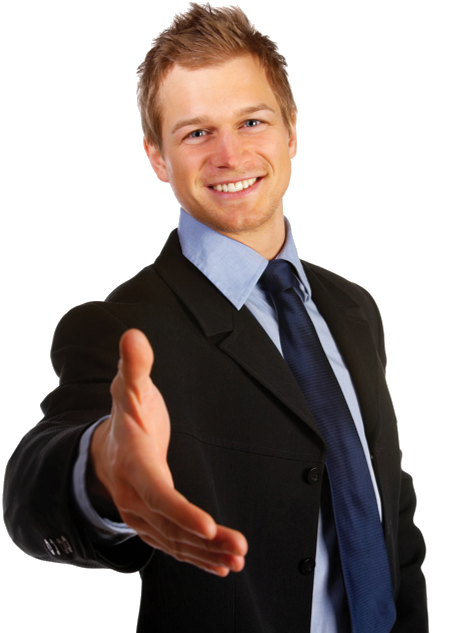 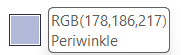 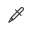 CTRL + CLICK to accessRapidTables convertor
Online HTML Editors
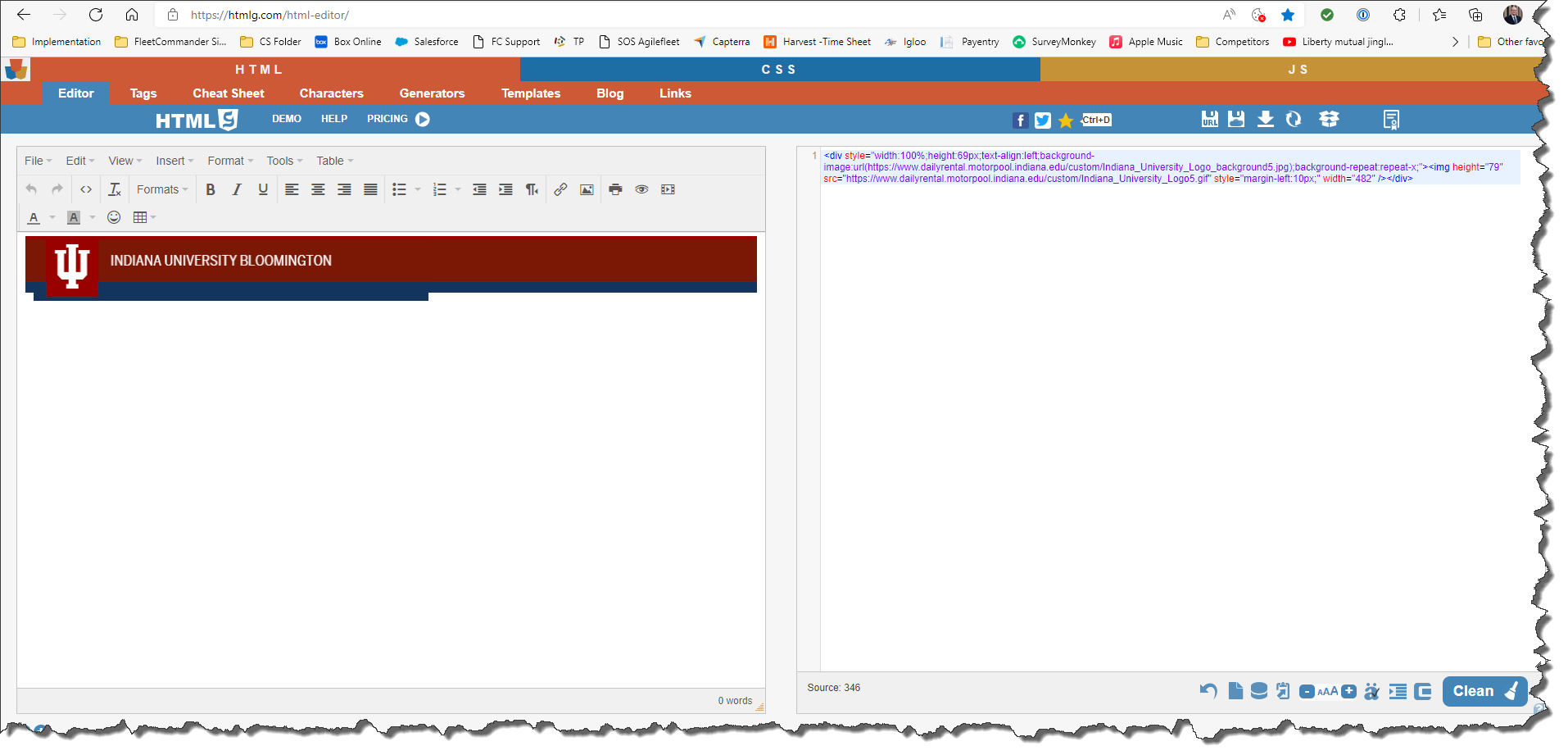 TIP: use an online HTML to workout out your design and then COPY and PASTE  CODE into FleetCommander
CTRL + CLICK to accessHTMLG’s online editor
The fine print regarding online resources
Consult with your IT department and origination's policy regarding content, or changes before you attempt on your own.
Information, applications, and sites are for example only  and  are not an endorsement by Agile Fleet, Inc.
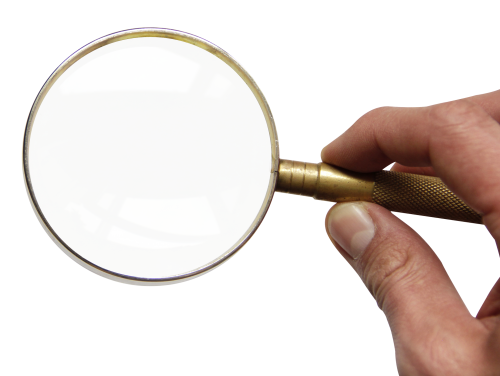 Welcome Page Examples
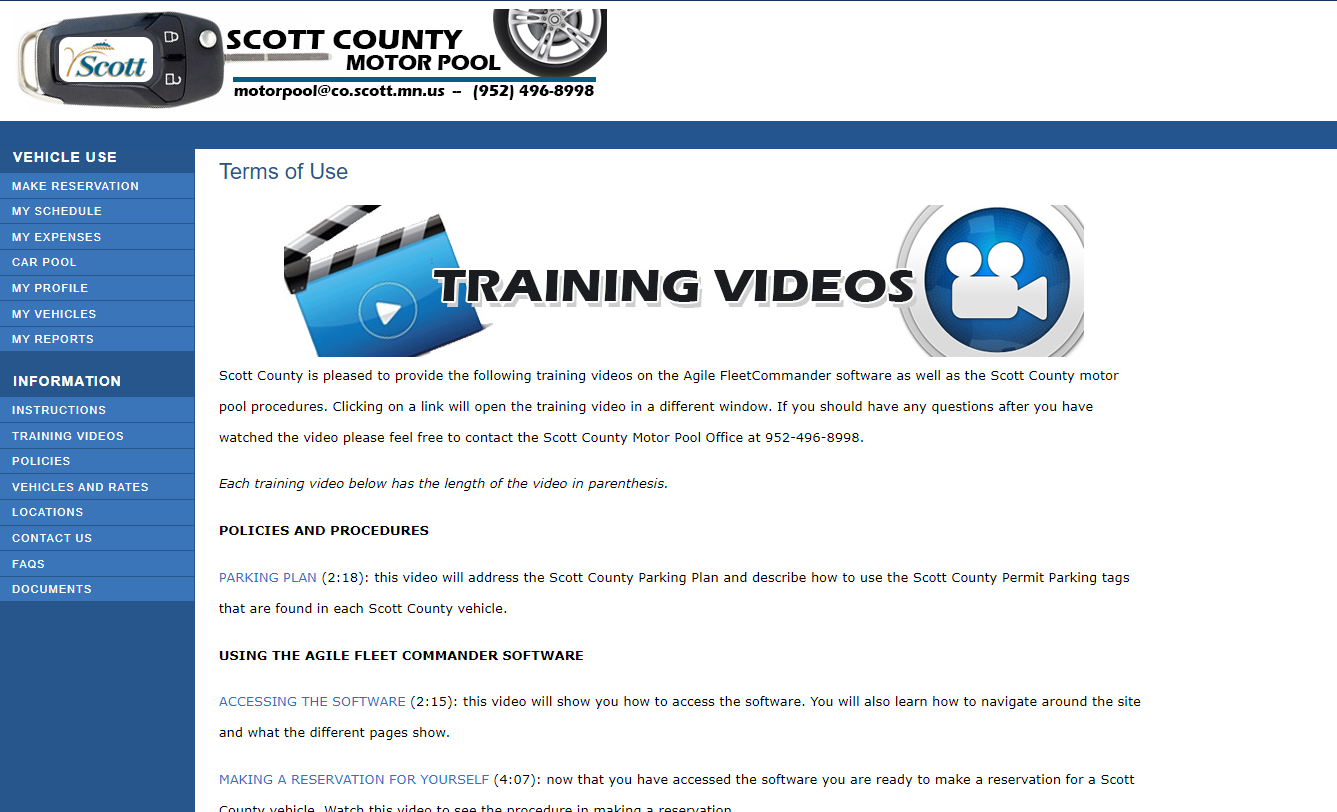 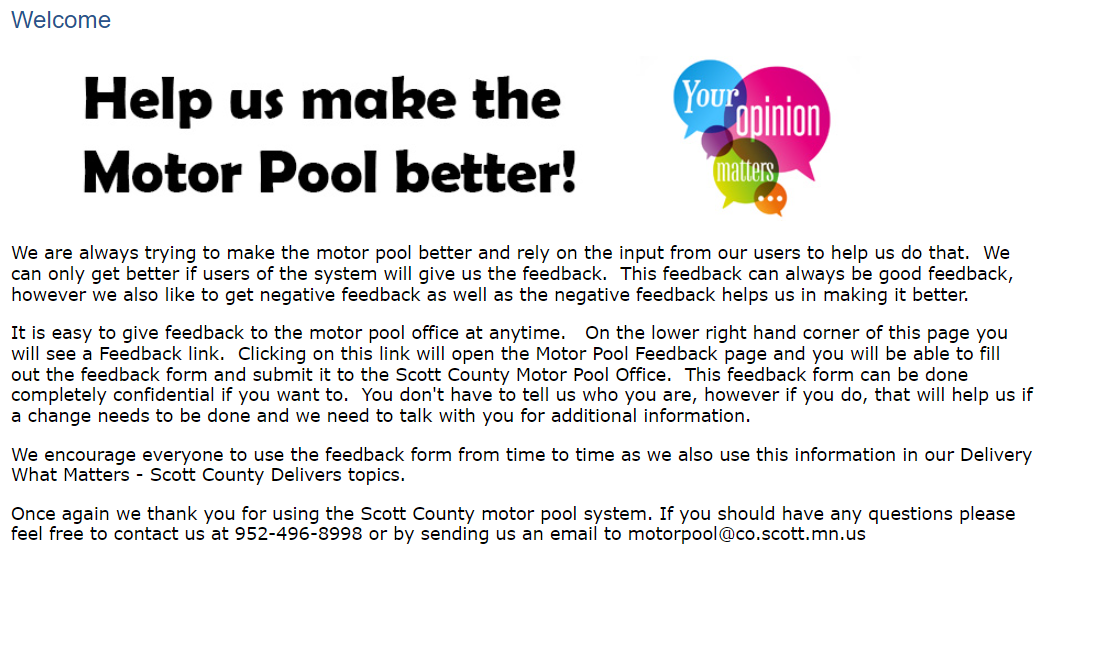 Welcome Page
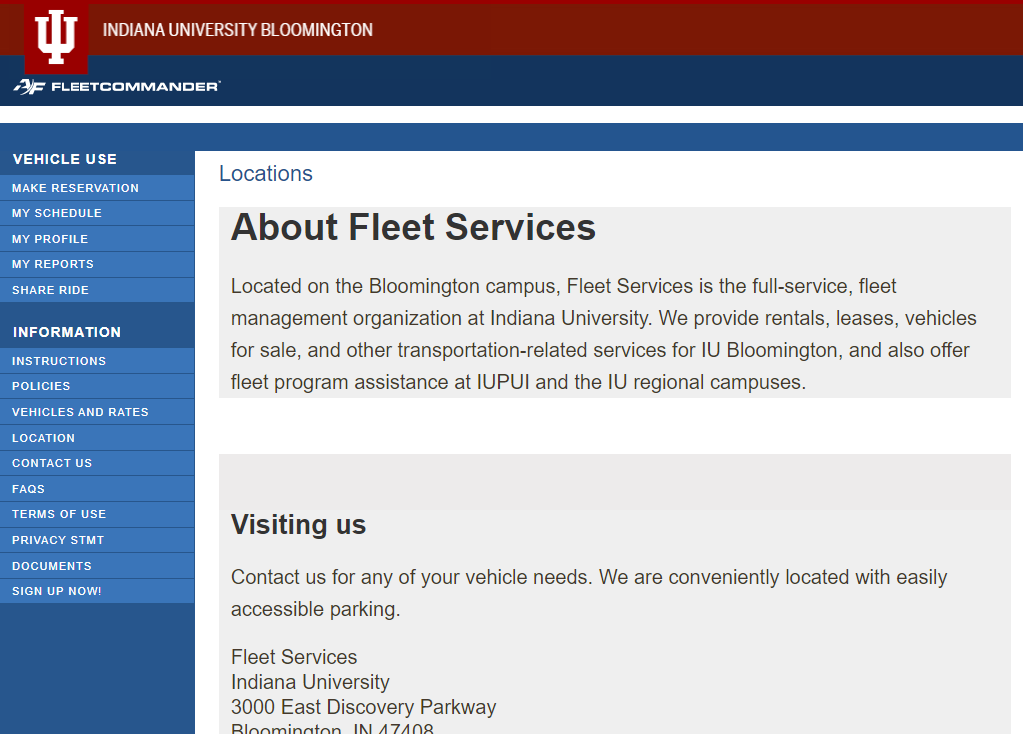 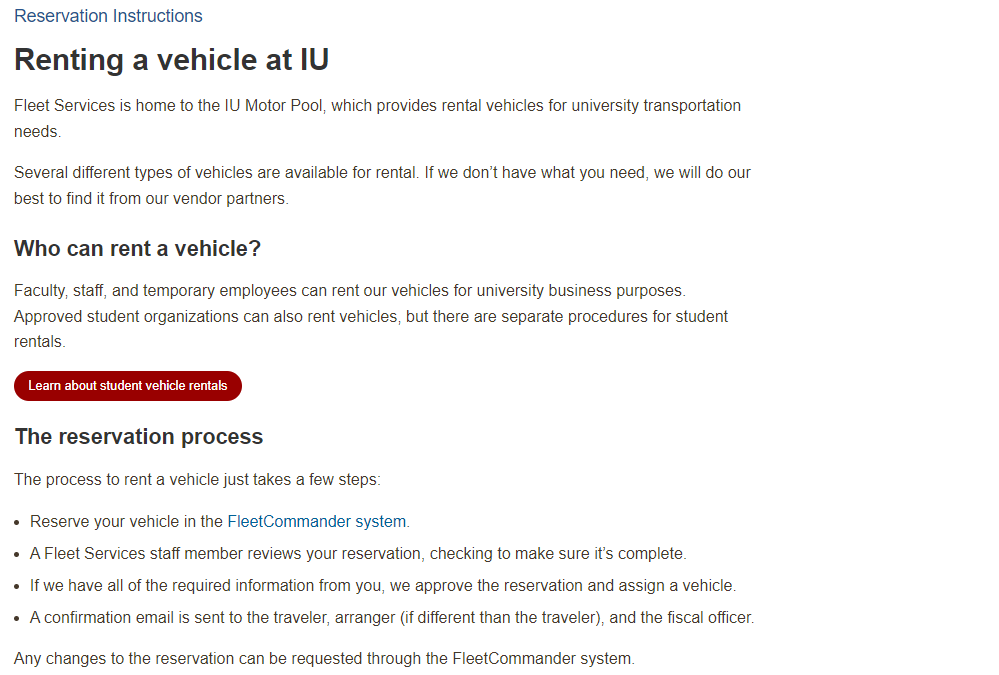 Welcome Page
Instruction Page Examples
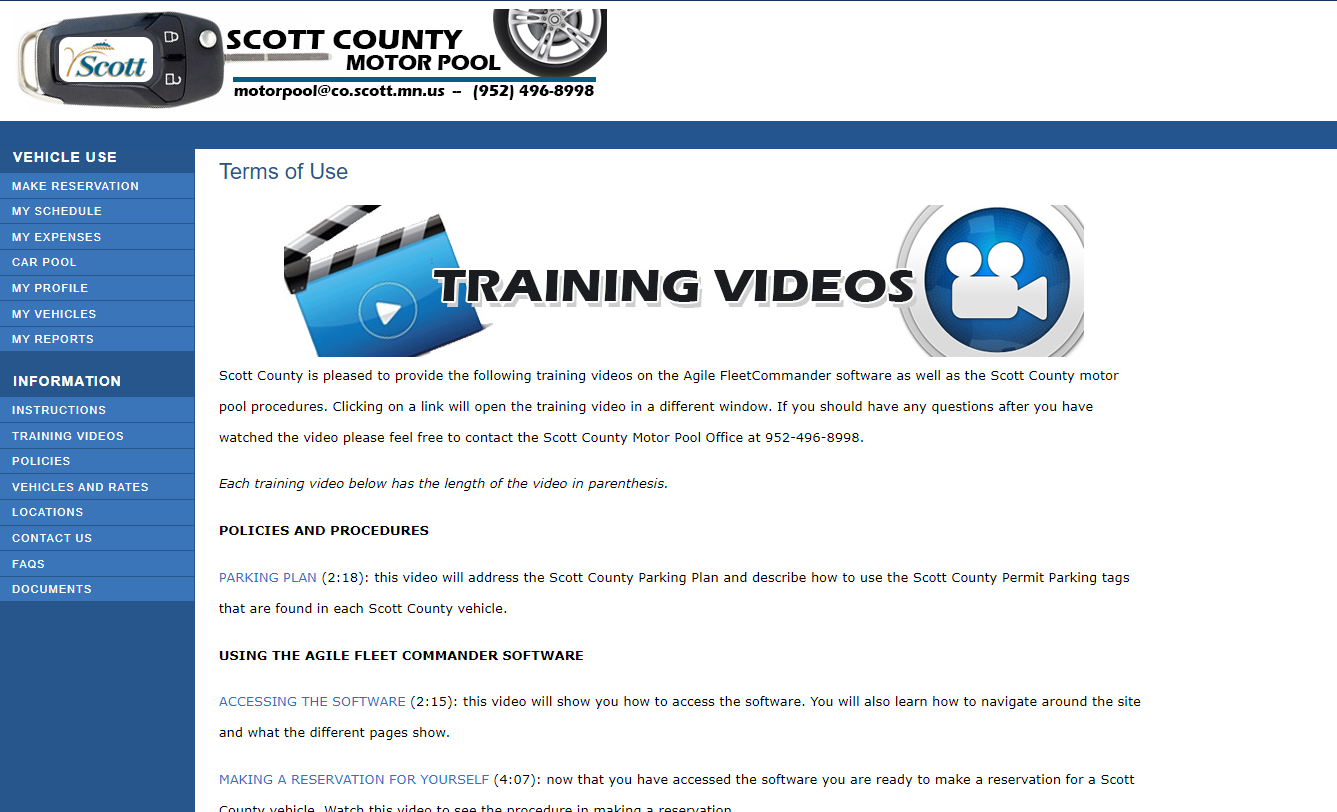 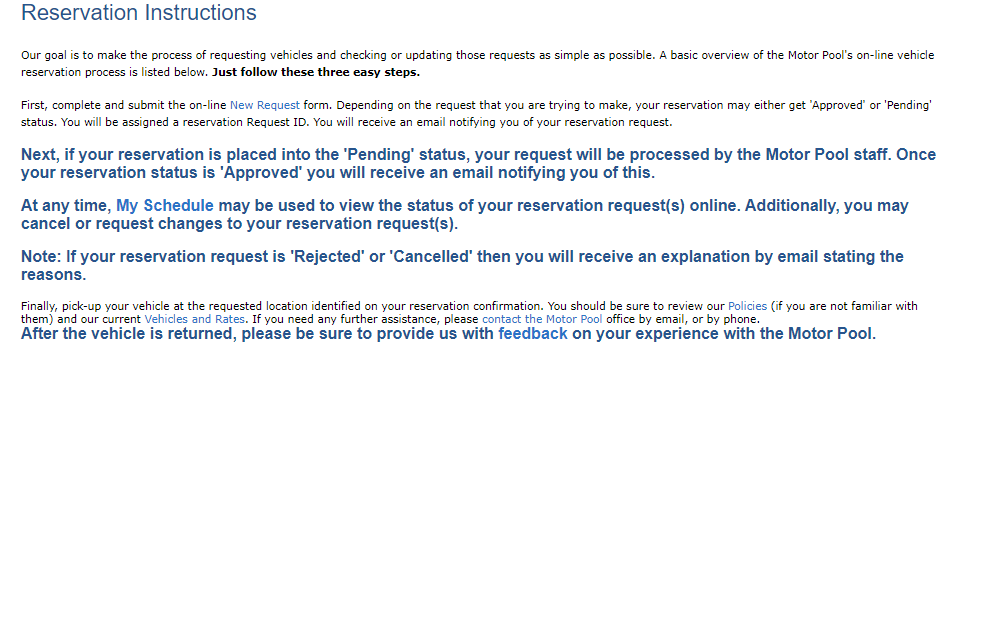 Instructions Page
Vehicles and Rates Page Examples
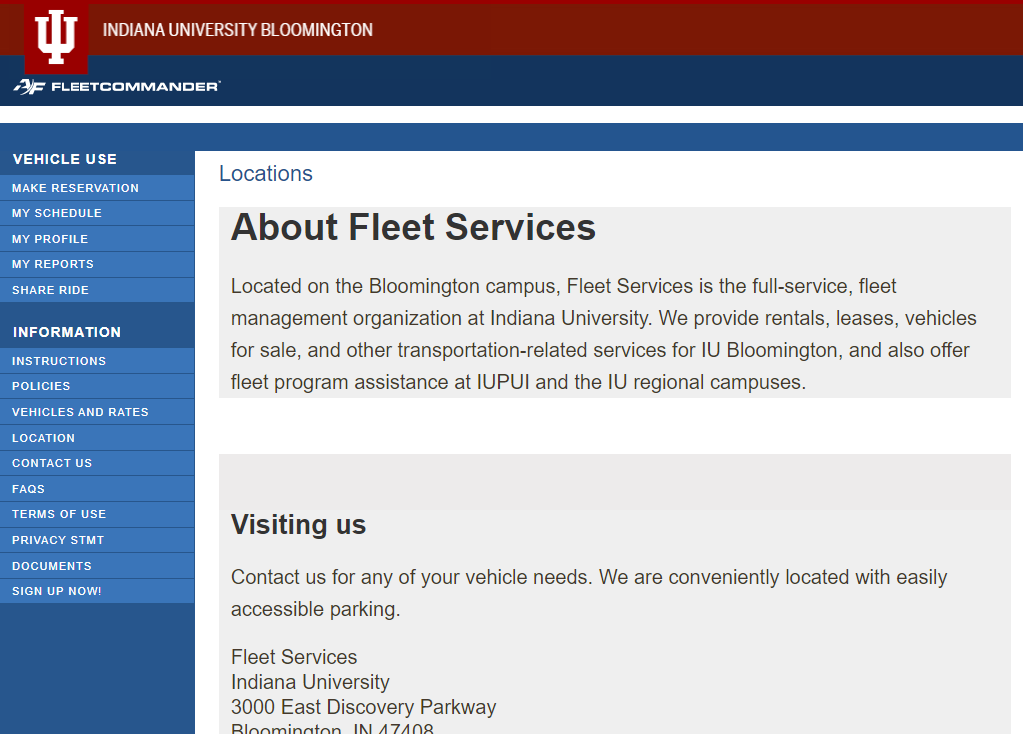 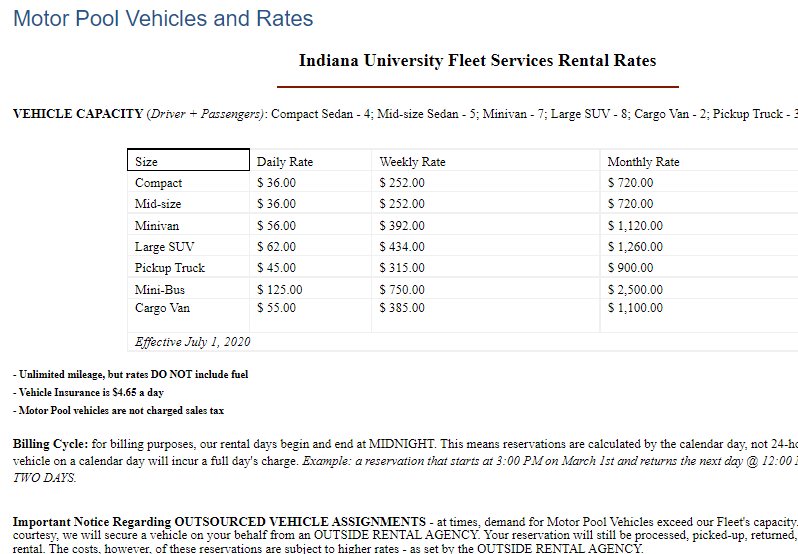 Vehicles and Rates Page
Locations Page Examples
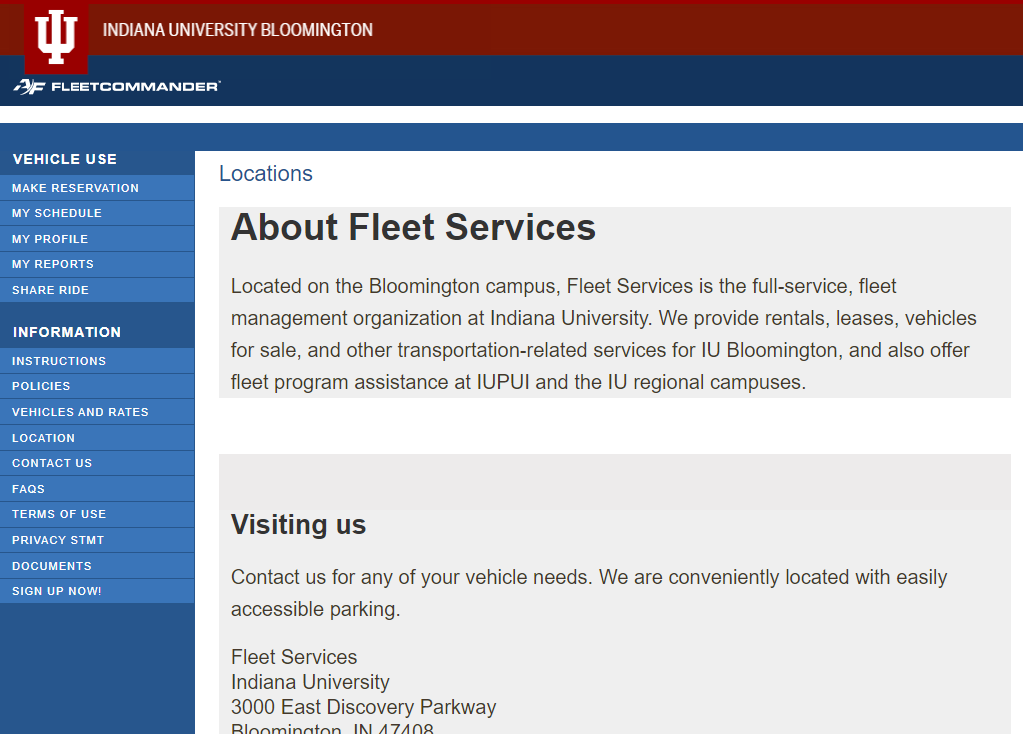 Locations Page
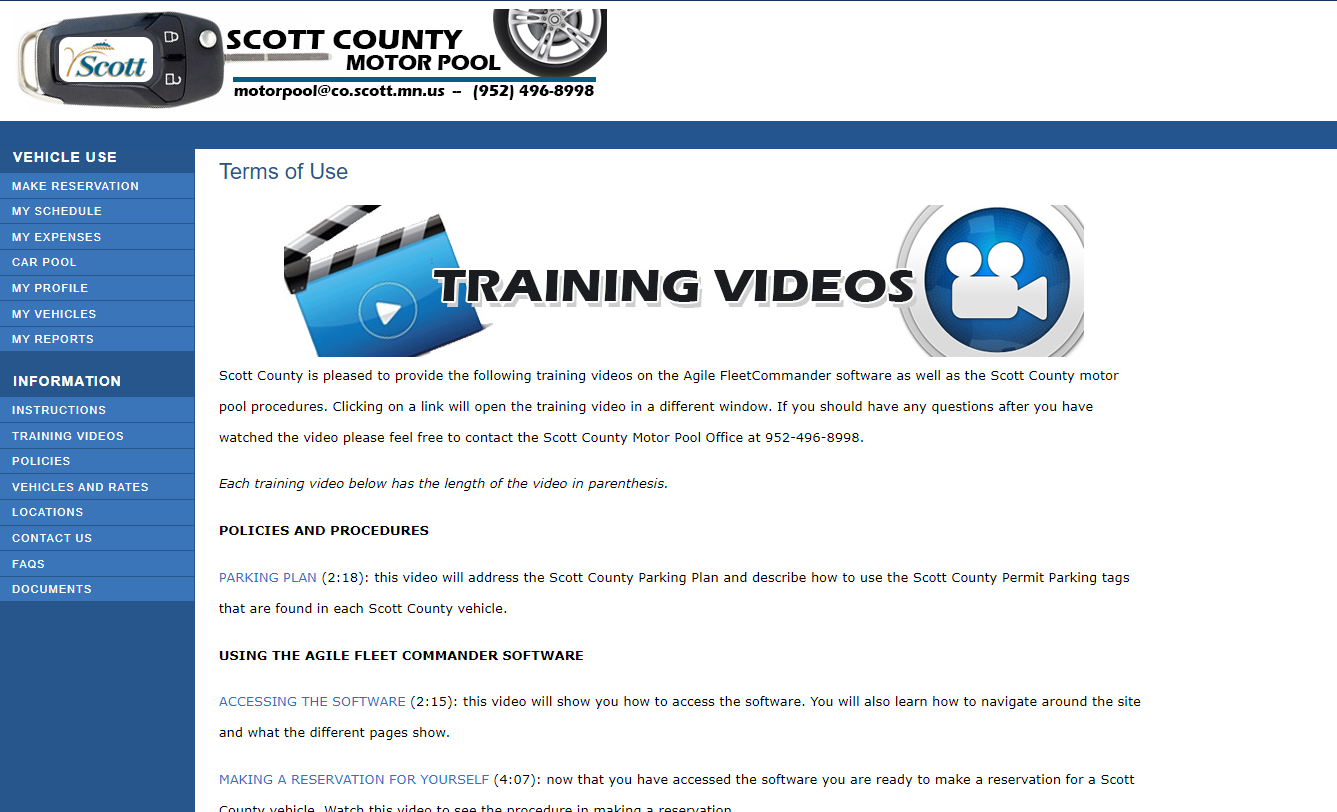 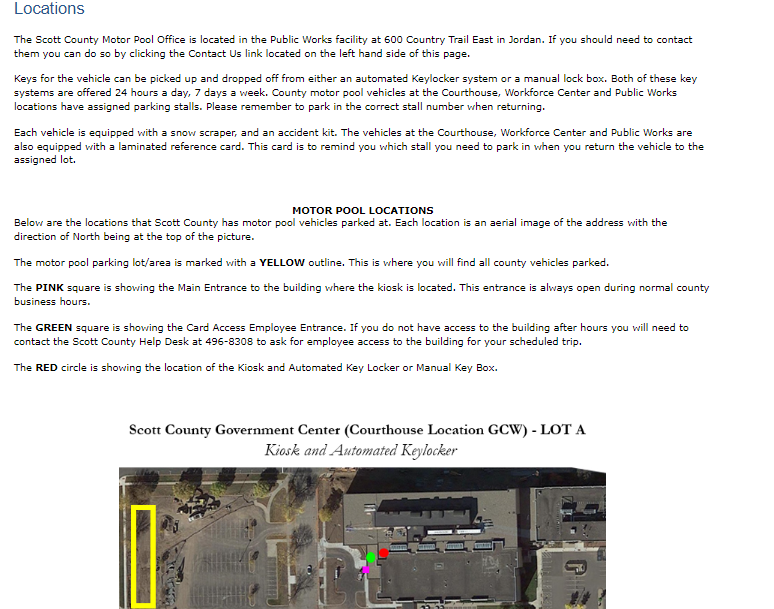 Locations Page
Contact Us Page Examples
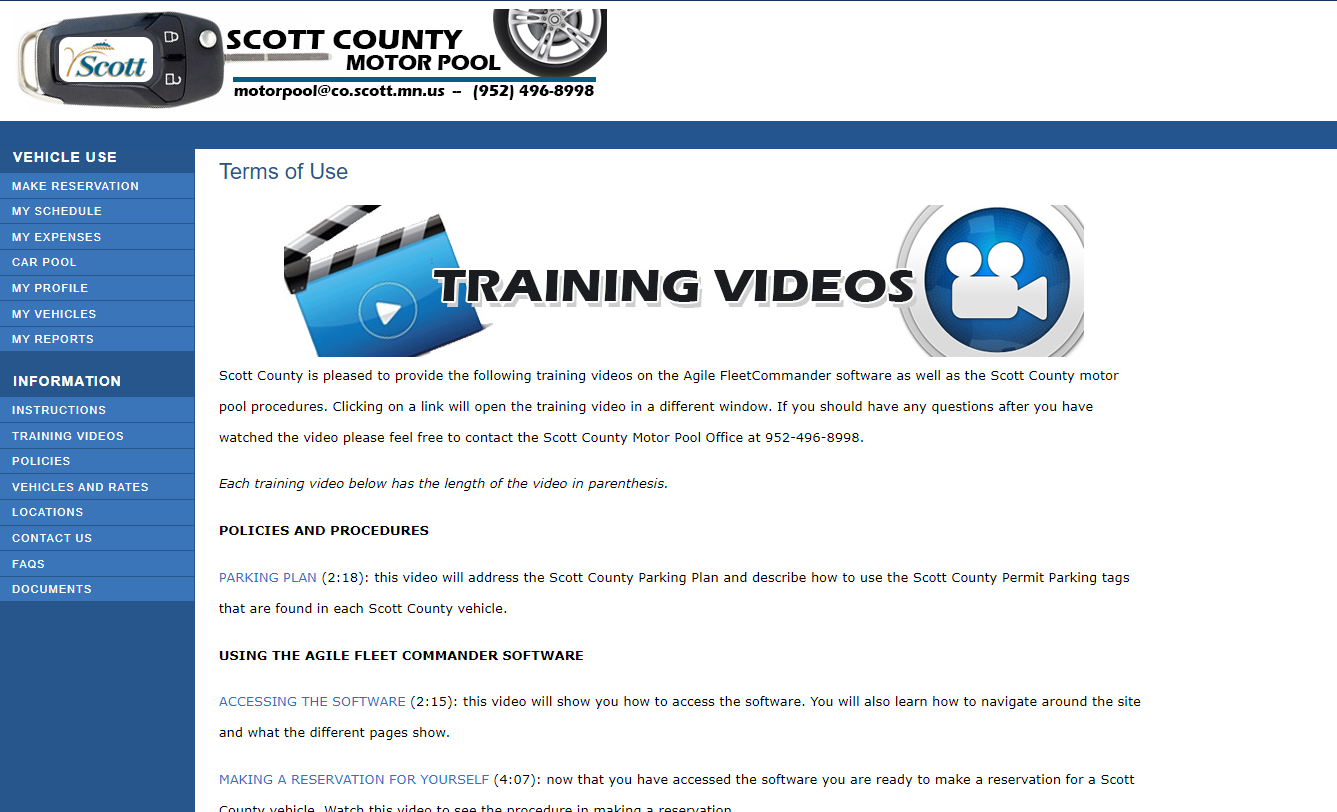 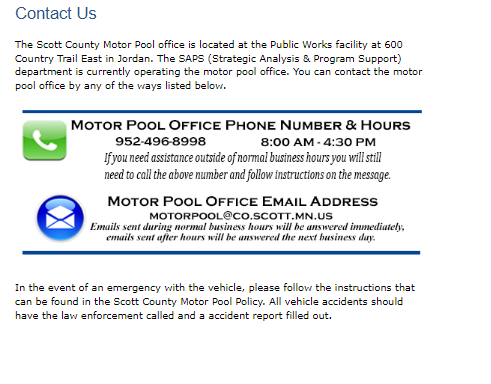 Contact Us Page
Video Page Example
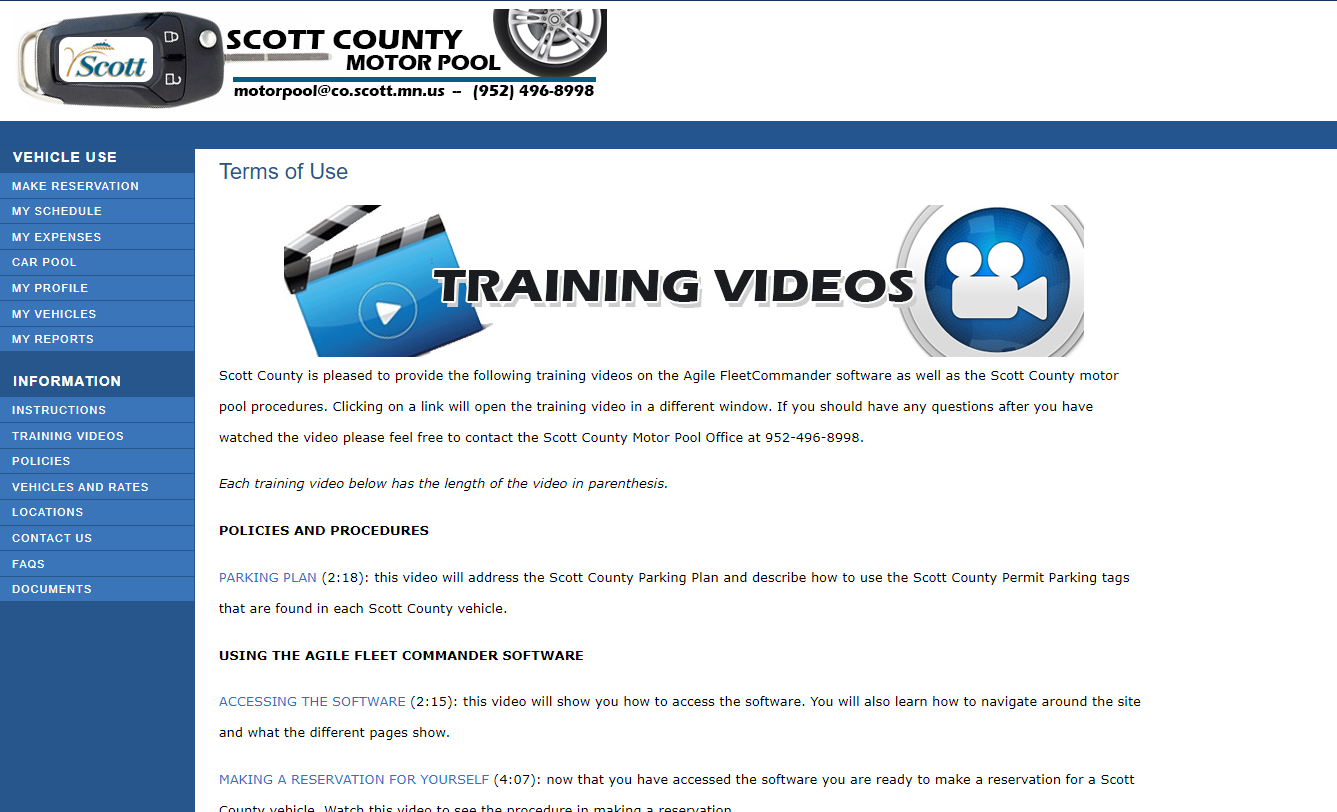 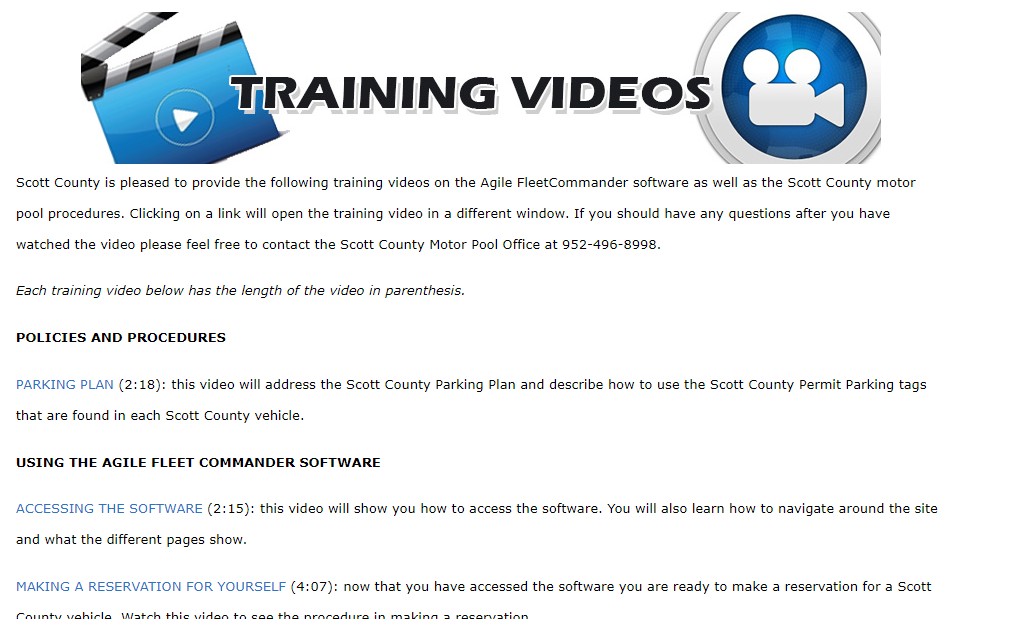 Training Videos Page
FAQ Page Example
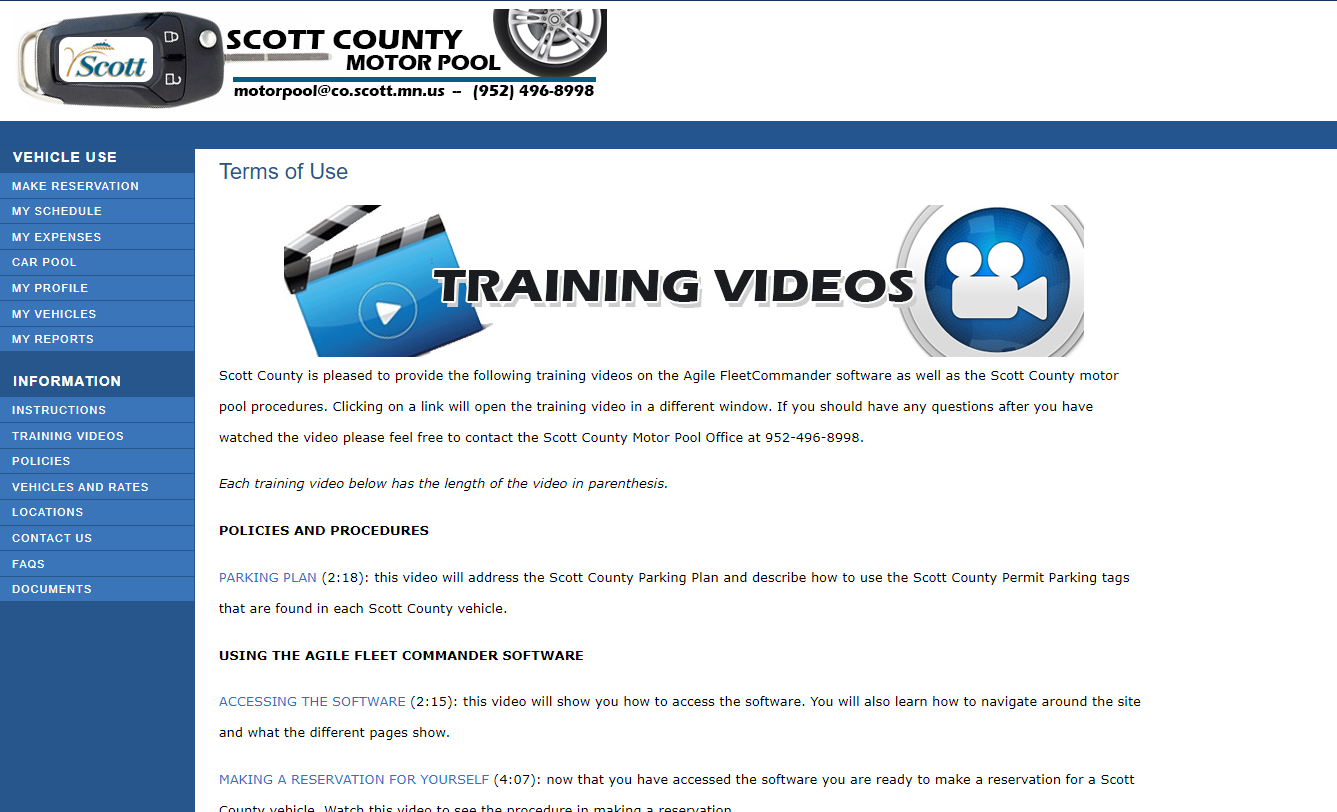 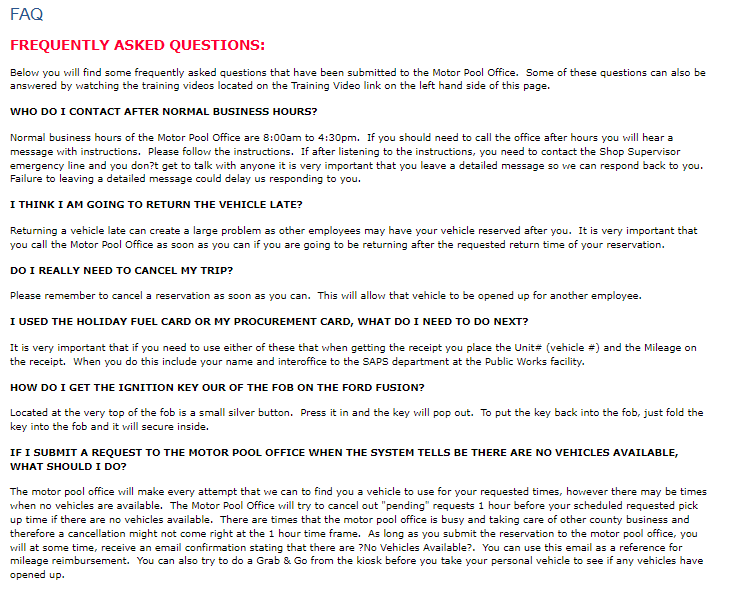 FAQs Page
Introduction to FleetCommanderWeb Design
September 26, 2023